IRS R2A LISS-IV Imagery 30/11/2017
IRS R2A LISS-IV Imagery 31/12/2018
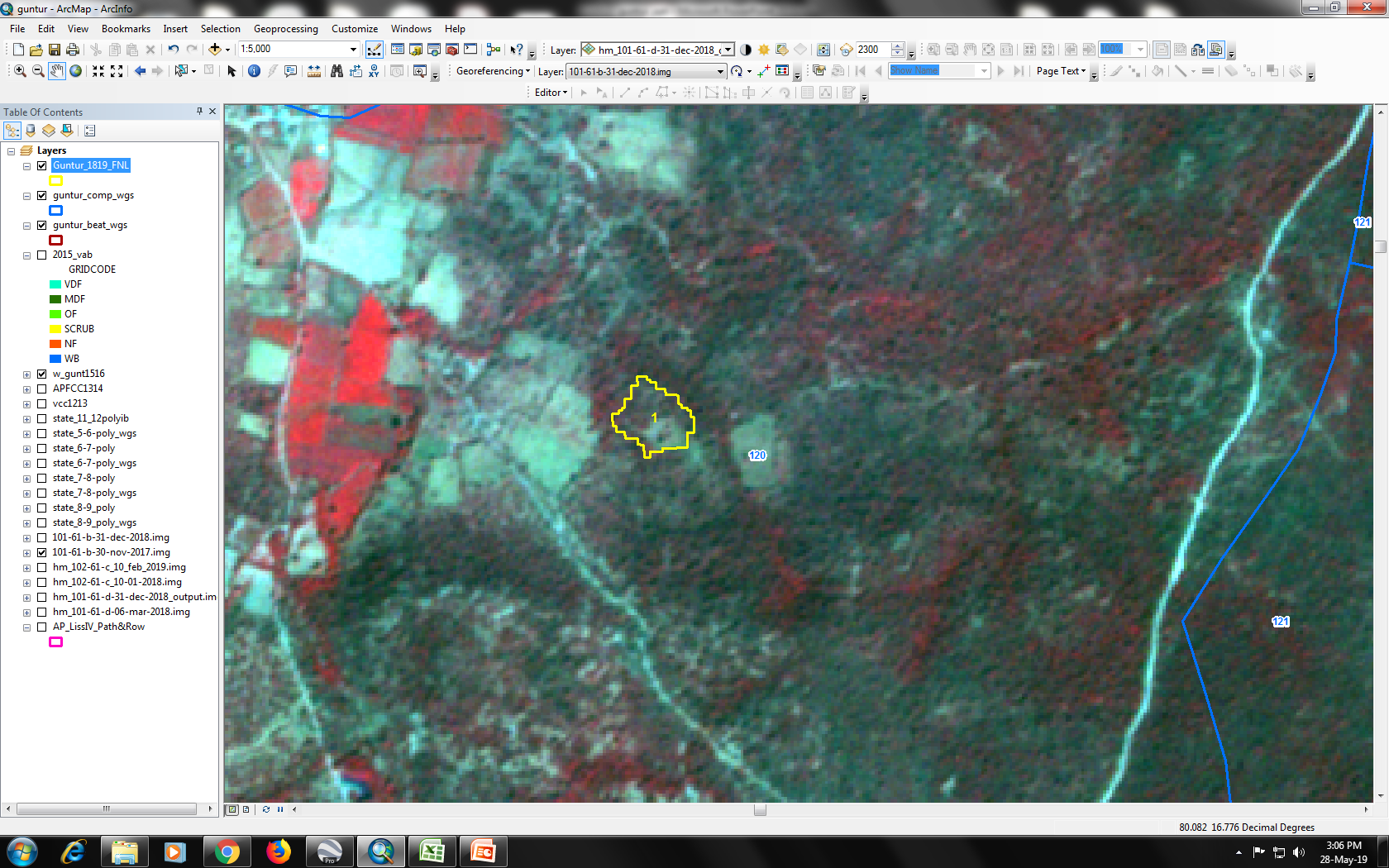 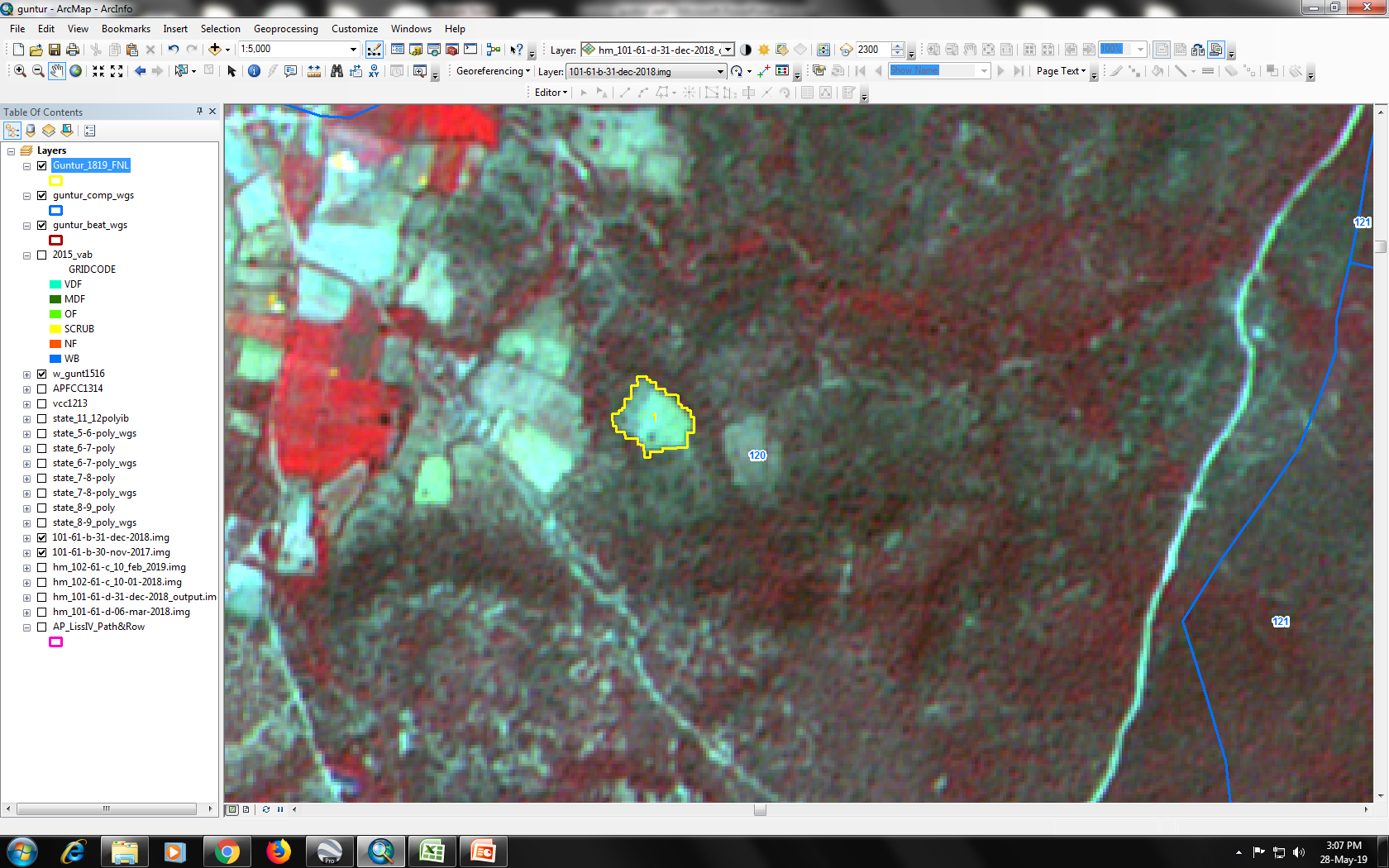 IRS R2A LISS-IV Imagery 06/03/2018
IRS R2A LISS-IV Imagery 31/12/2018
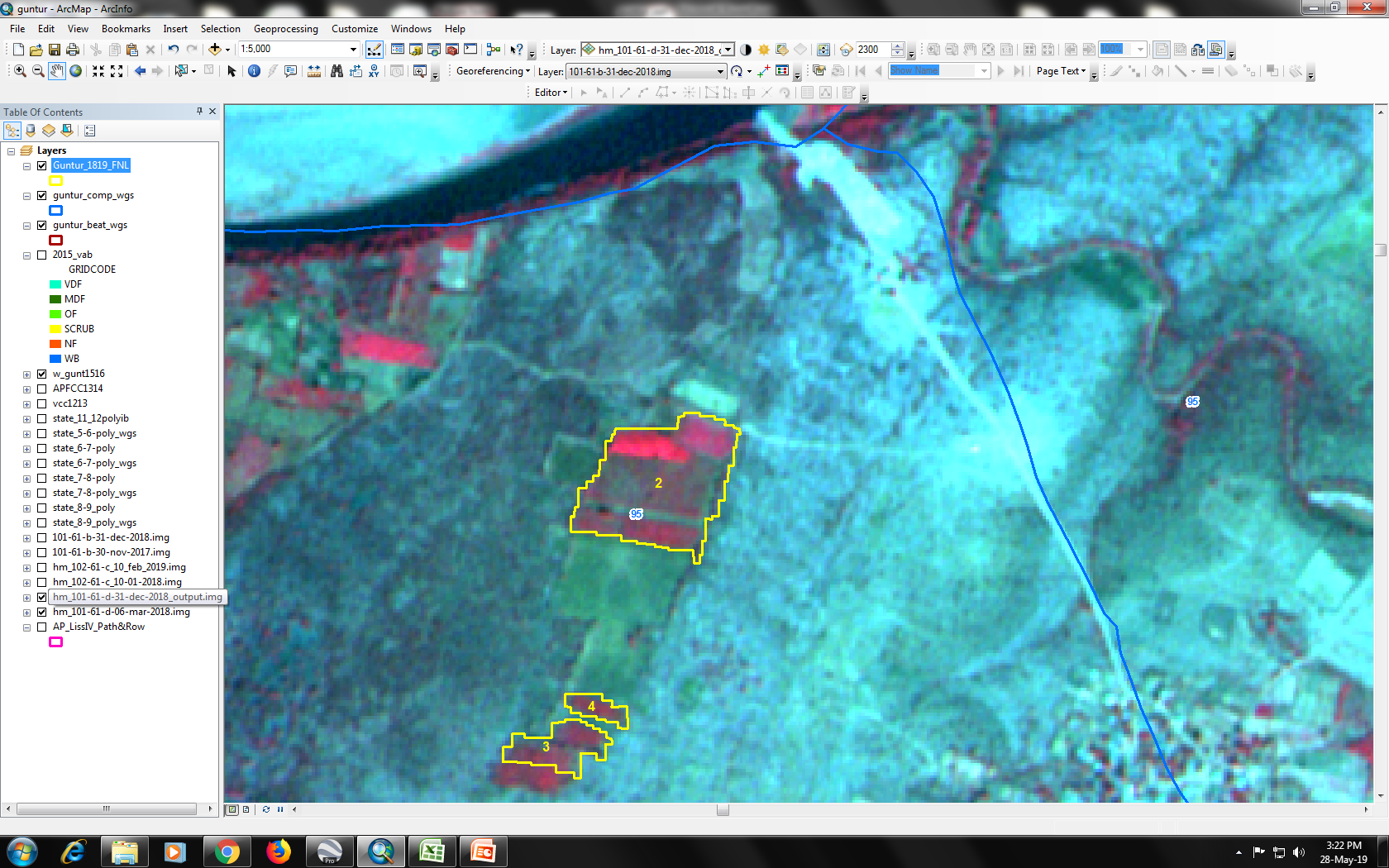 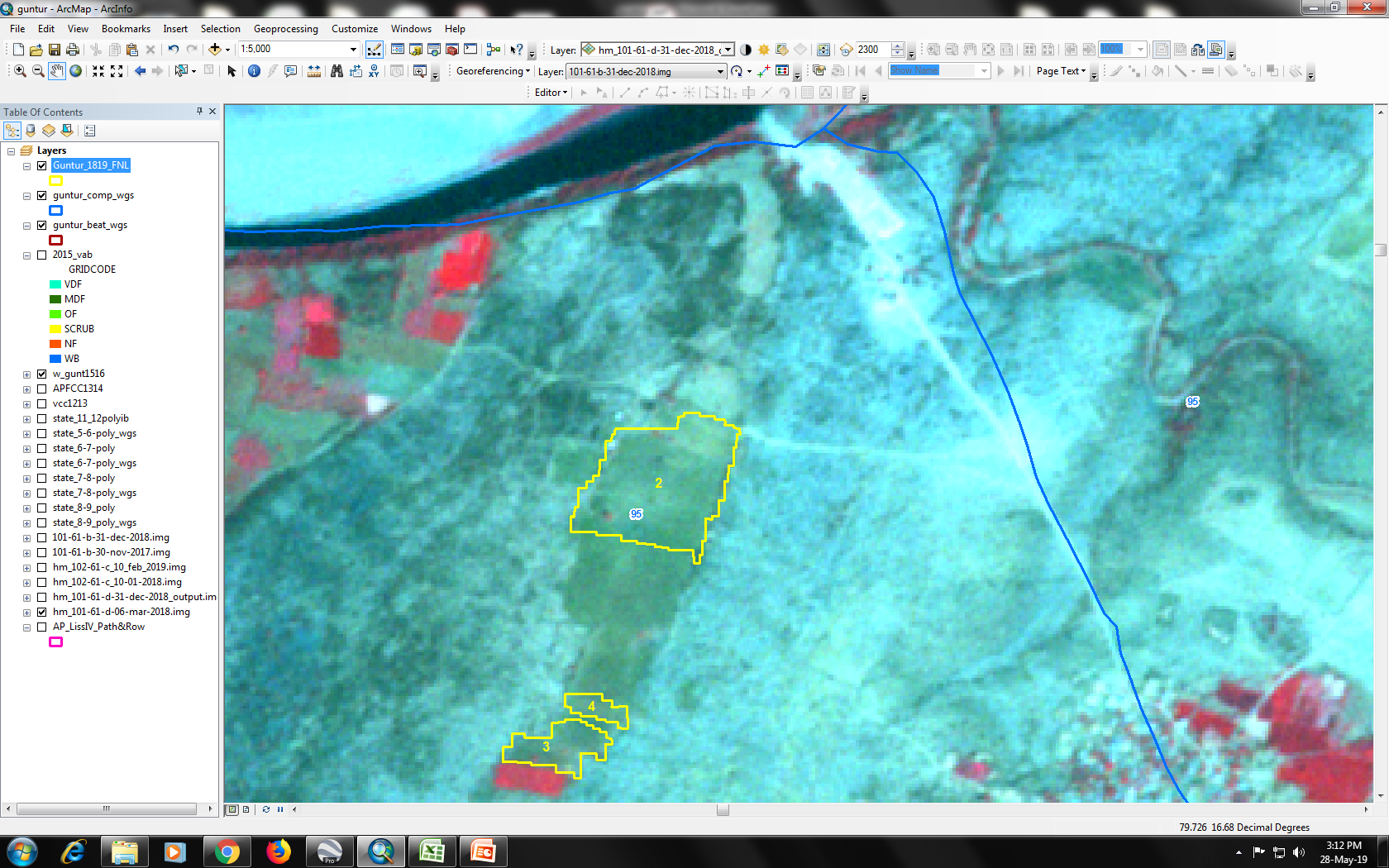 IRS R2A LISS-IV Imagery 06/03/2018
IRS R2A LISS-IV Imagery 31/12/2018
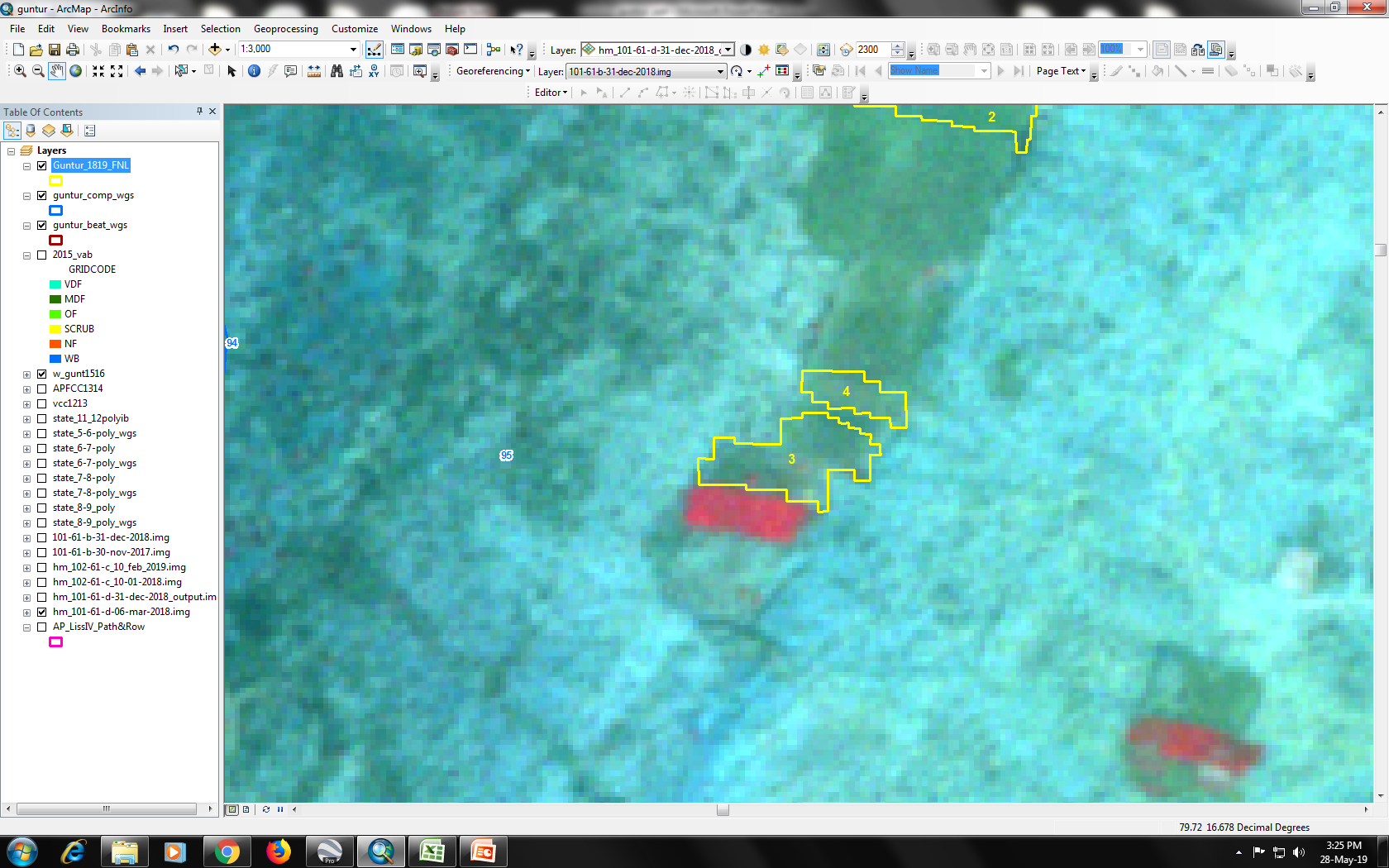 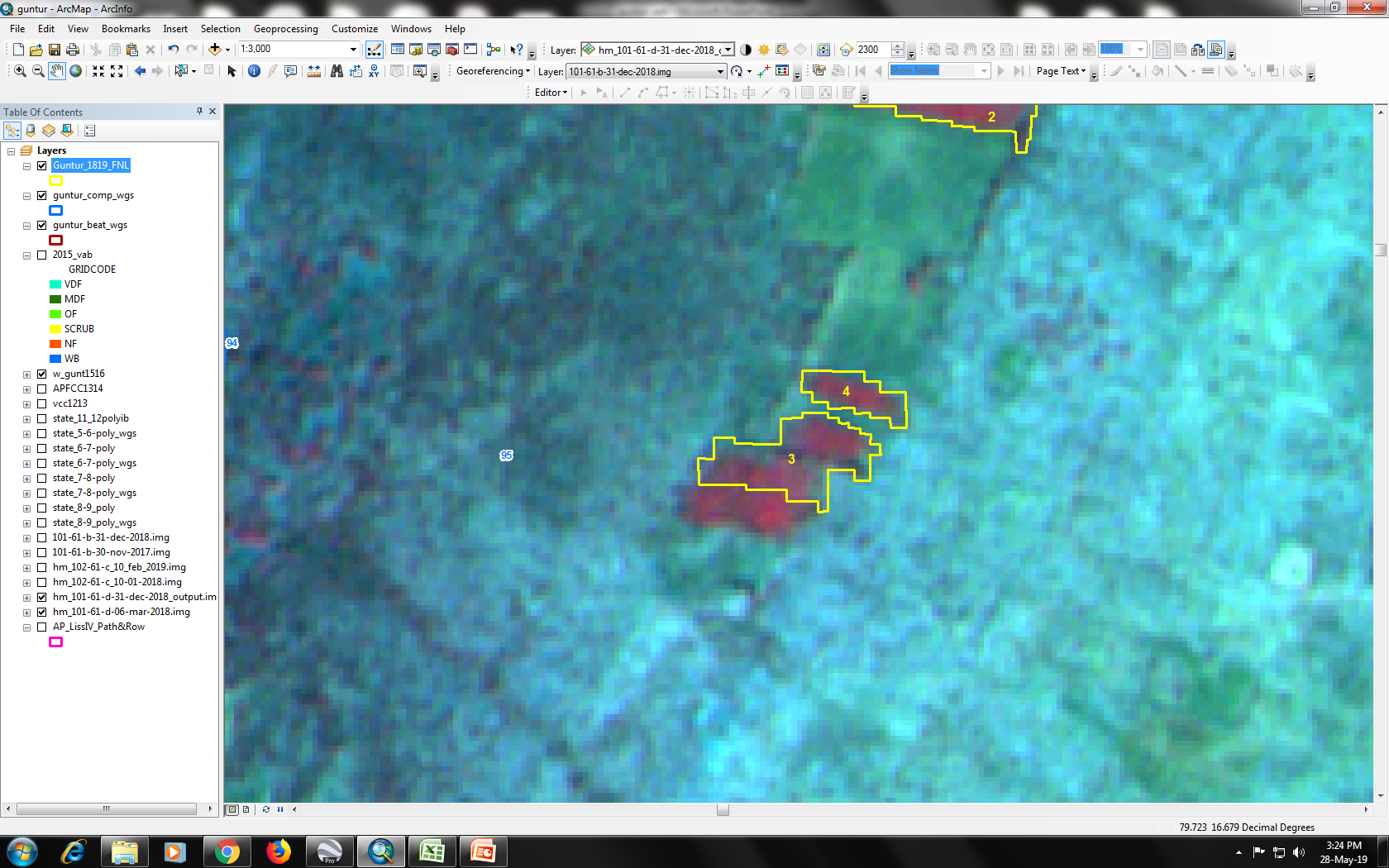 IRS R2A LISS-IV Imagery 31/12/2018
IRS R2A LISS-IV Imagery 06/03/2018
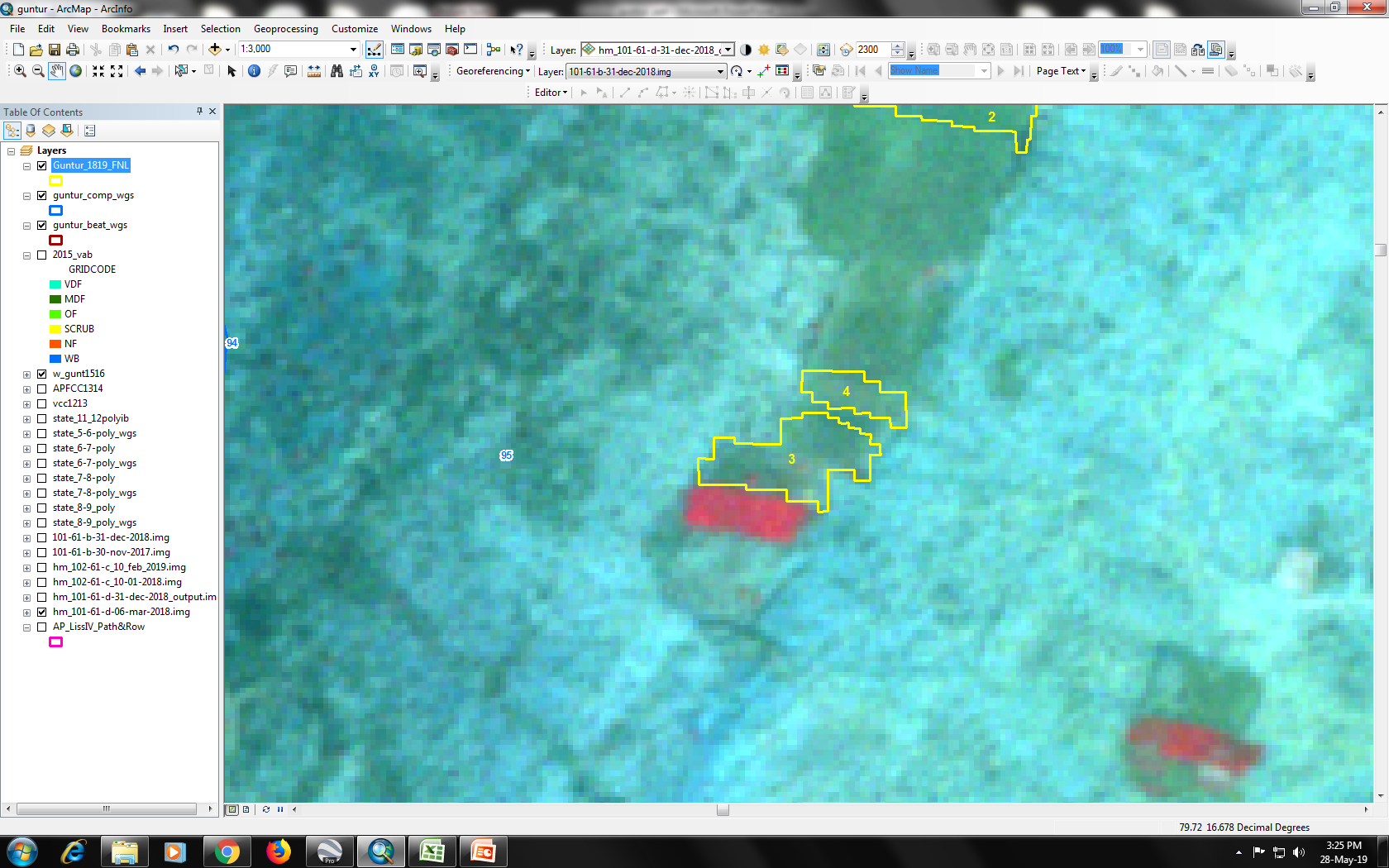 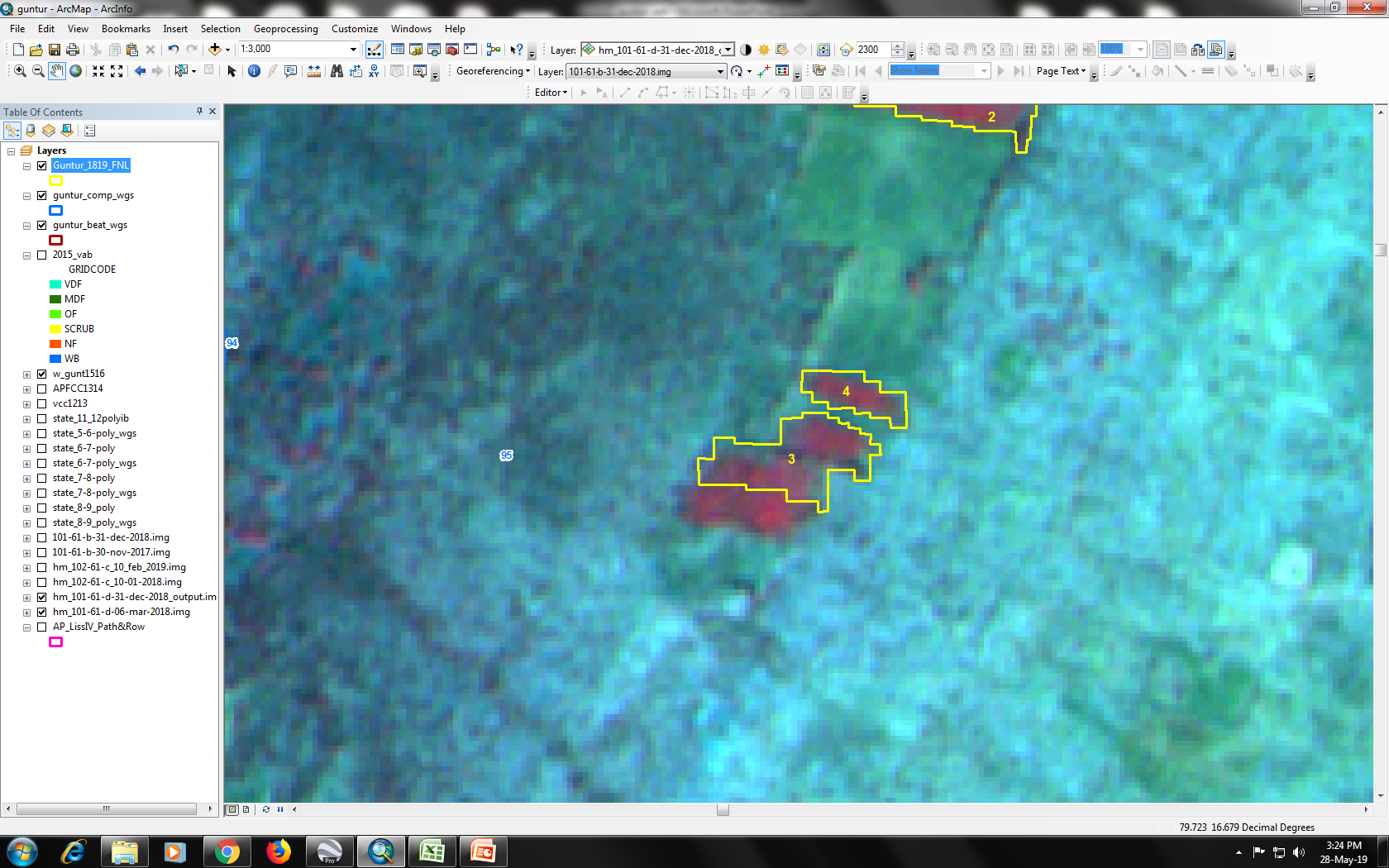 IRS R2A LISS-IV Imagery 31/12/2018
IRS R2A LISS-IV Imagery 06/03/2018
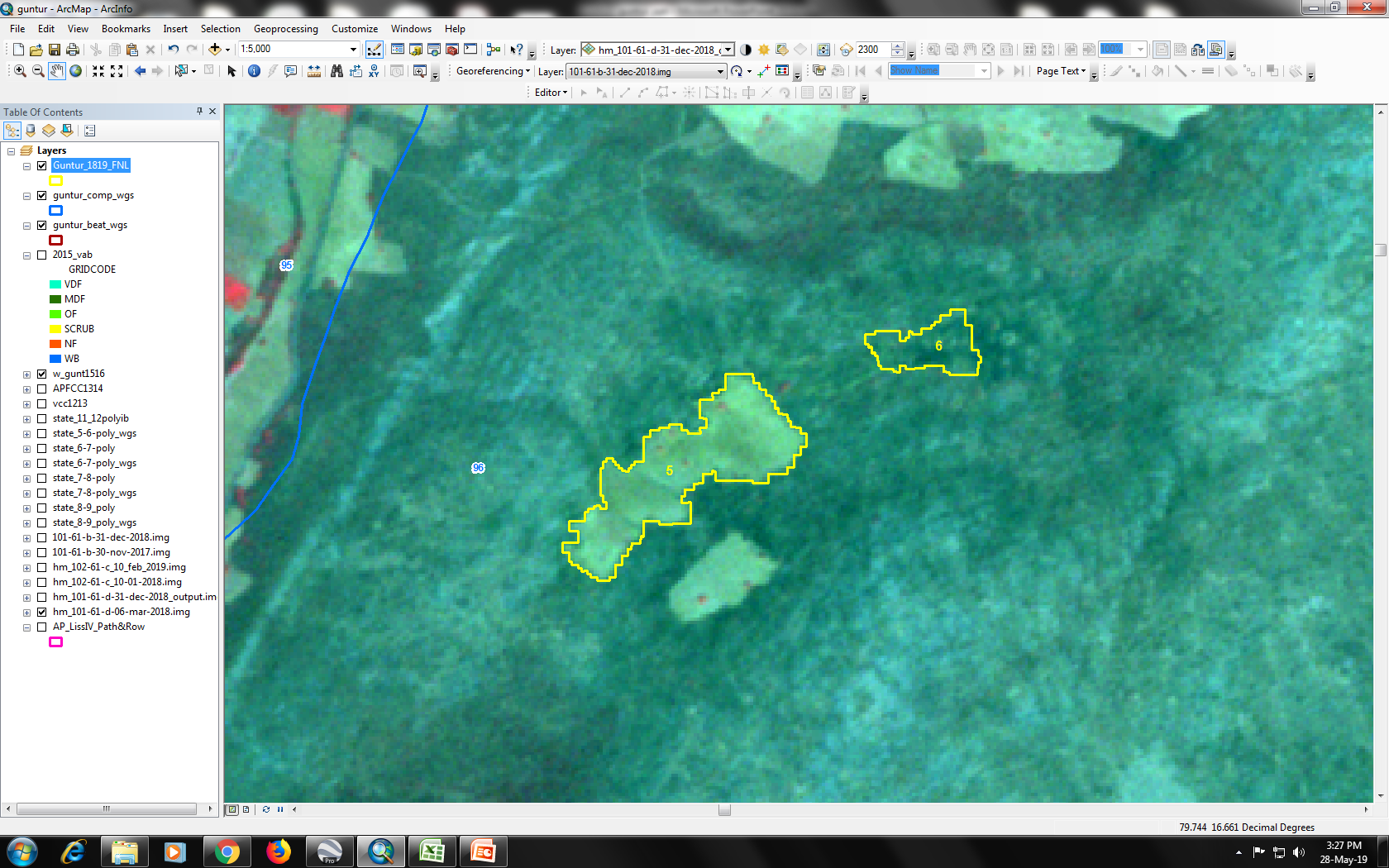 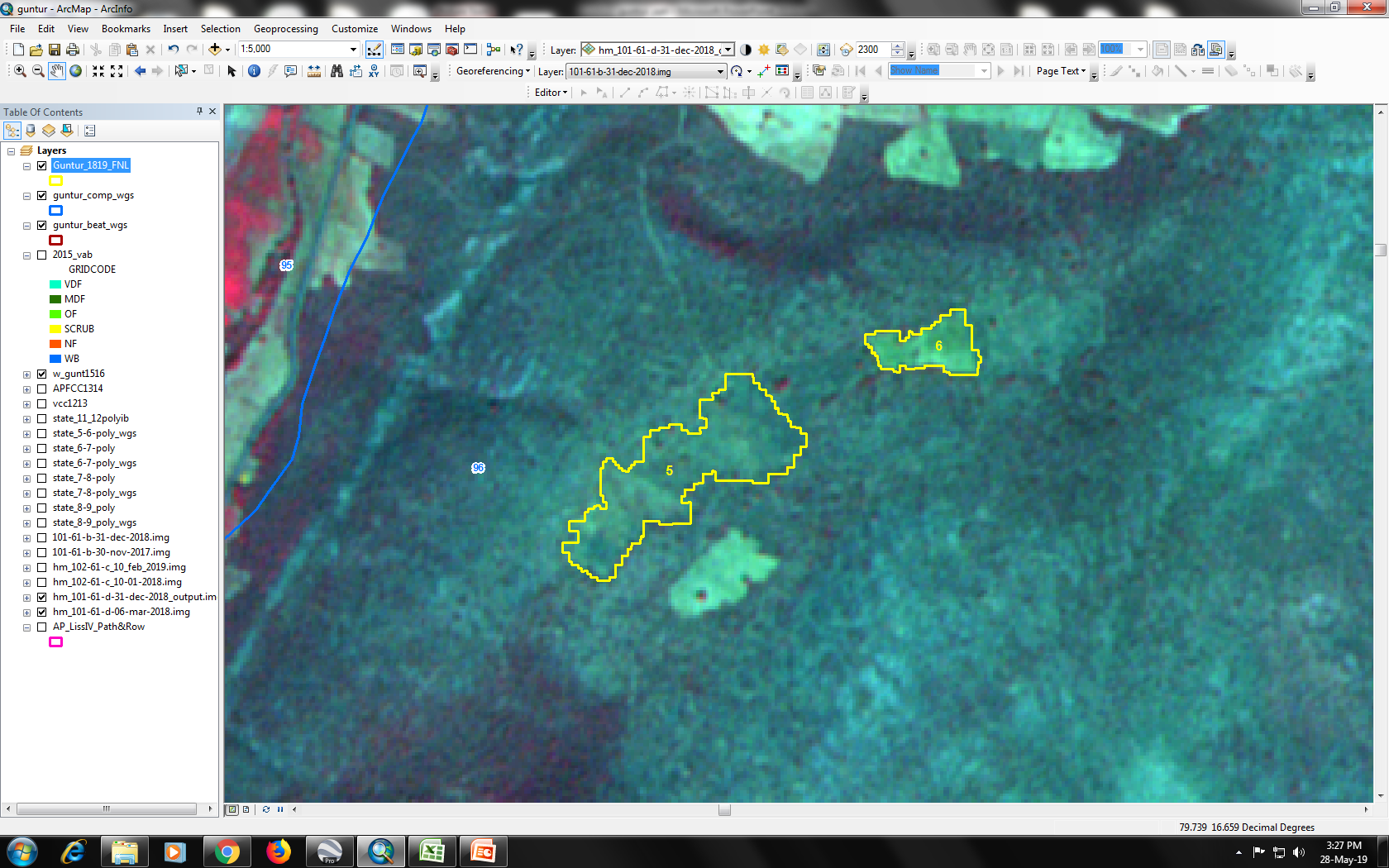 IRS R2A LISS-IV Imagery 06/03/2018
IRS R2A LISS-IV Imagery 31/12/2018
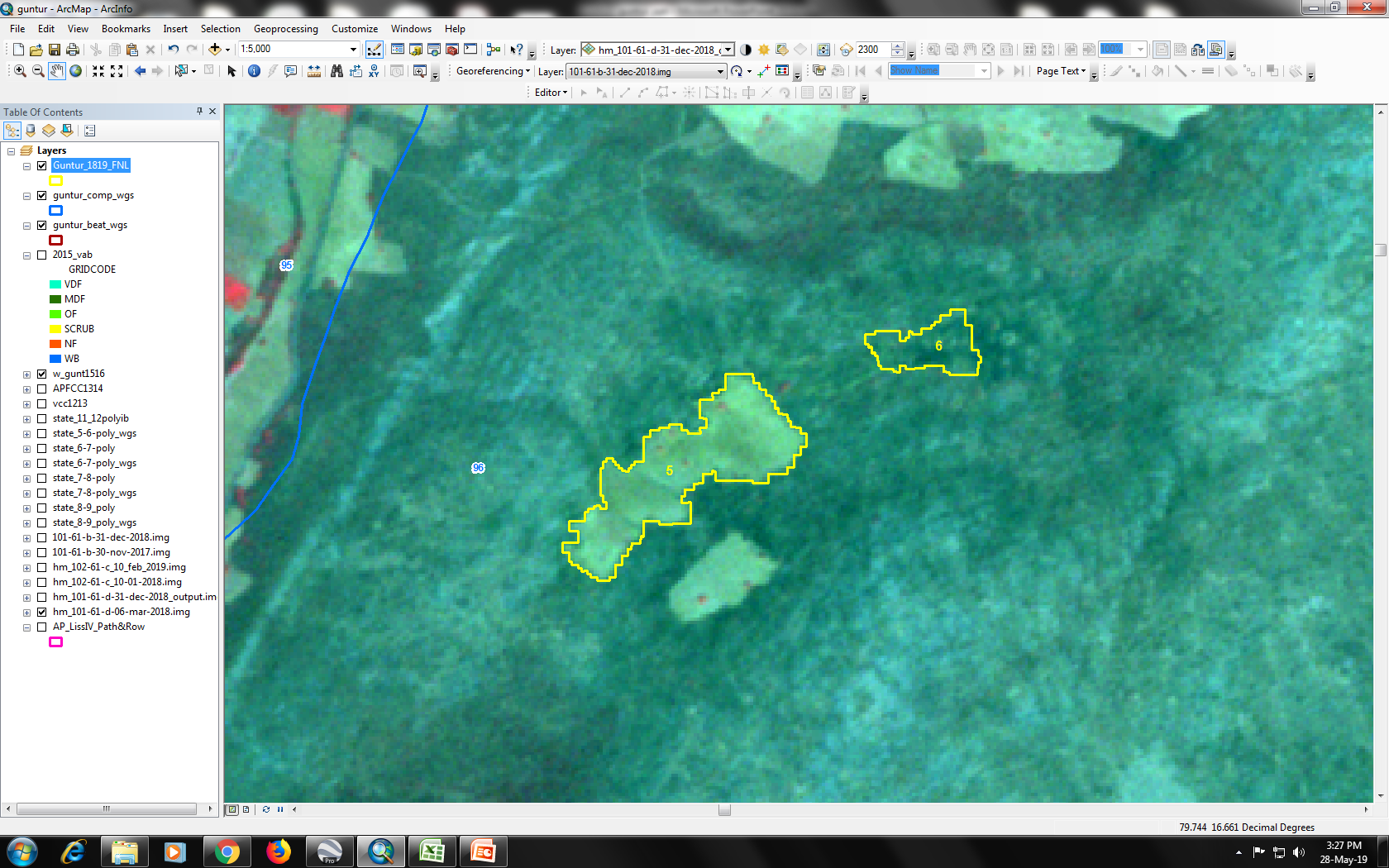 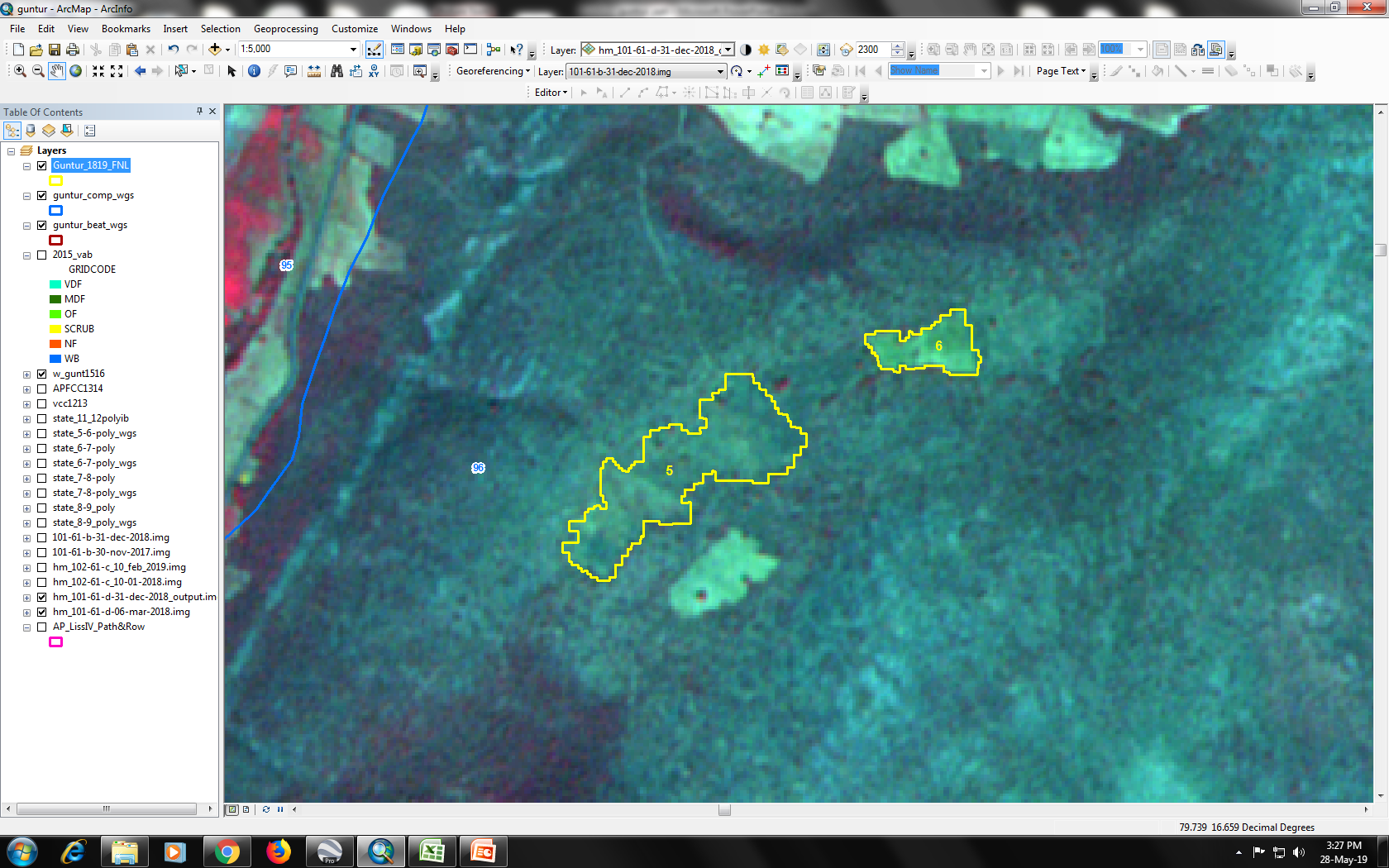 IRS R2A LISS-IV Imagery 06/03/2018
IRS R2A LISS-IV Imagery 31/12/2018
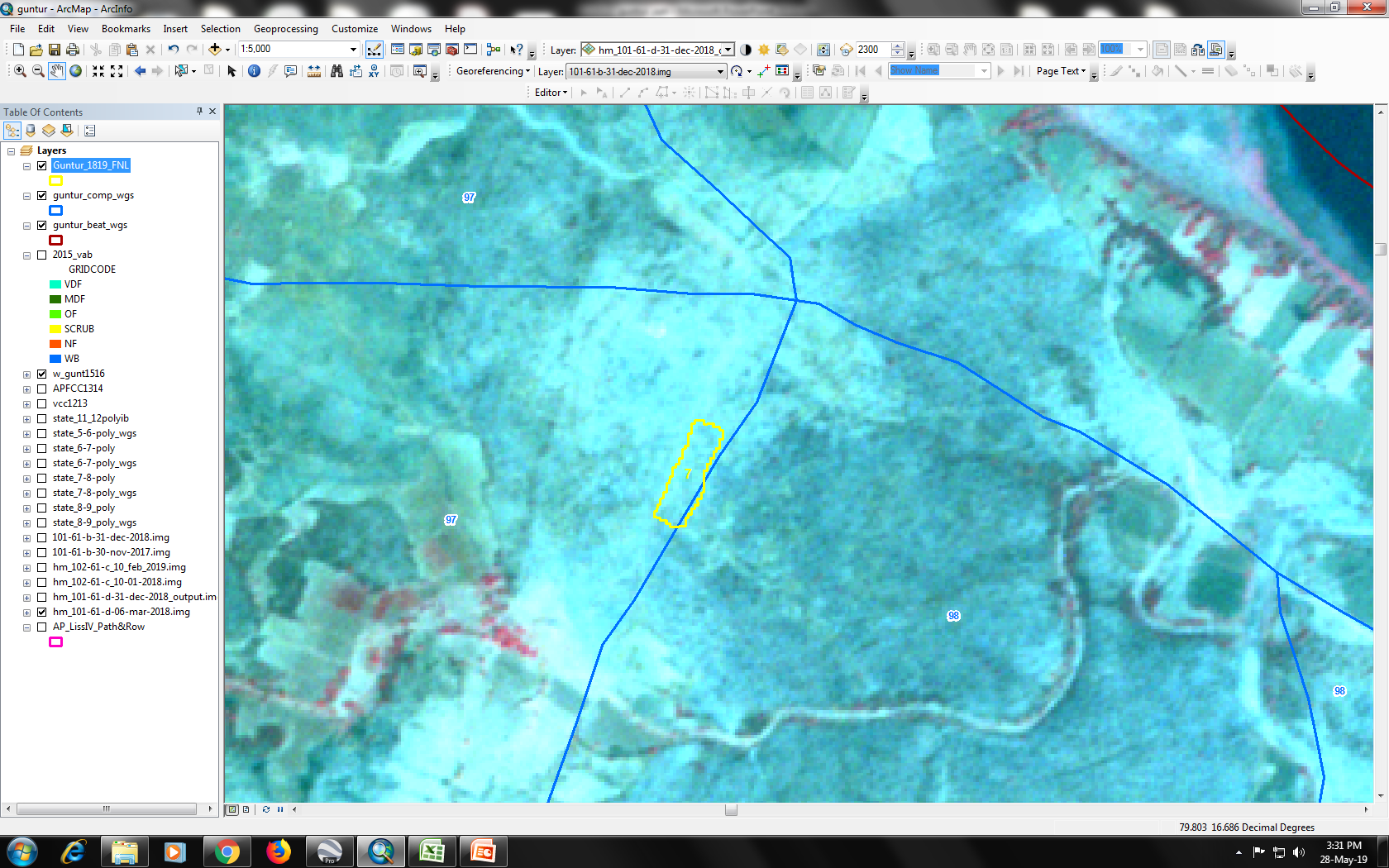 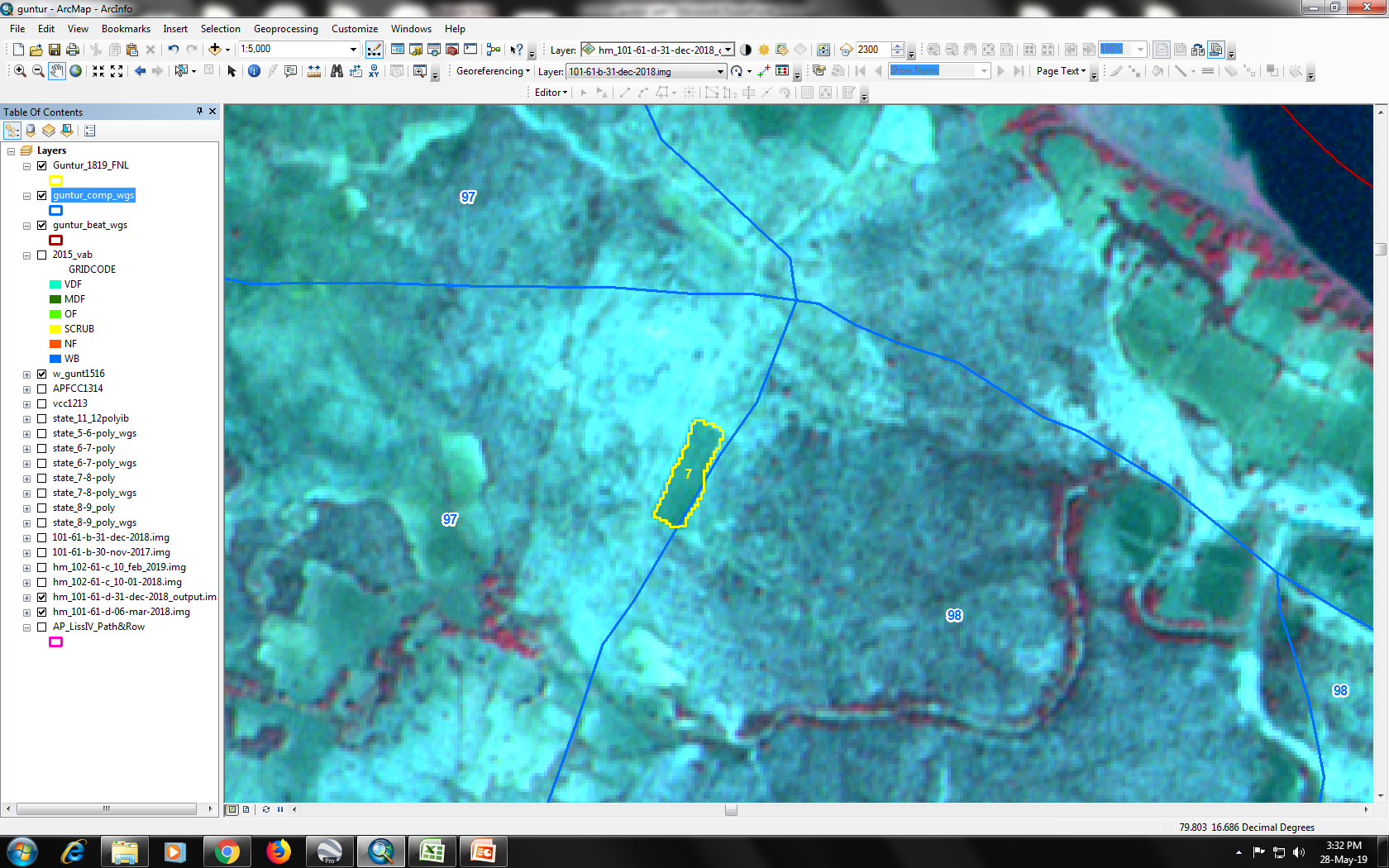 IRS R2A LISS-IV Imagery 31/12/2018
IRS R2A LISS-IV Imagery 06/03/2018
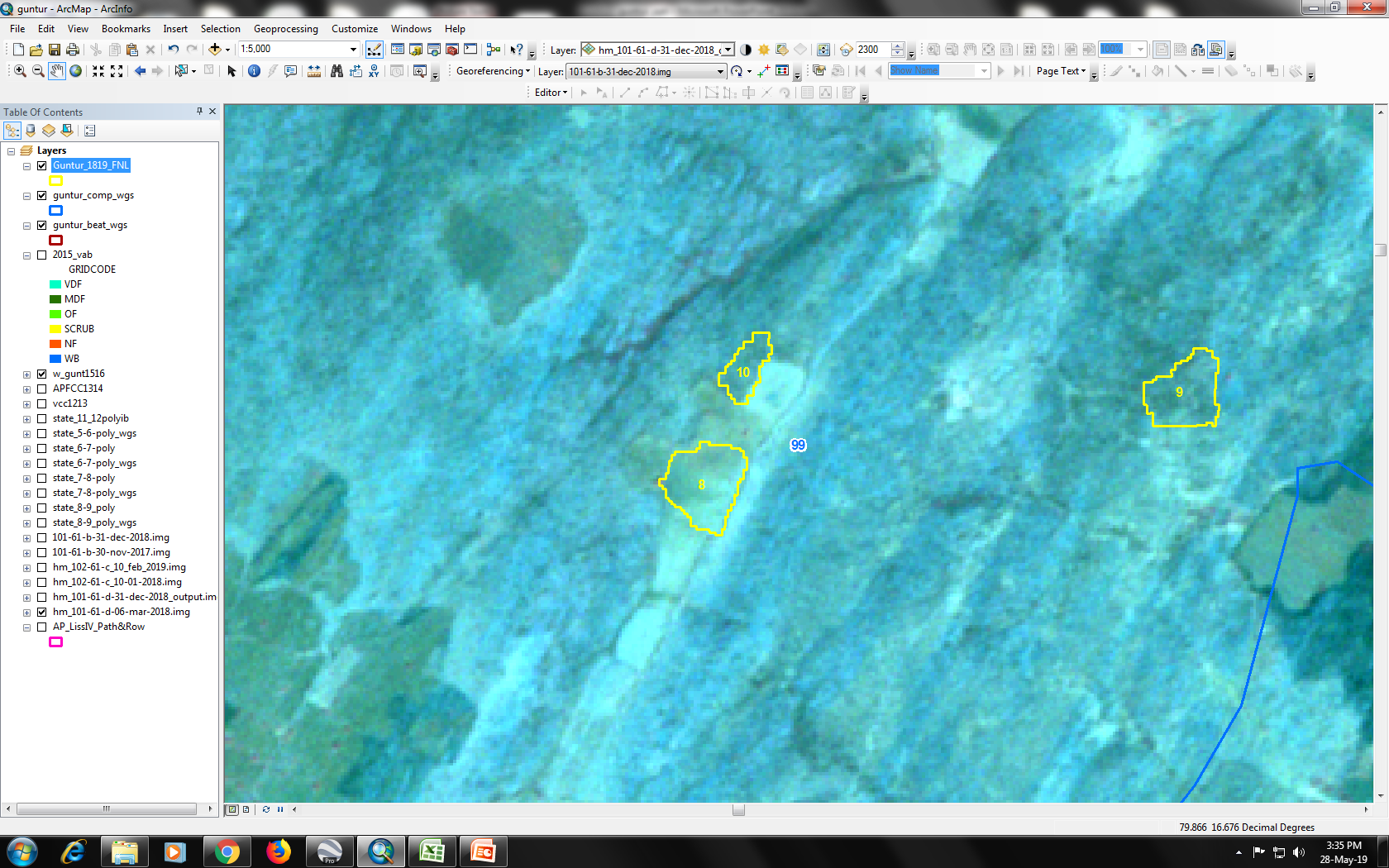 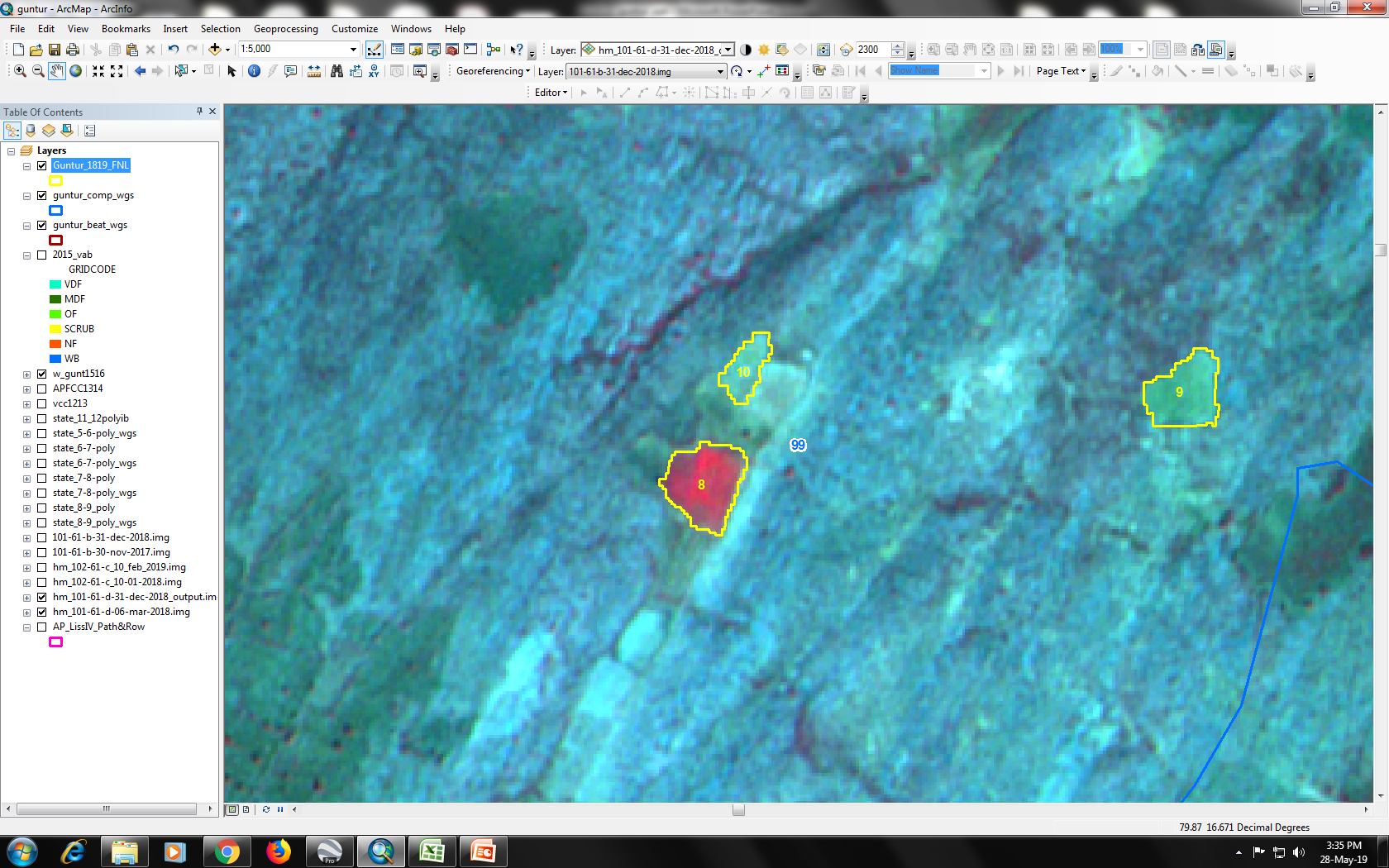 IRS R2A LISS-IV Imagery 06/03/2018
IRS R2A LISS-IV Imagery 31/12/2018
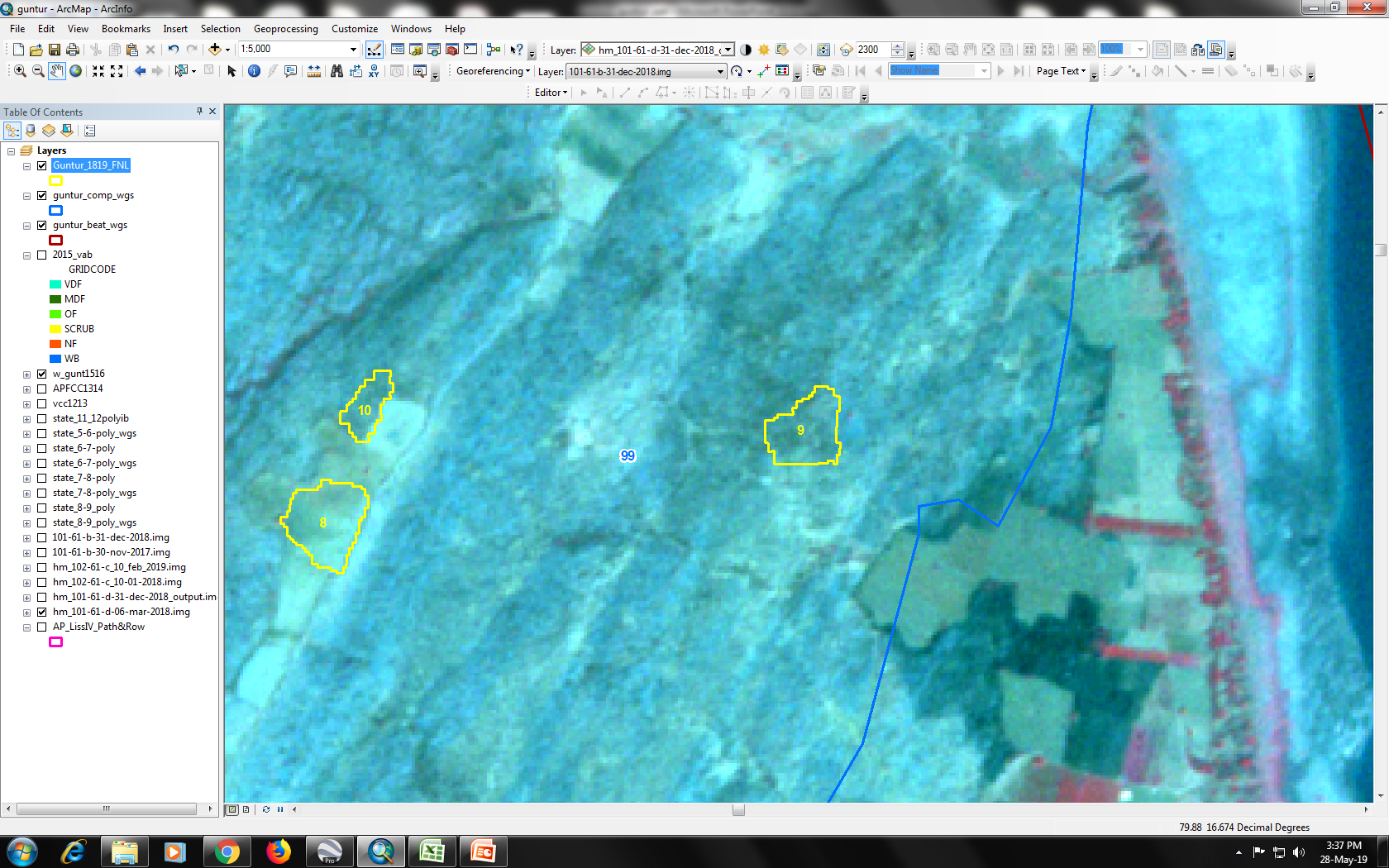 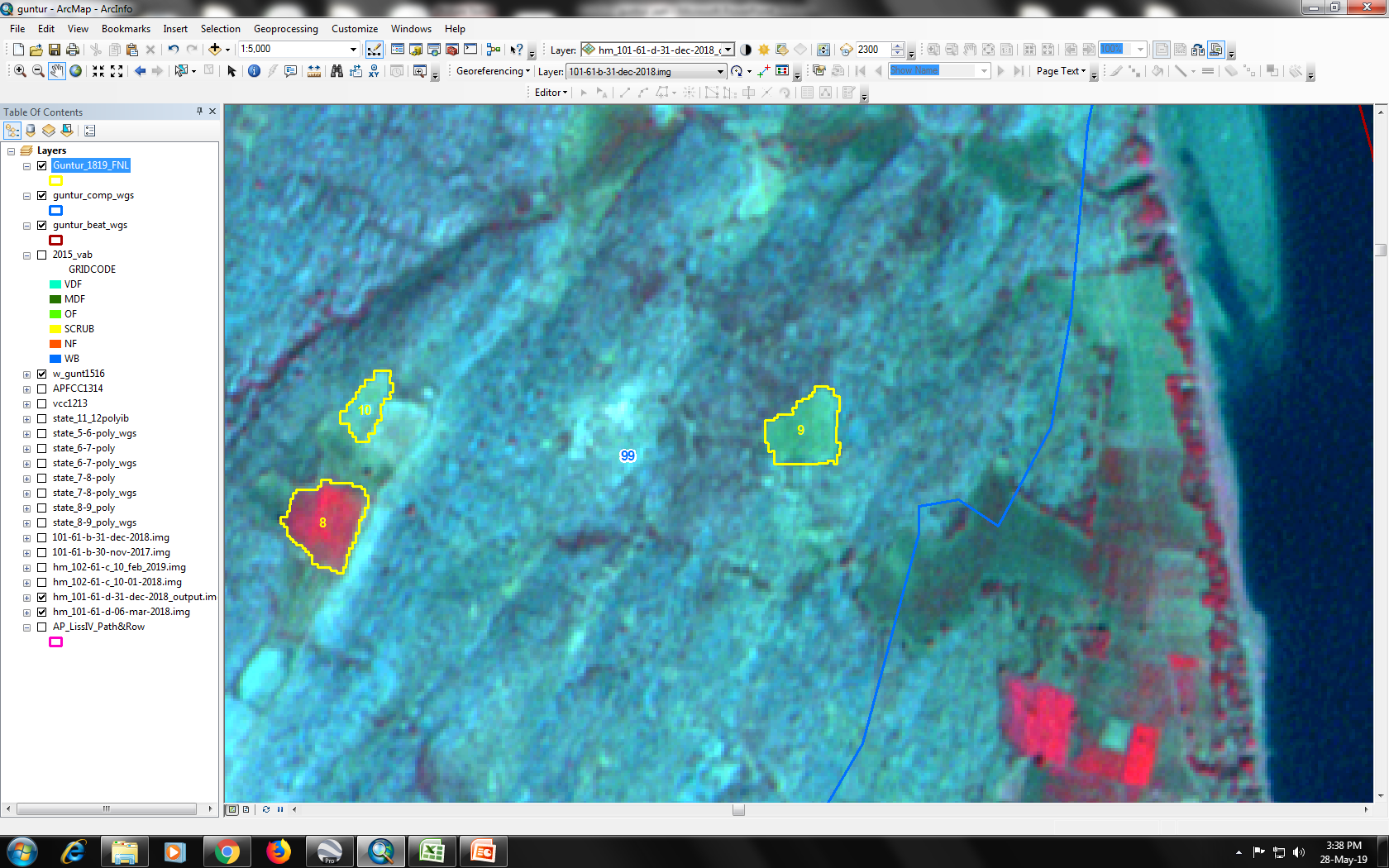 IRS R2A LISS-IV Imagery 06/03/2018
IRS R2A LISS-IV Imagery 31/12/2018
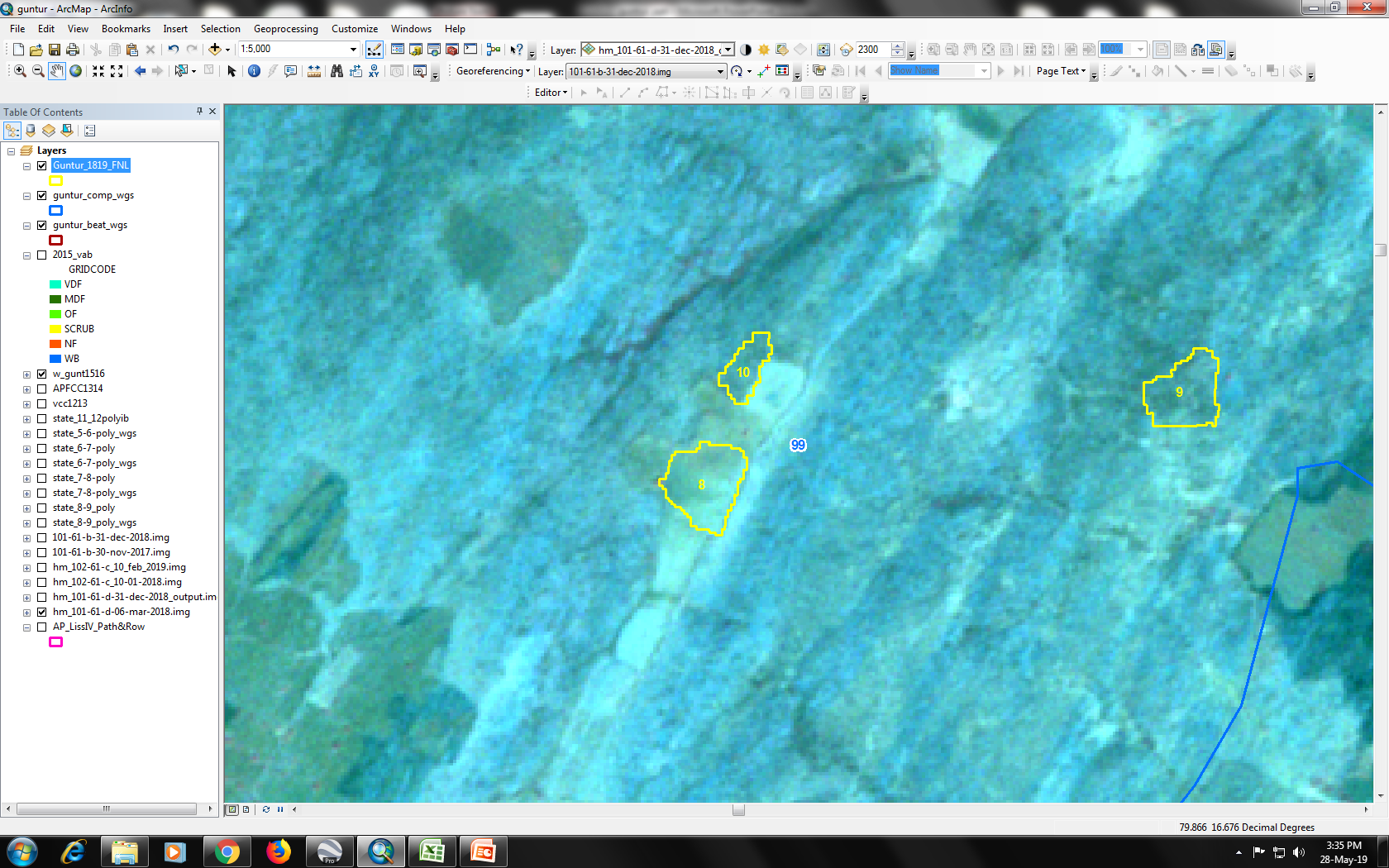 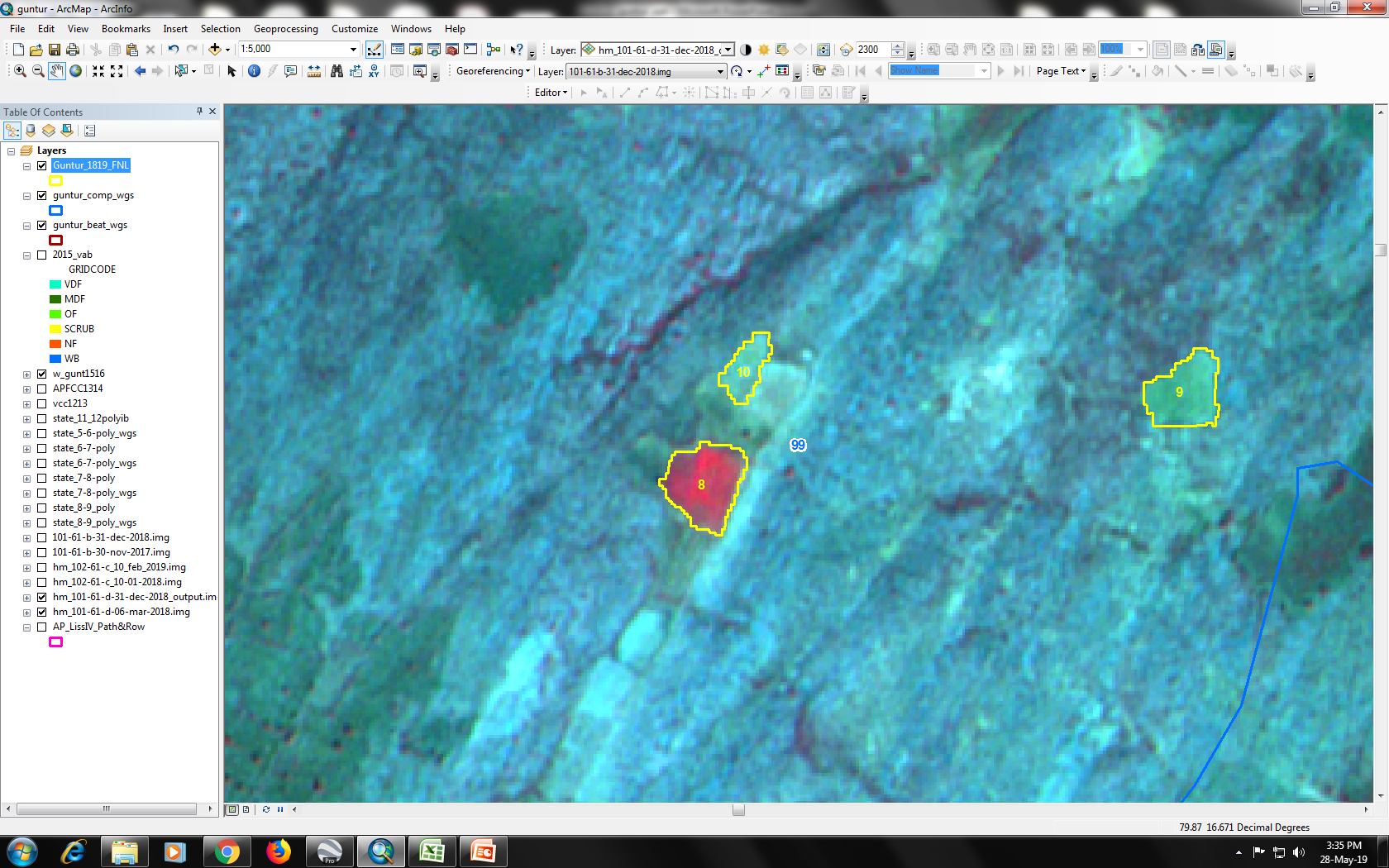 IRS R2A LISS-IV Imagery 06/03/2018
IRS R2A LISS-IV Imagery 31/12/2018
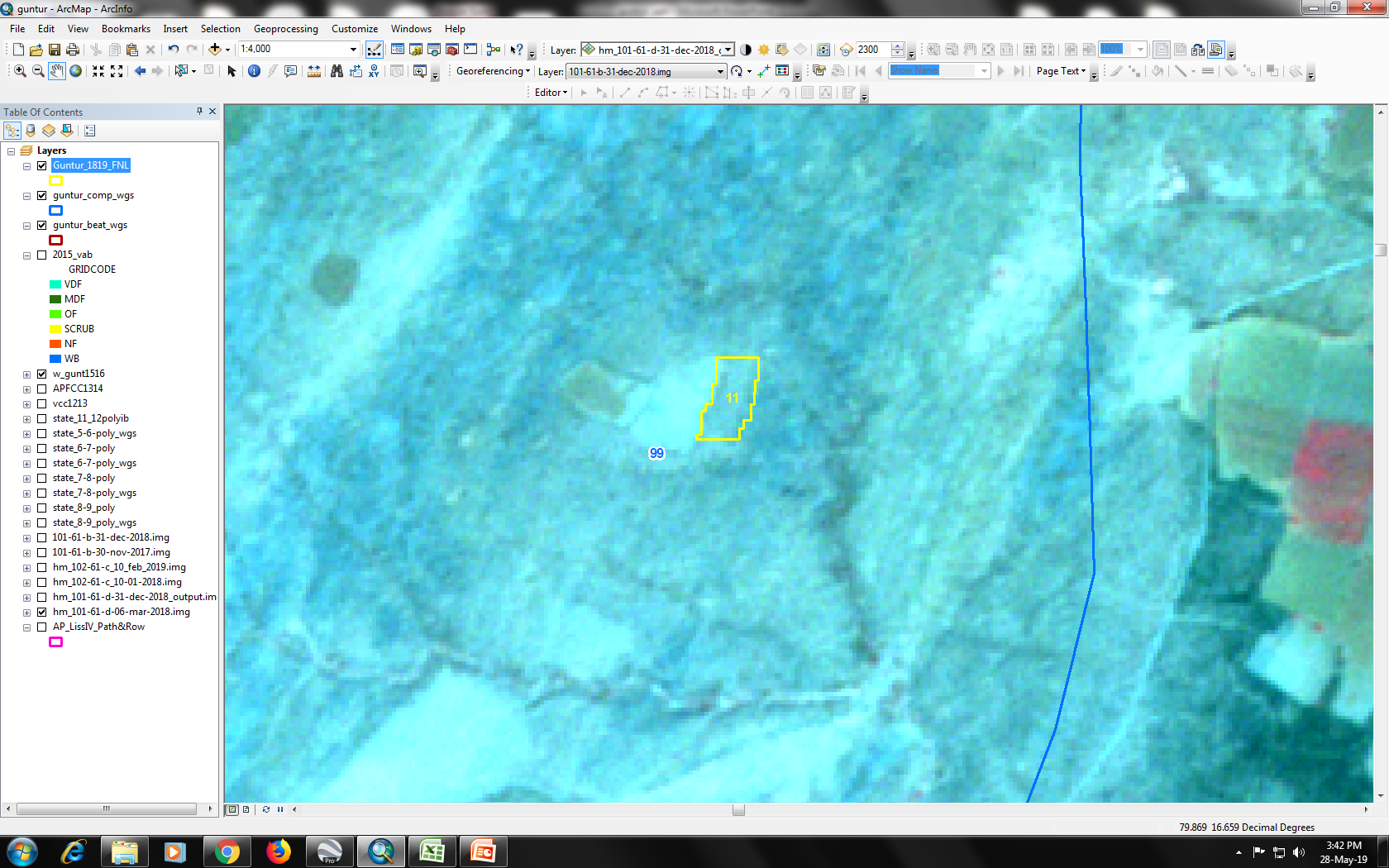 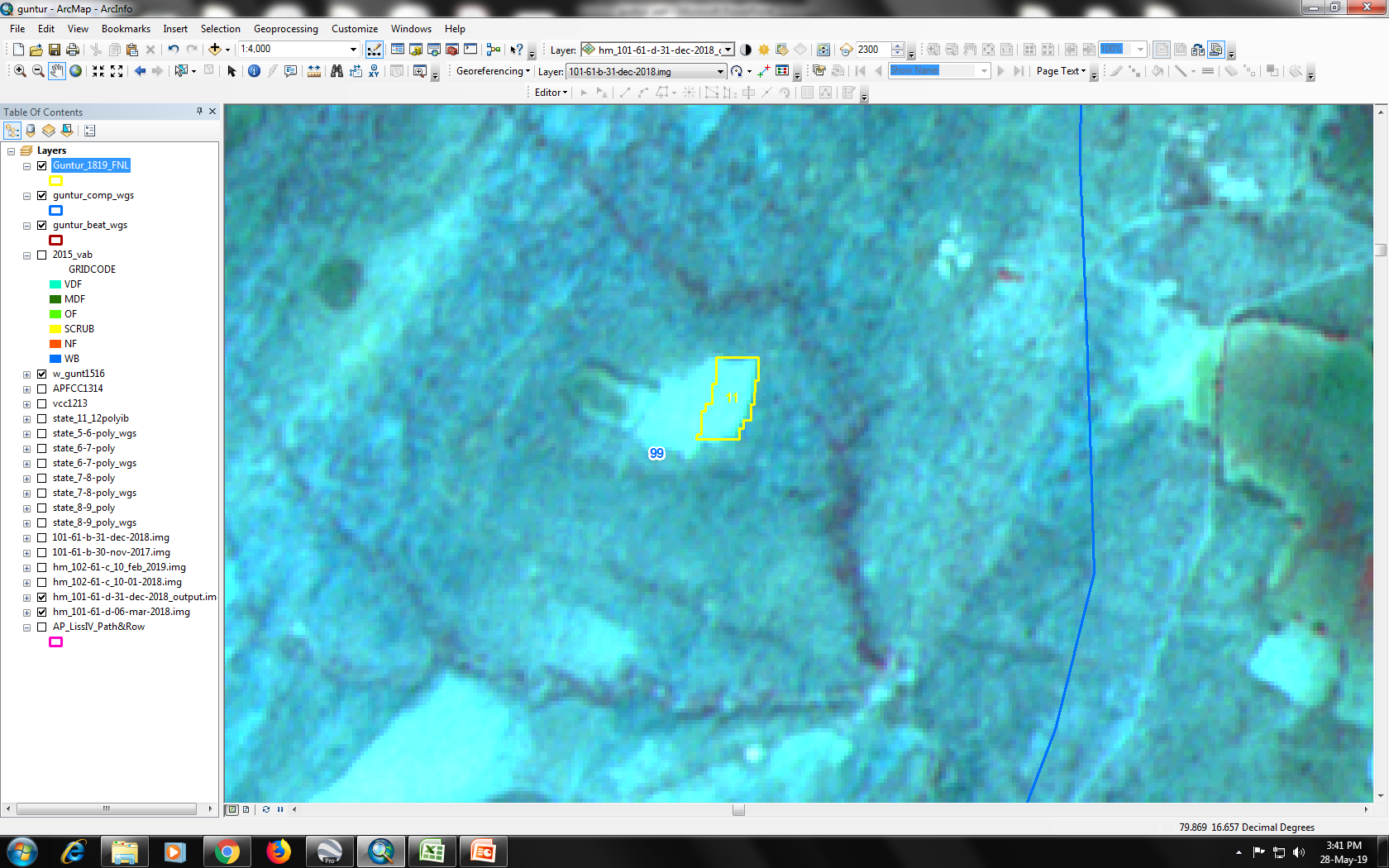 IRS R2A LISS-IV Imagery 10/01/2018
IRS R2A LISS-IV Imagery 10/02/2019
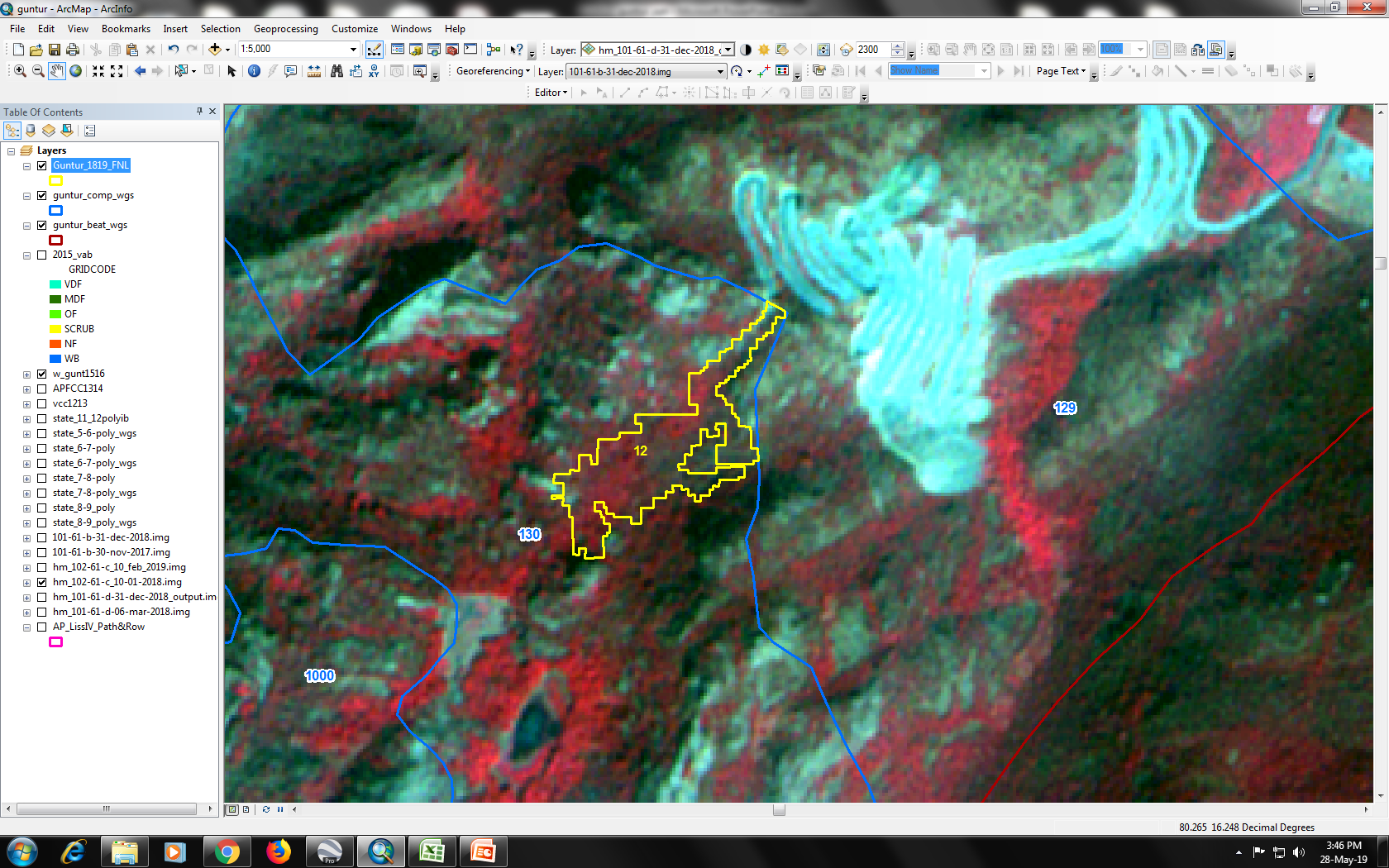 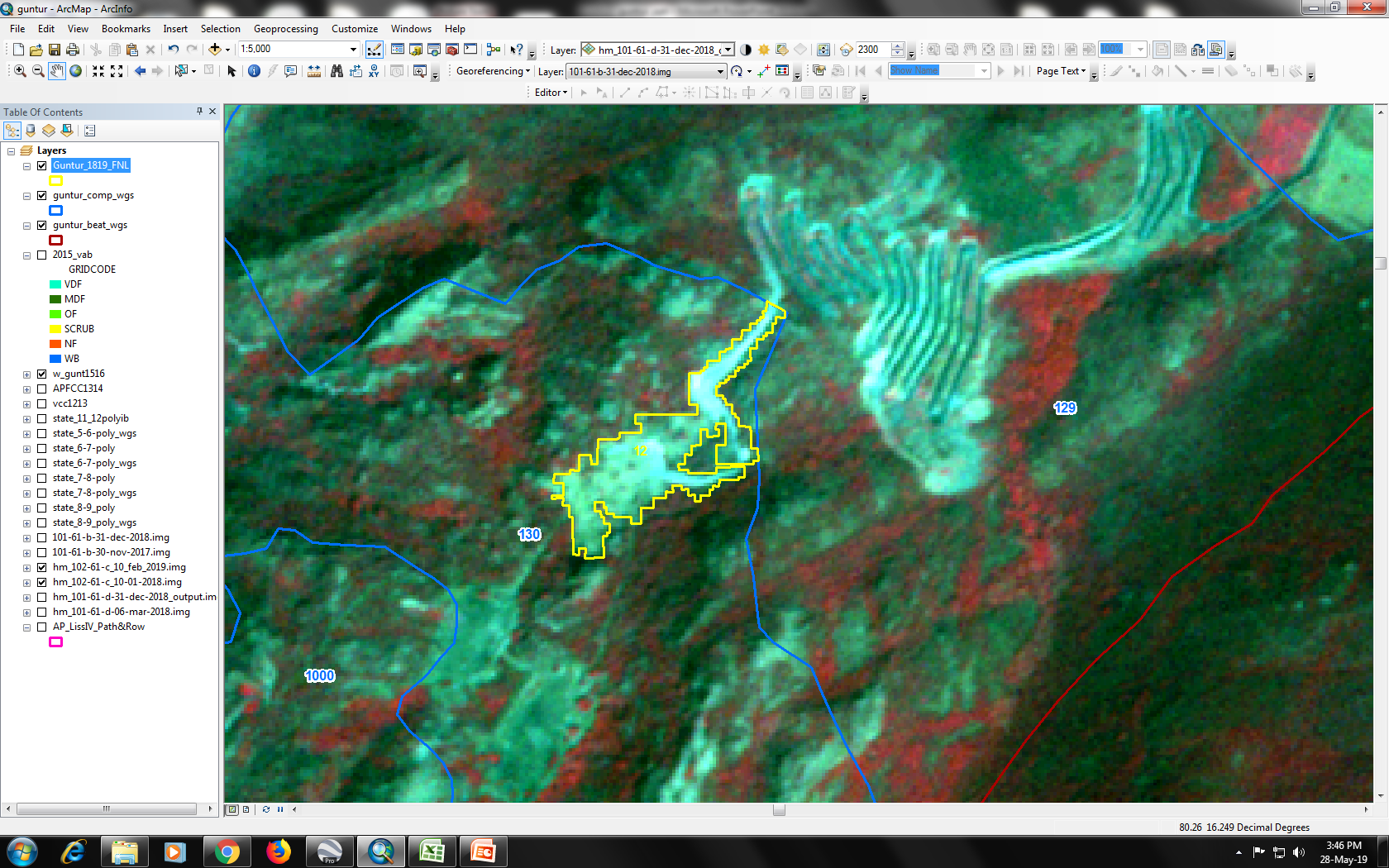 IRS R2A LISS-IV Imagery 10/01/2018
IRS R2A LISS-IV Imagery 10/02/2019
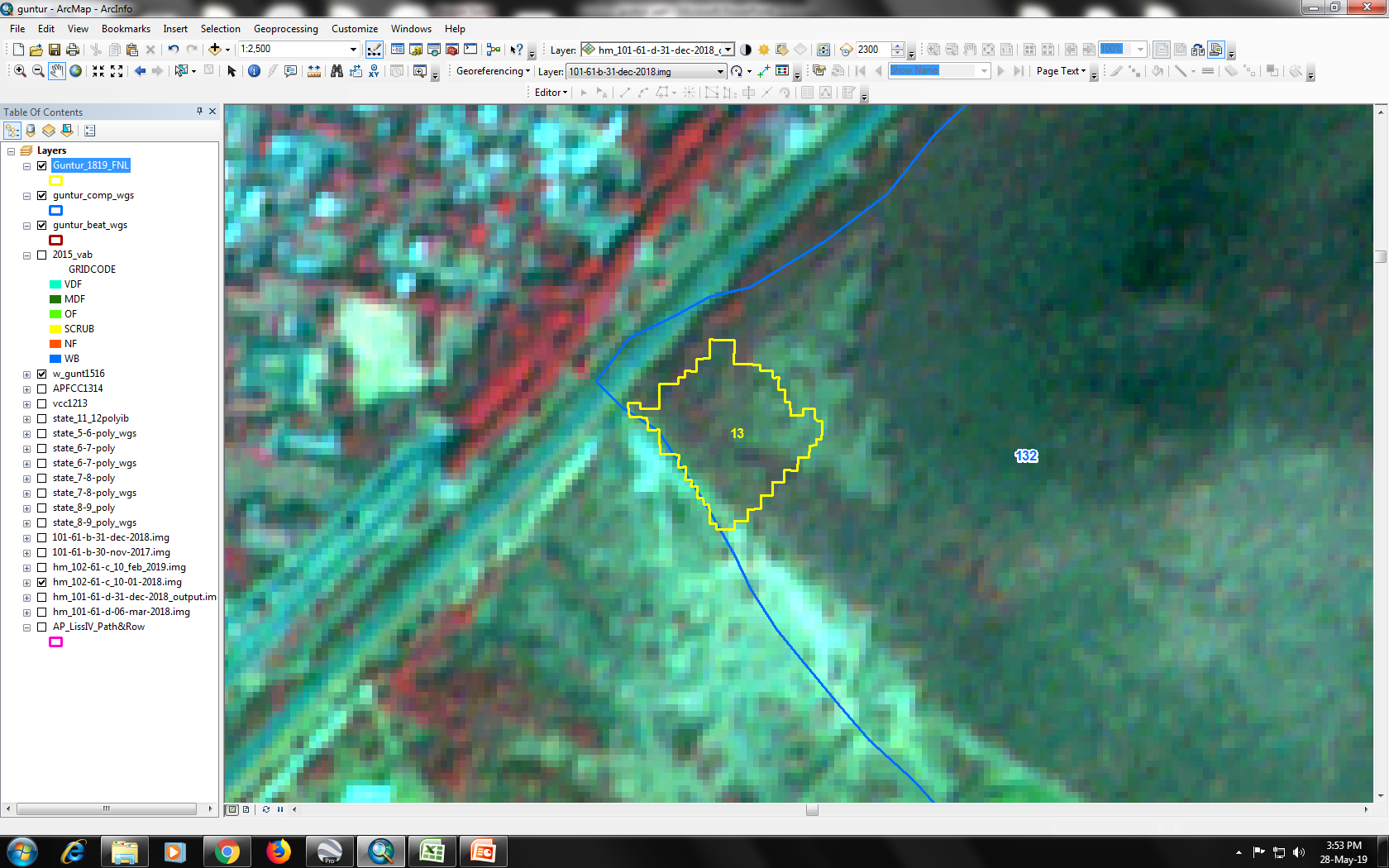 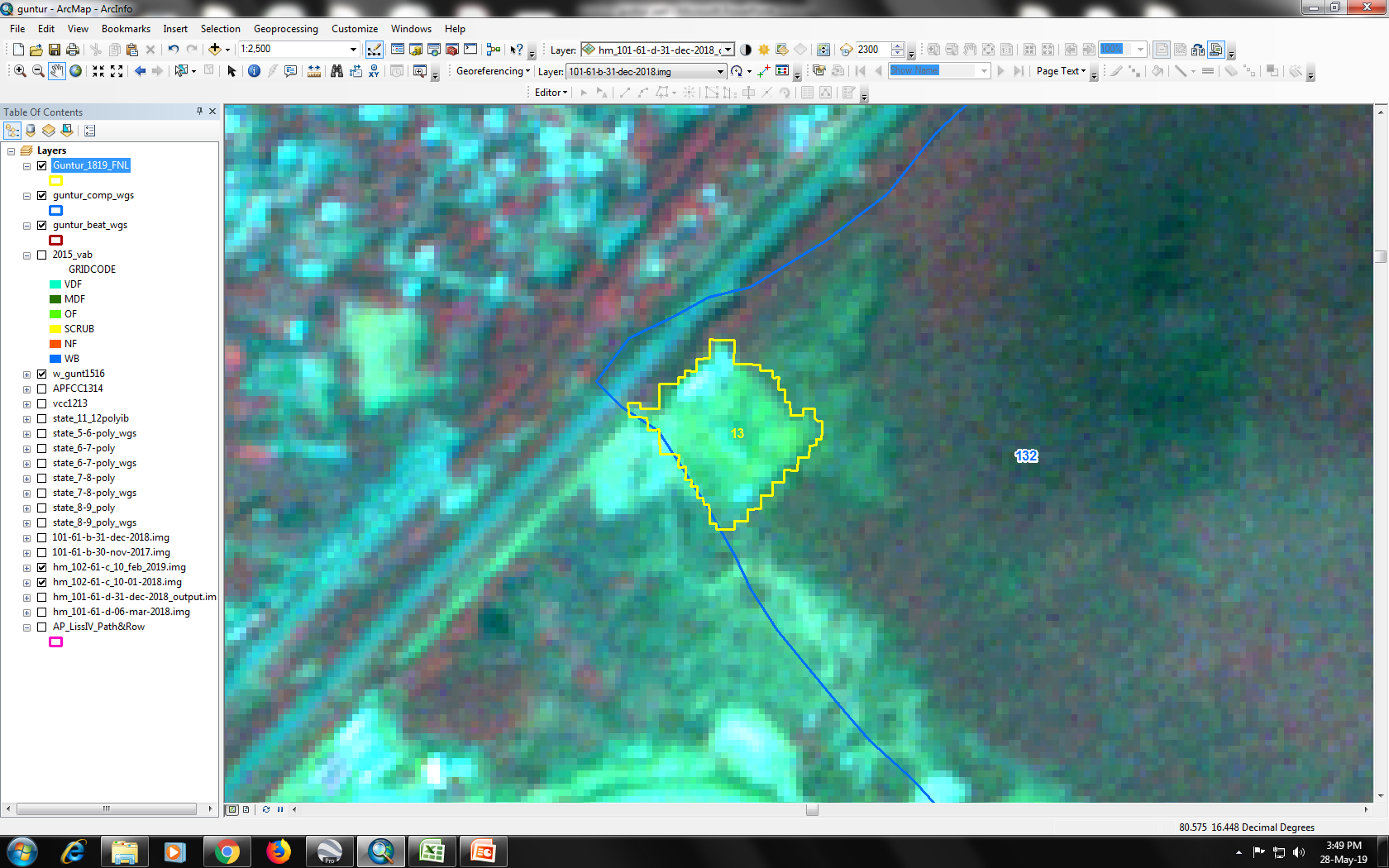 IRS R2A LISS-IV Imagery 10/01/2018
IRS R2A LISS-IV Imagery 10/02/2019
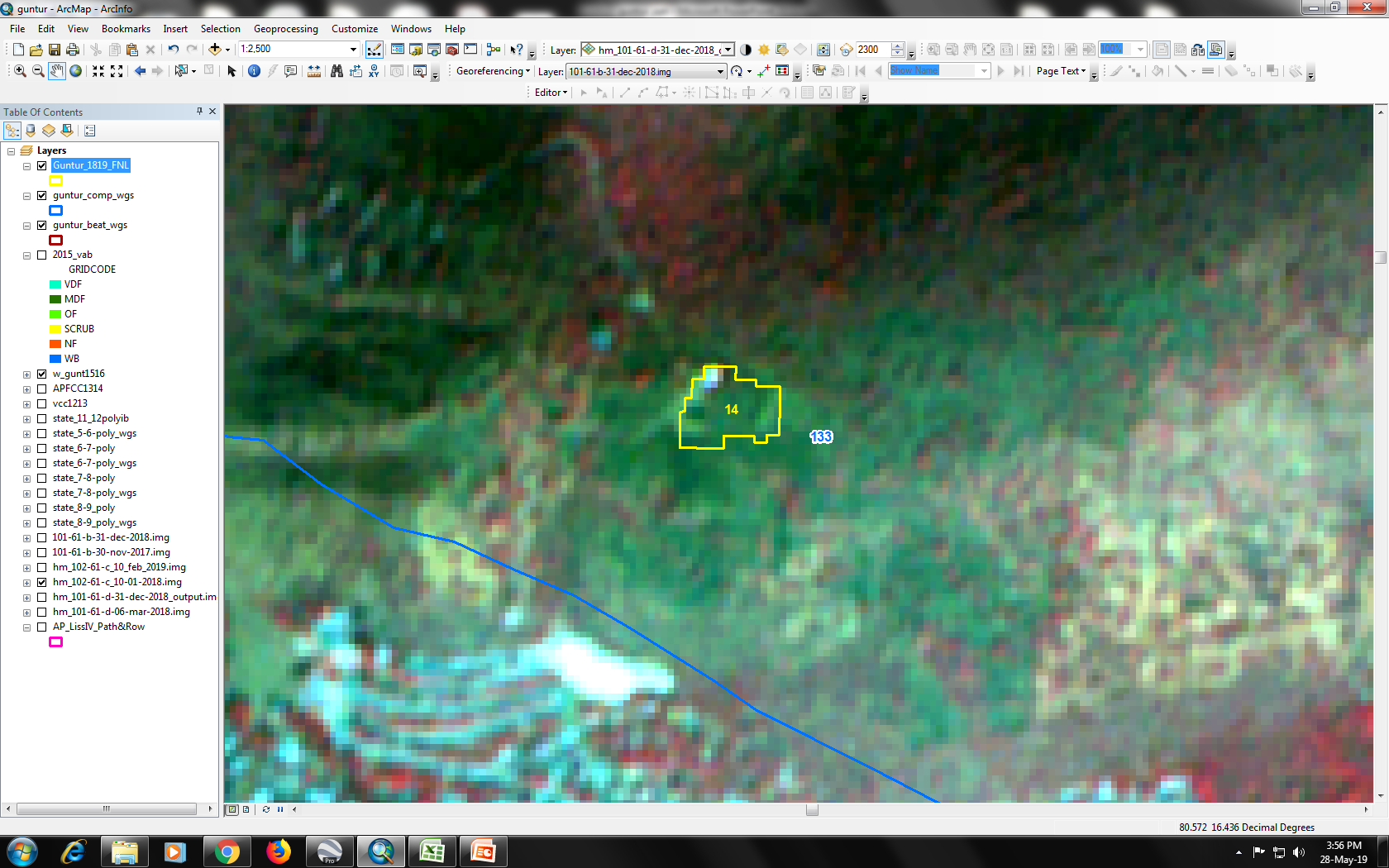 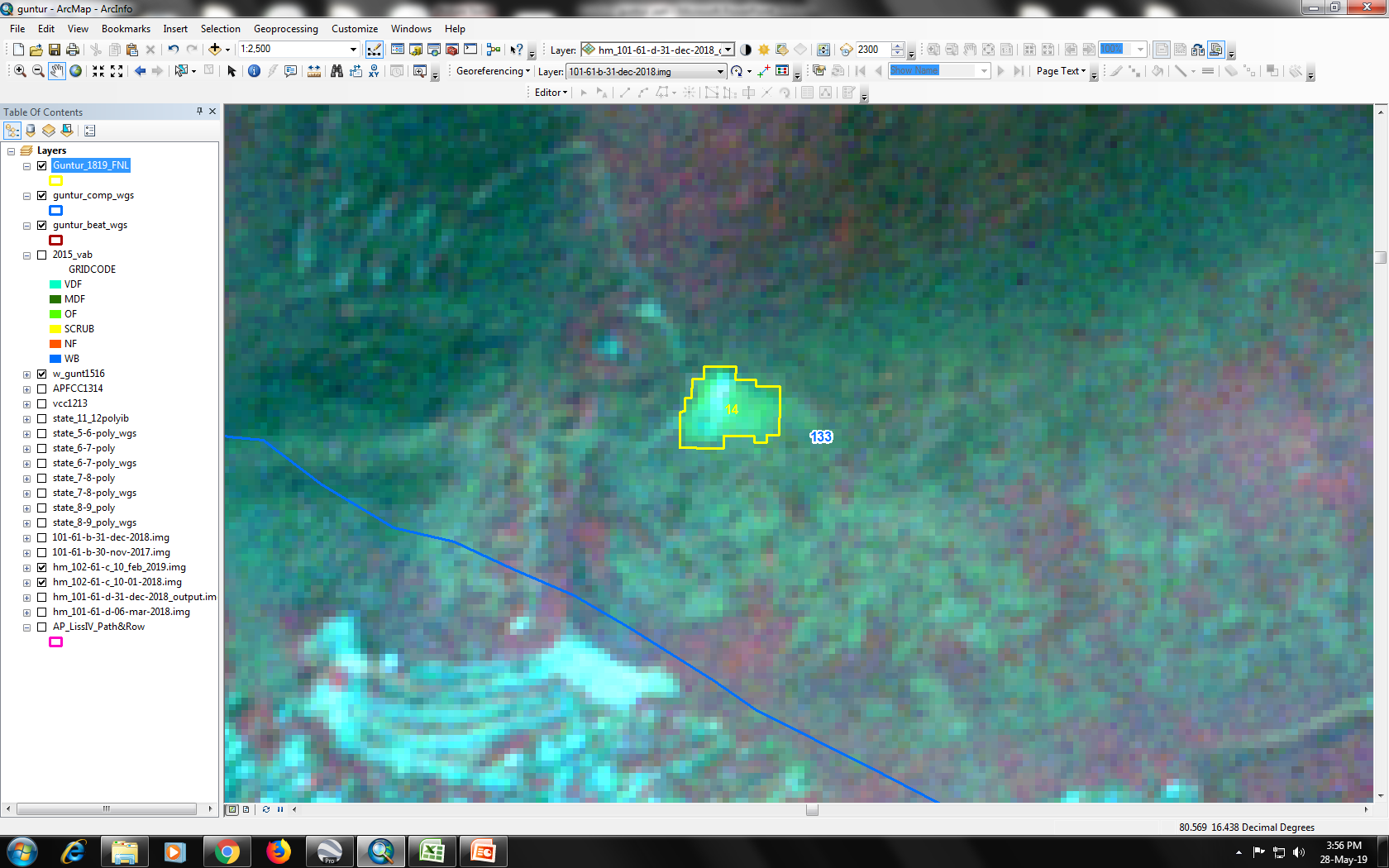 IRS R2A LISS-IV Imagery 10/01/2018
IRS R2A LISS-IV Imagery 10/02/2019
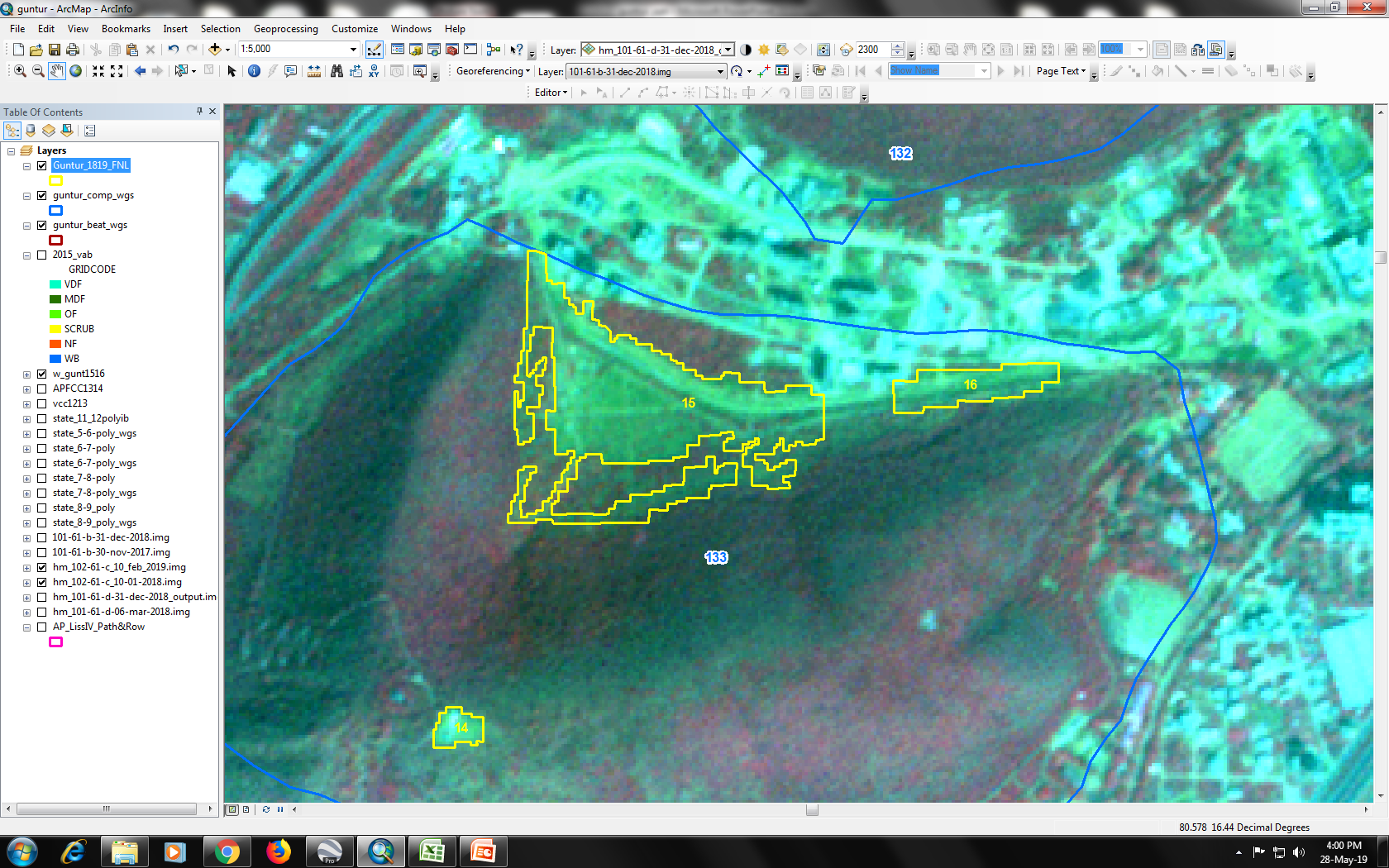 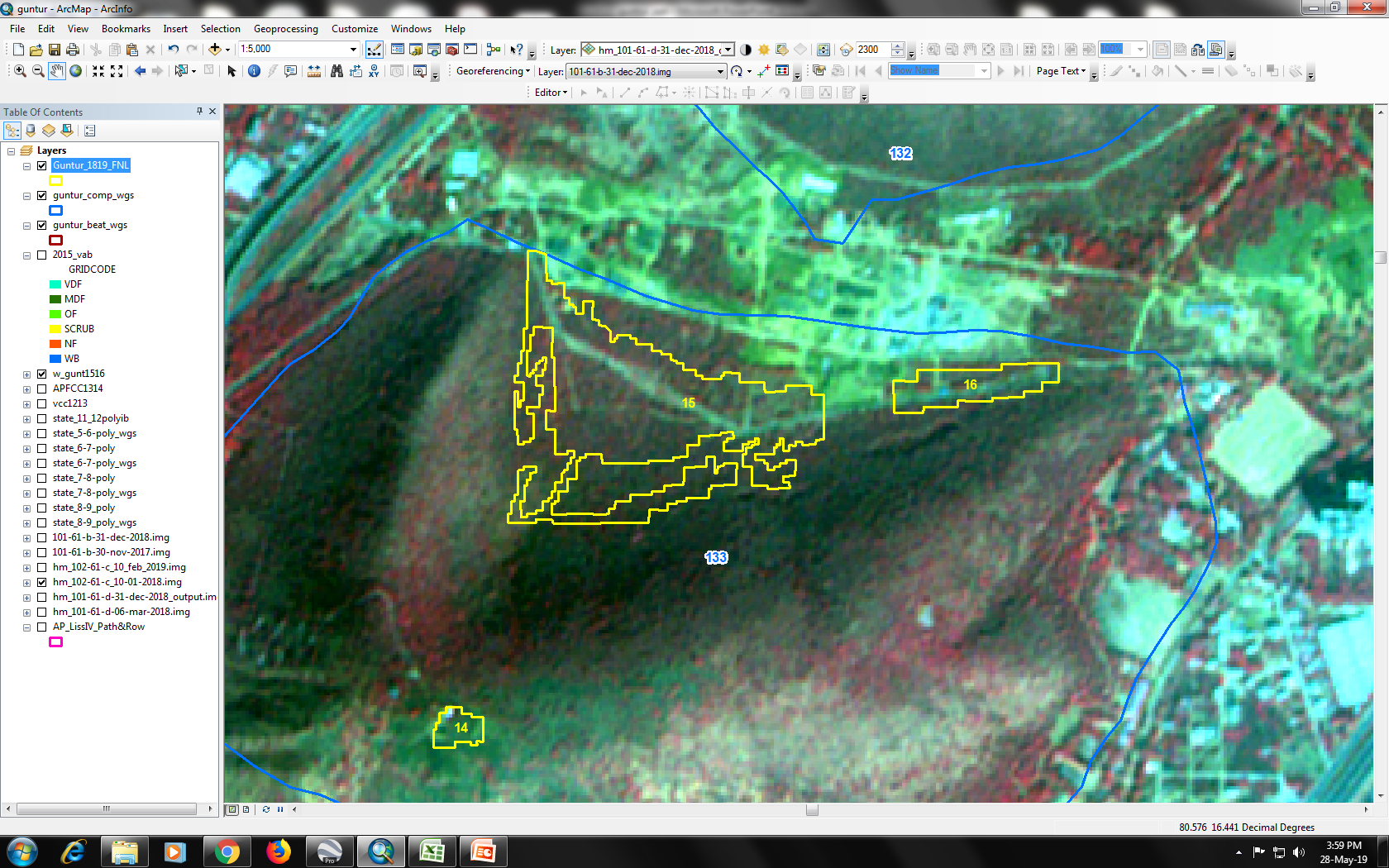 IRS R2A LISS-IV Imagery 10/01/2018
IRS R2A LISS-IV Imagery 10/02/2019
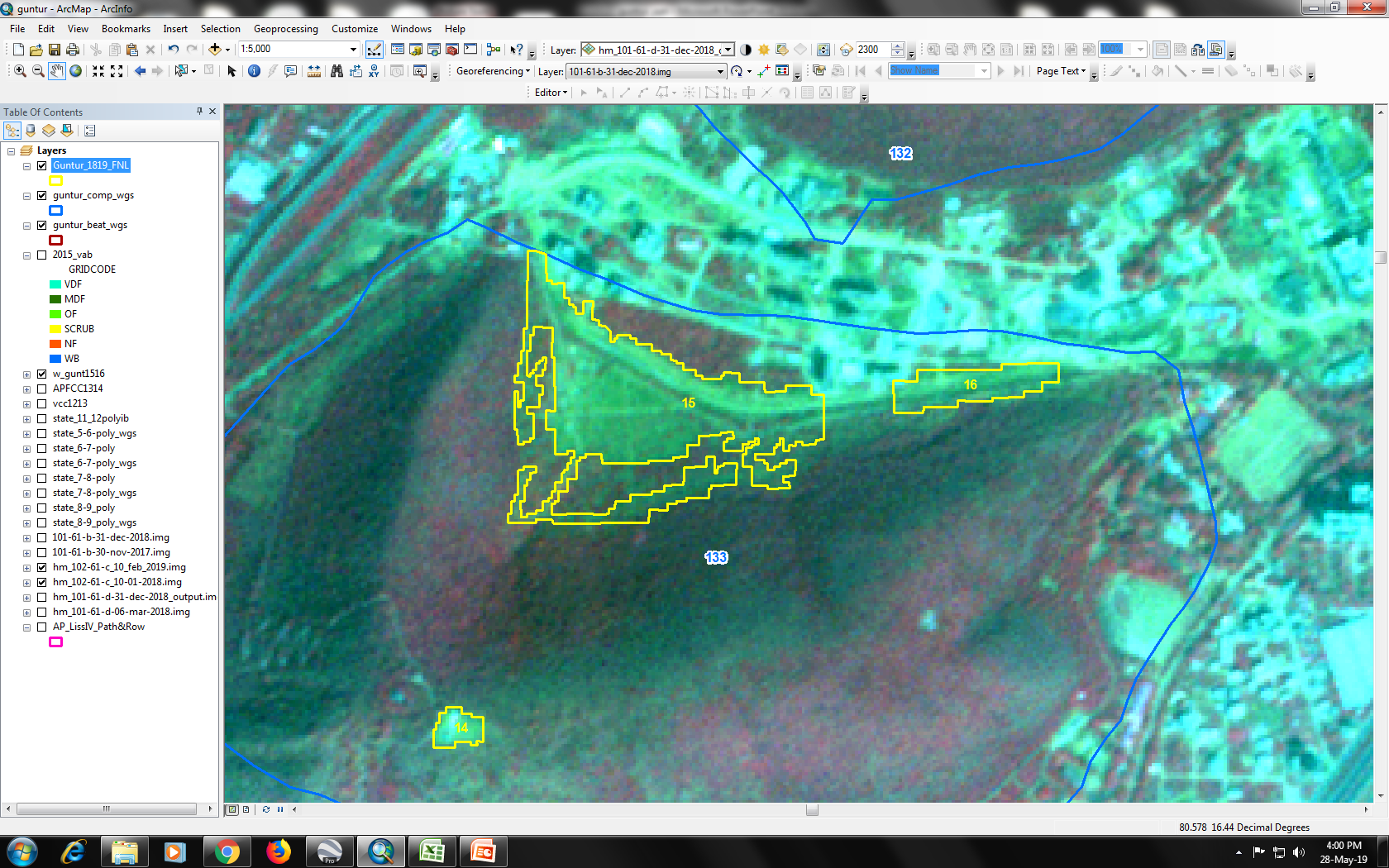 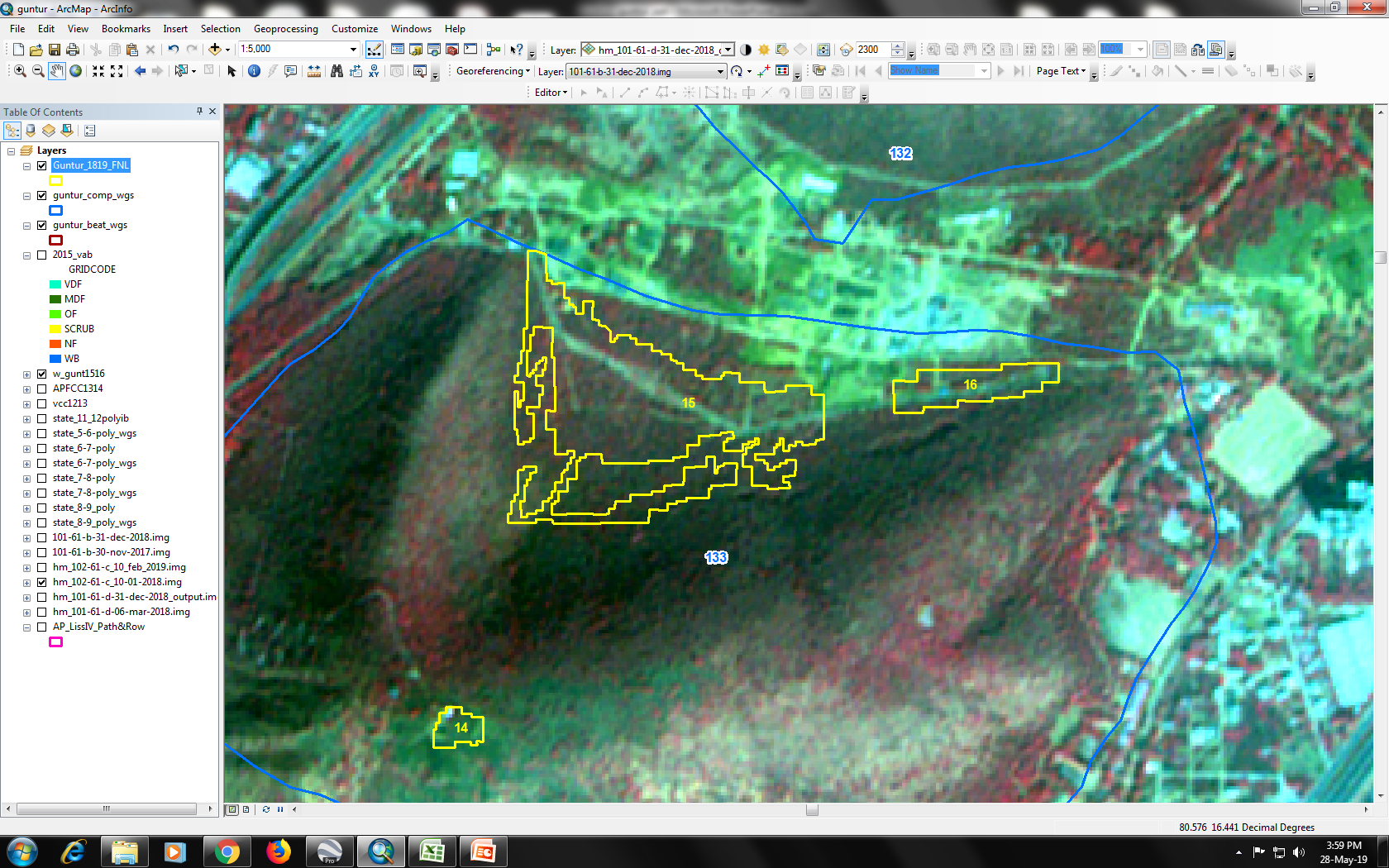 IRS R2A LISS-IV Imagery 06/03/2018
IRS R2A LISS-IV Imagery 31/12/2018
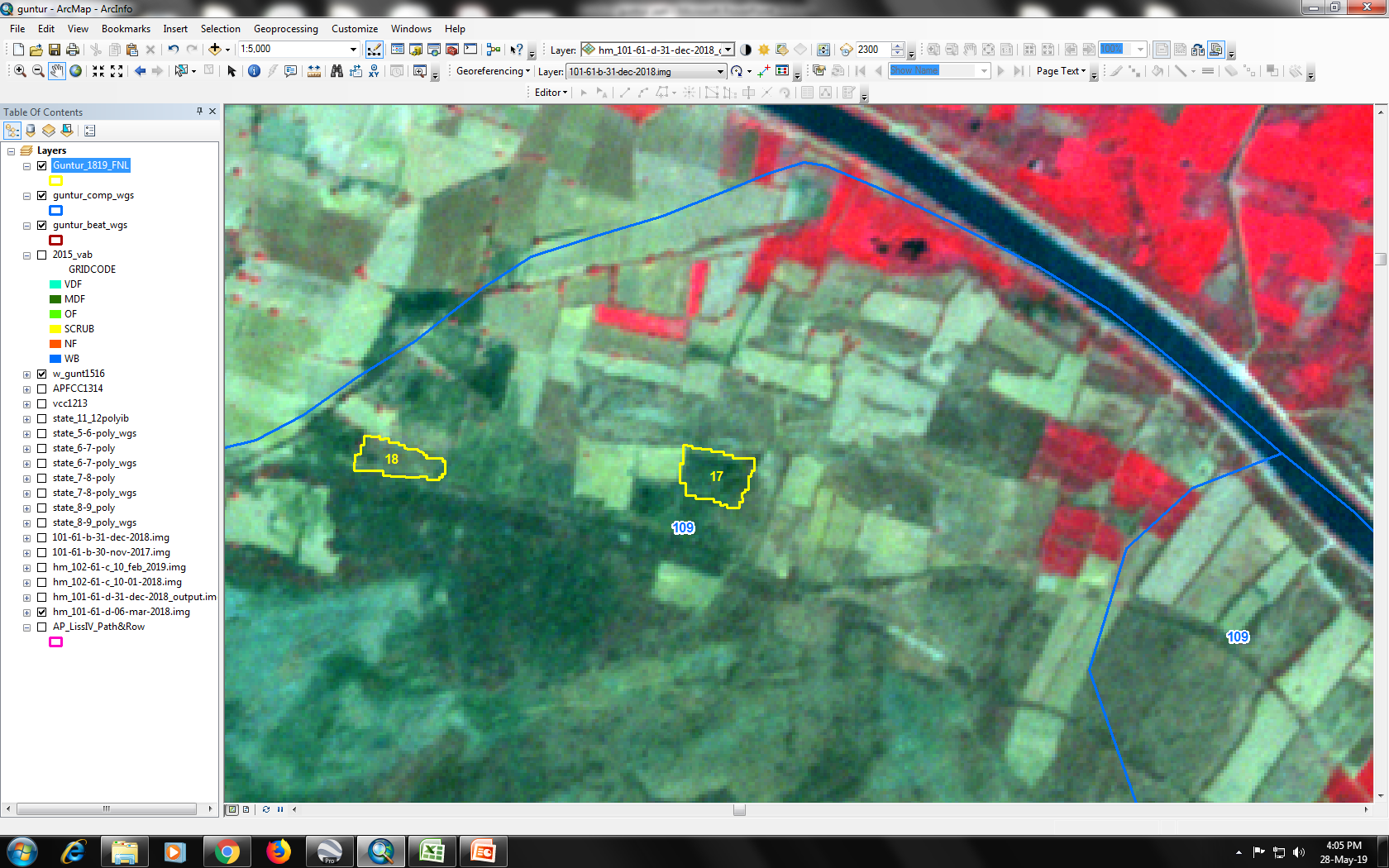 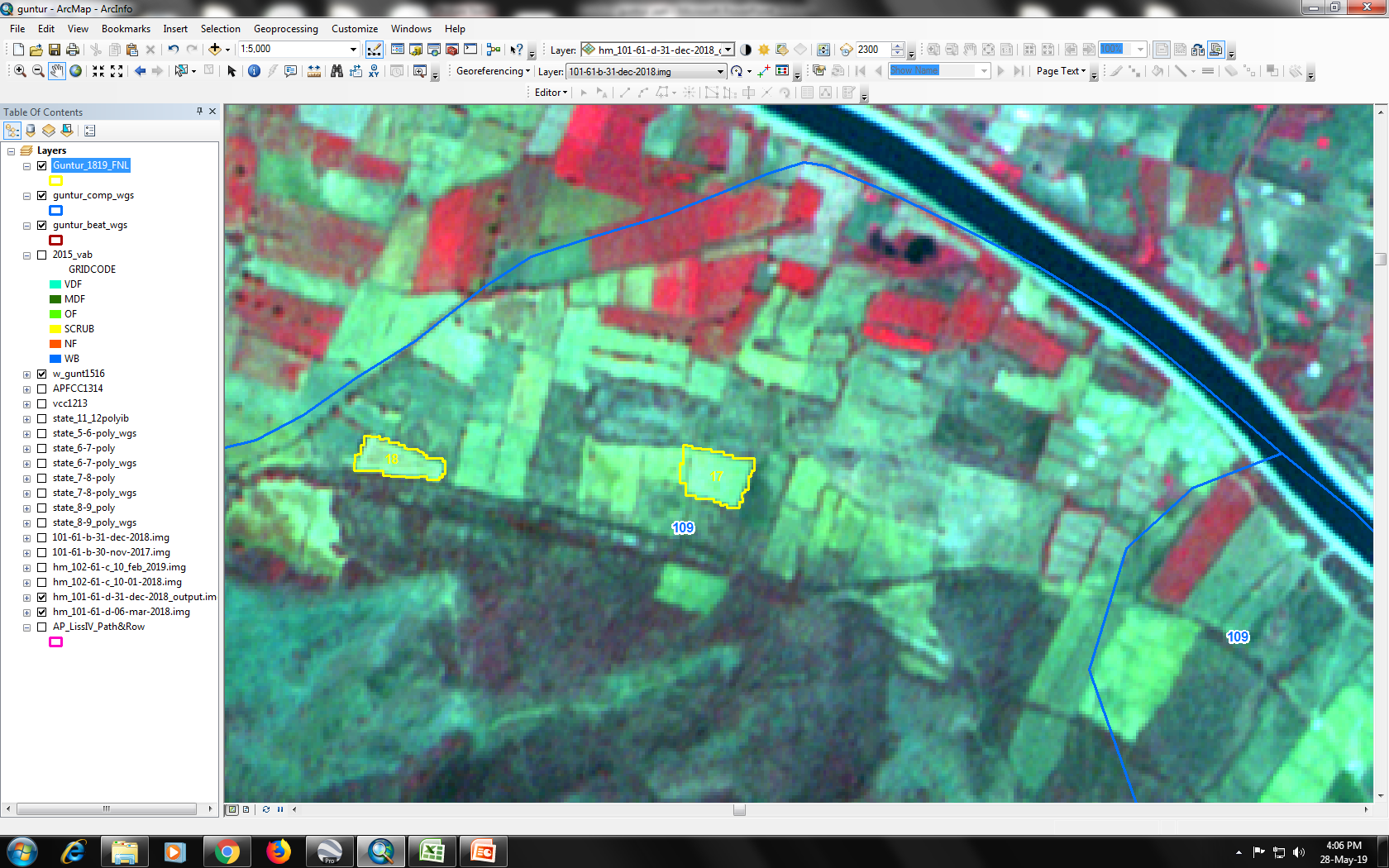 IRS R2A LISS-IV Imagery 06/03/2018
IRS R2A LISS-IV Imagery 31/12/2018
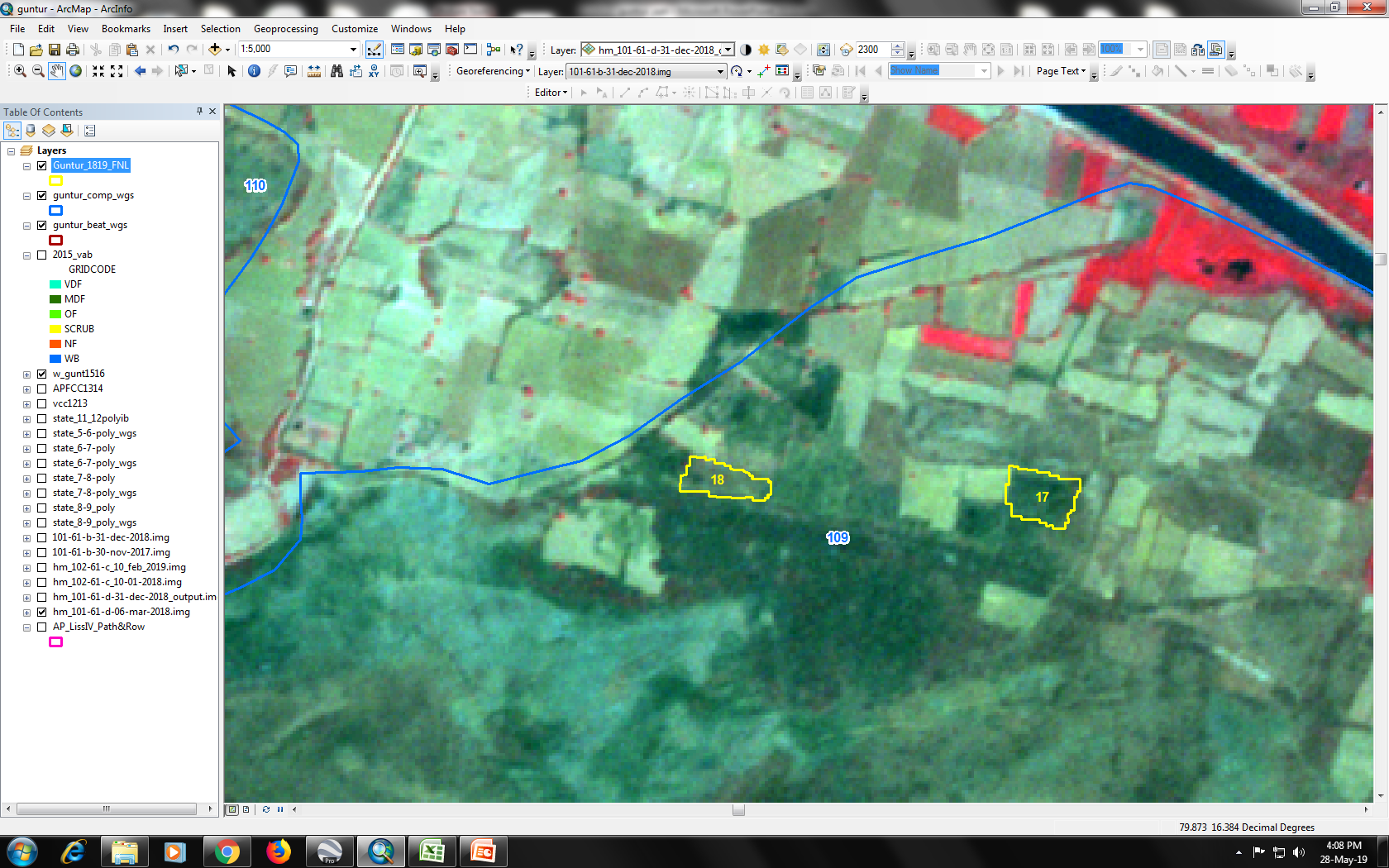 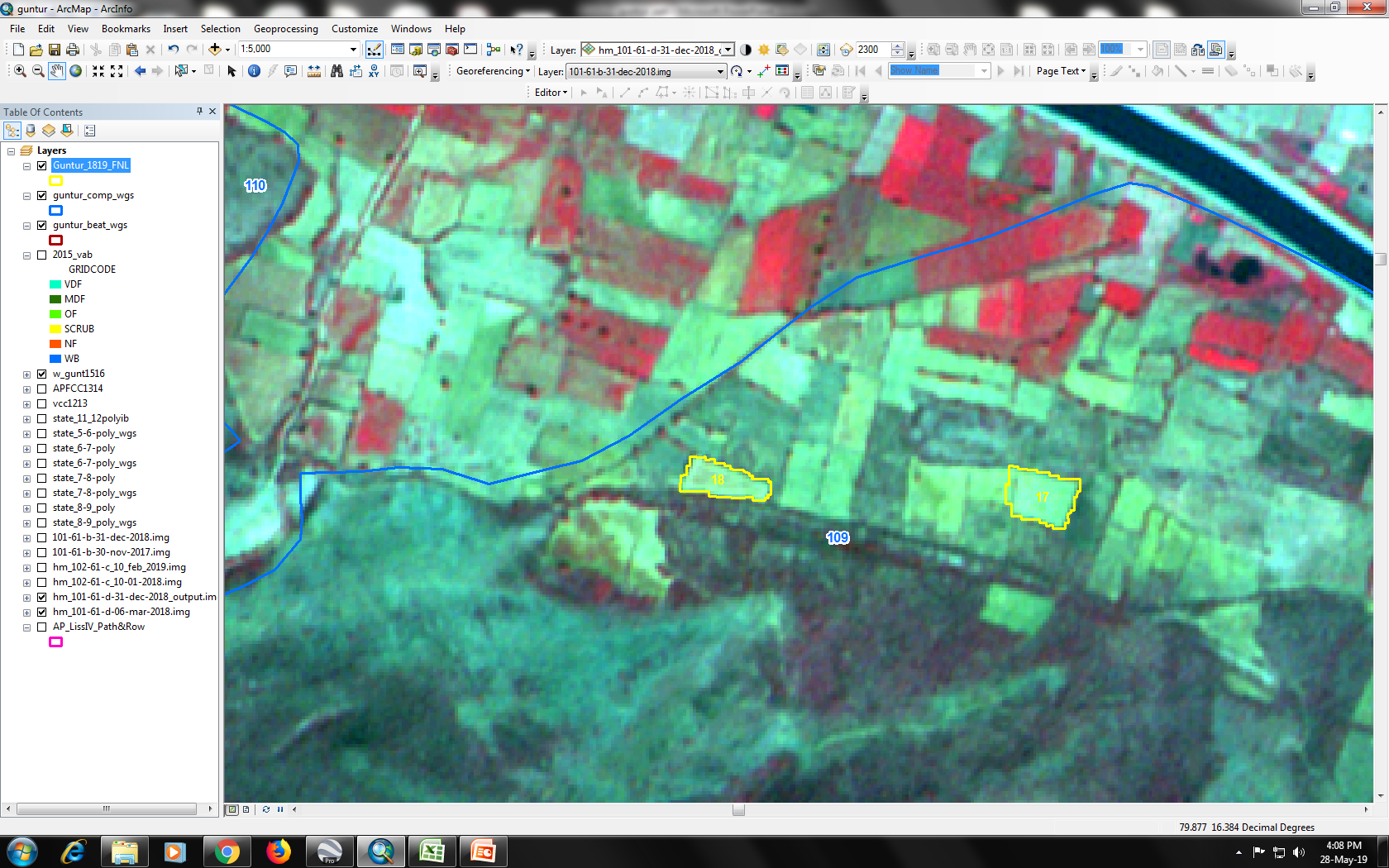 IRS R2A LISS-IV Imagery 06/03/2018
IRS R2A LISS-IV Imagery 31/12/2018
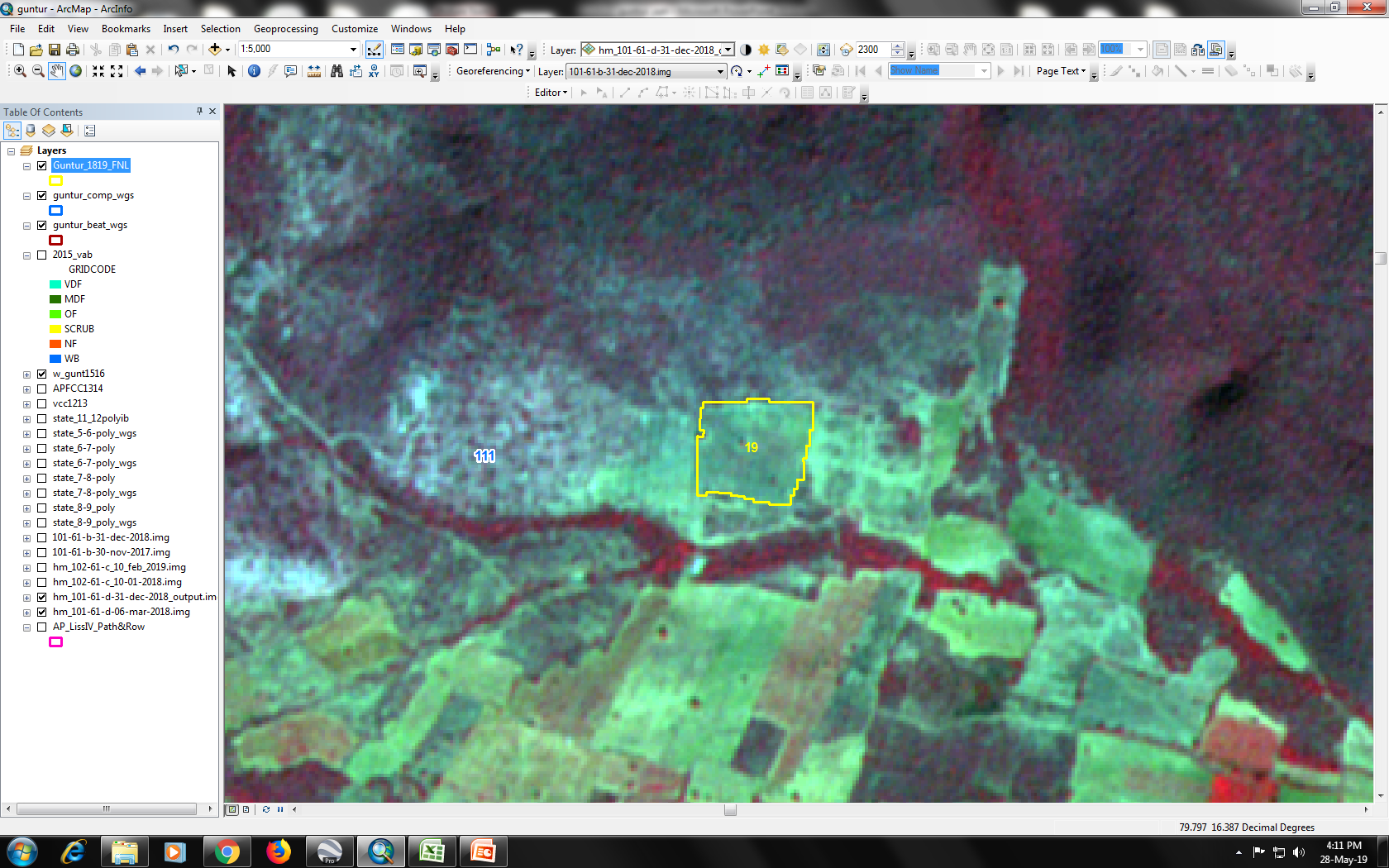 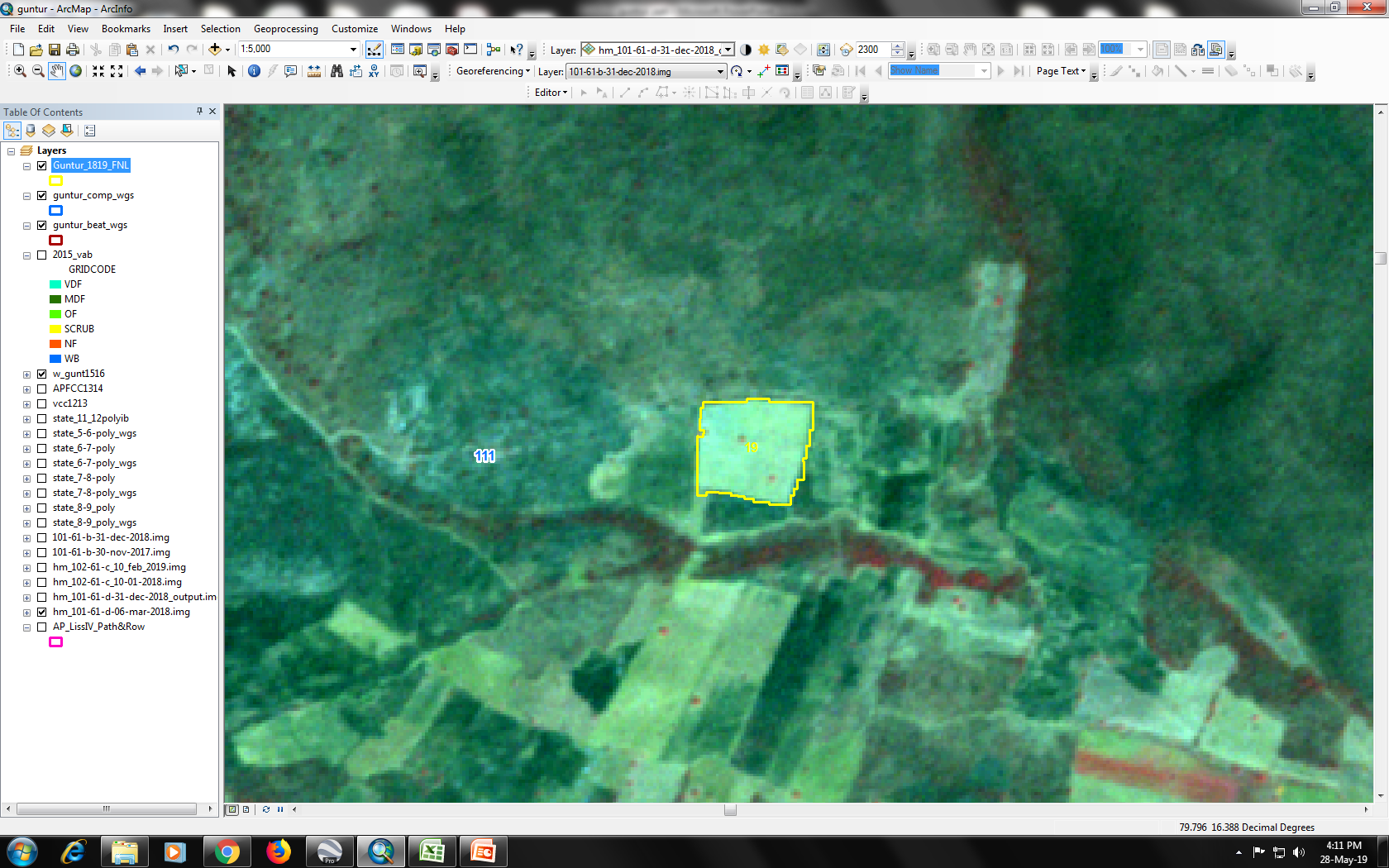 IRS R2A LISS-IV Imagery 06/03/2018
IRS R2A LISS-IV Imagery 31/12/2018
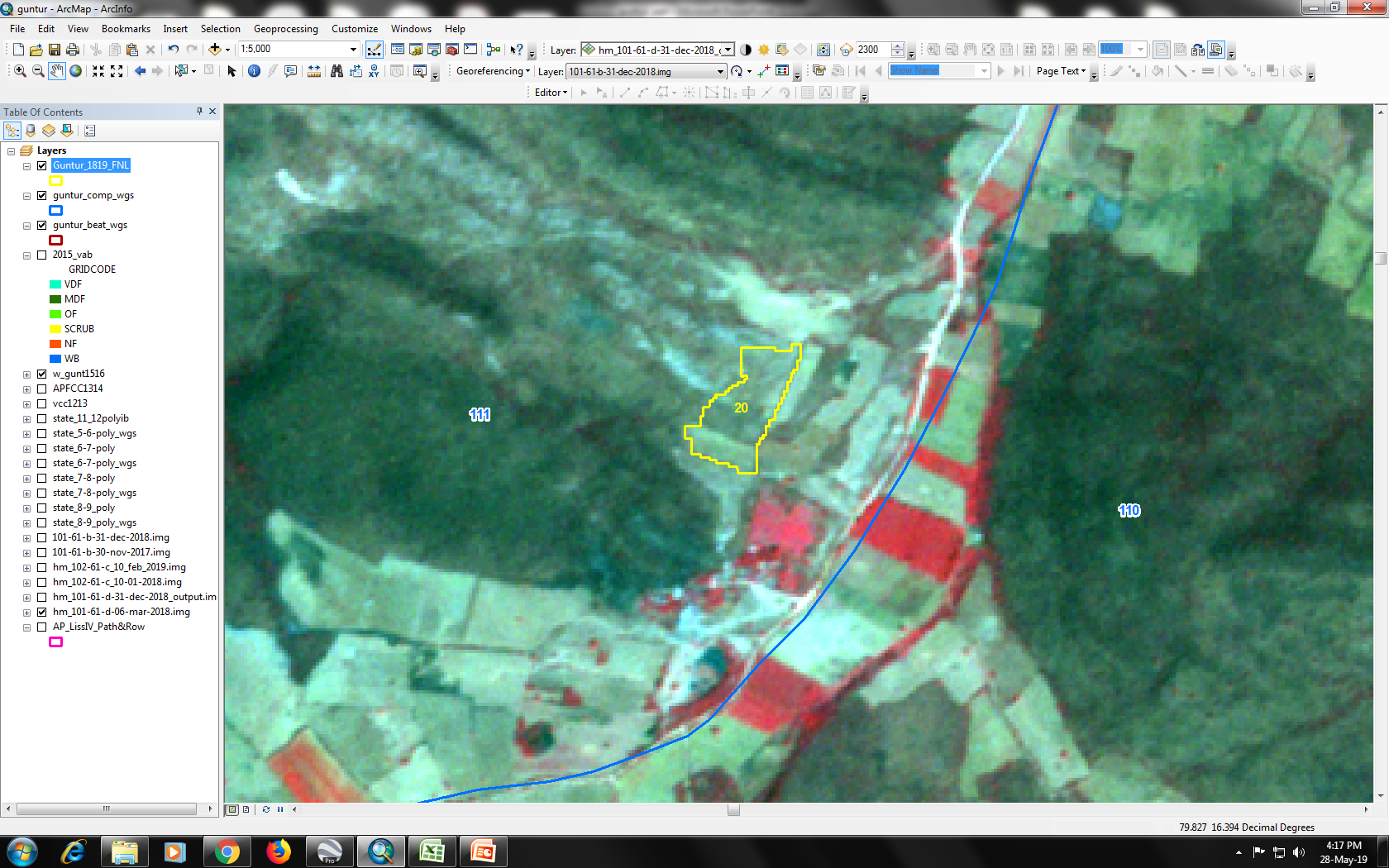 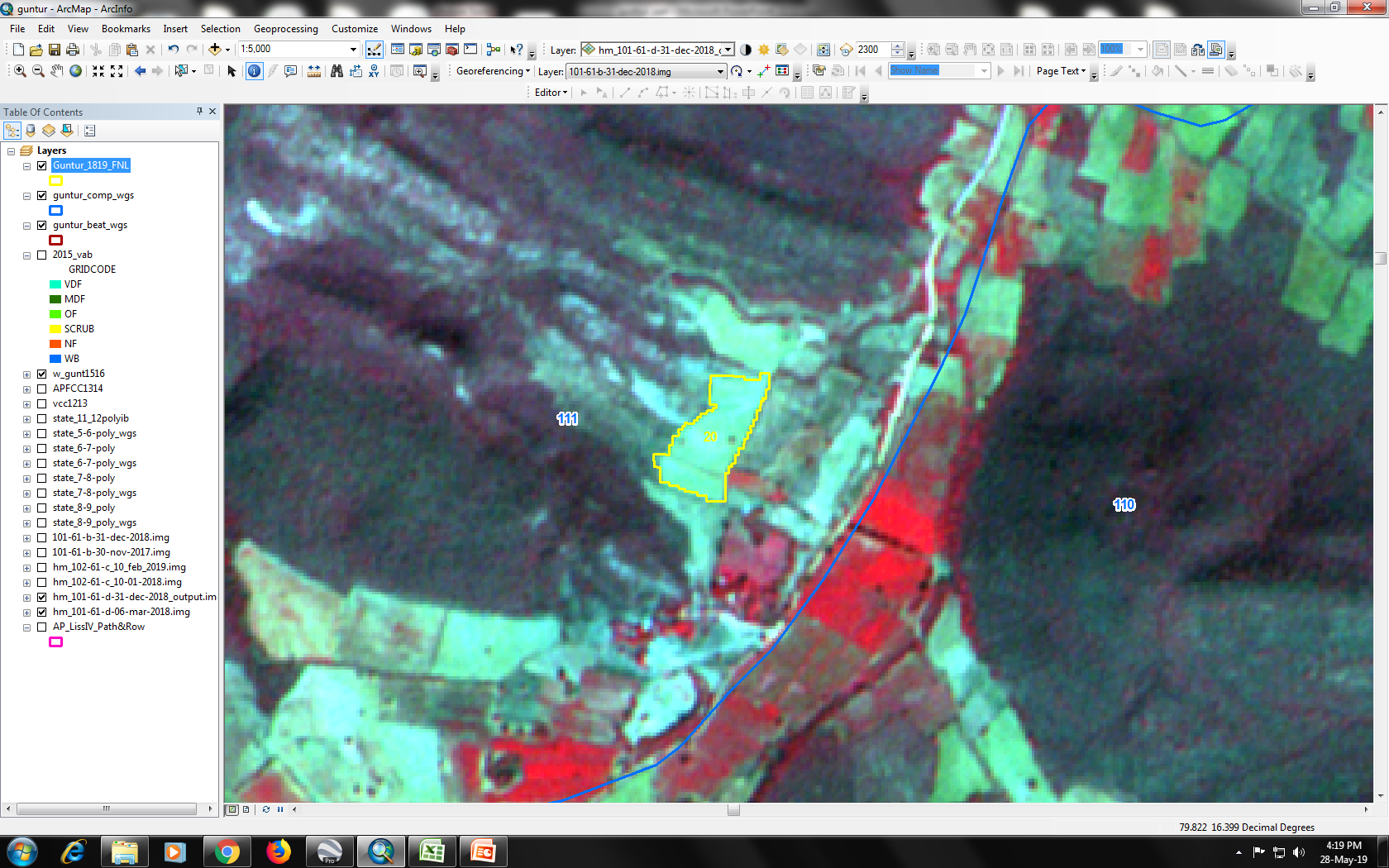 IRS R2A LISS-IV Imagery 06/03/2018
IRS R2A LISS-IV Imagery 31/12/2018
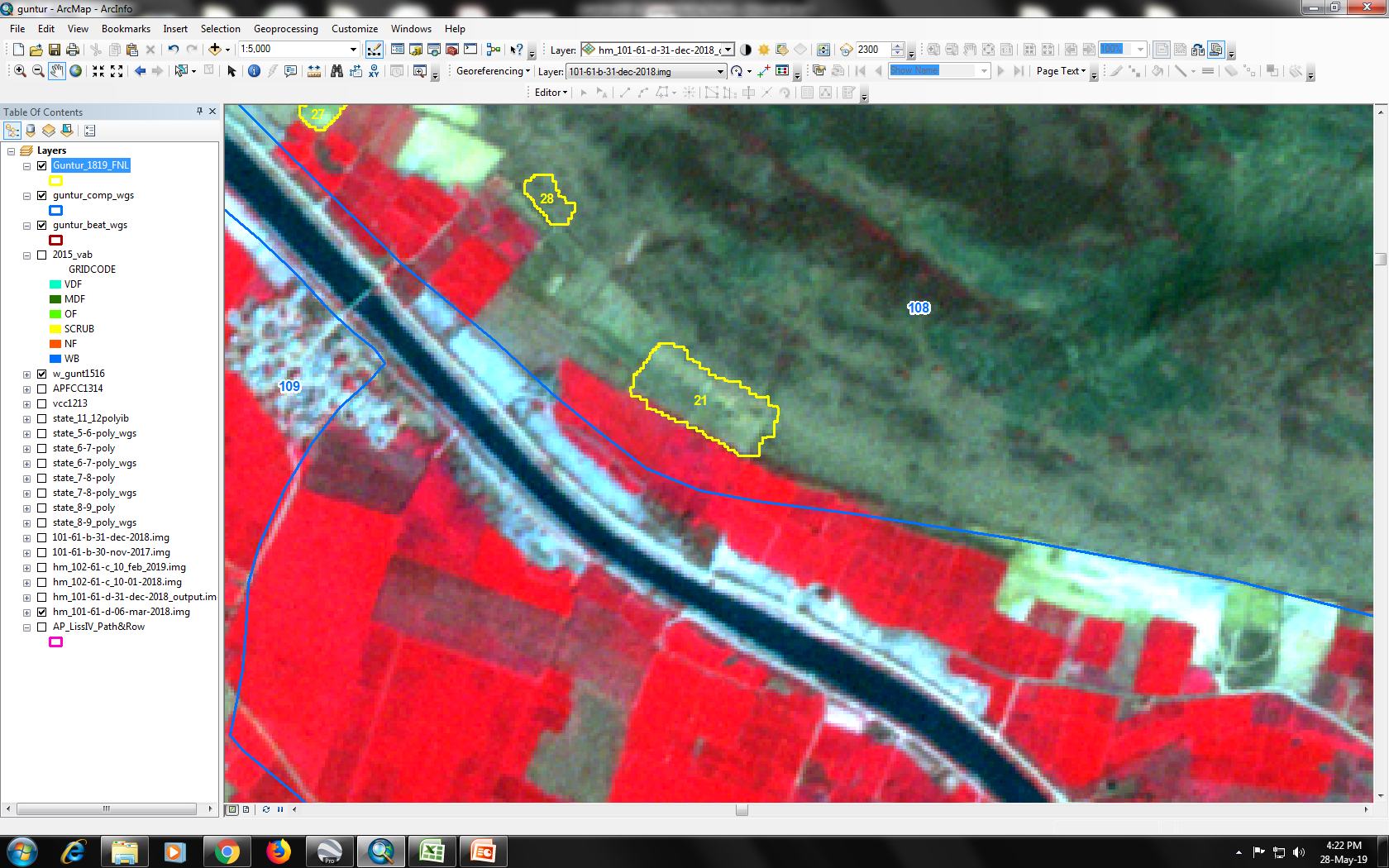 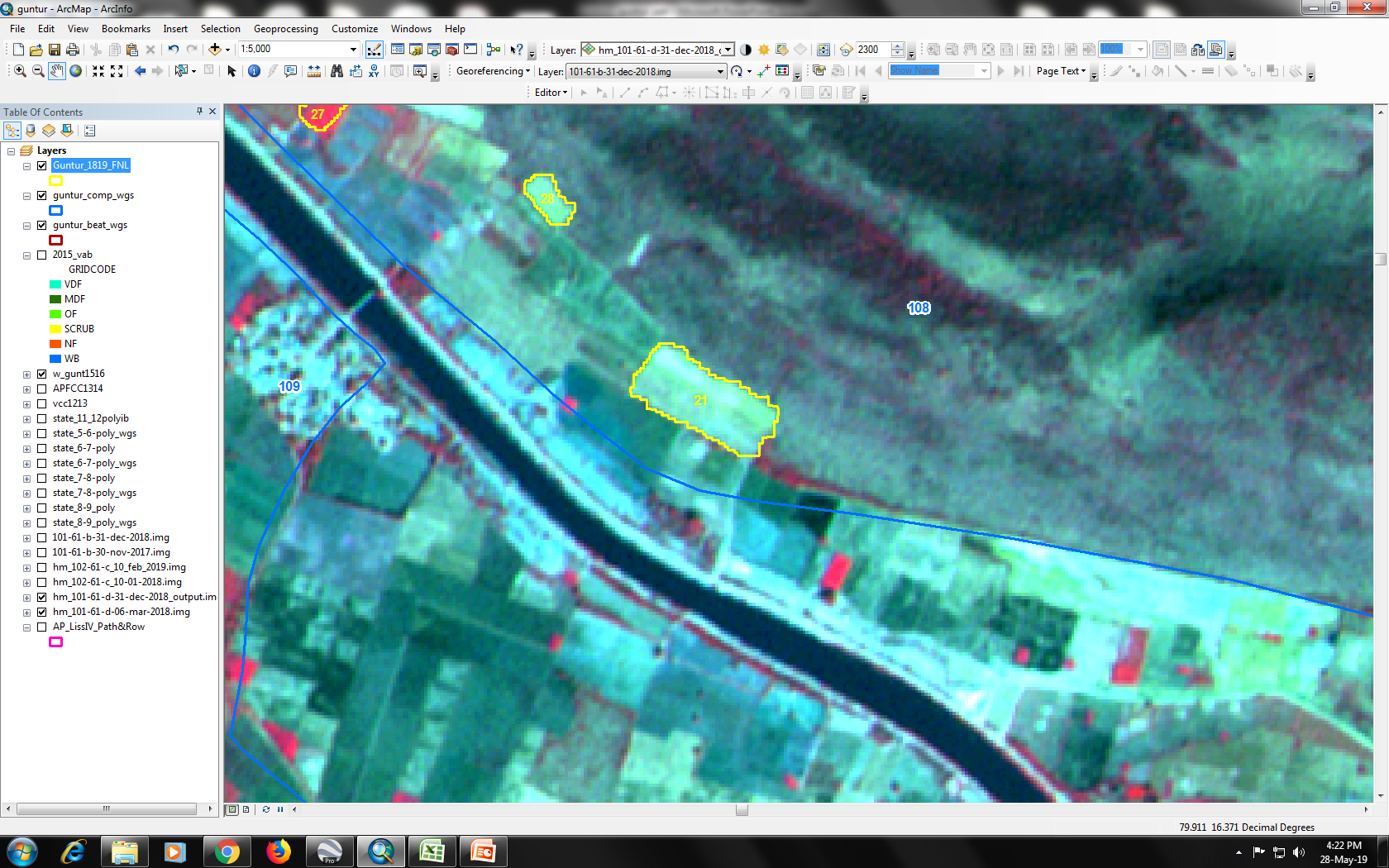 IRS R2A LISS-IV Imagery 06/03/2018
IRS R2A LISS-IV Imagery 31/12/2018
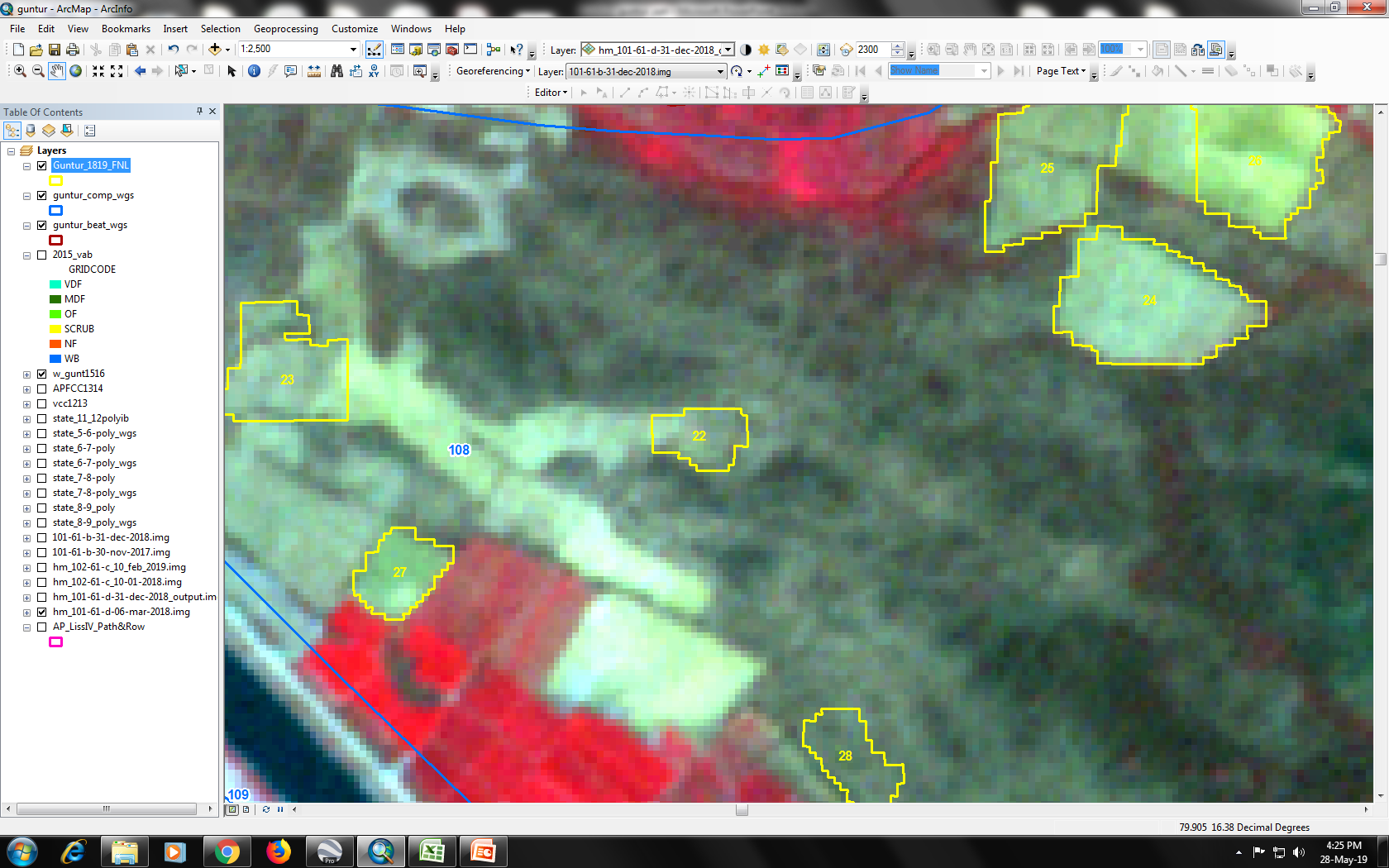 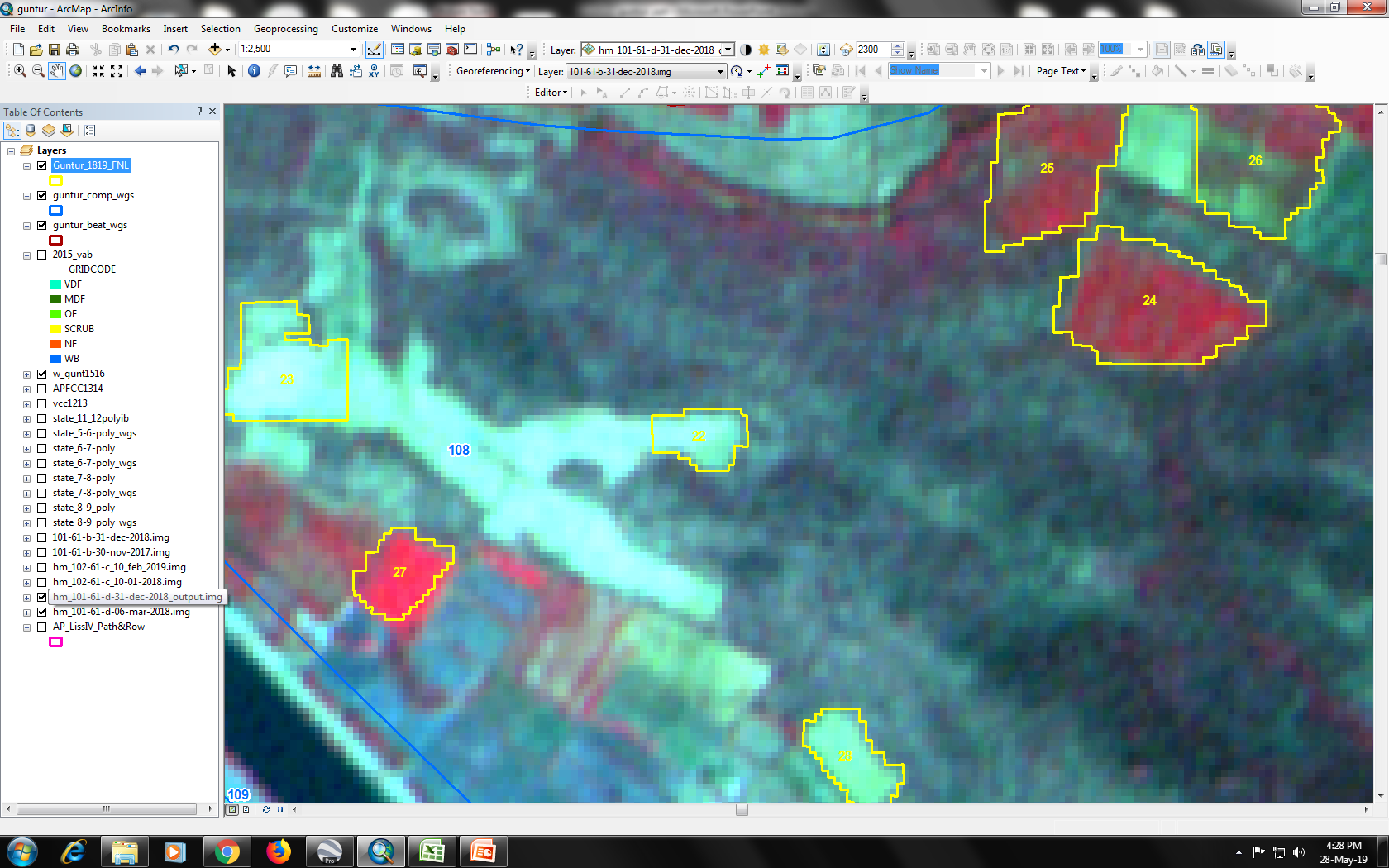 IRS R2A LISS-IV Imagery 06/03/2018
IRS R2A LISS-IV Imagery 31/12/2018
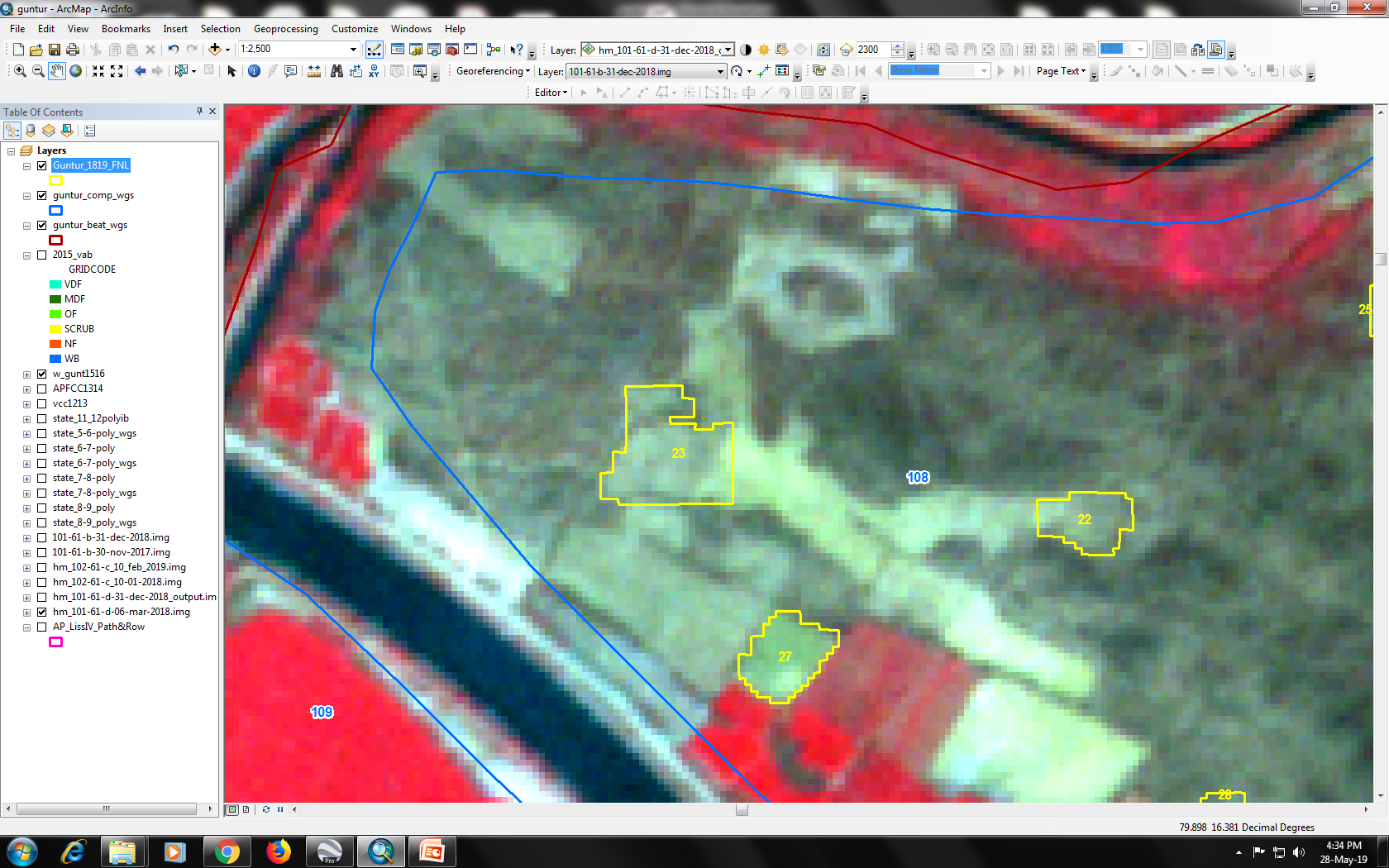 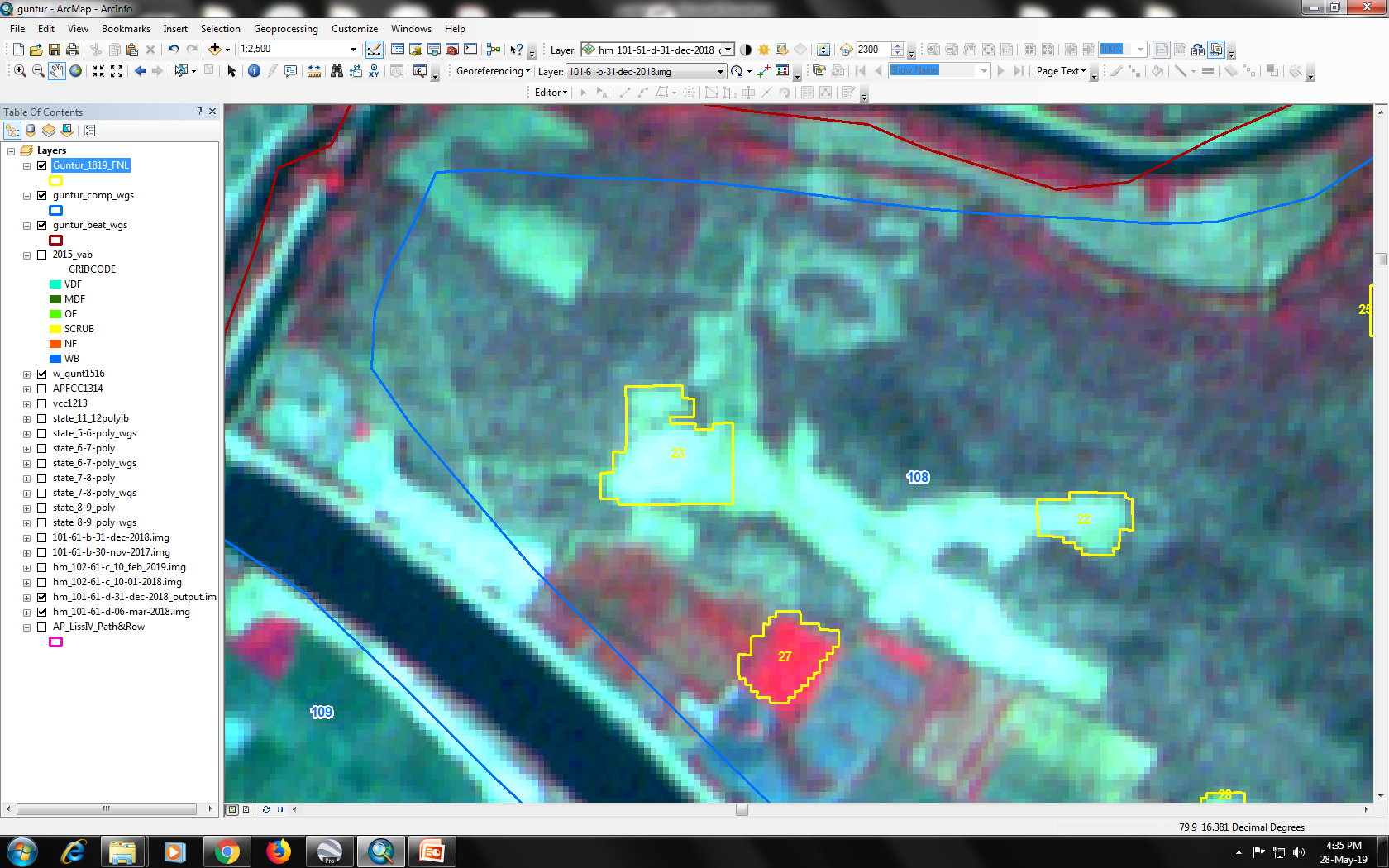 IRS R2A LISS-IV Imagery 06/03/2018
IRS R2A LISS-IV Imagery 31/12/2018
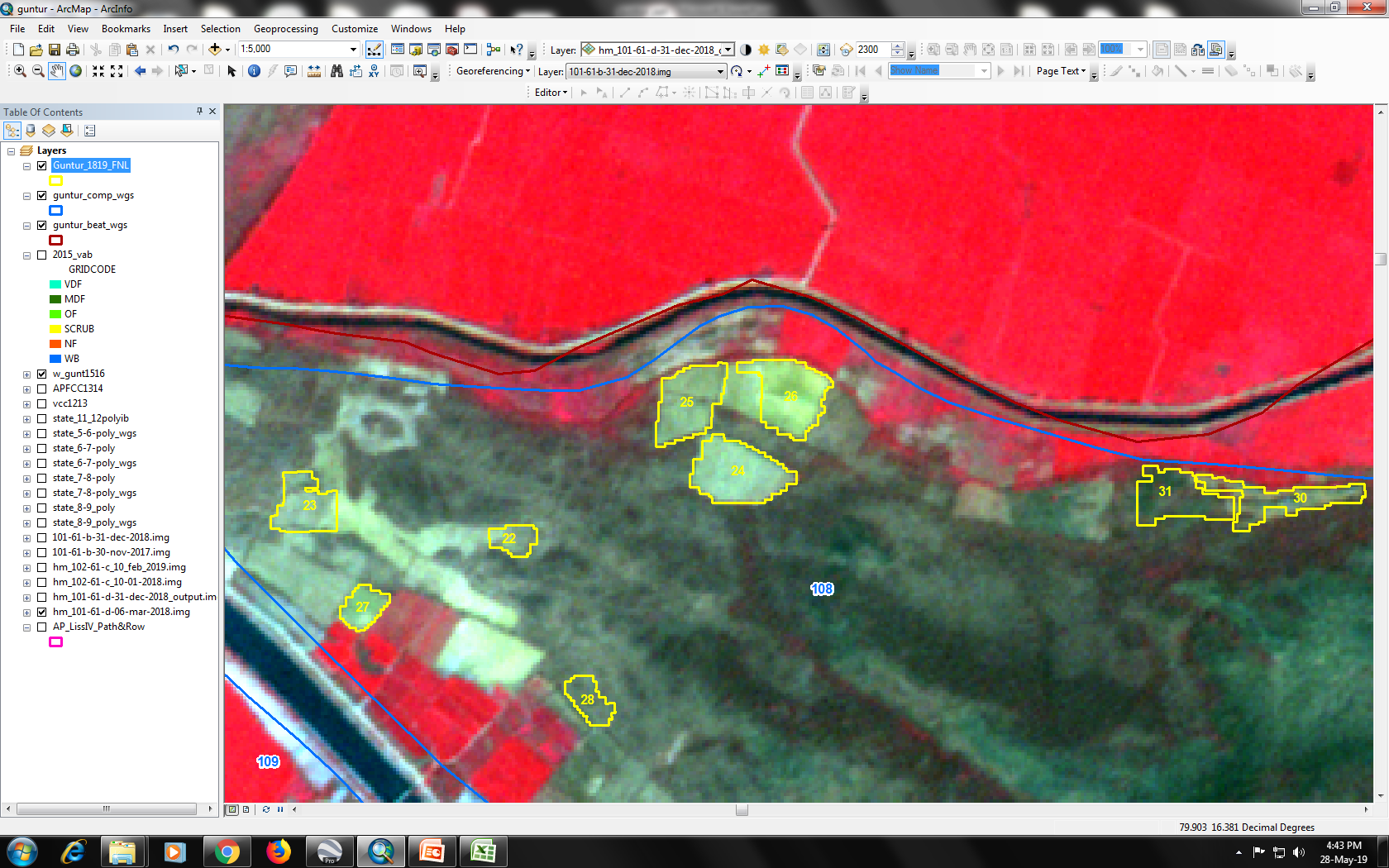 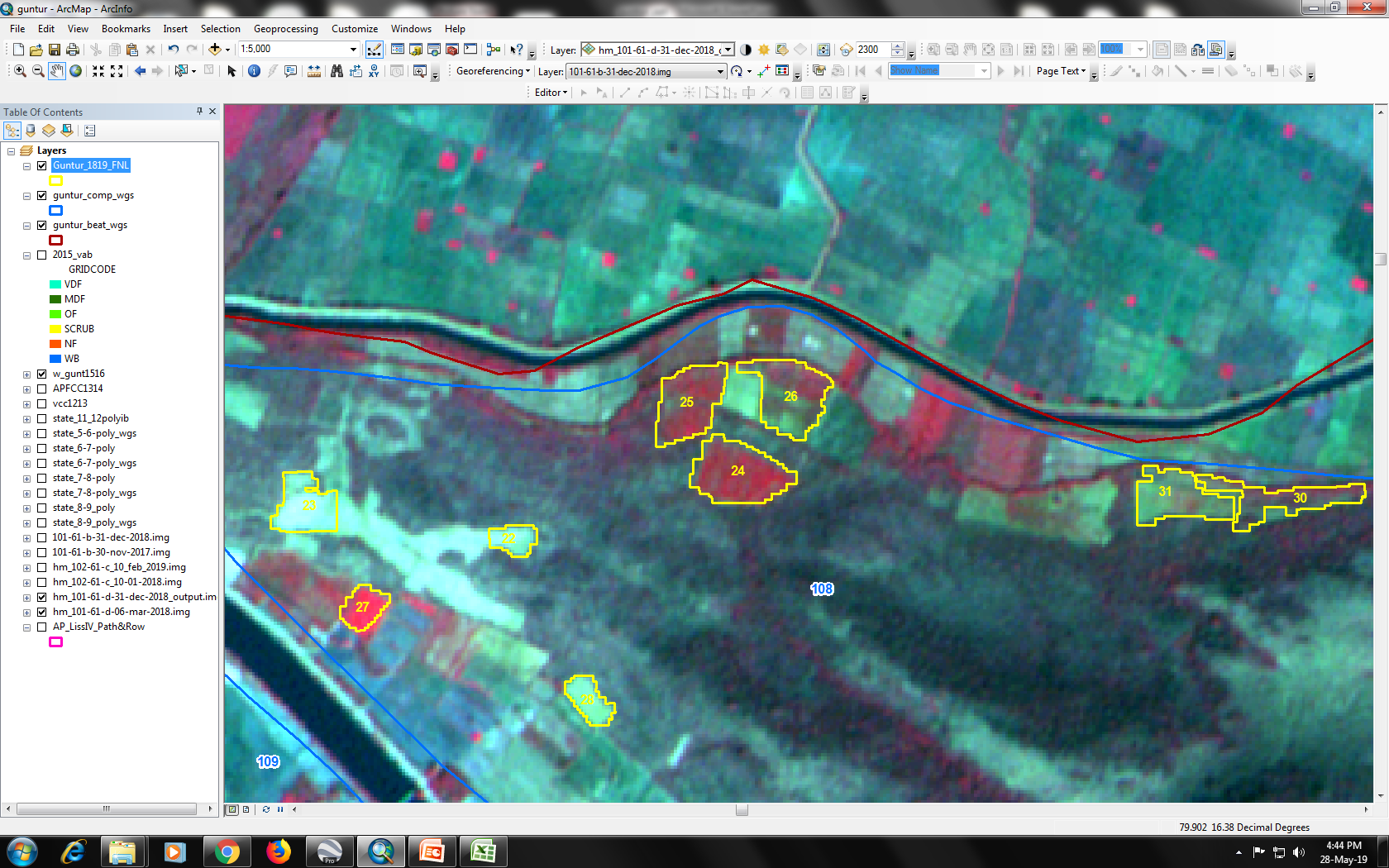 IRS R2A LISS-IV Imagery 06/03/2018
IRS R2A LISS-IV Imagery 31/12/2018
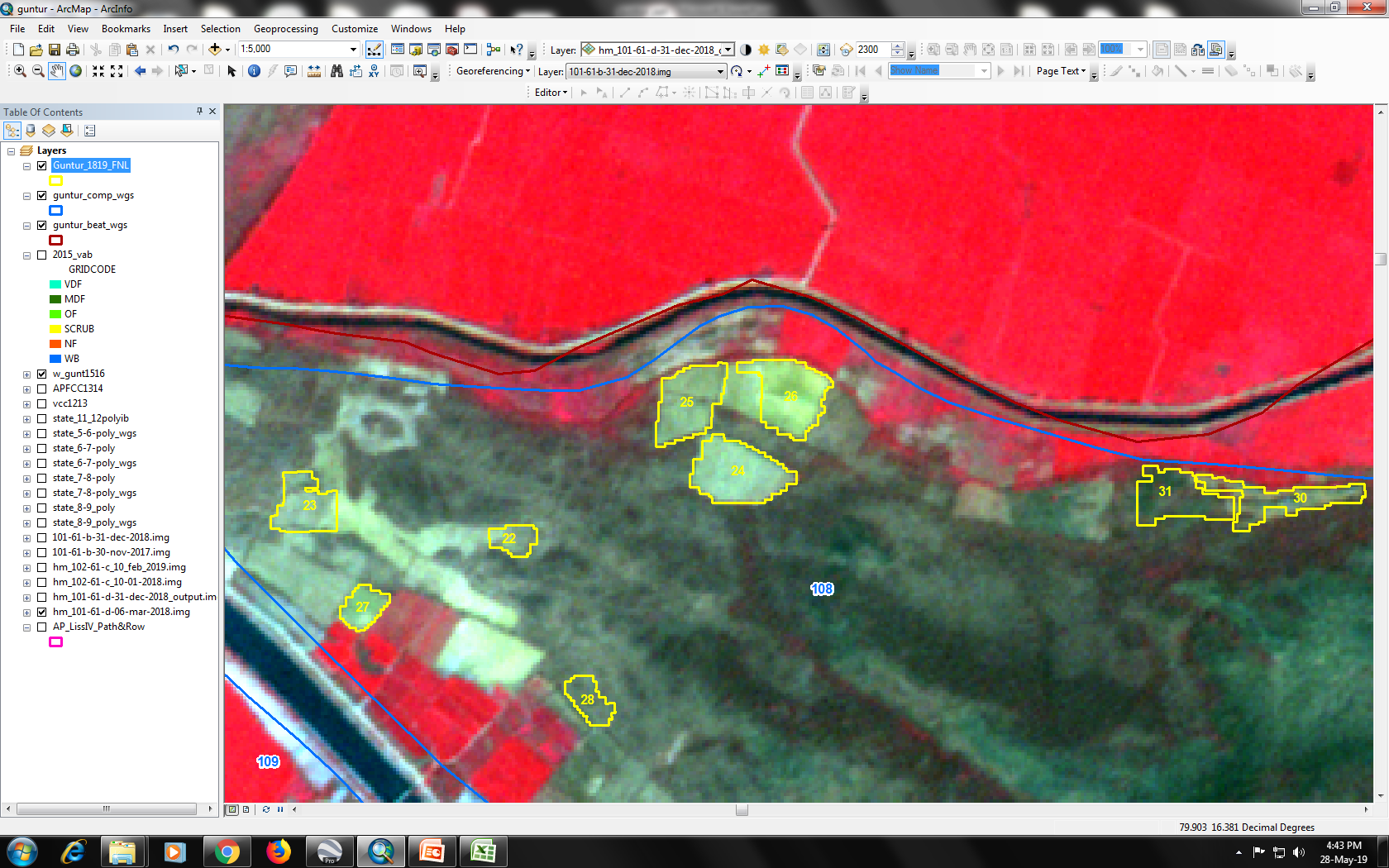 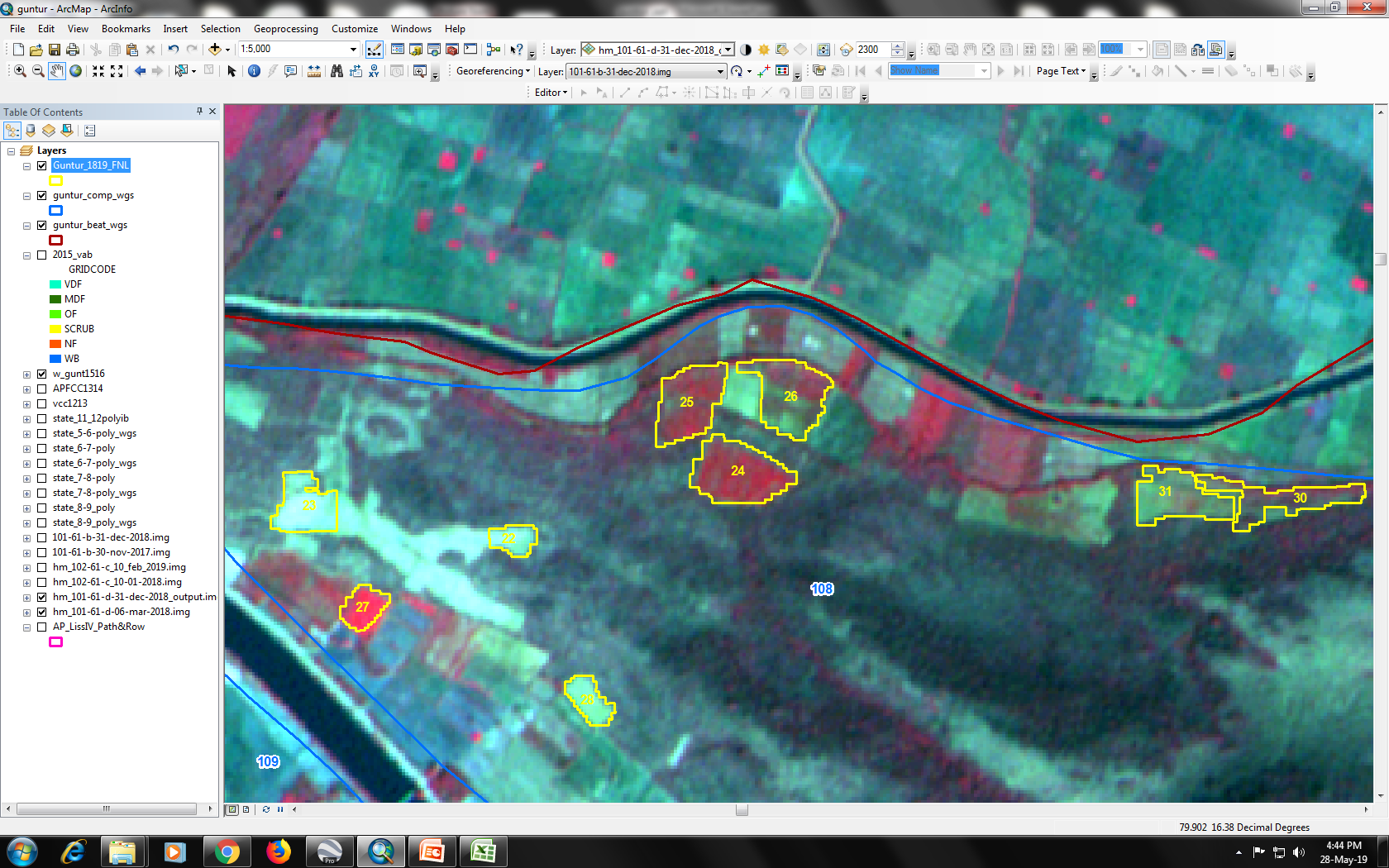 IRS R2A LISS-IV Imagery 06/03/2018
IRS R2A LISS-IV Imagery 31/12/2018
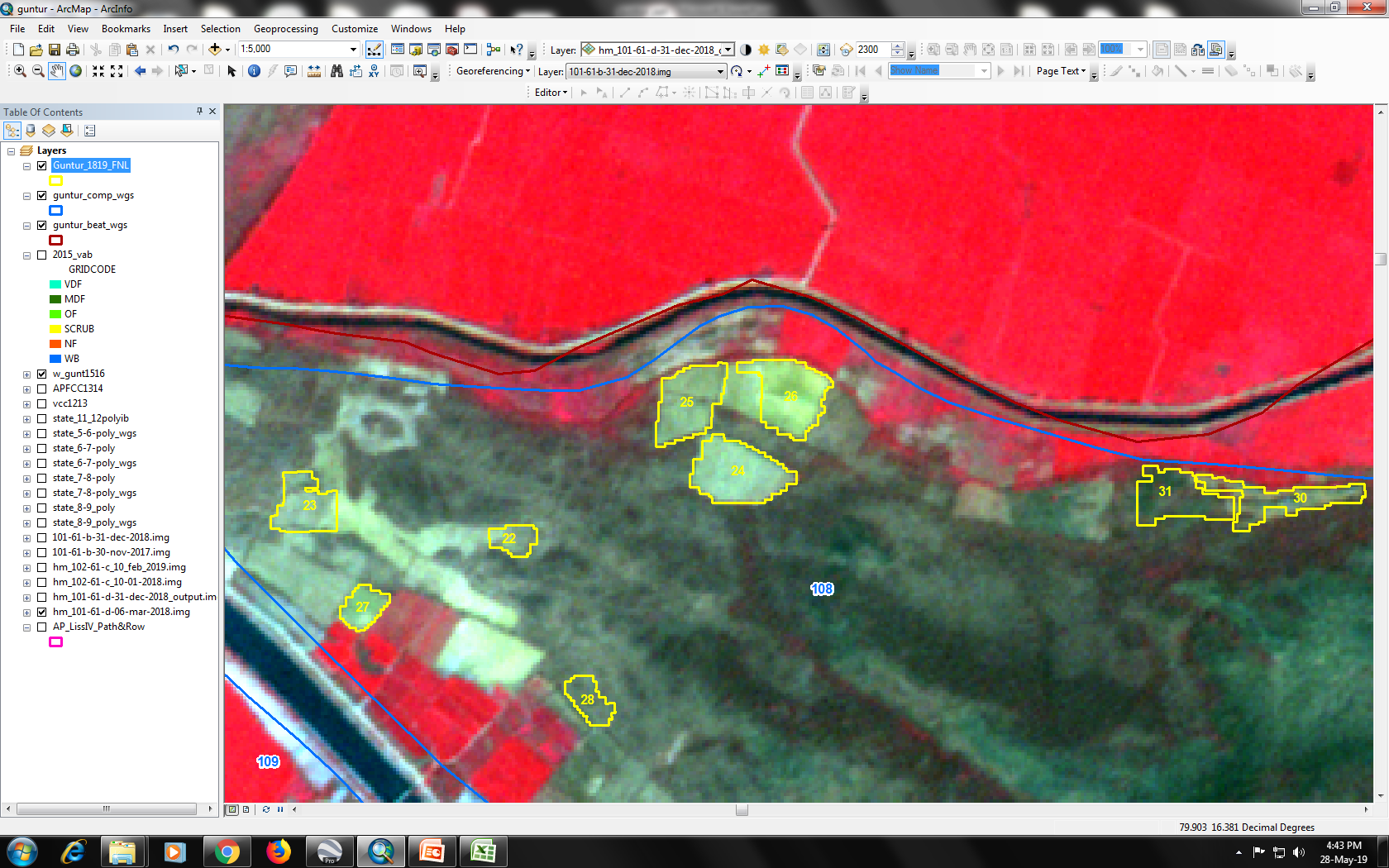 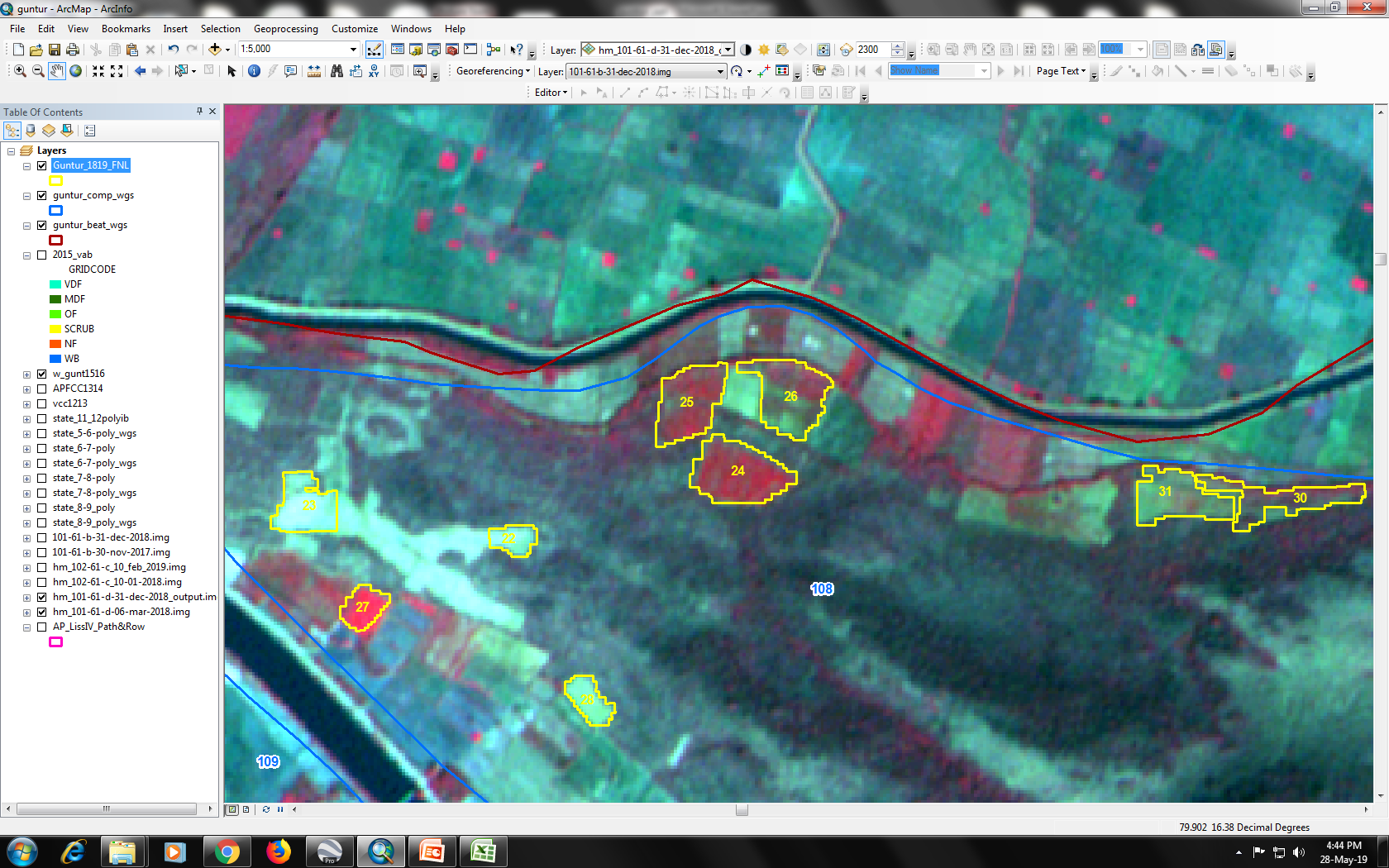 IRS R2A LISS-IV Imagery 06/03/2018
IRS R2A LISS-IV Imagery 31/12/2018
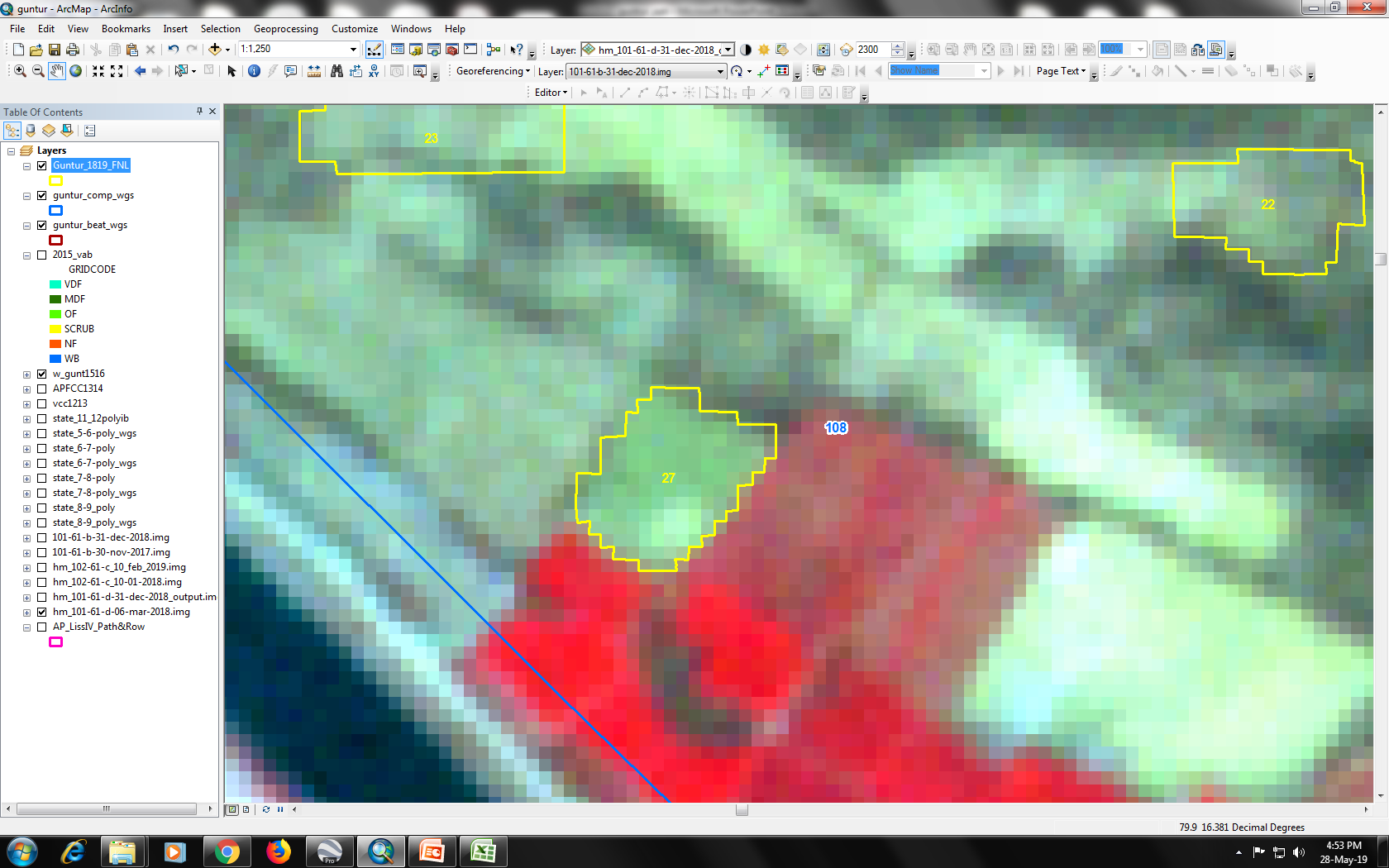 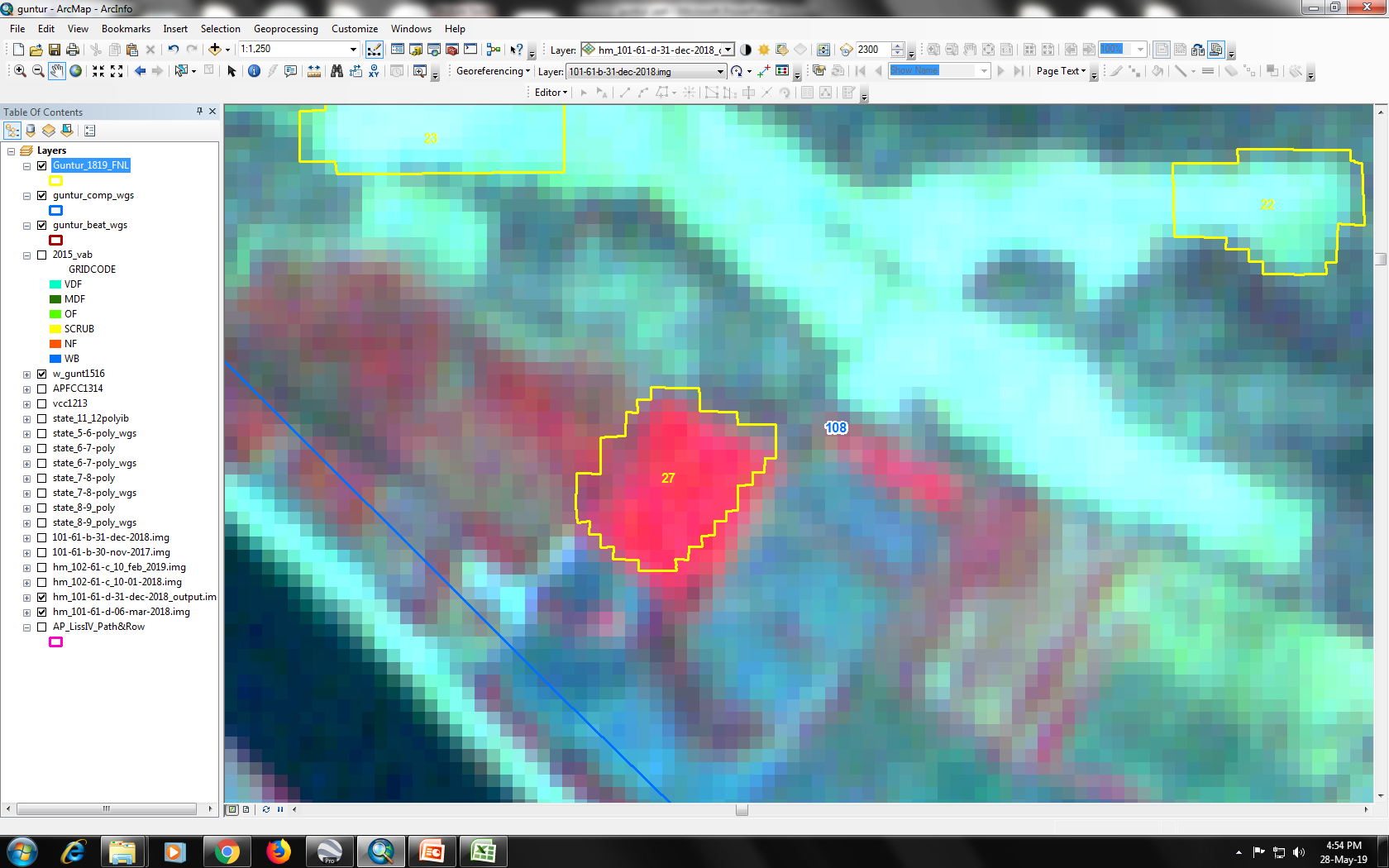 IRS R2A LISS-IV Imagery 06/03/2018
IRS R2A LISS-IV Imagery 31/12/2018
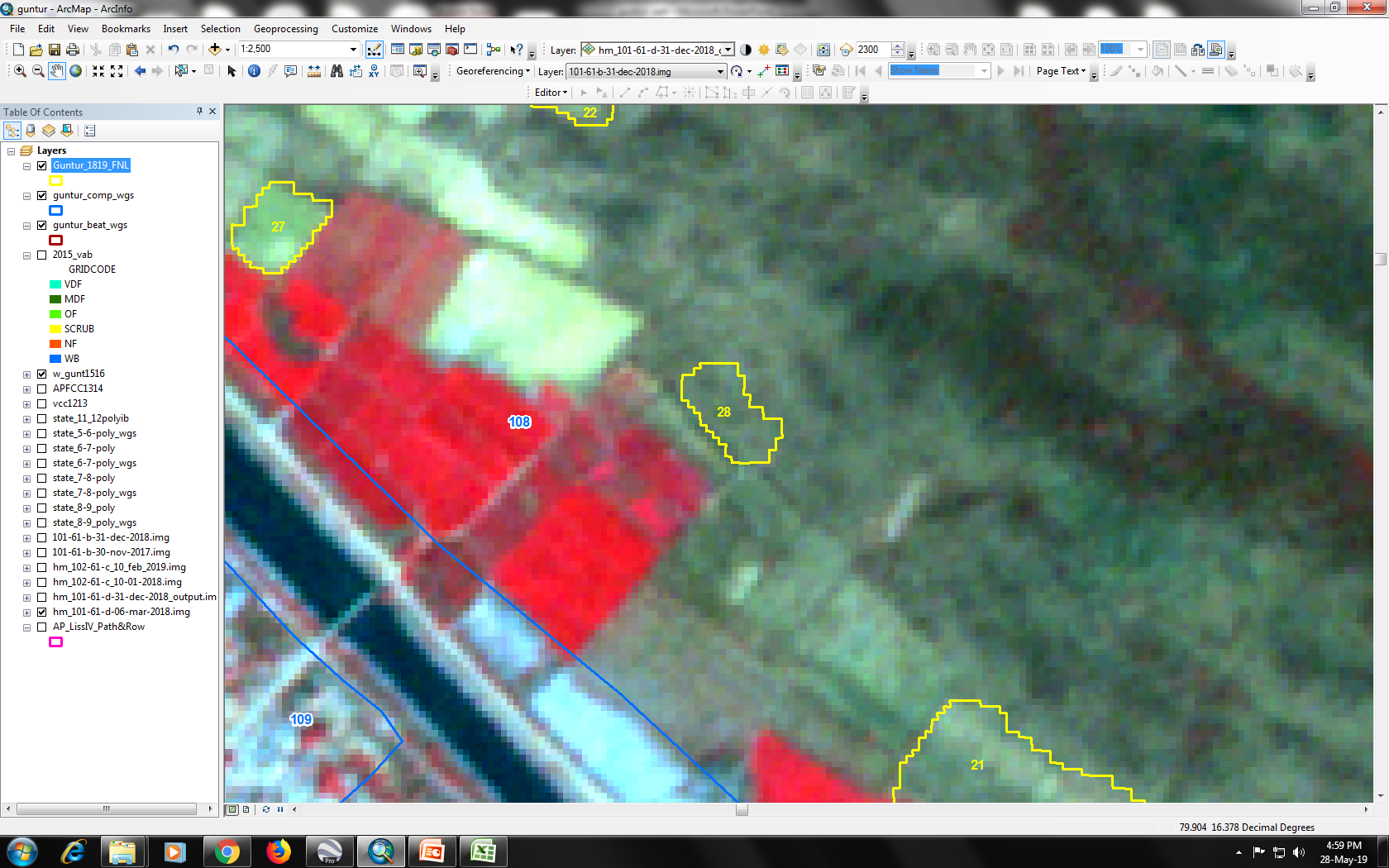 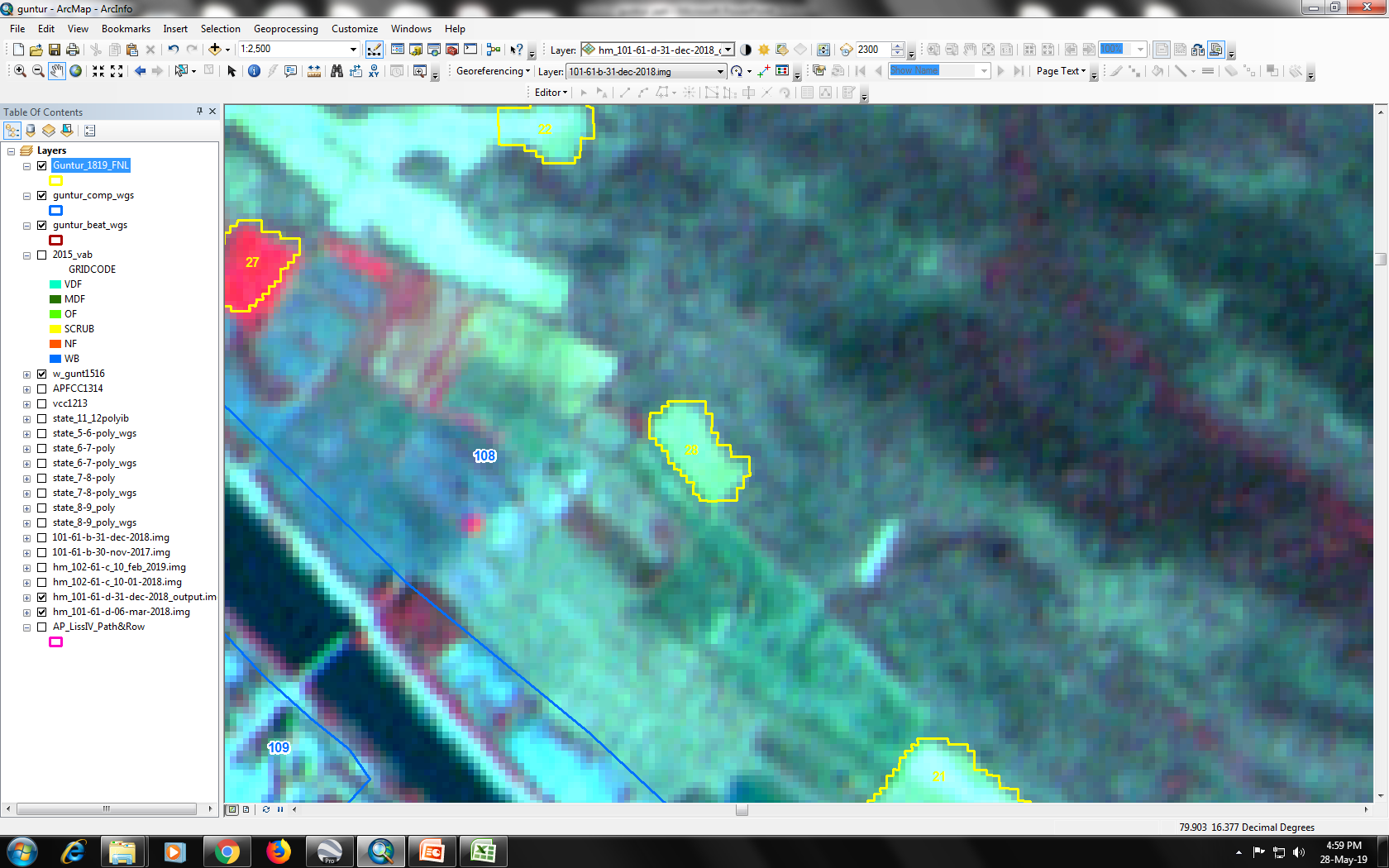 IRS R2A LISS-IV Imagery 31/12/2018
IRS R2A LISS-IV Imagery 06/03/2018
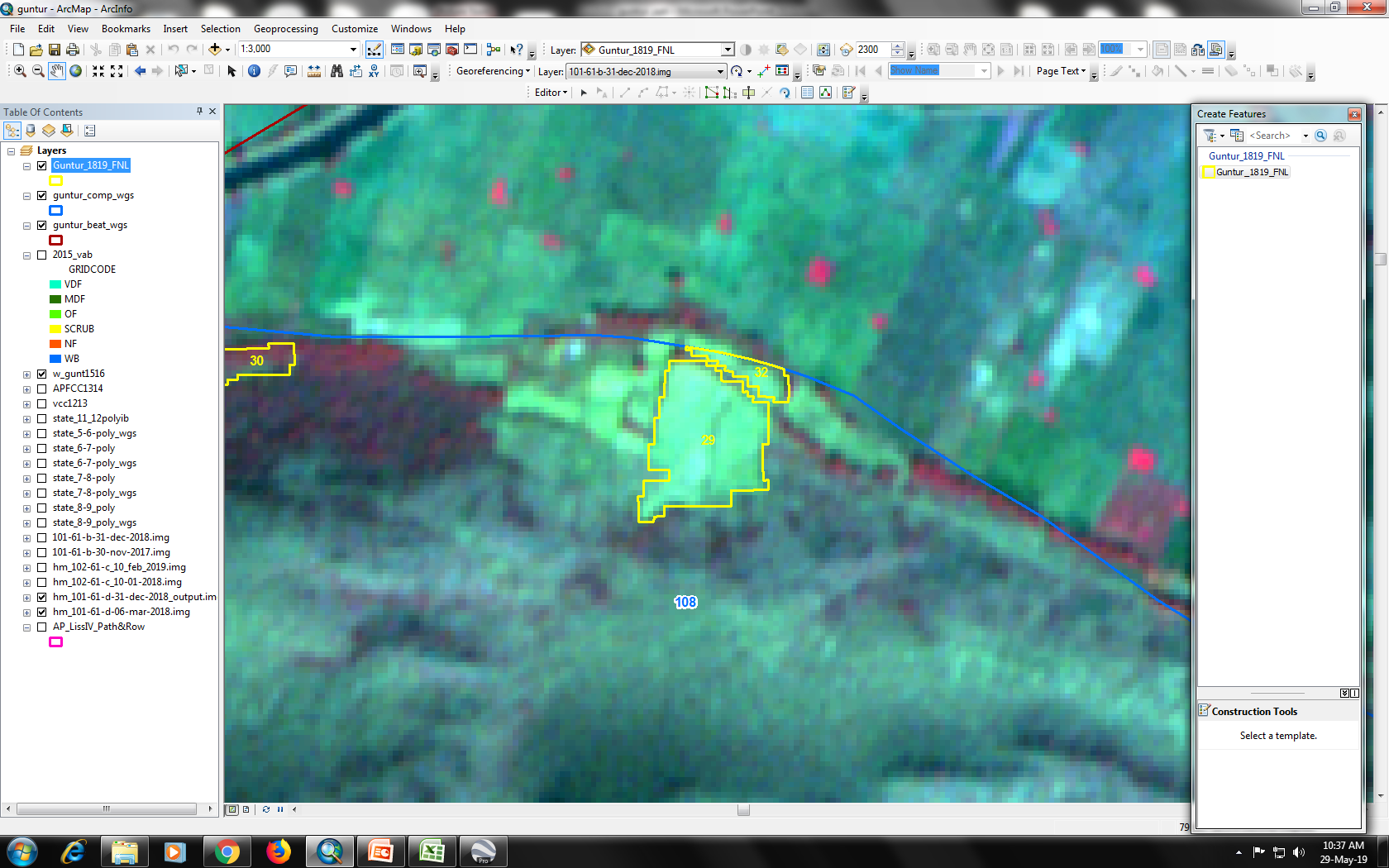 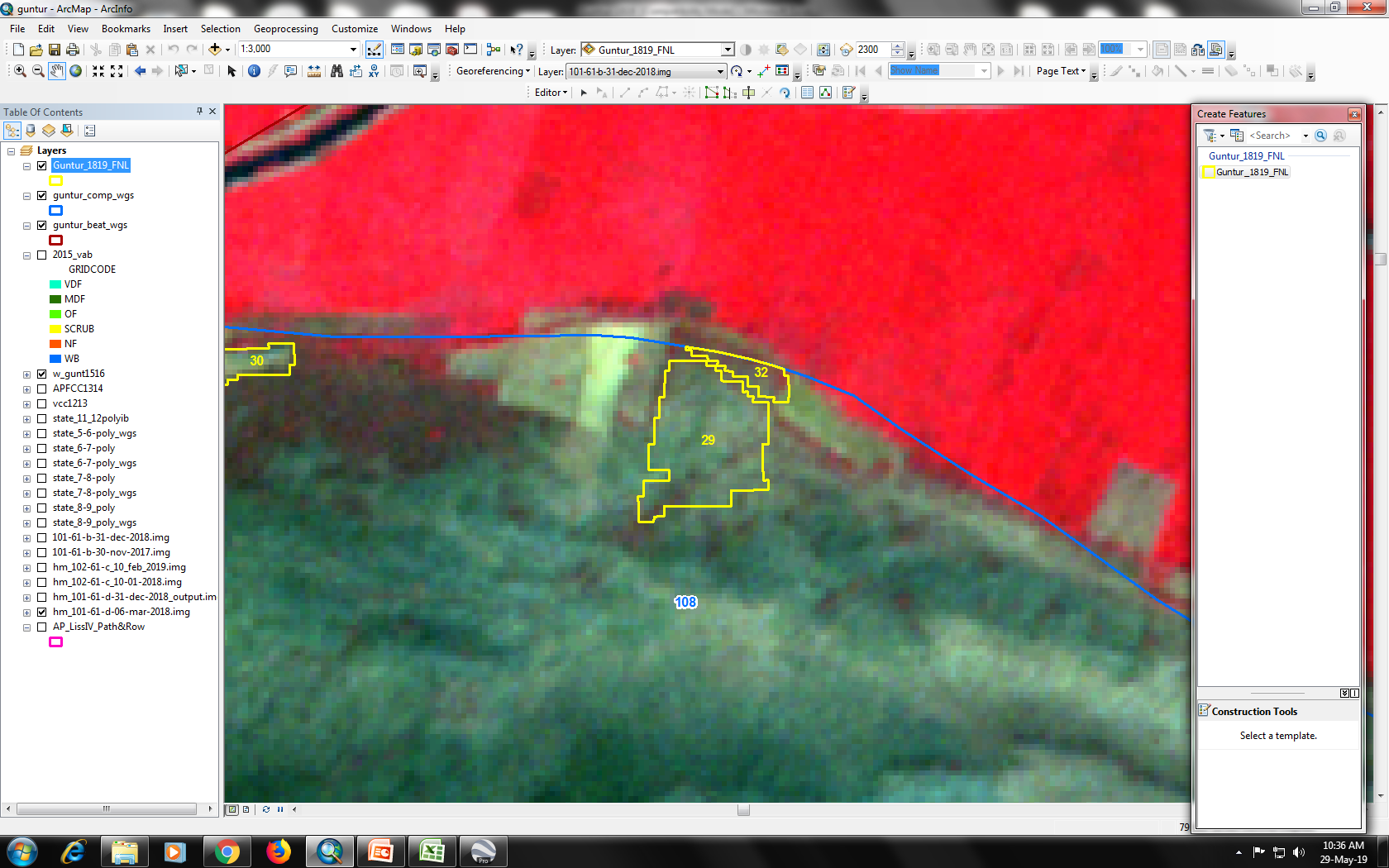 IRS R2A LISS-IV Imagery 06/03/2018
IRS R2A LISS-IV Imagery 31/12/2018
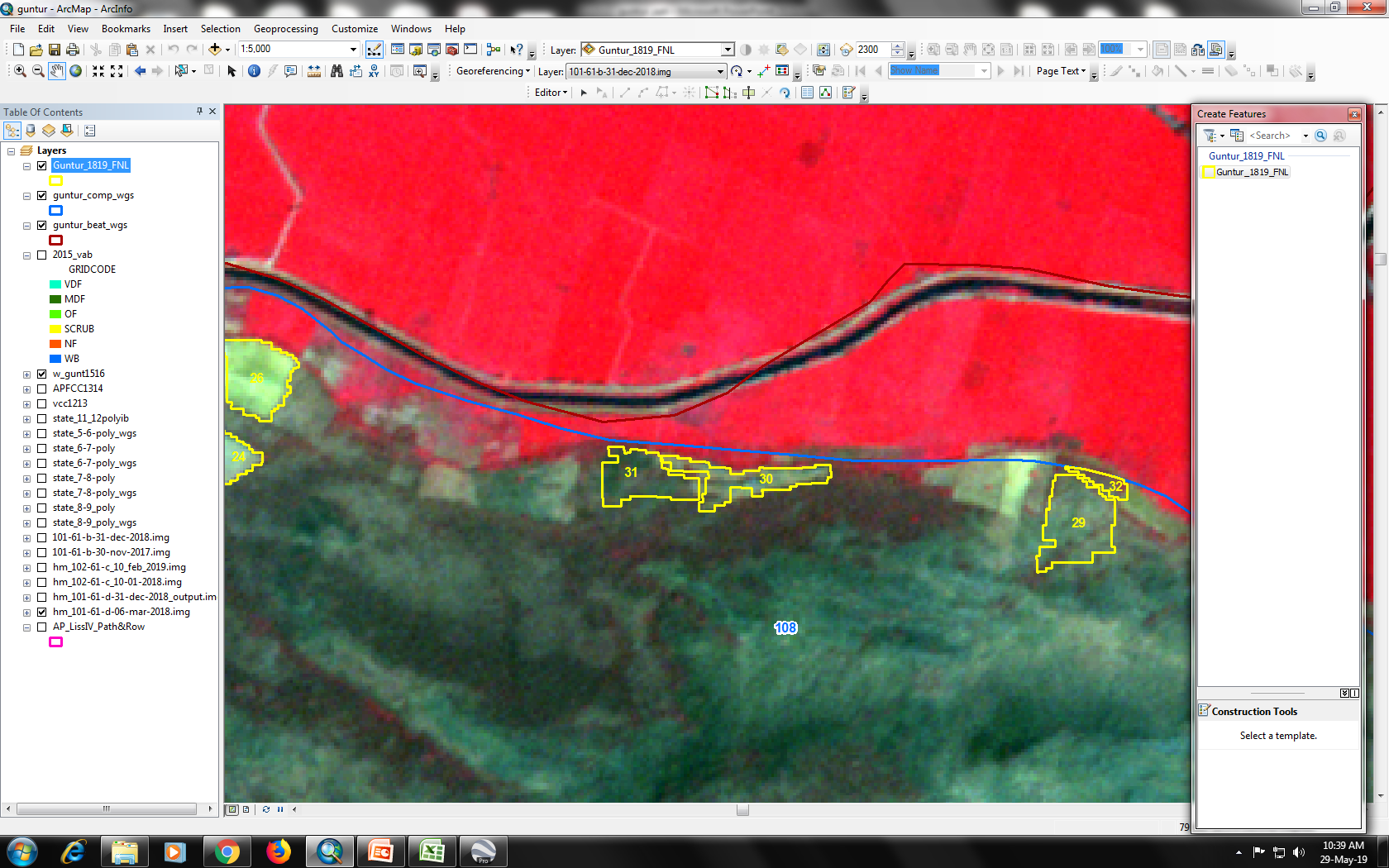 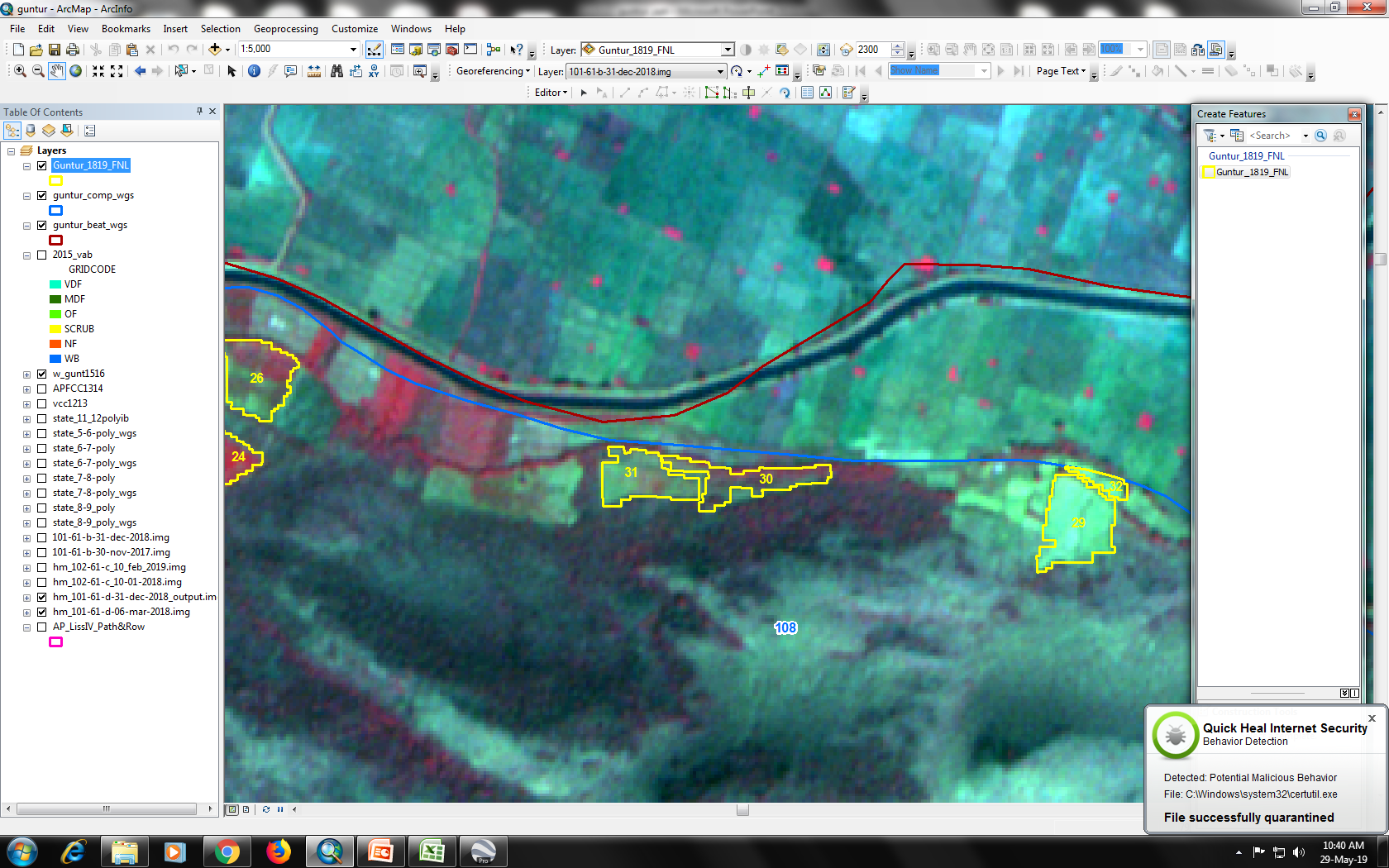 IRS R2A LISS-IV Imagery 06/03/2018
IRS R2A LISS-IV Imagery 31/12/2018
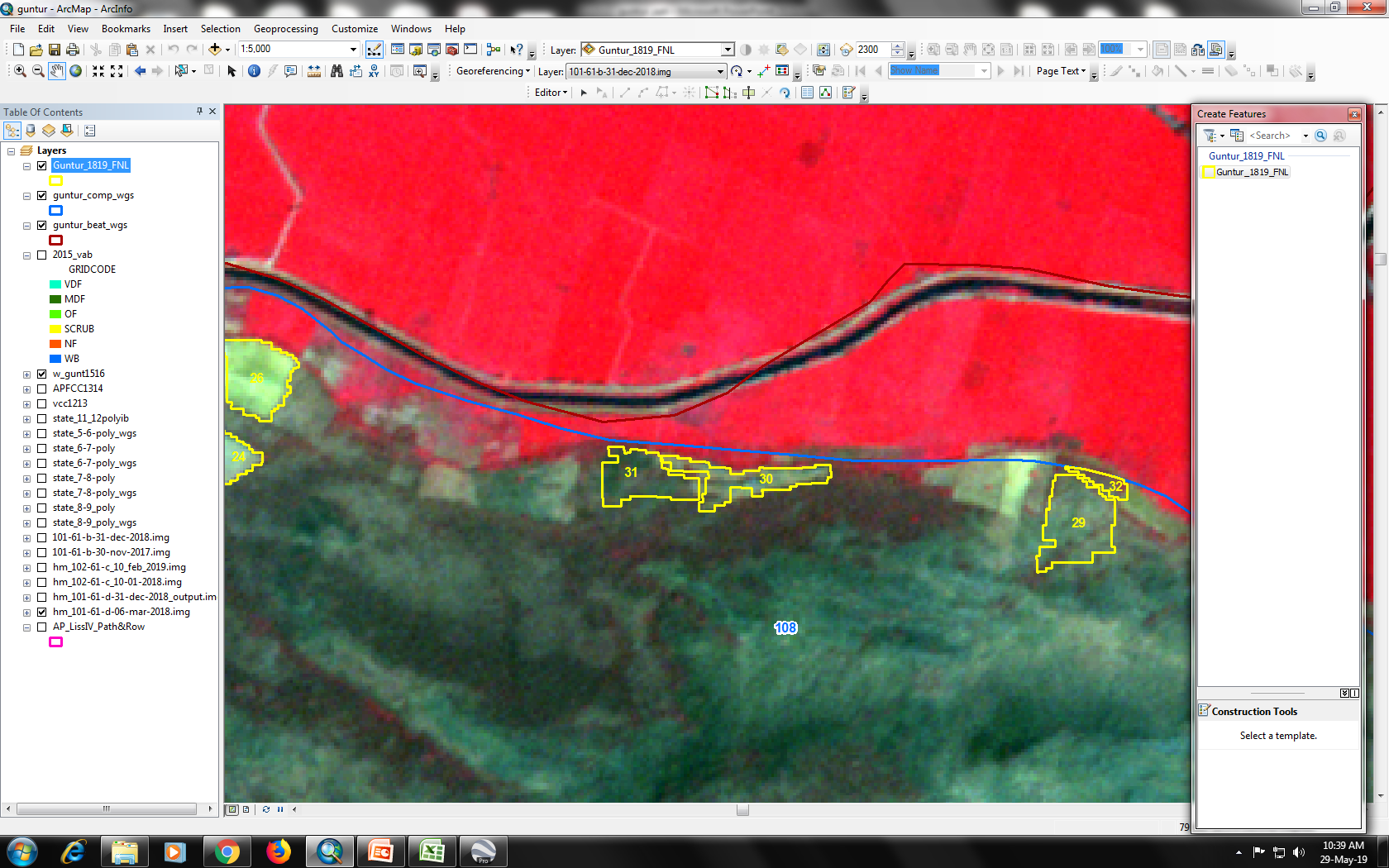 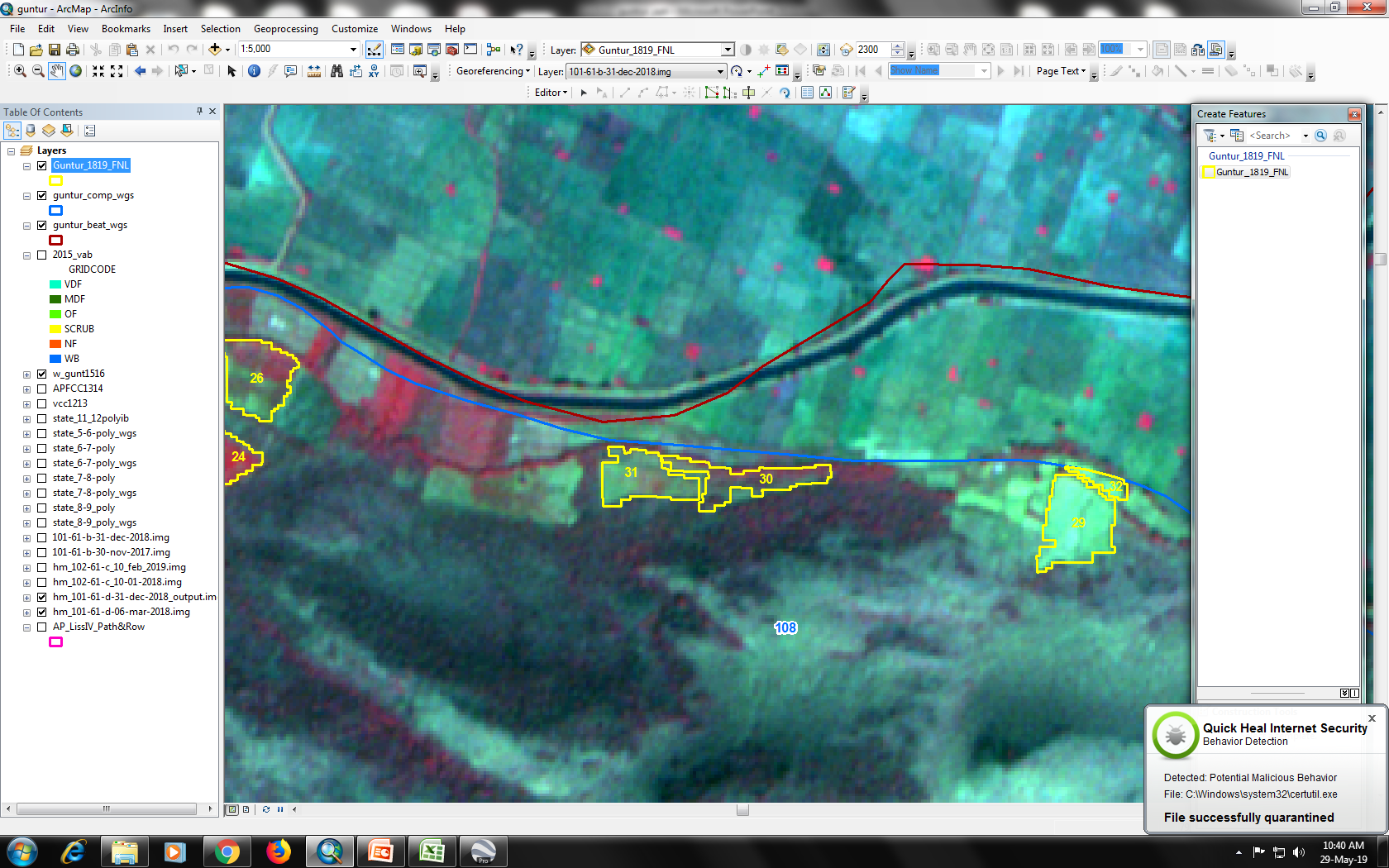 IRS R2A LISS-IV Imagery 06/03/2018
IRS R2A LISS-IV Imagery 31/12/2018
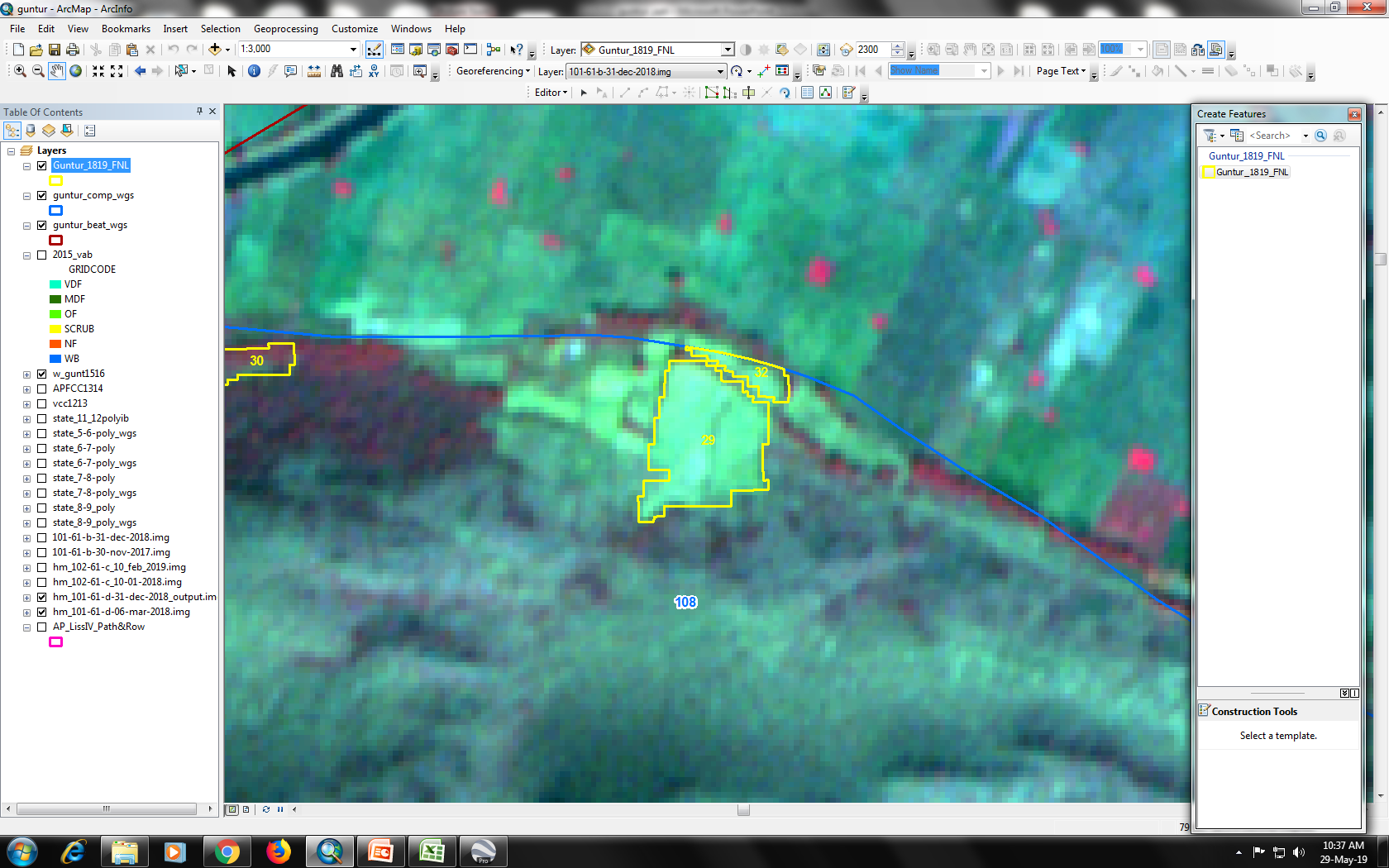 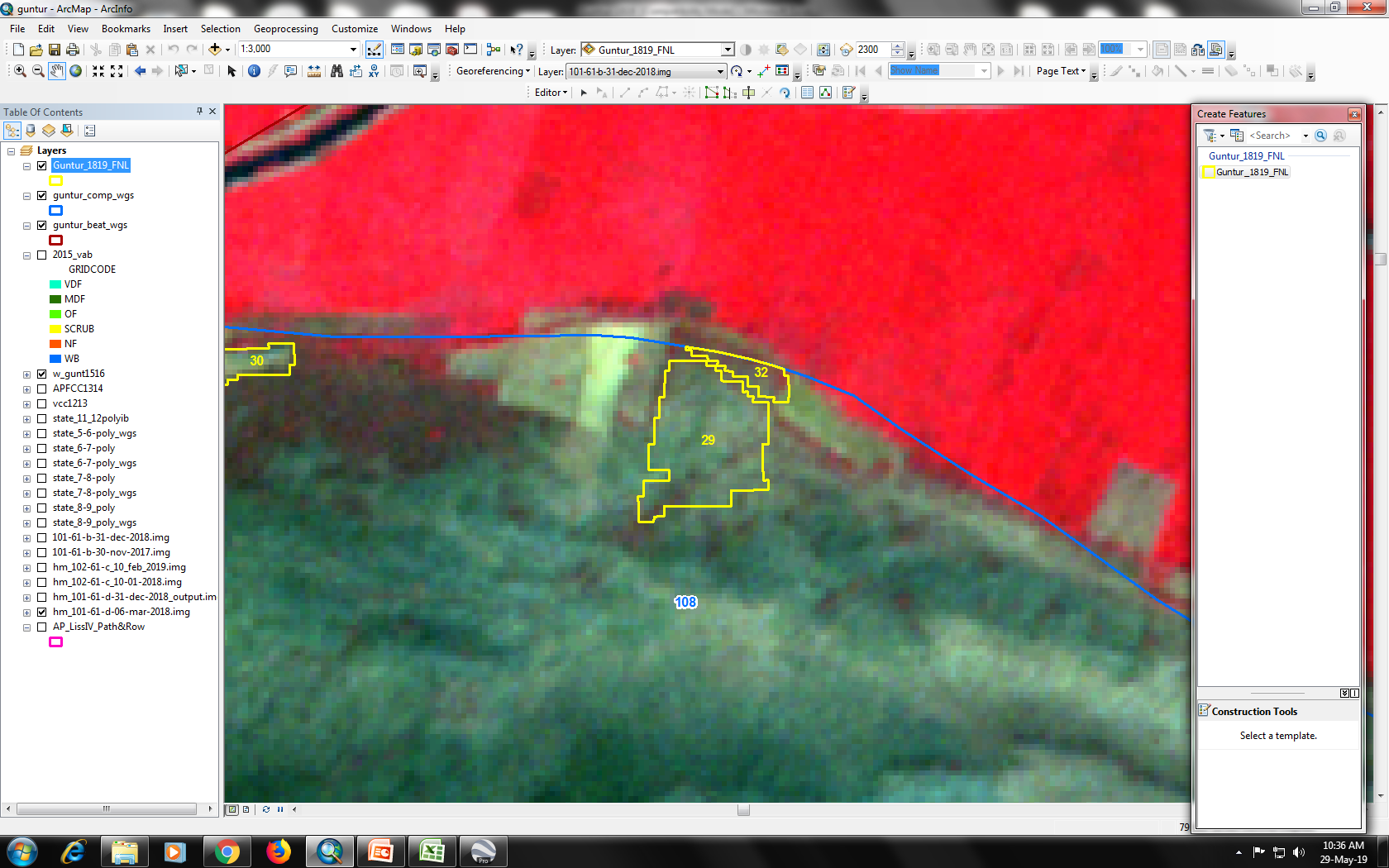 IRS R2A LISS-IV Imagery 06/03/2018
IRS R2A LISS-IV Imagery 31/12/2018
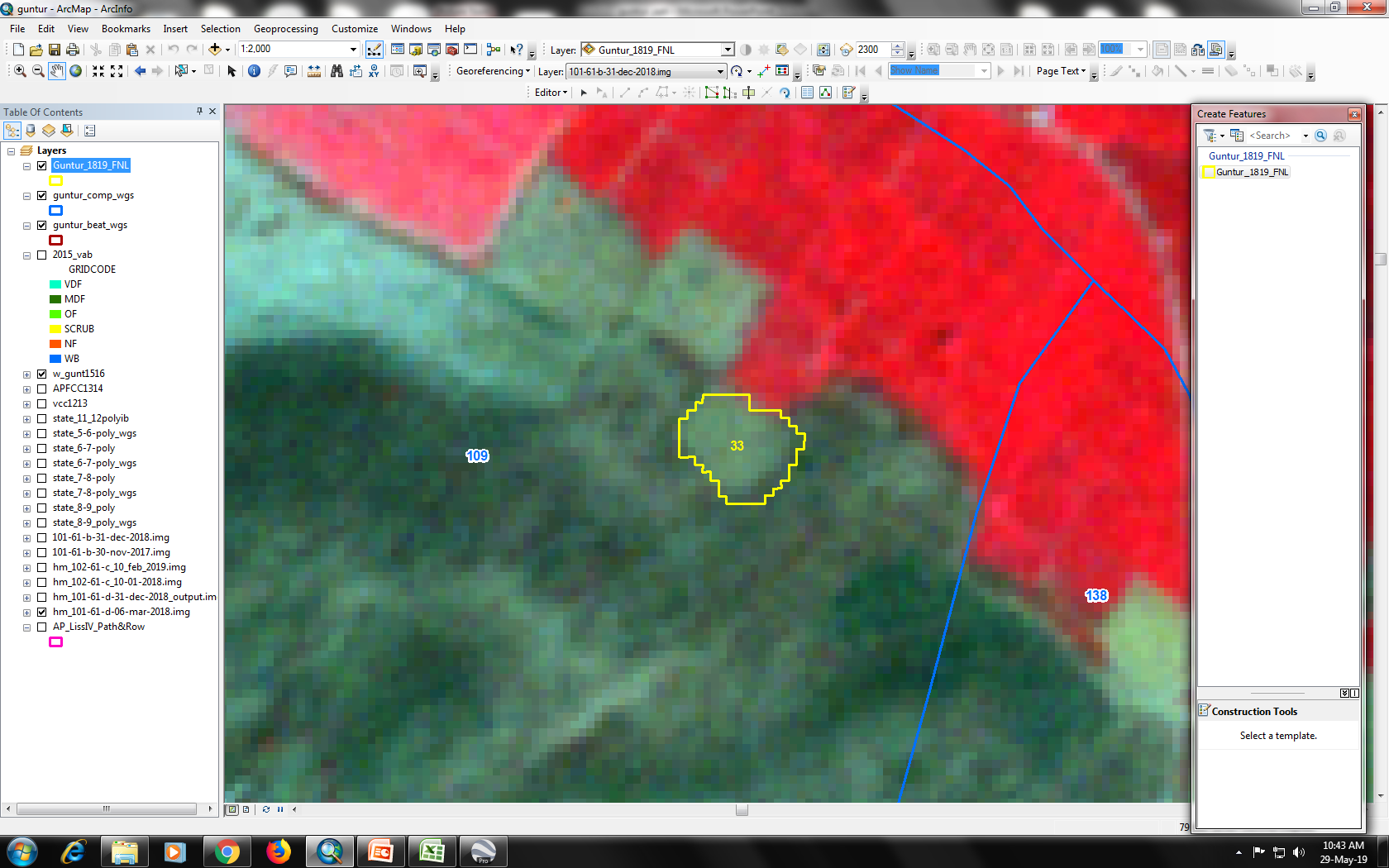 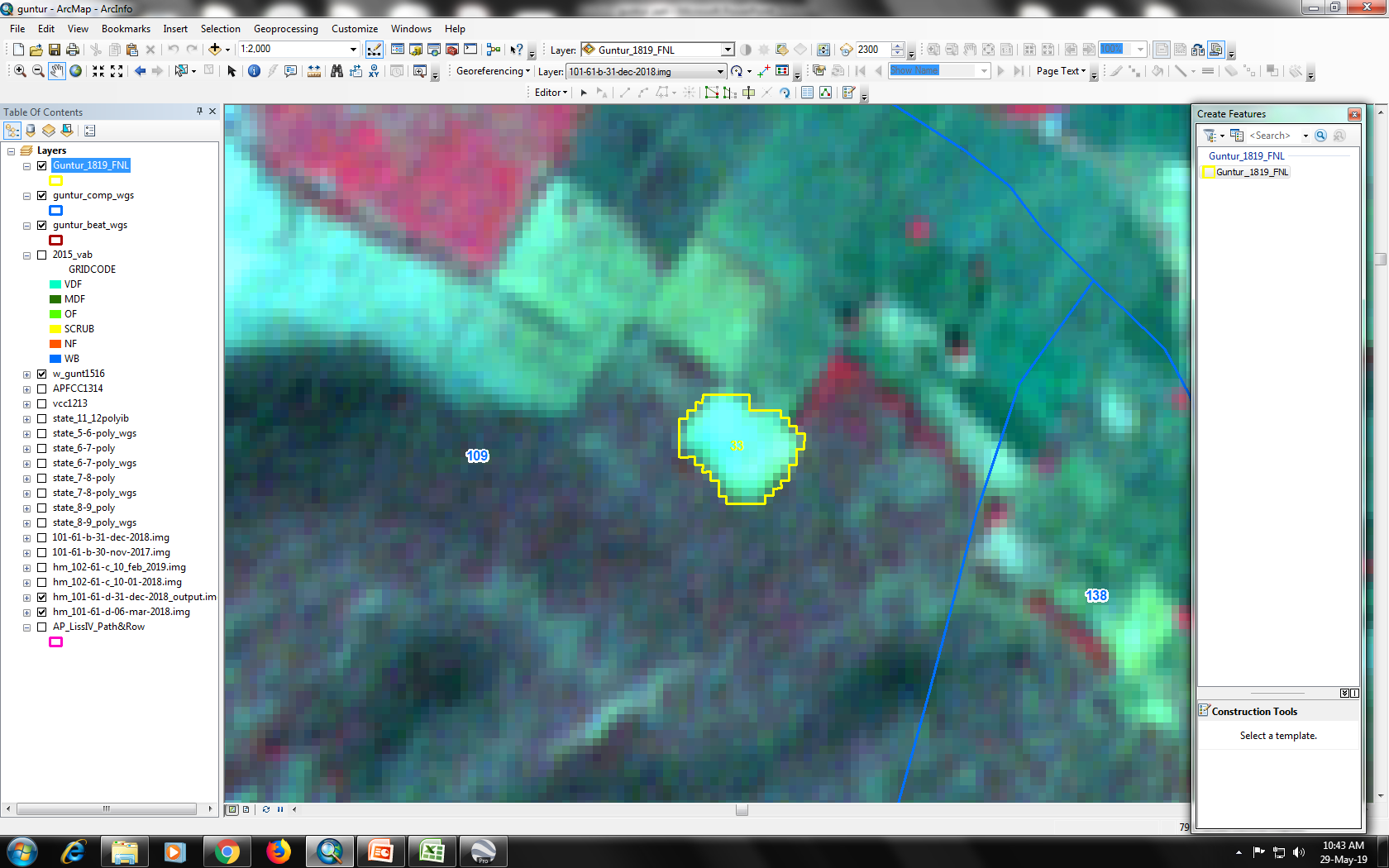 IRS R2A LISS-IV Imagery 06/03/2018
IRS R2A LISS-IV Imagery 31/12/2018
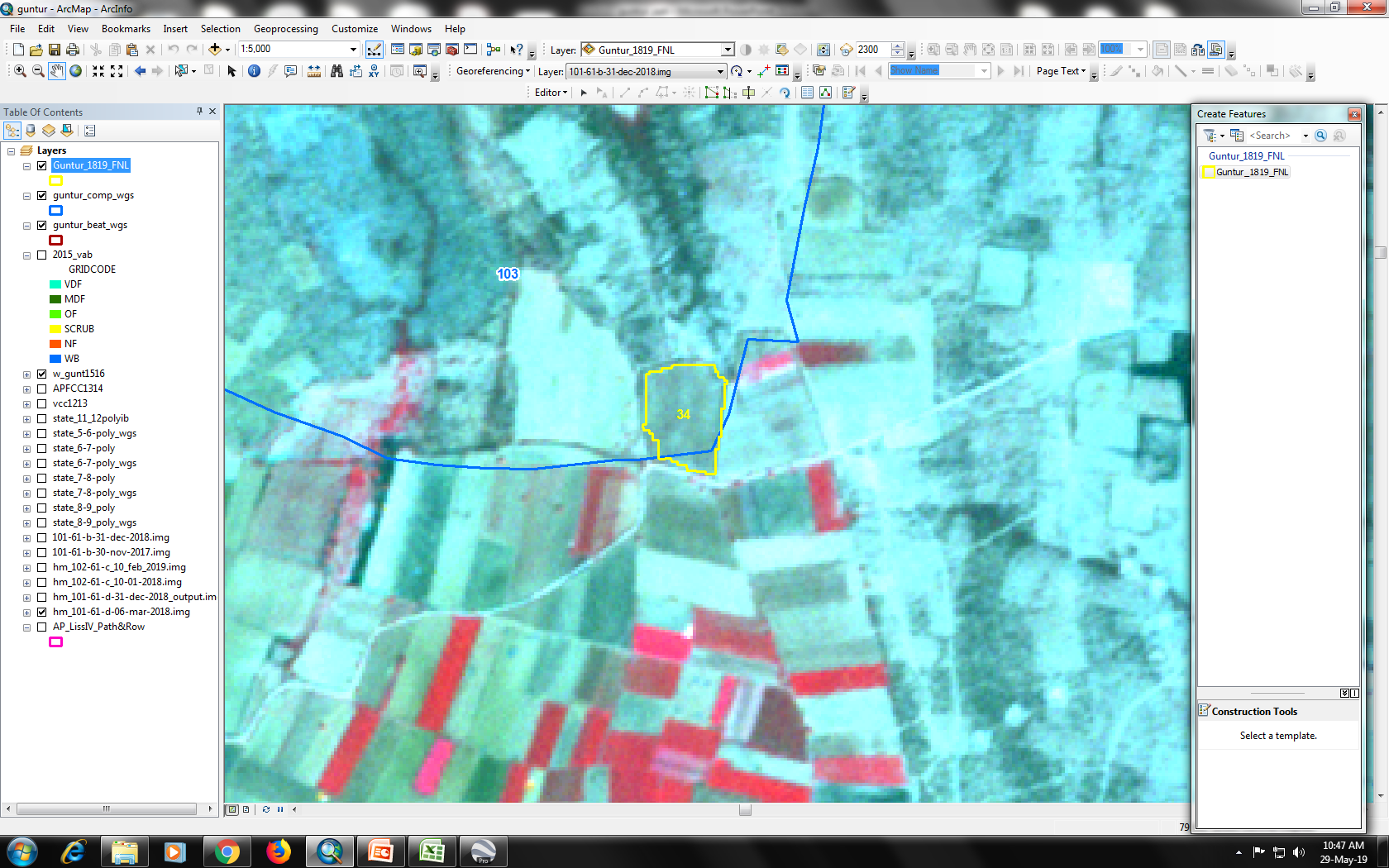 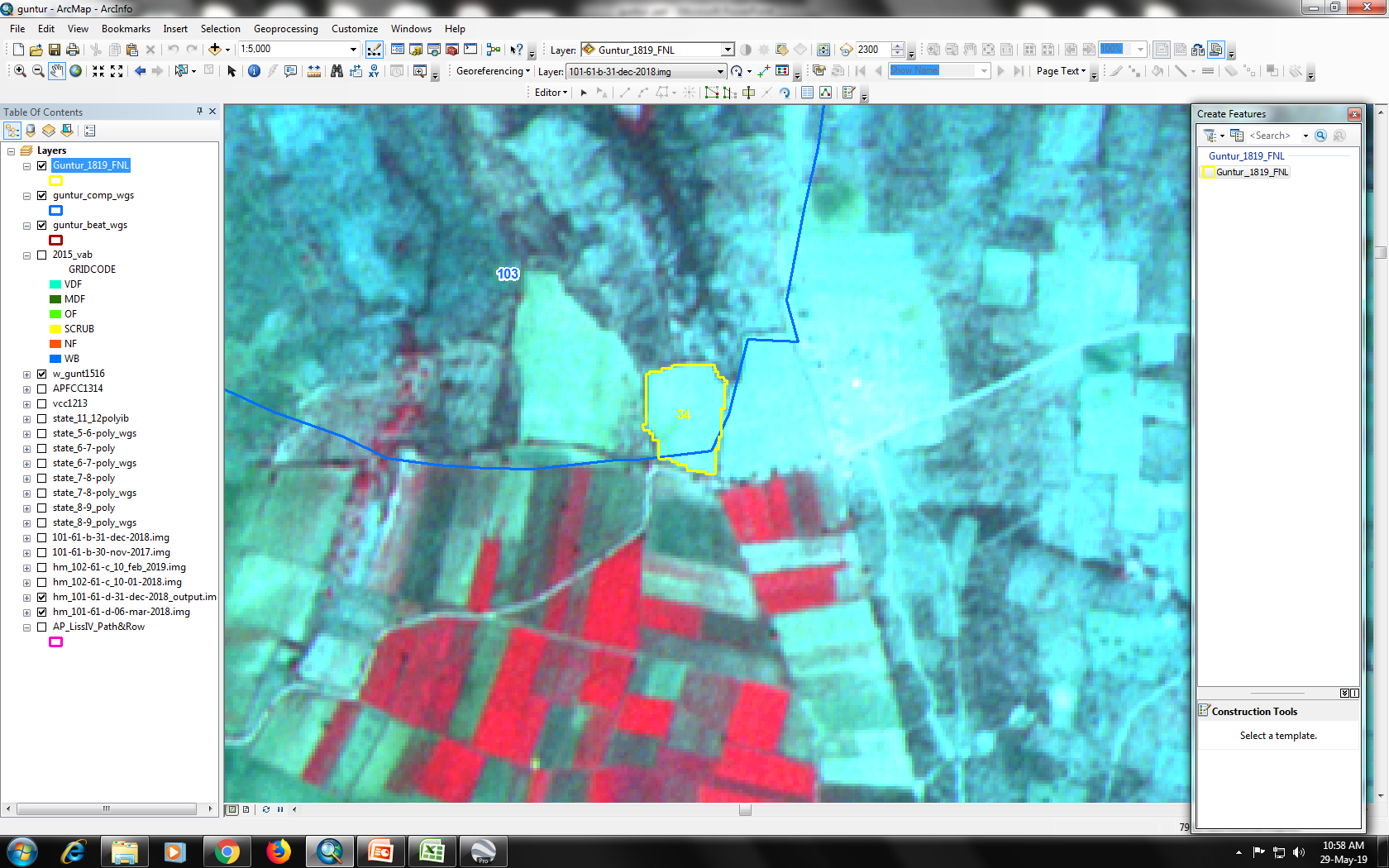 IRS R2A LISS-IV Imagery 06/03/2018
IRS R2A LISS-IV Imagery 31/12/2018
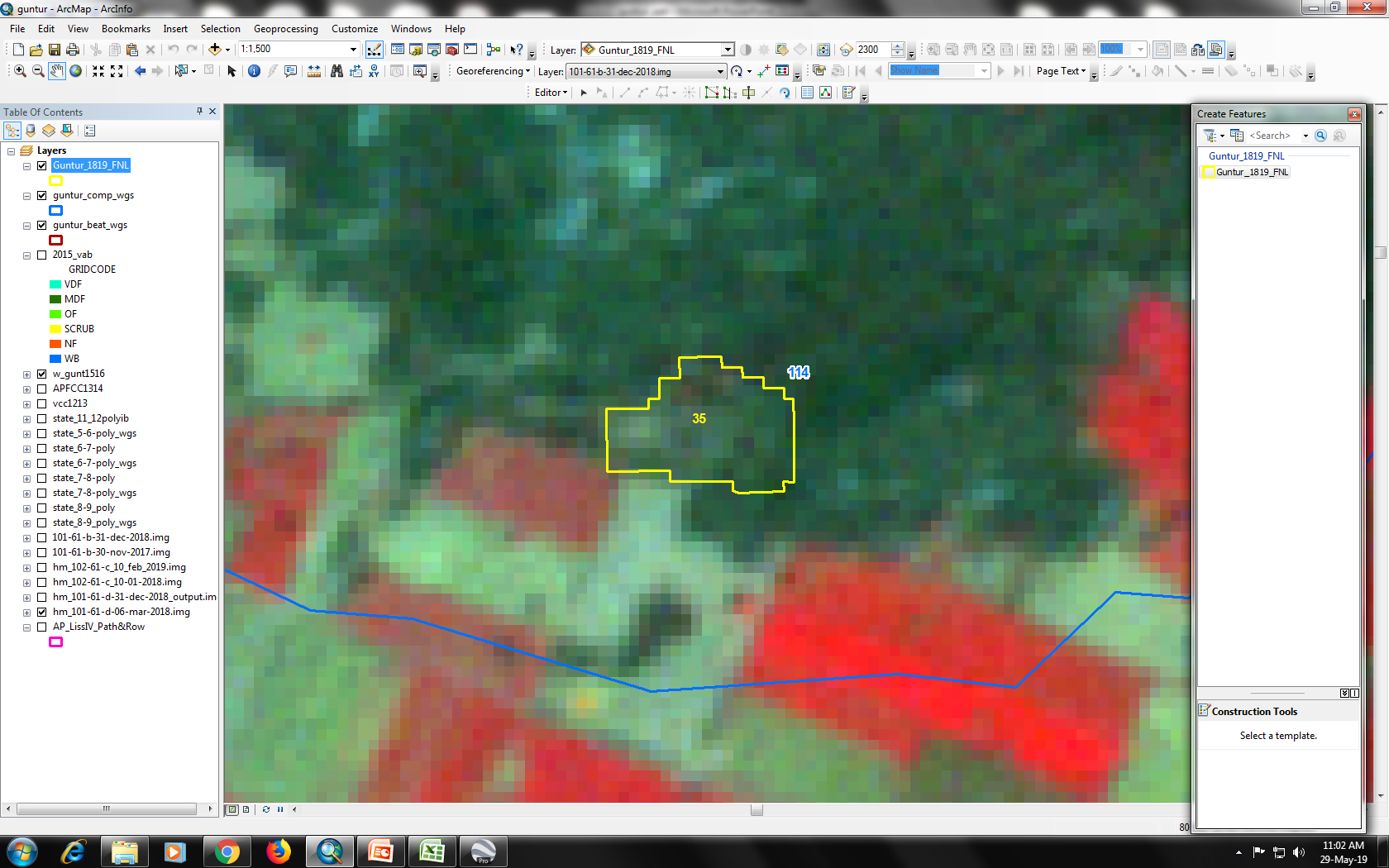 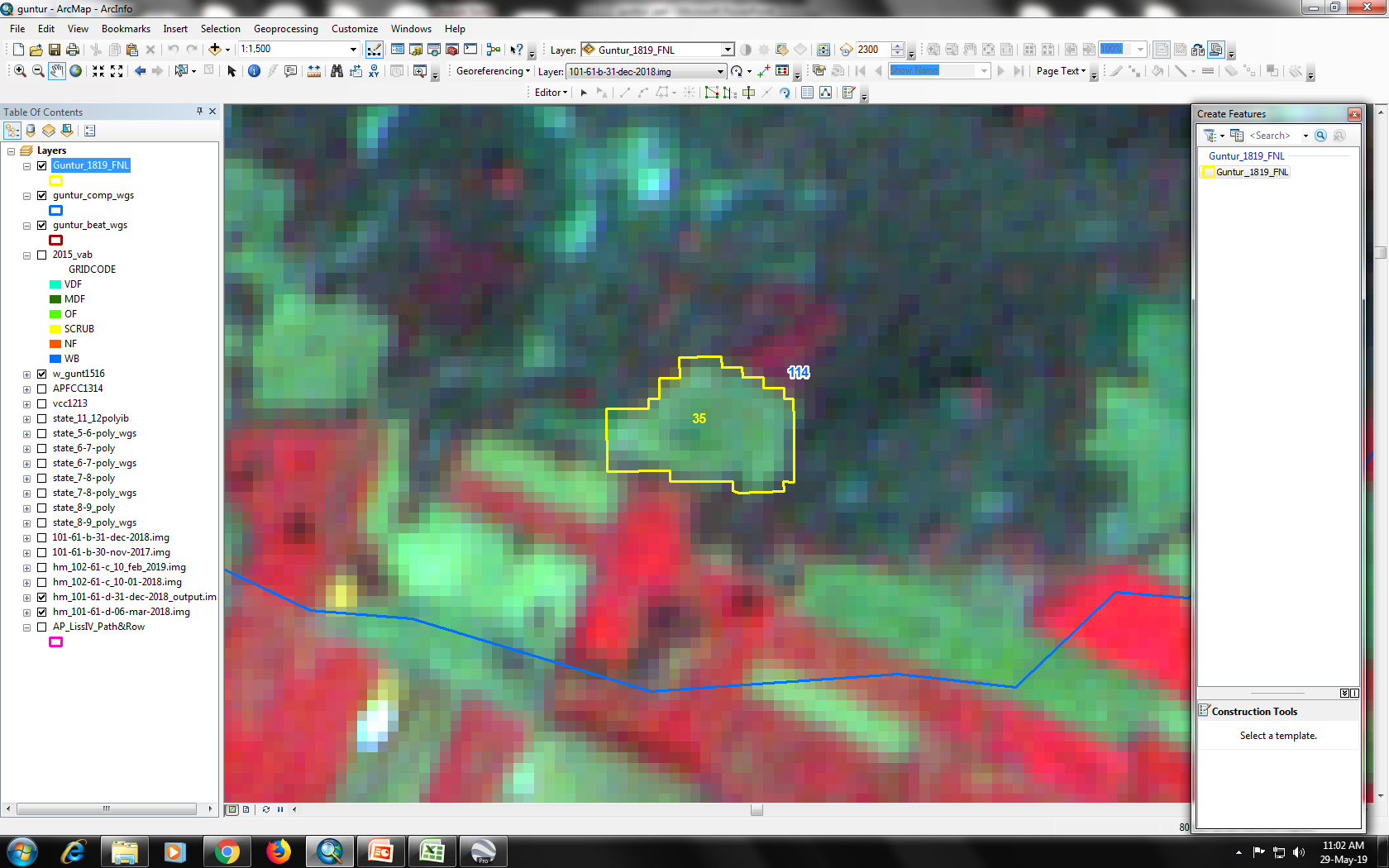 IRS R2A LISS-IV Imagery 06/03/2018
IRS R2A LISS-IV Imagery 31/12/2018
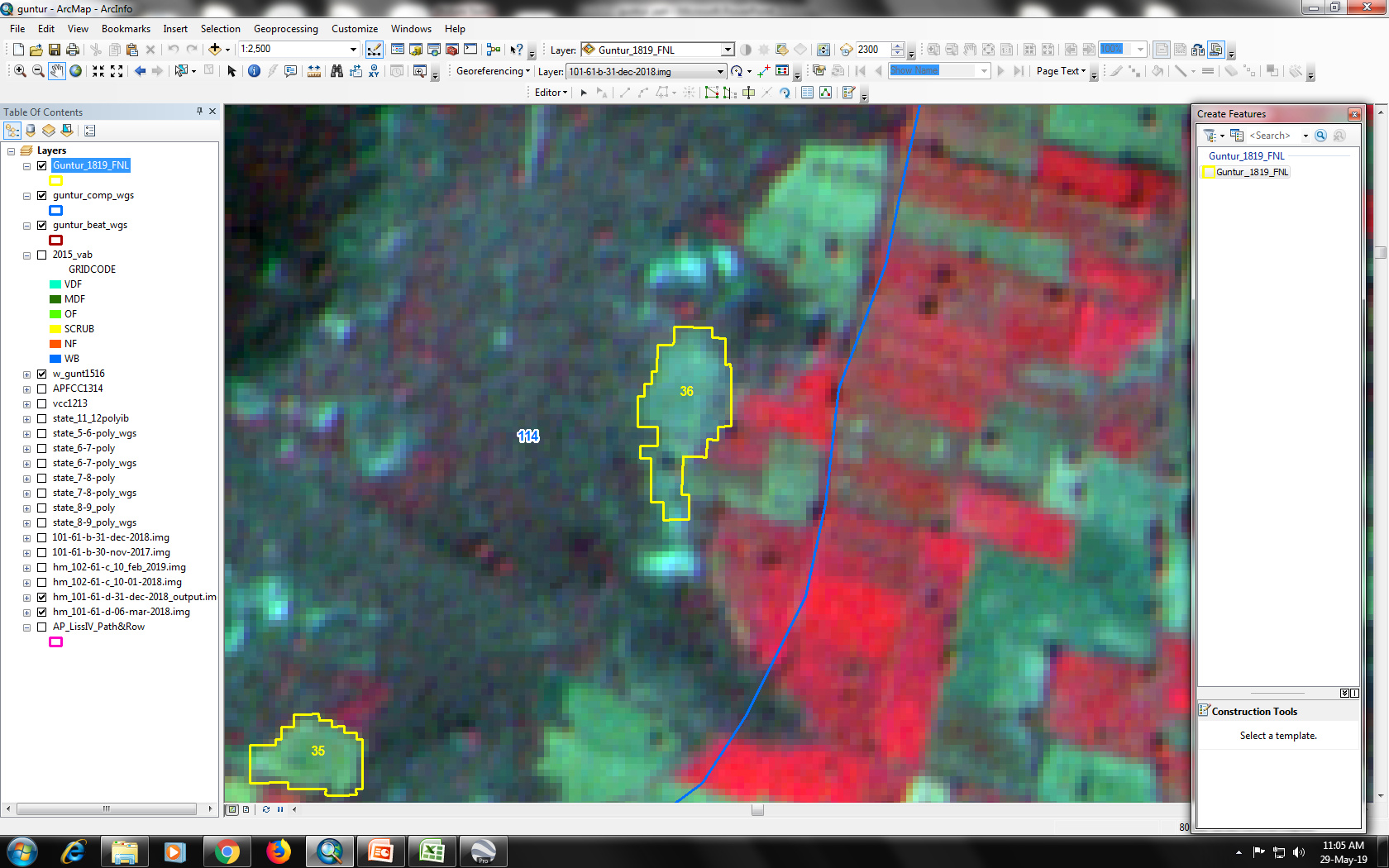 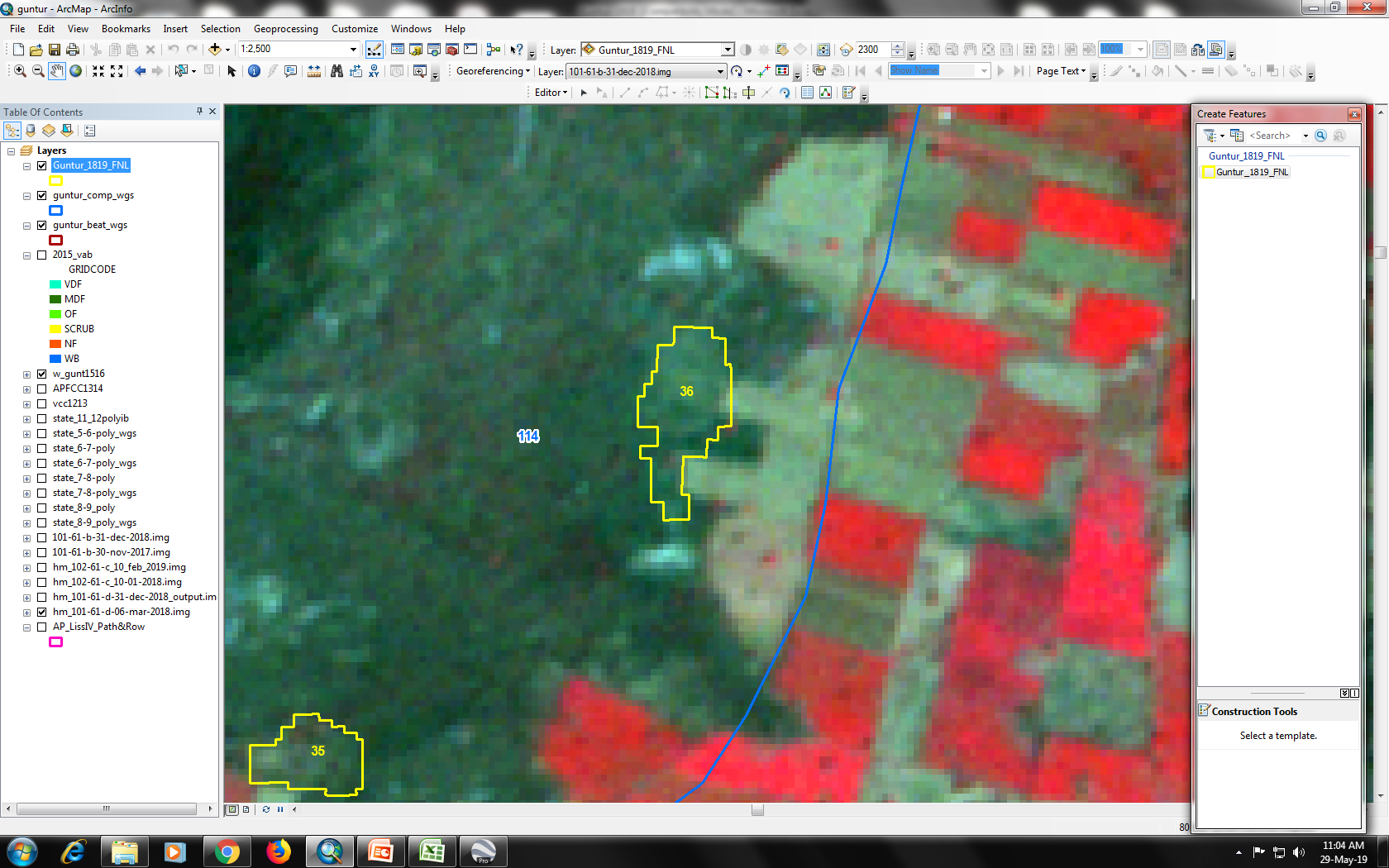 IRS R2A LISS-IV Imagery 06/03/2018
IRS R2A LISS-IV Imagery 31/12/2018
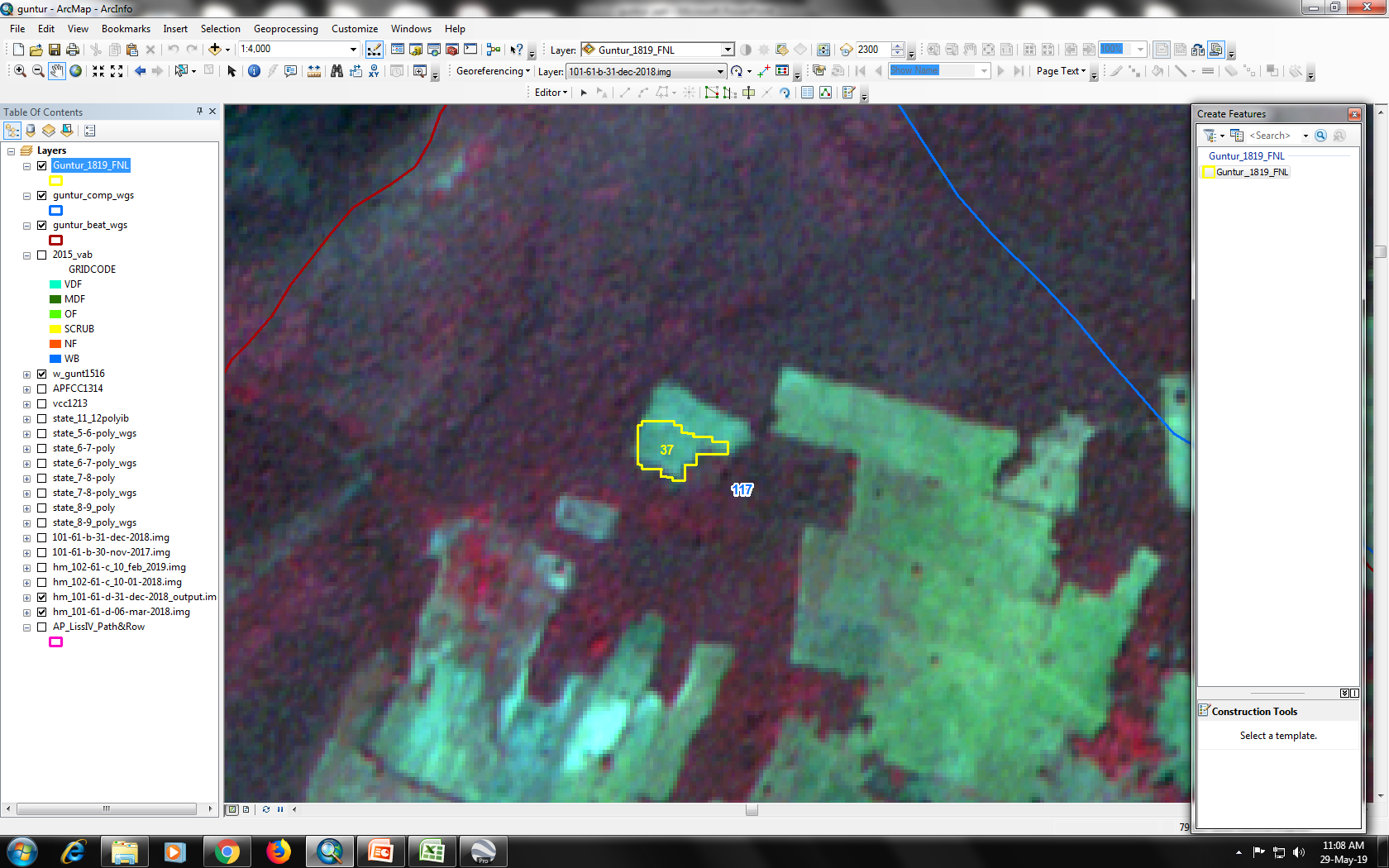 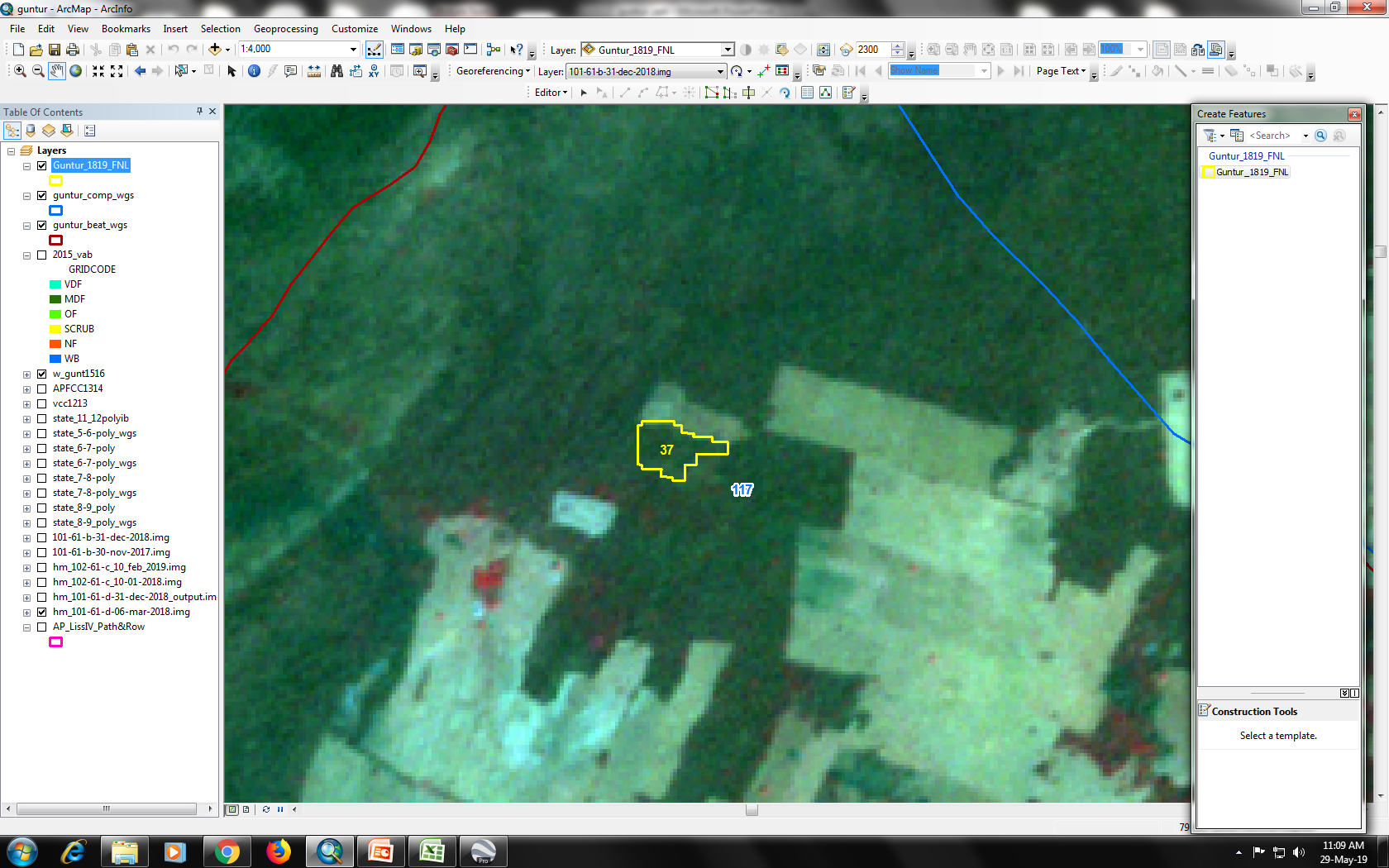 IRS R2A LISS-IV Imagery 06/03/2018
IRS R2A LISS-IV Imagery 31/12/2018
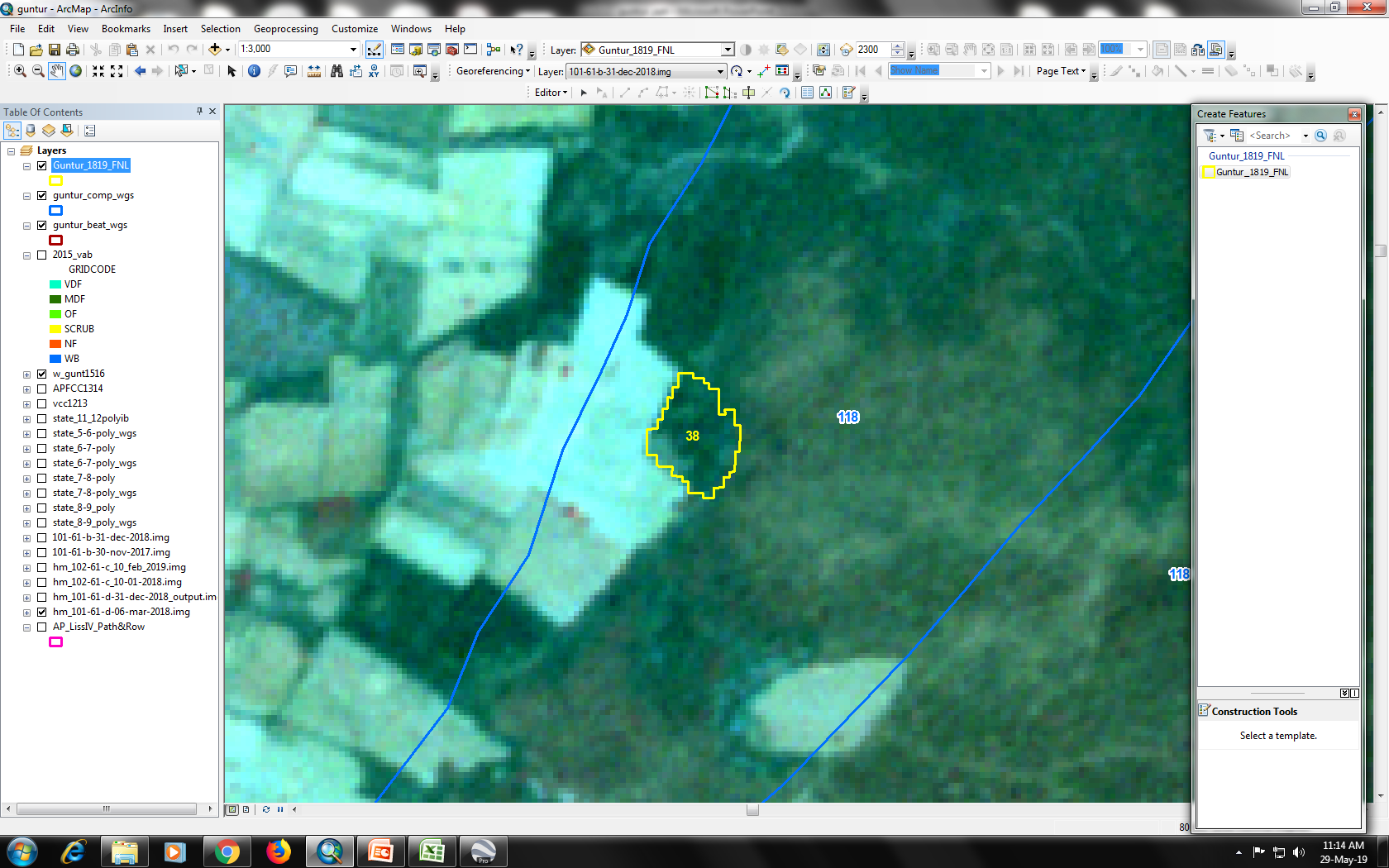 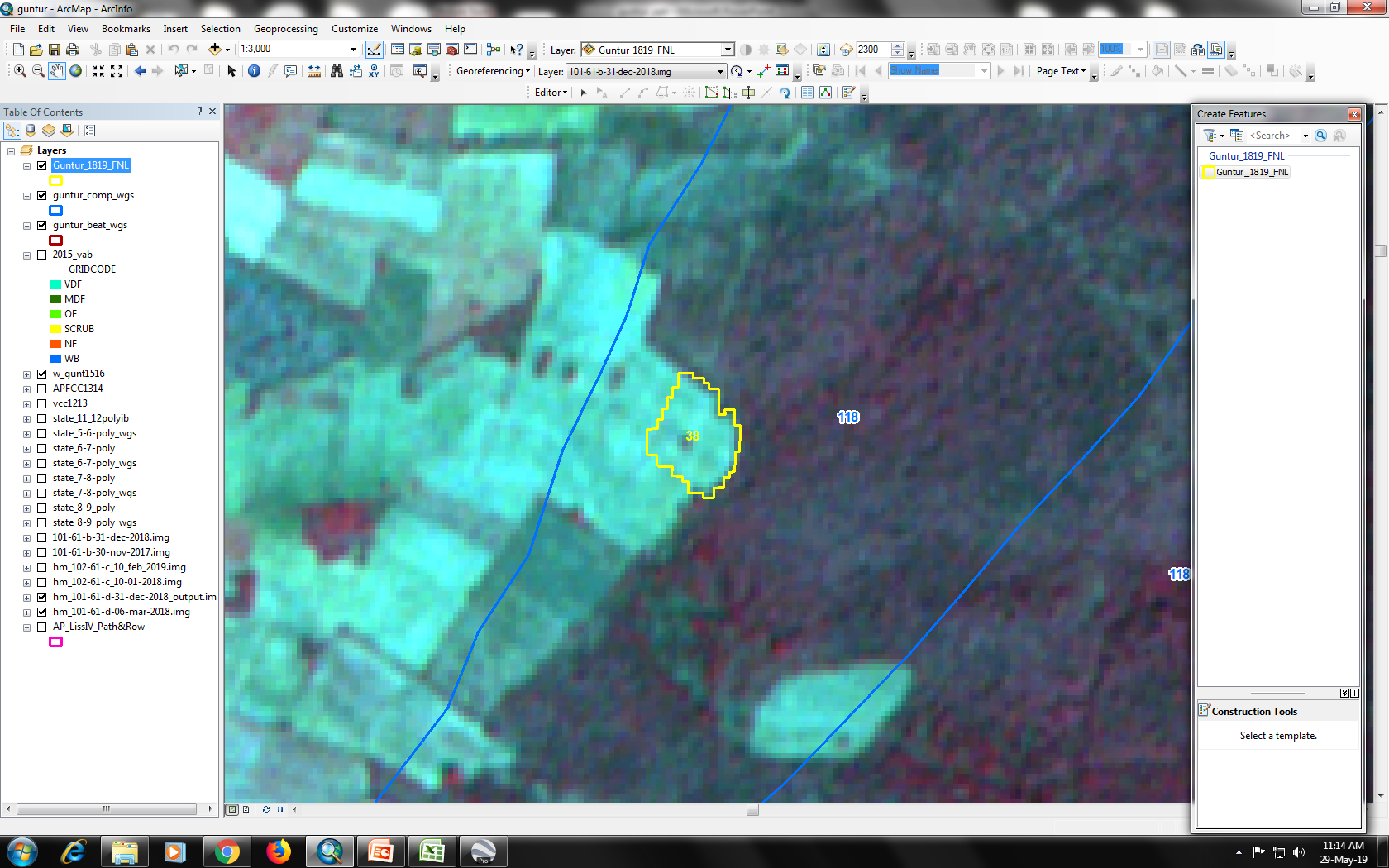 IRS R2A LISS-IV Imagery 06/03/2018
IRS R2A LISS-IV Imagery 31/12/2018
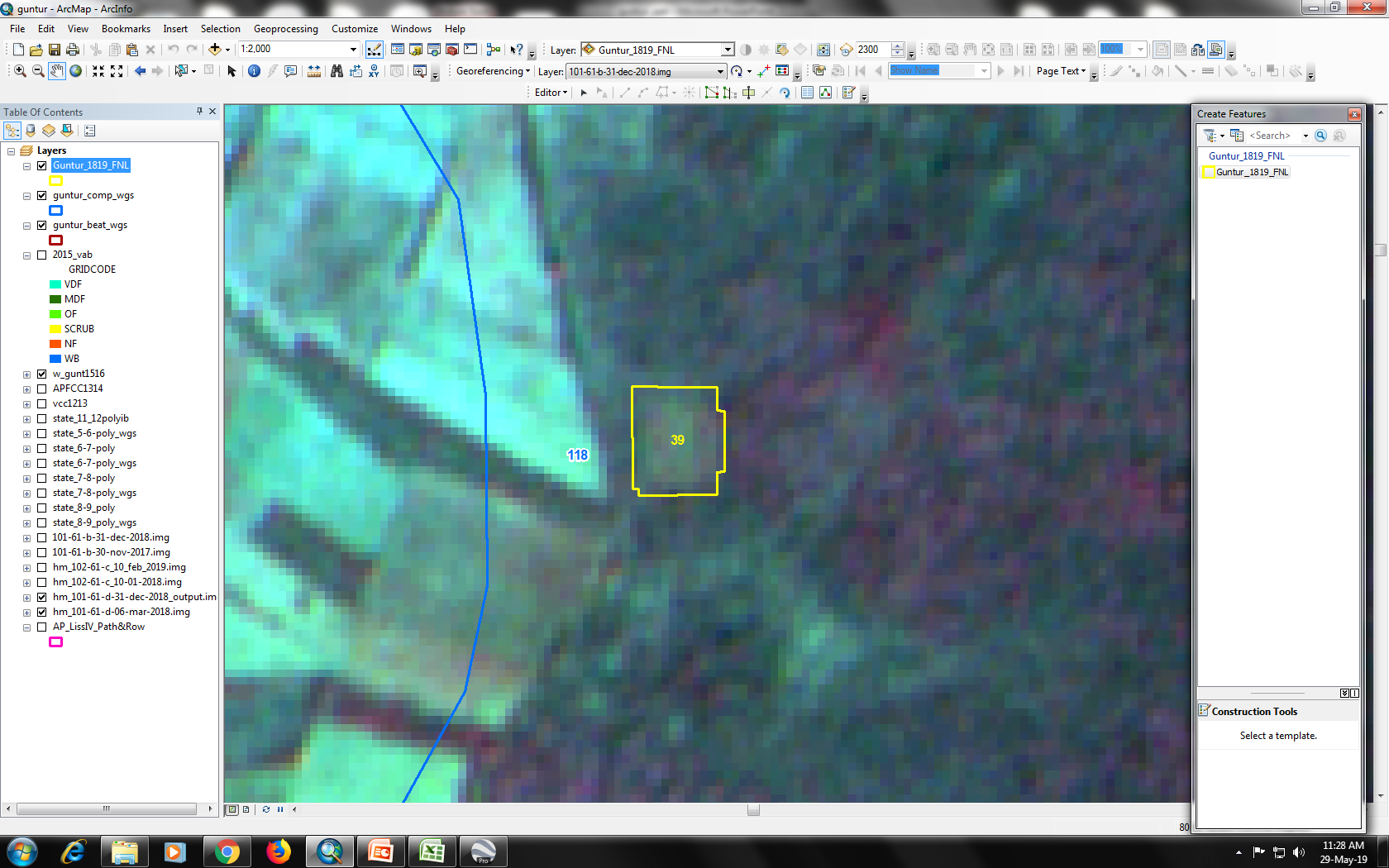 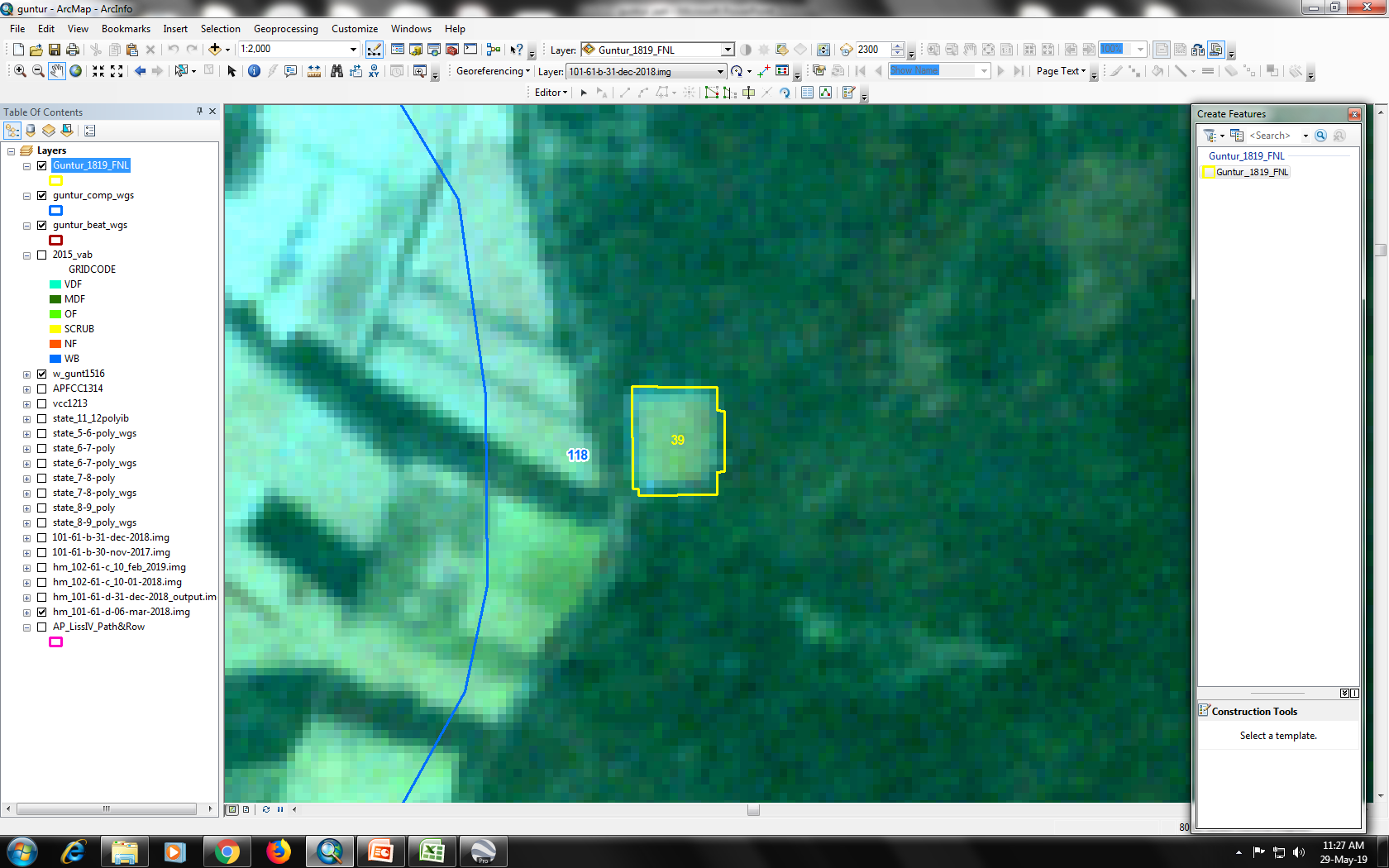 IRS R2A LISS-IV Imagery 06/03/2018
IRS R2A LISS-IV Imagery 31/12/2018
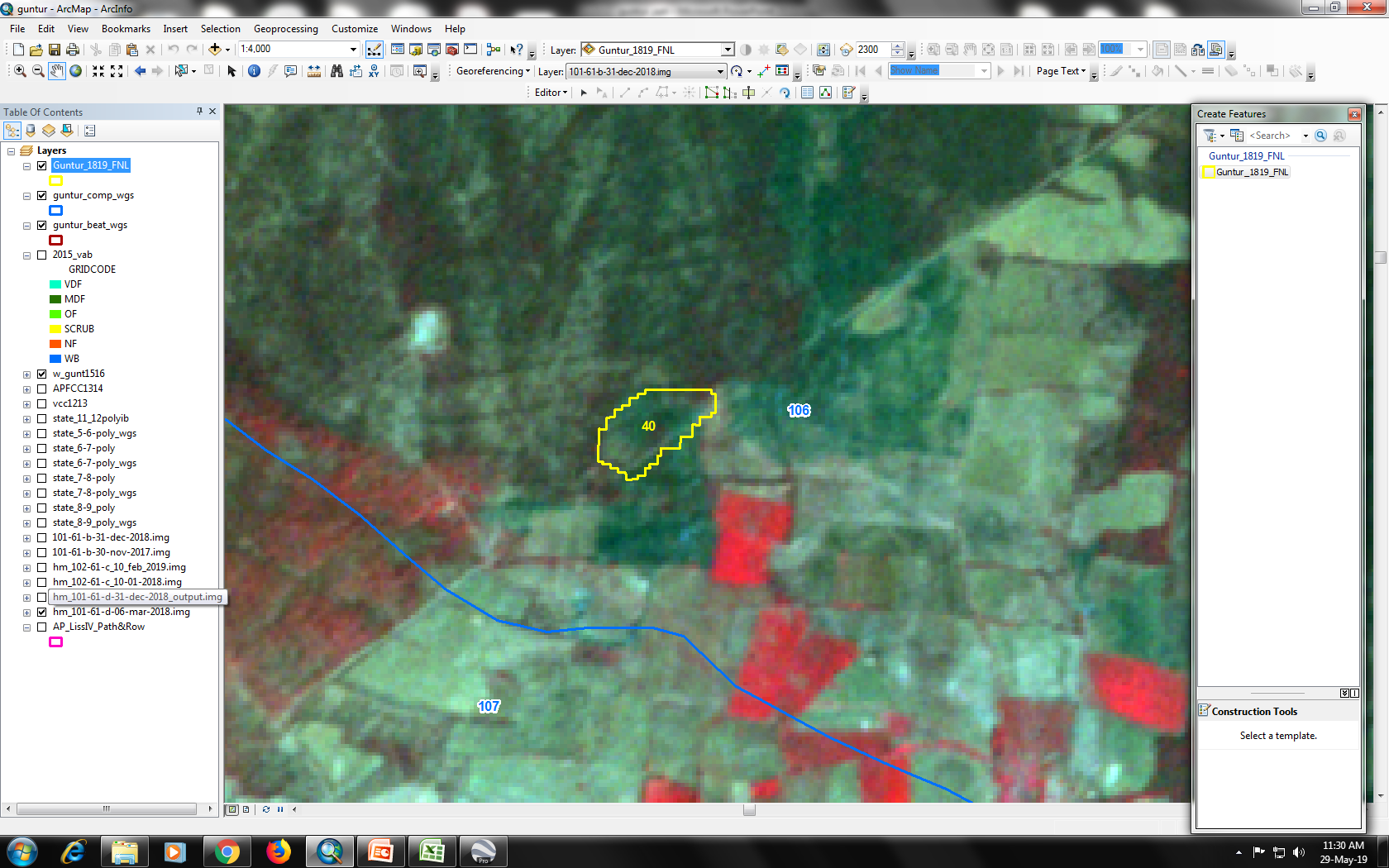 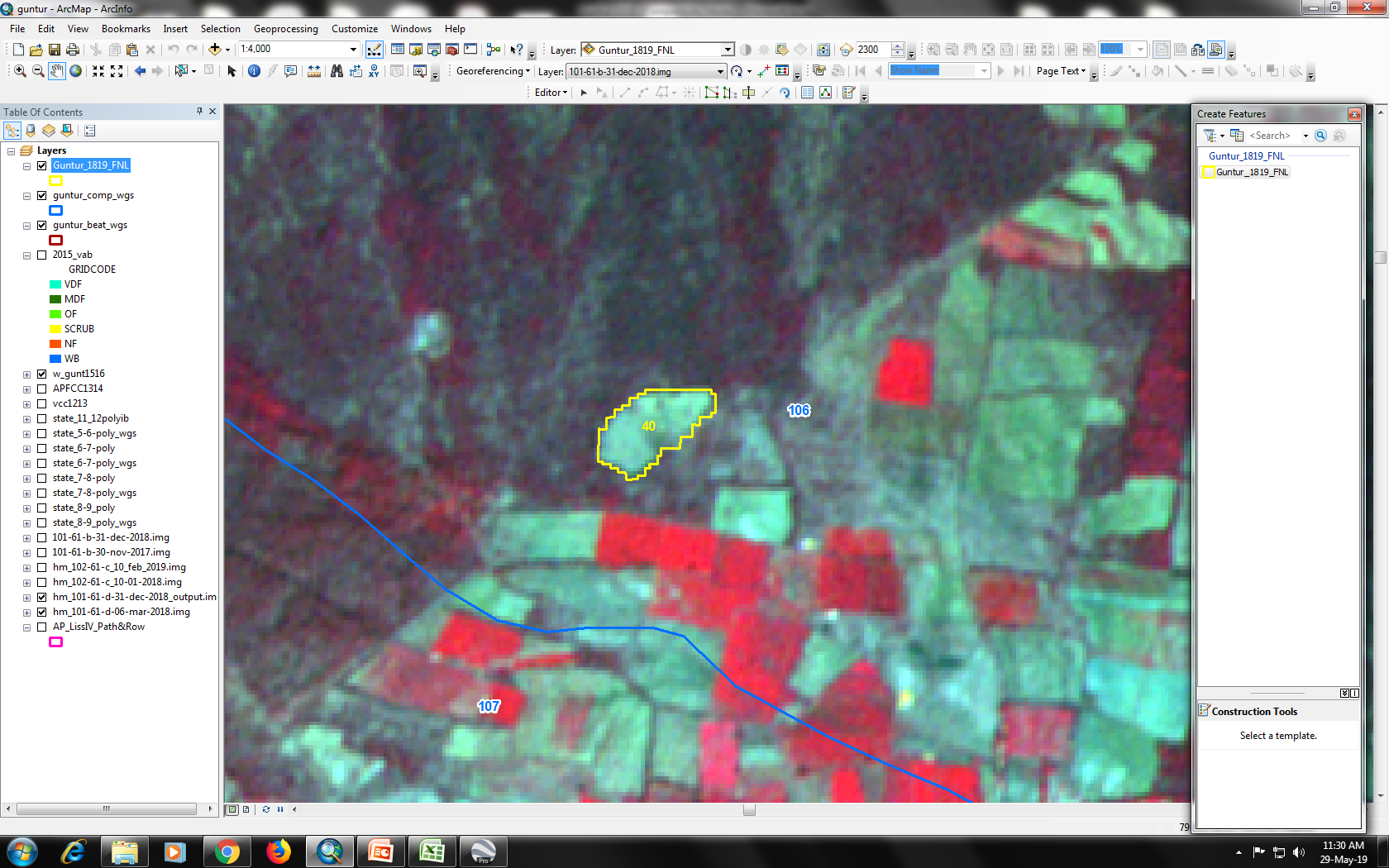 IRS R2A LISS-IV Imagery 06/03/2018
IRS R2A LISS-IV Imagery 31/12/2018
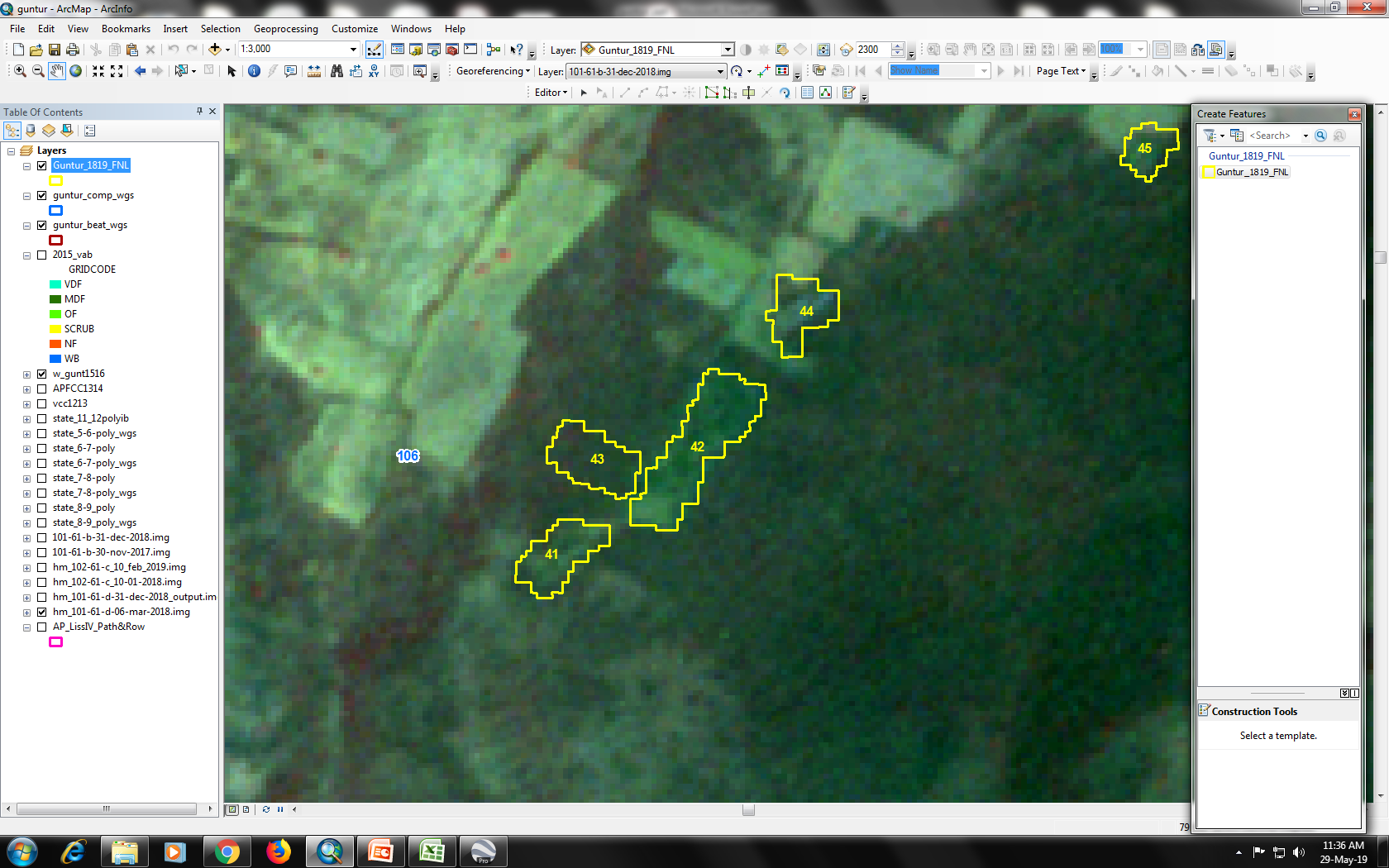 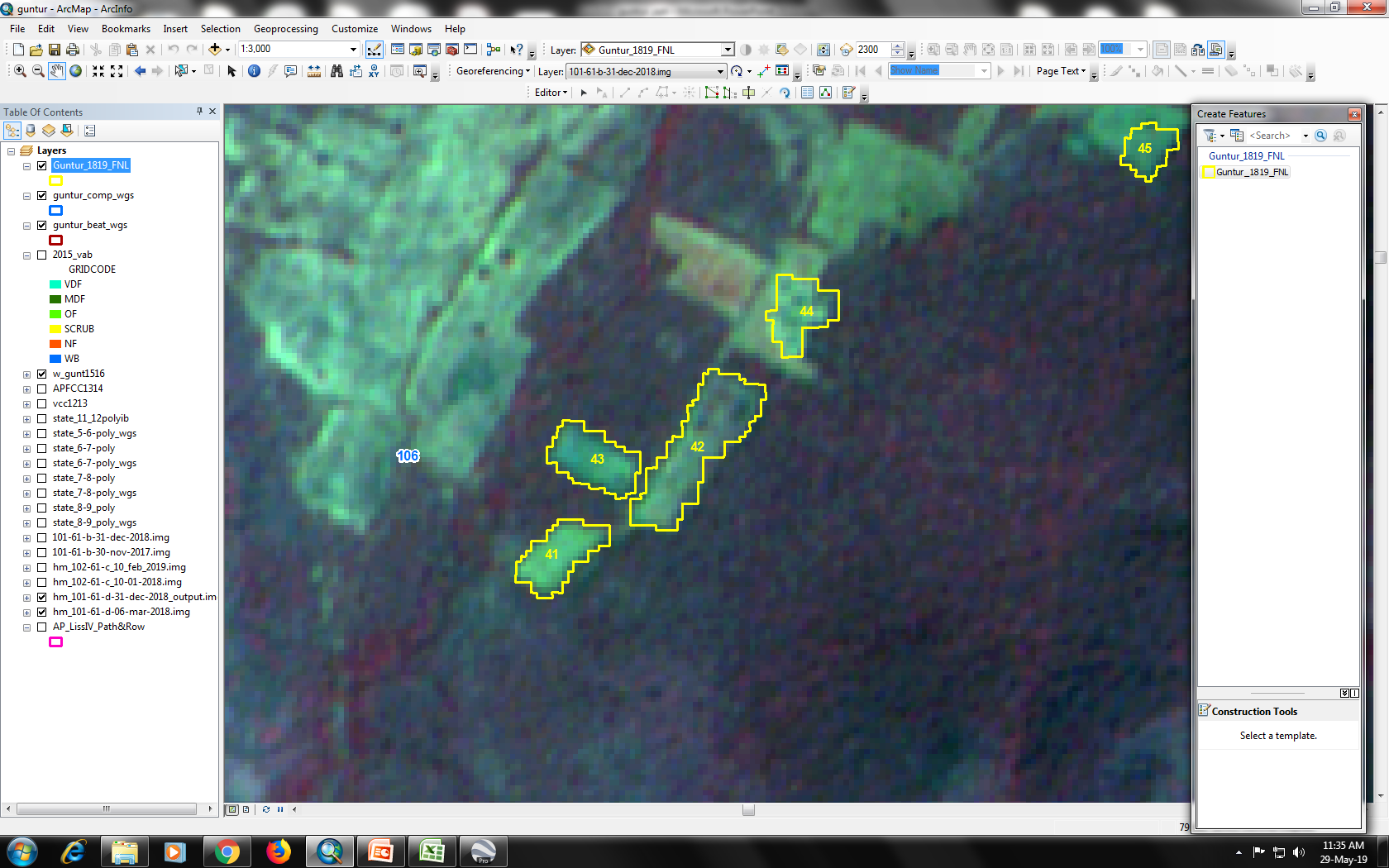 IRS R2A LISS-IV Imagery 06/03/2018
IRS R2A LISS-IV Imagery 31/12/2018
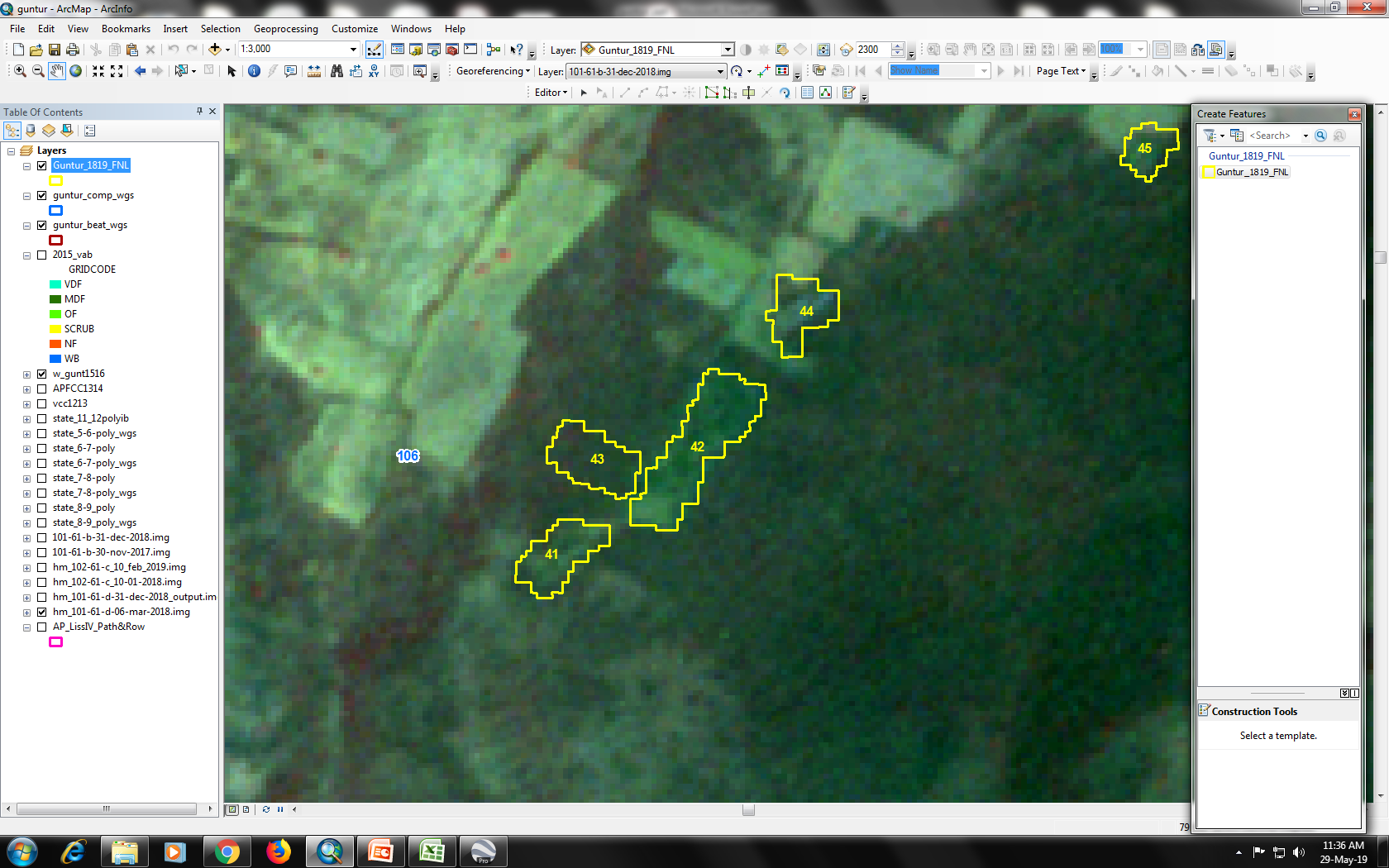 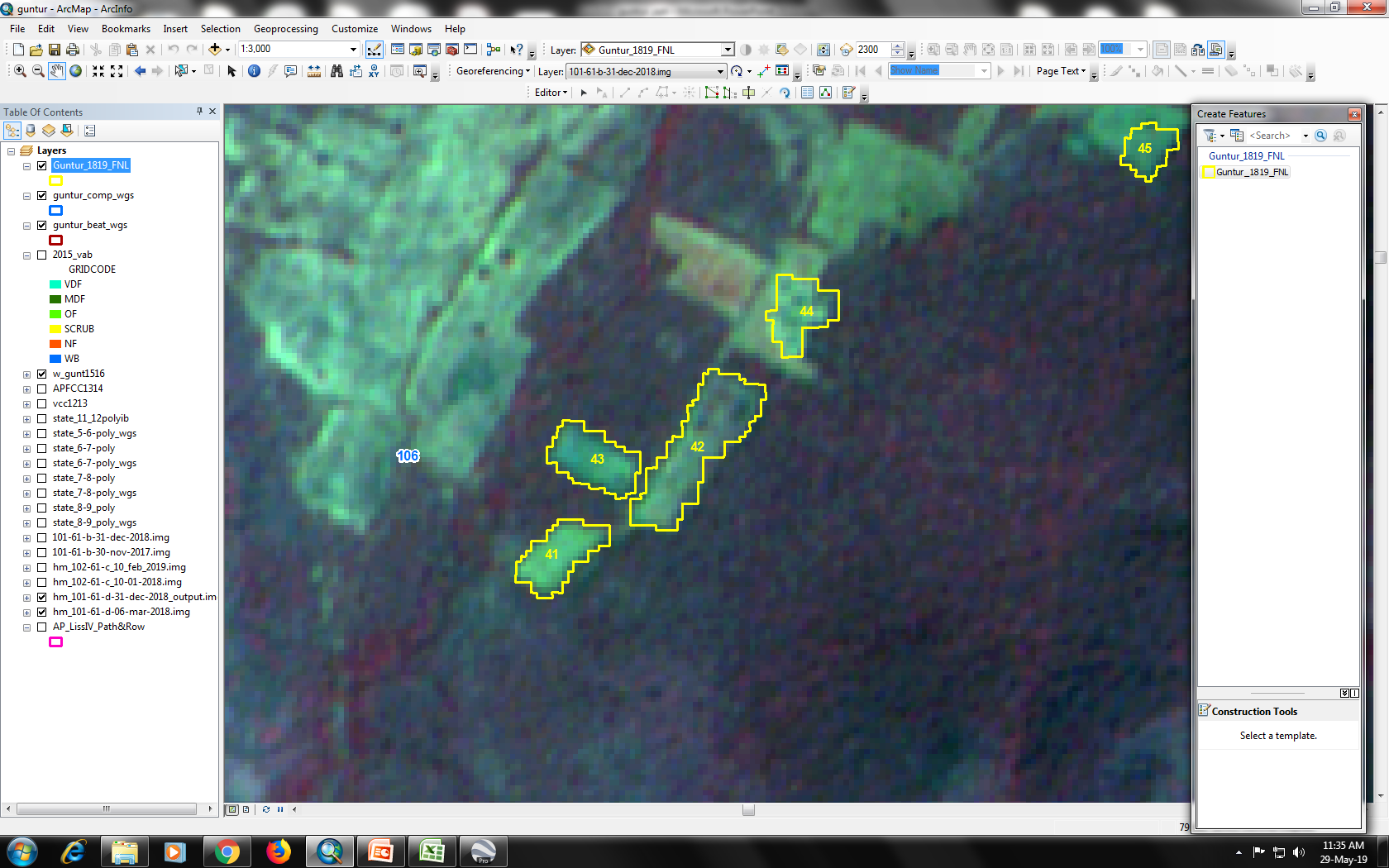 IRS R2A LISS-IV Imagery 31/12/2018
IRS R2A LISS-IV Imagery 06/03/2018
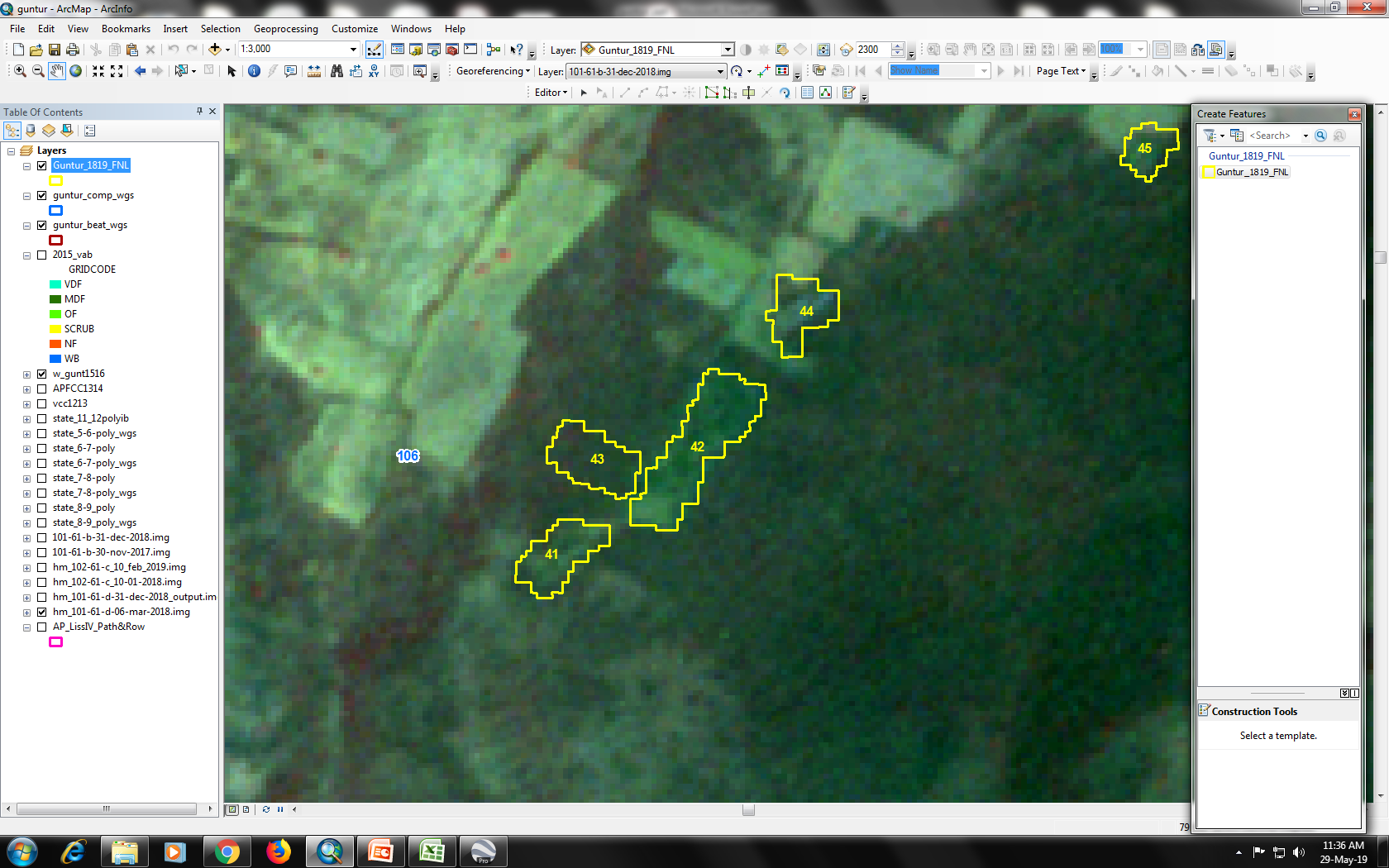 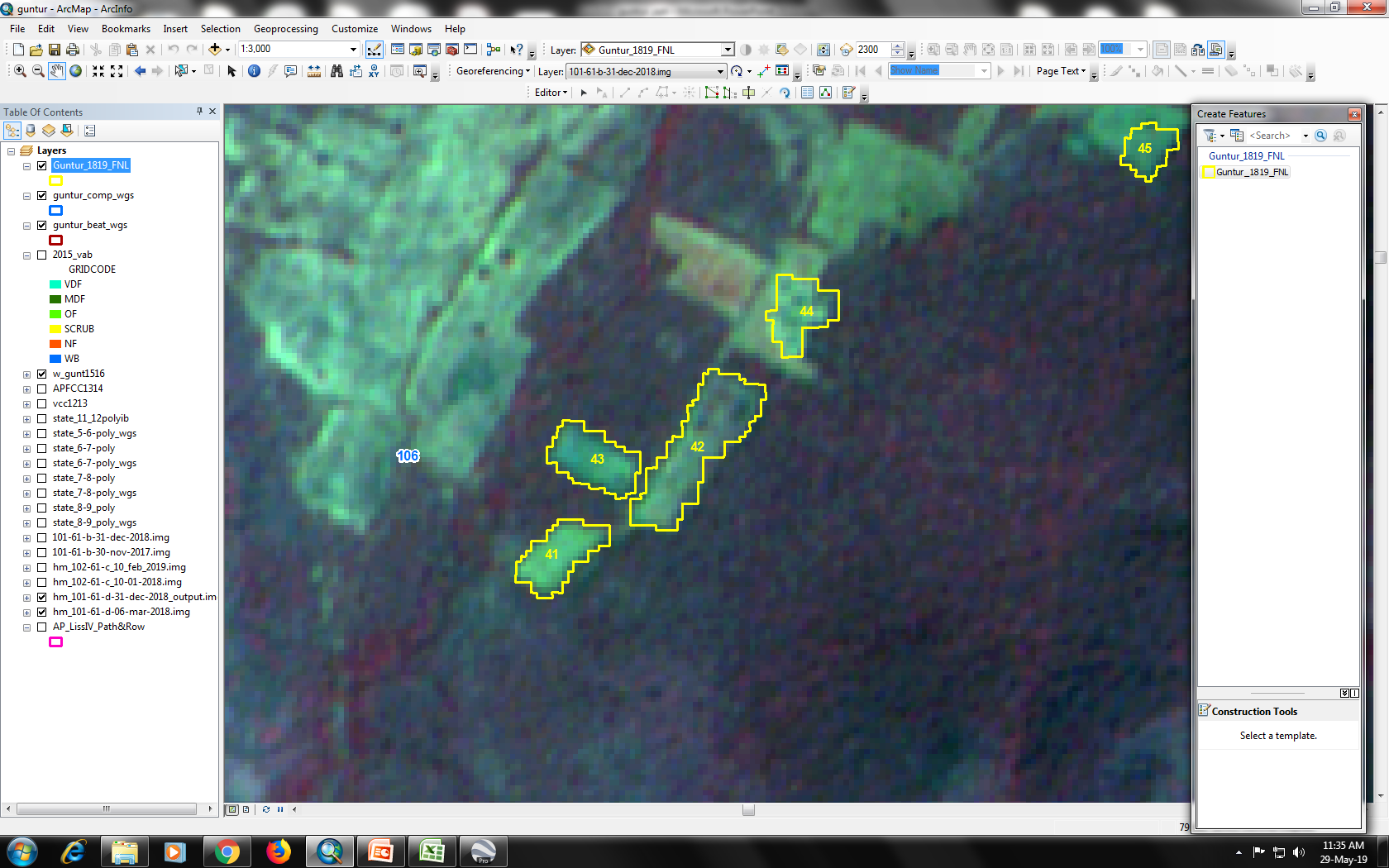 IRS R2A LISS-IV Imagery 31/12/2018
IRS R2A LISS-IV Imagery 06/03/2018
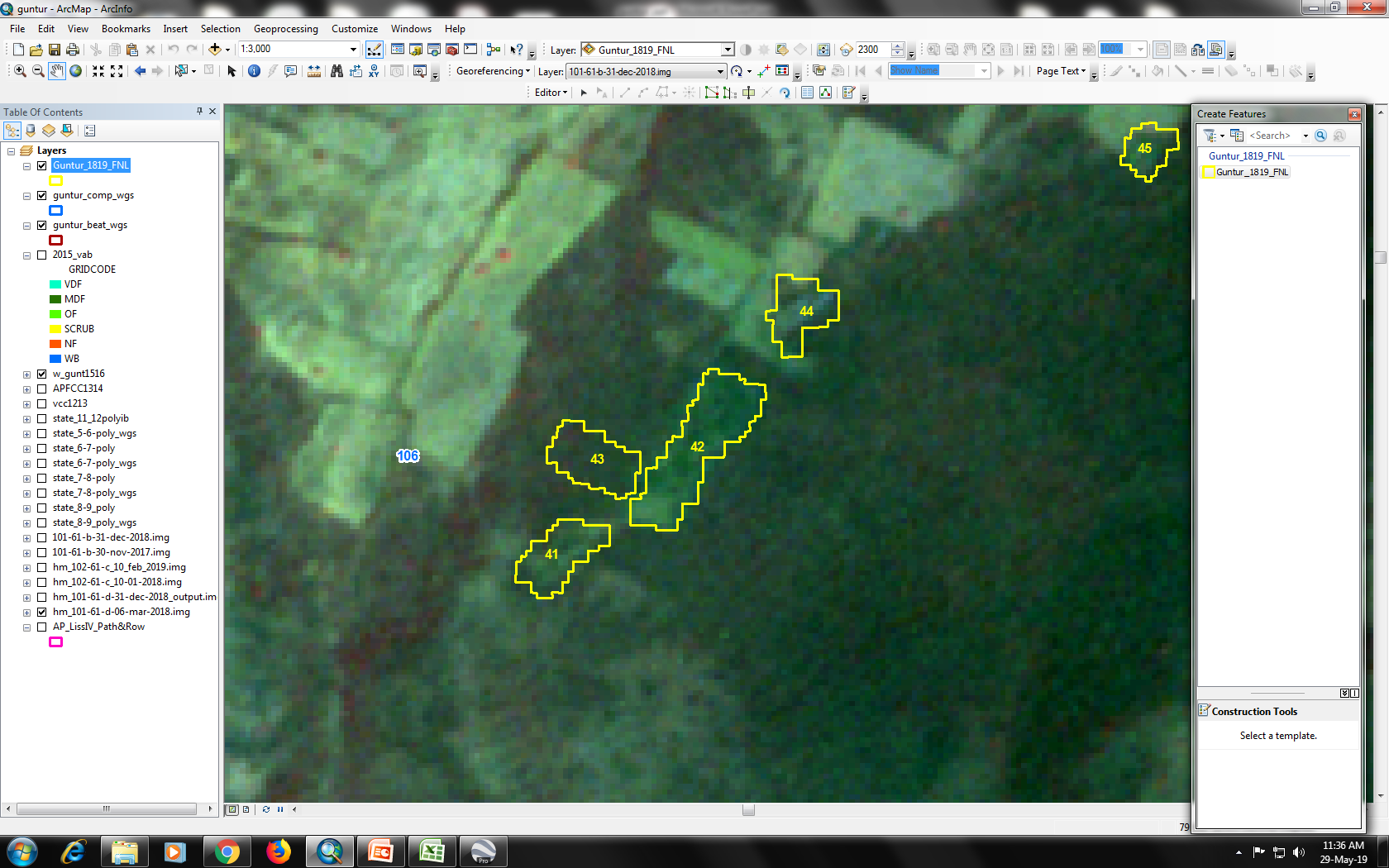 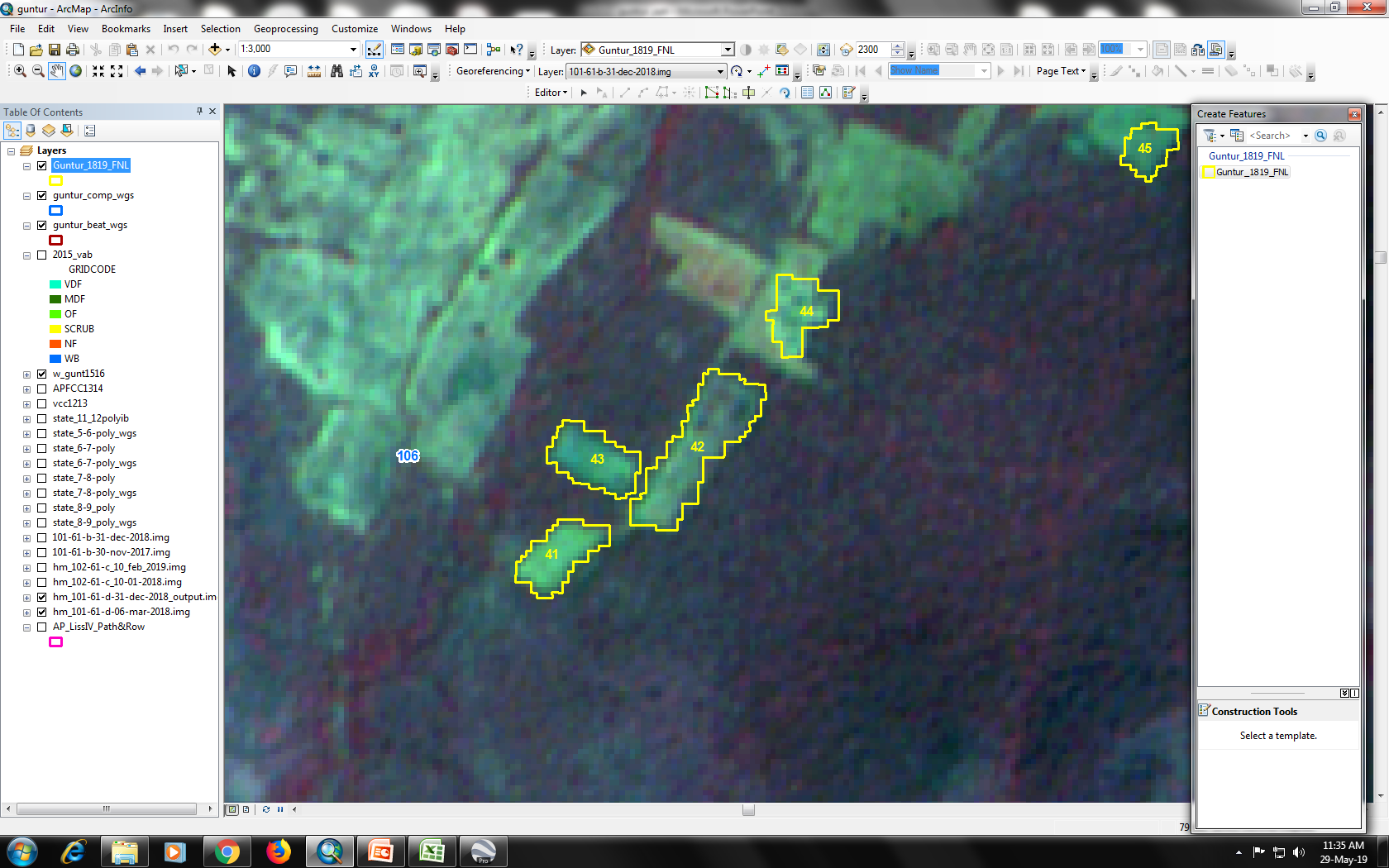 IRS R2A LISS-IV Imagery 06/03/2018
IRS R2A LISS-IV Imagery 31/12/2018
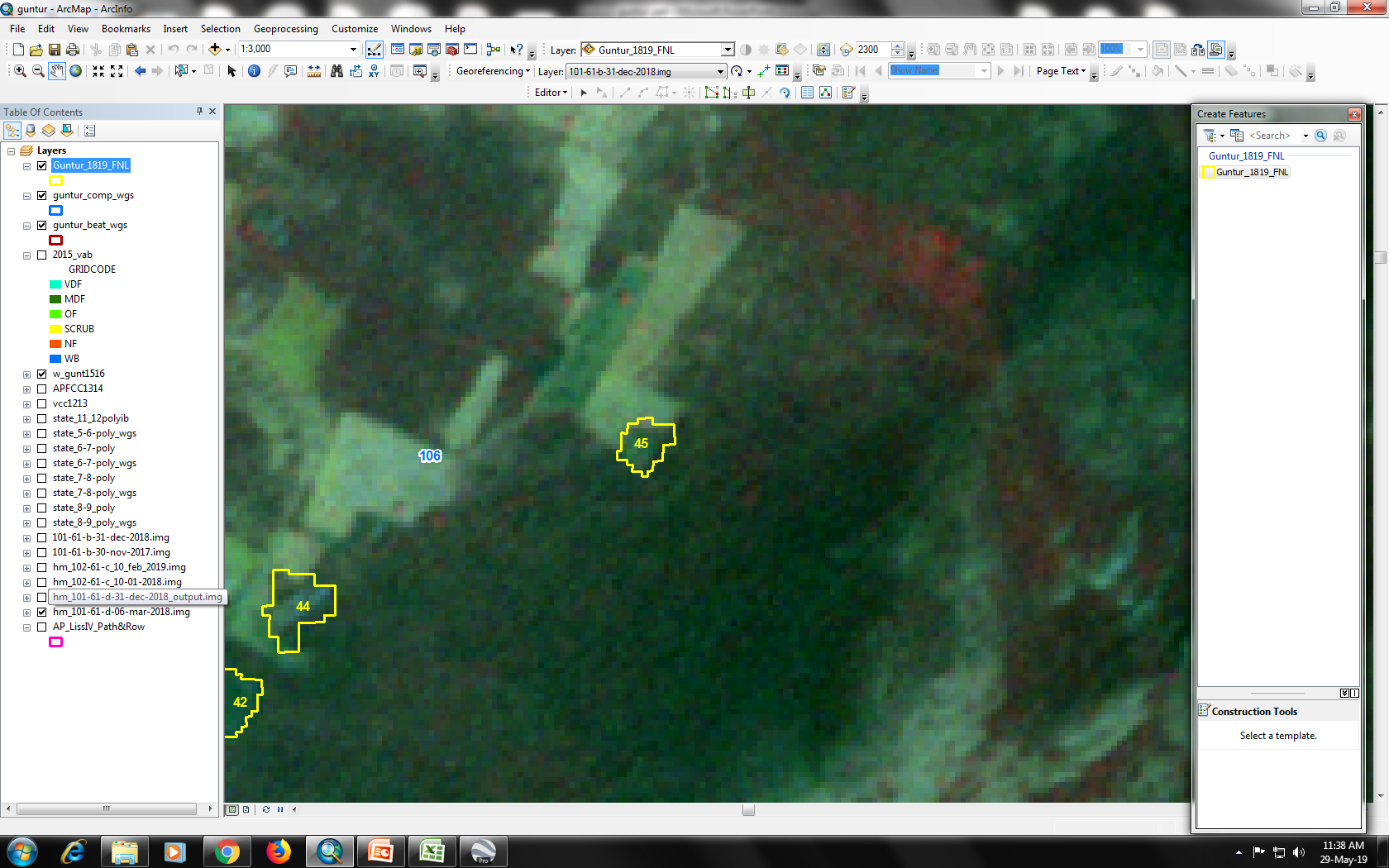 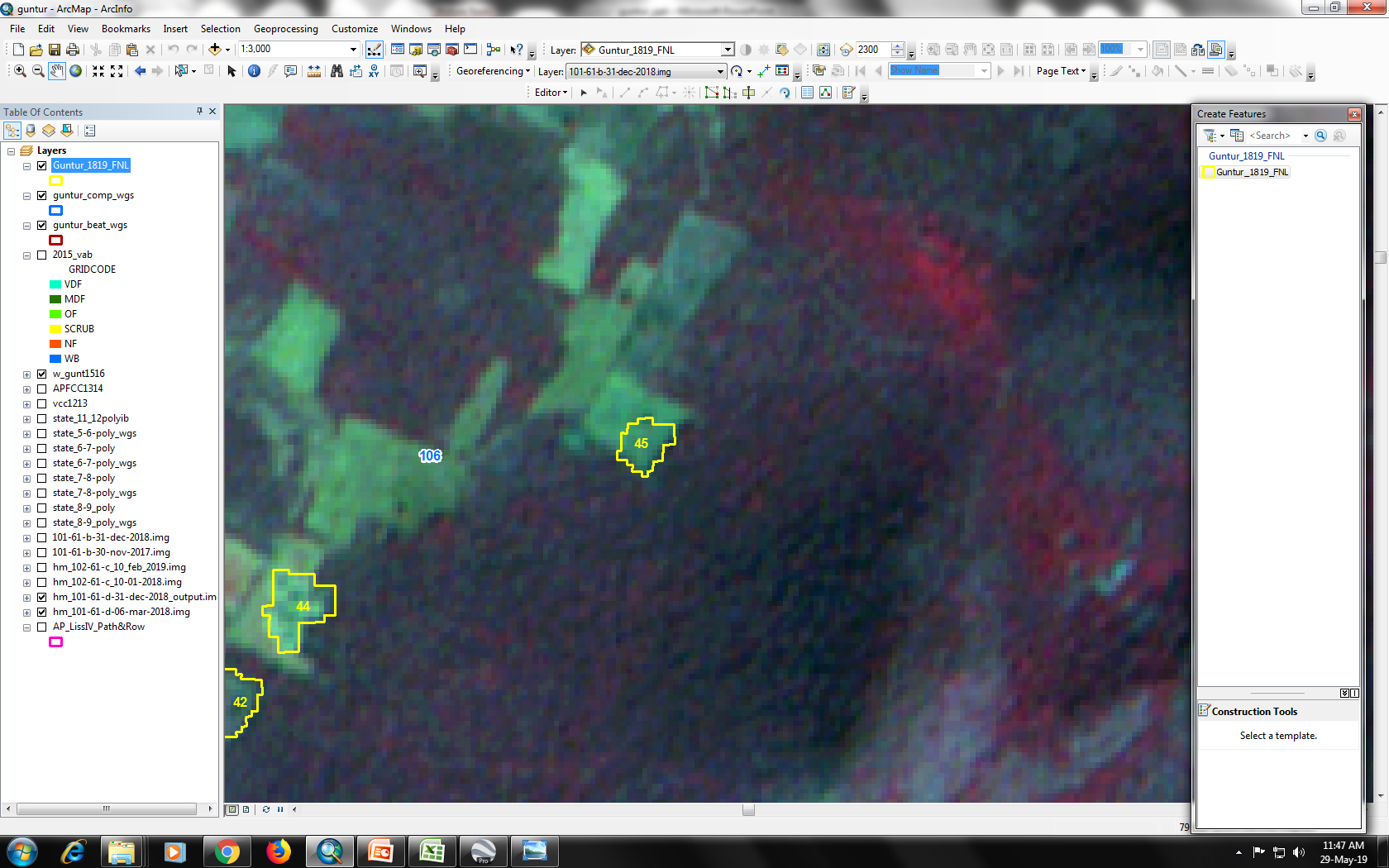 IRS R2A LISS-IV Imagery 06/03/2018
IRS R2A LISS-IV Imagery 31/12/2018
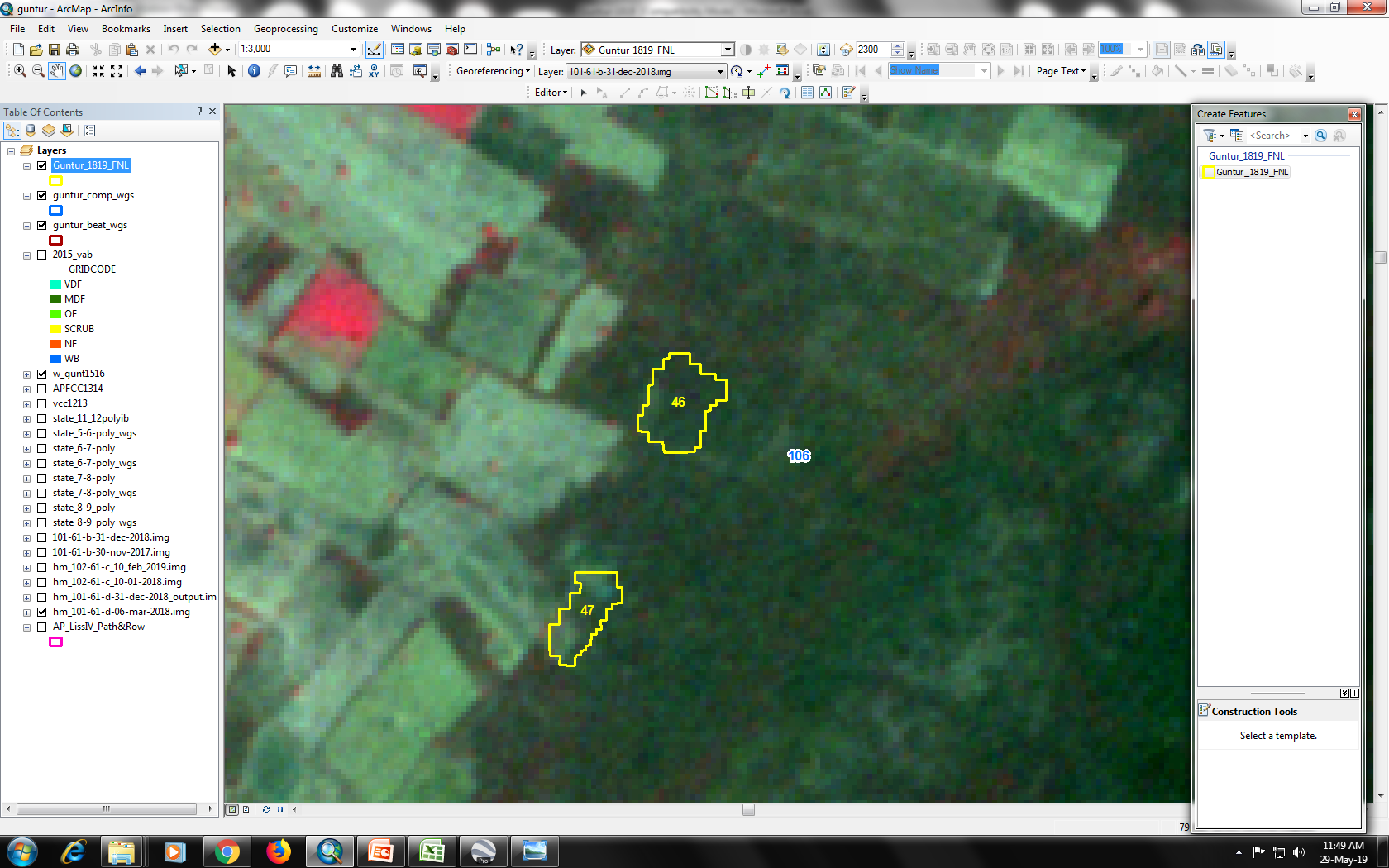 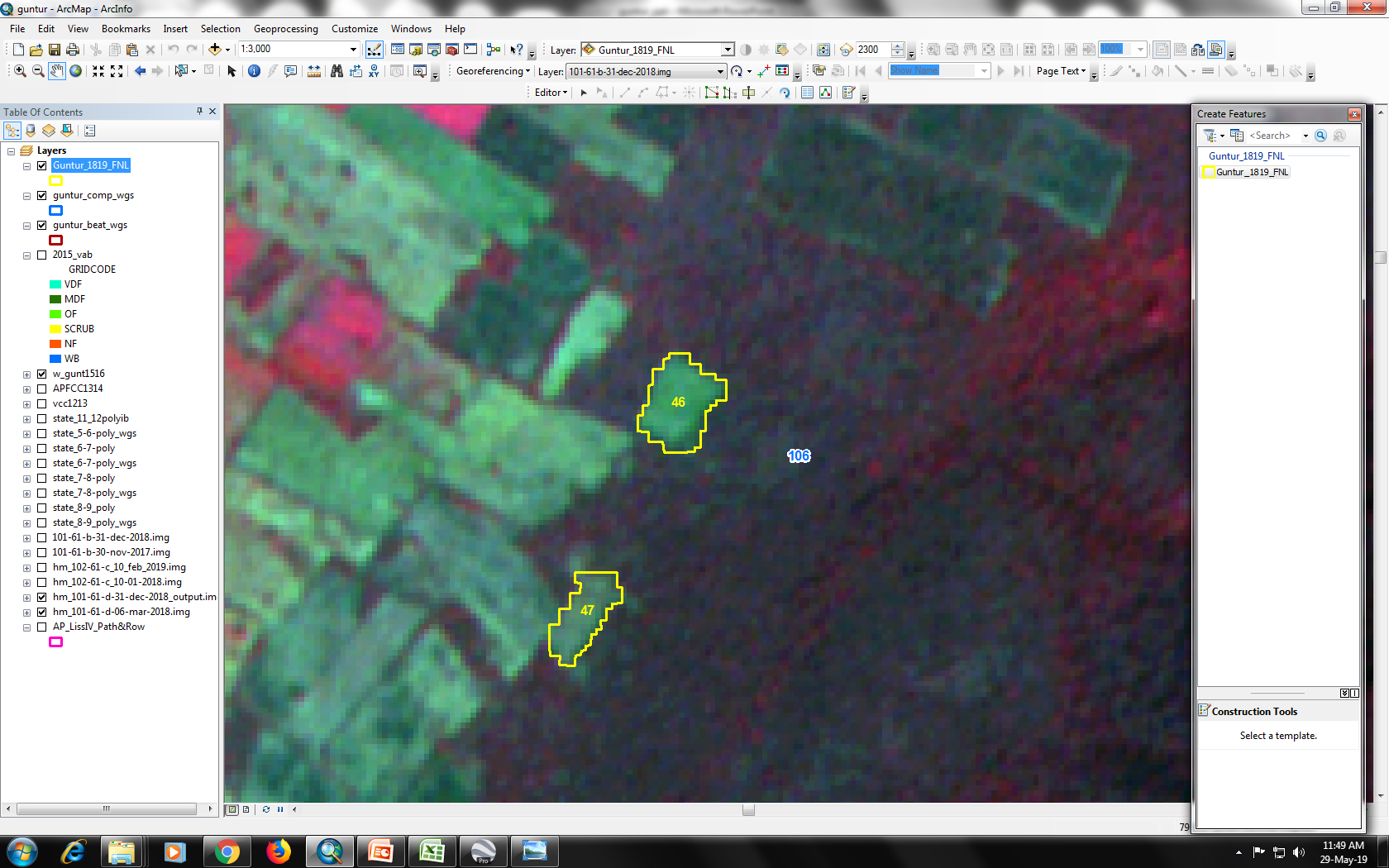 IRS R2A LISS-IV Imagery 31/12/2018
IRS R2A LISS-IV Imagery 06/03/2018
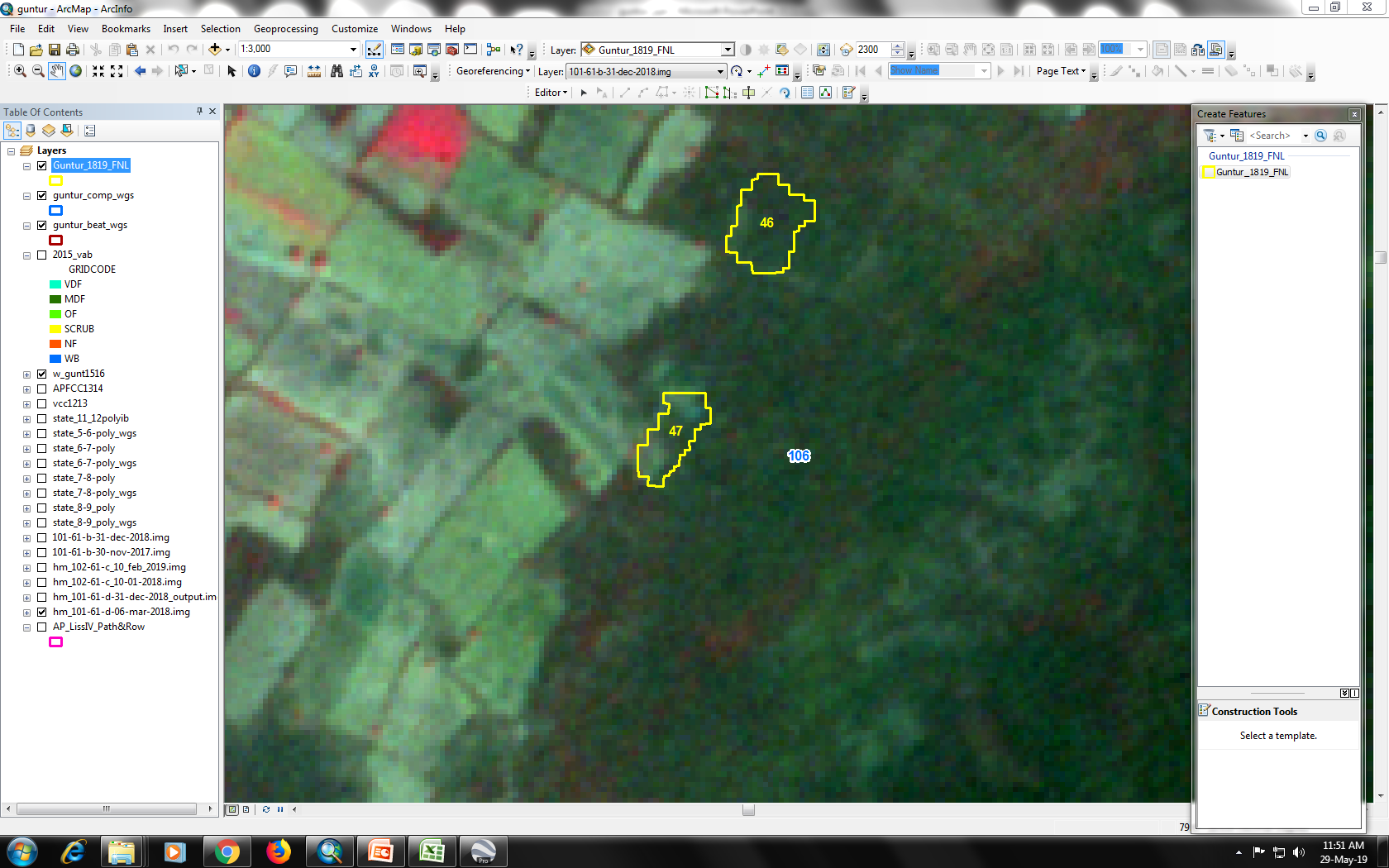 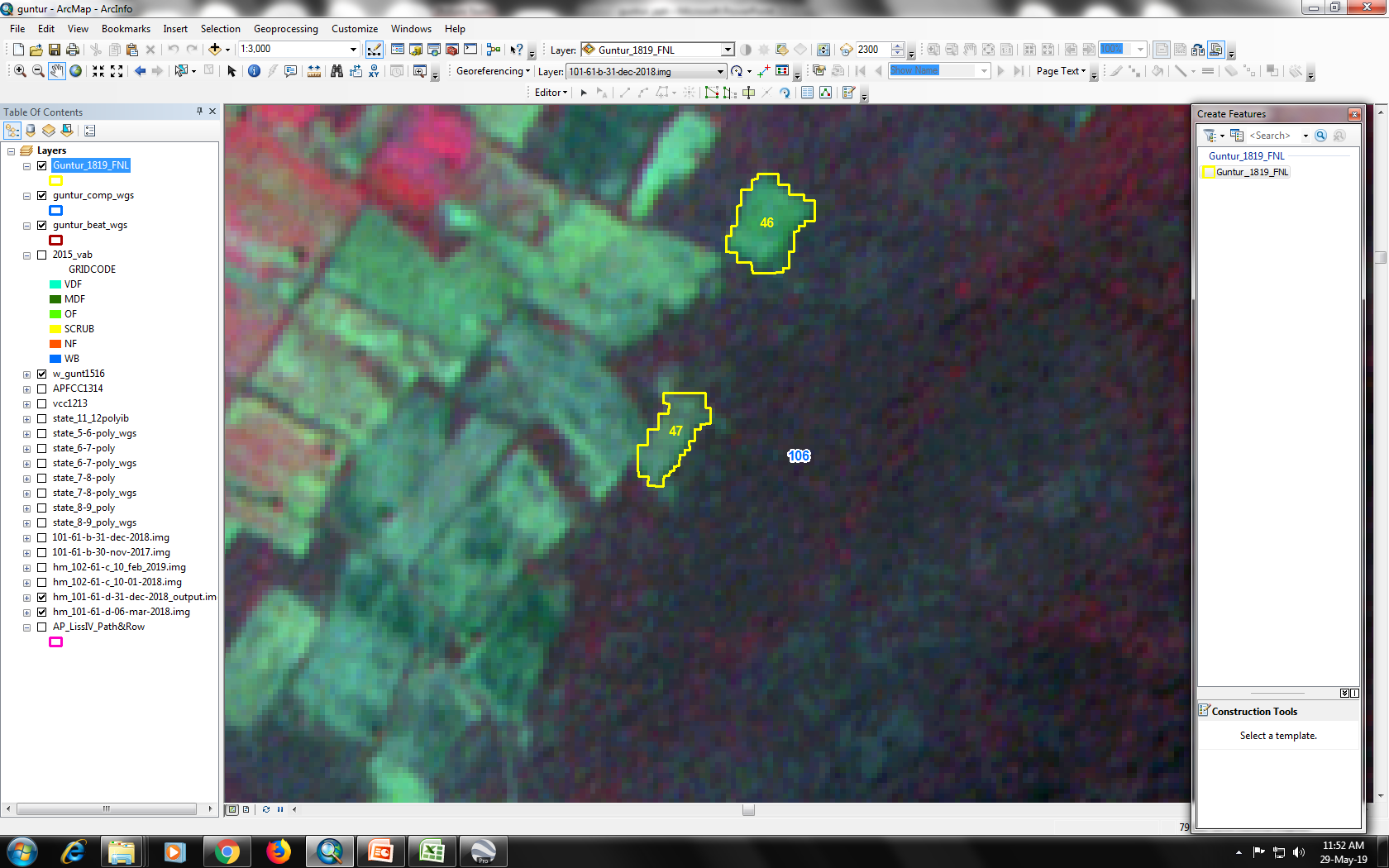 IRS R2A LISS-IV Imagery 31/12/2018
IRS R2A LISS-IV Imagery 06/03/2018
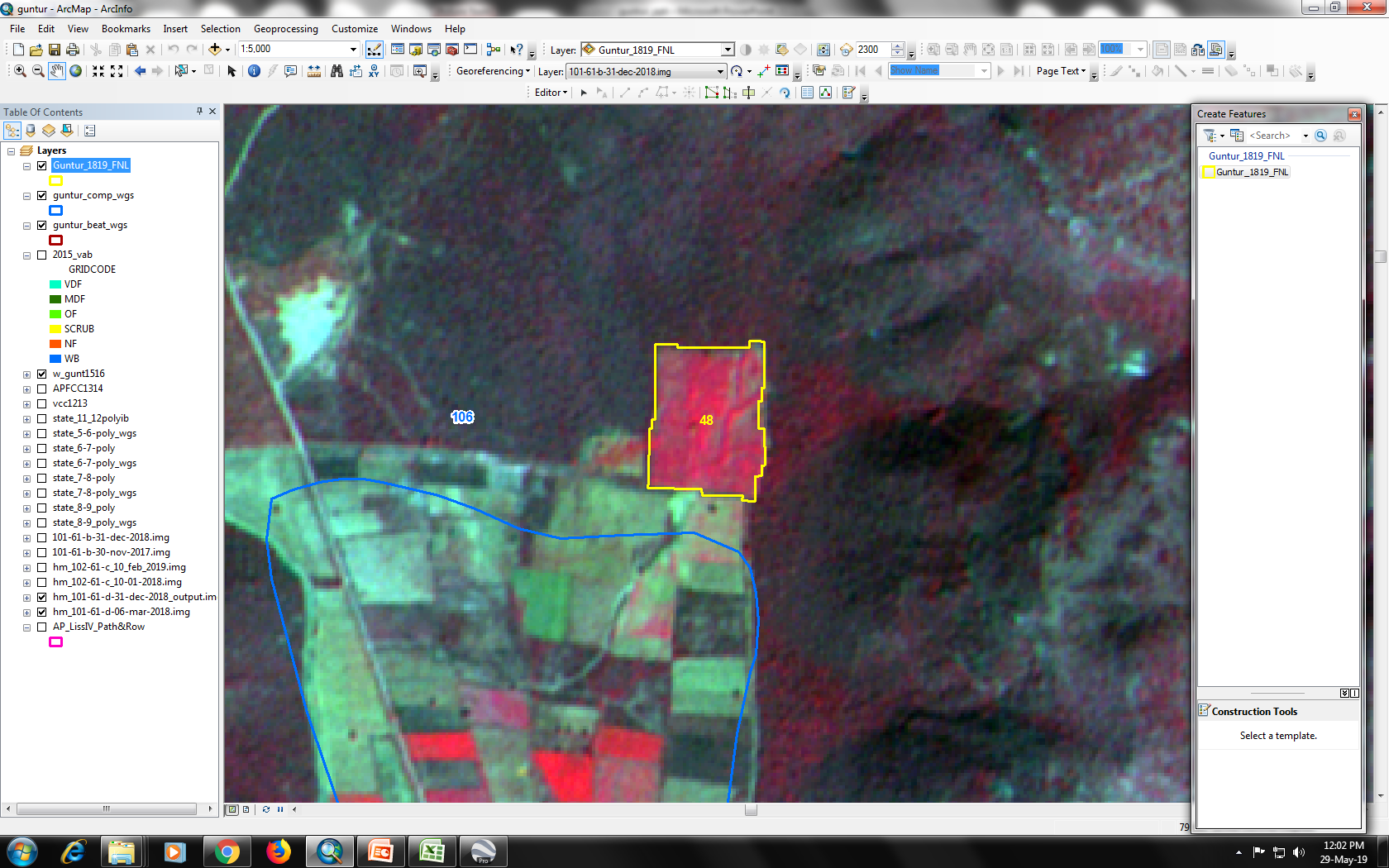 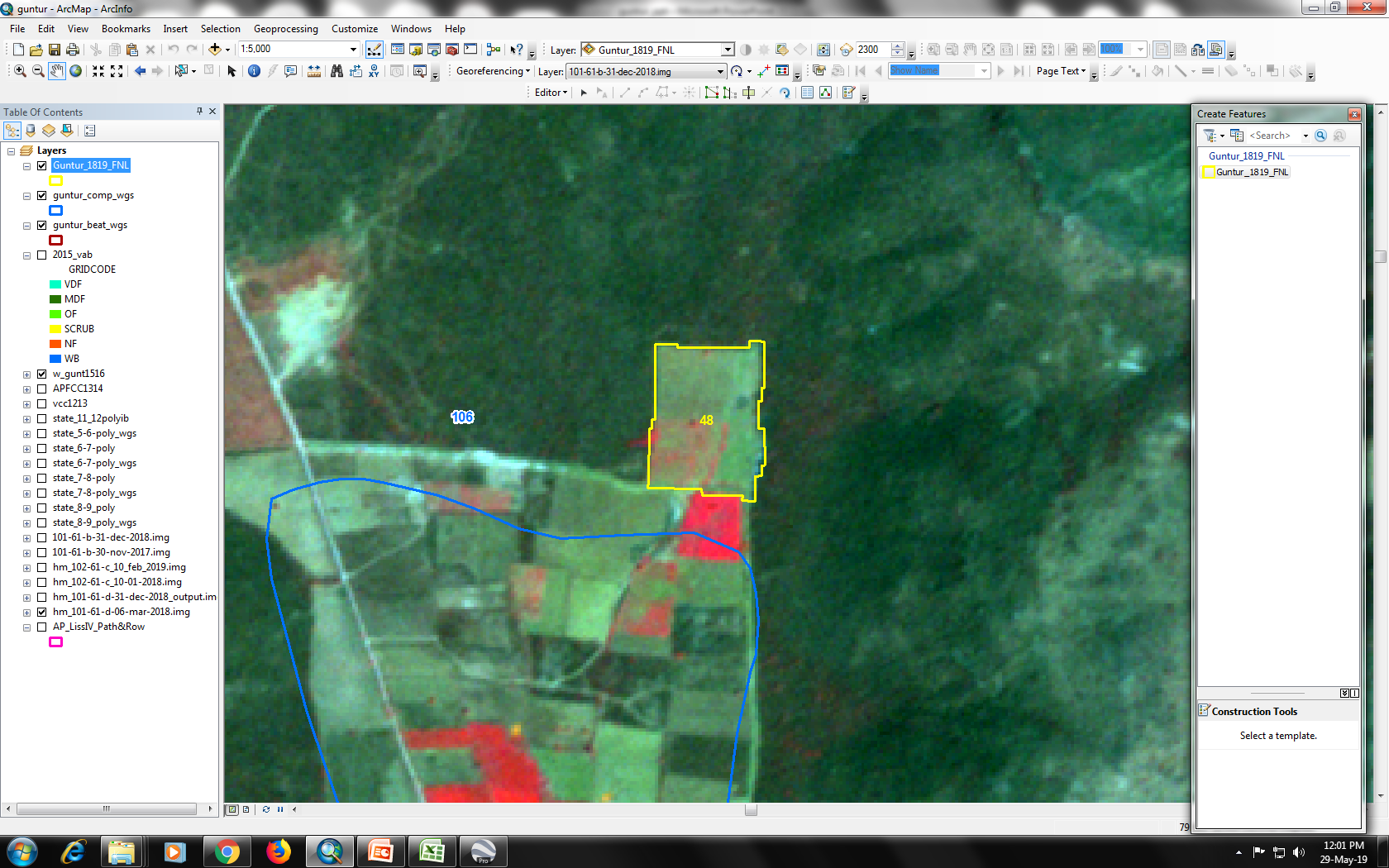 IRS R2A LISS-IV Imagery 06/03/2018
IRS R2A LISS-IV Imagery 31/12/2018
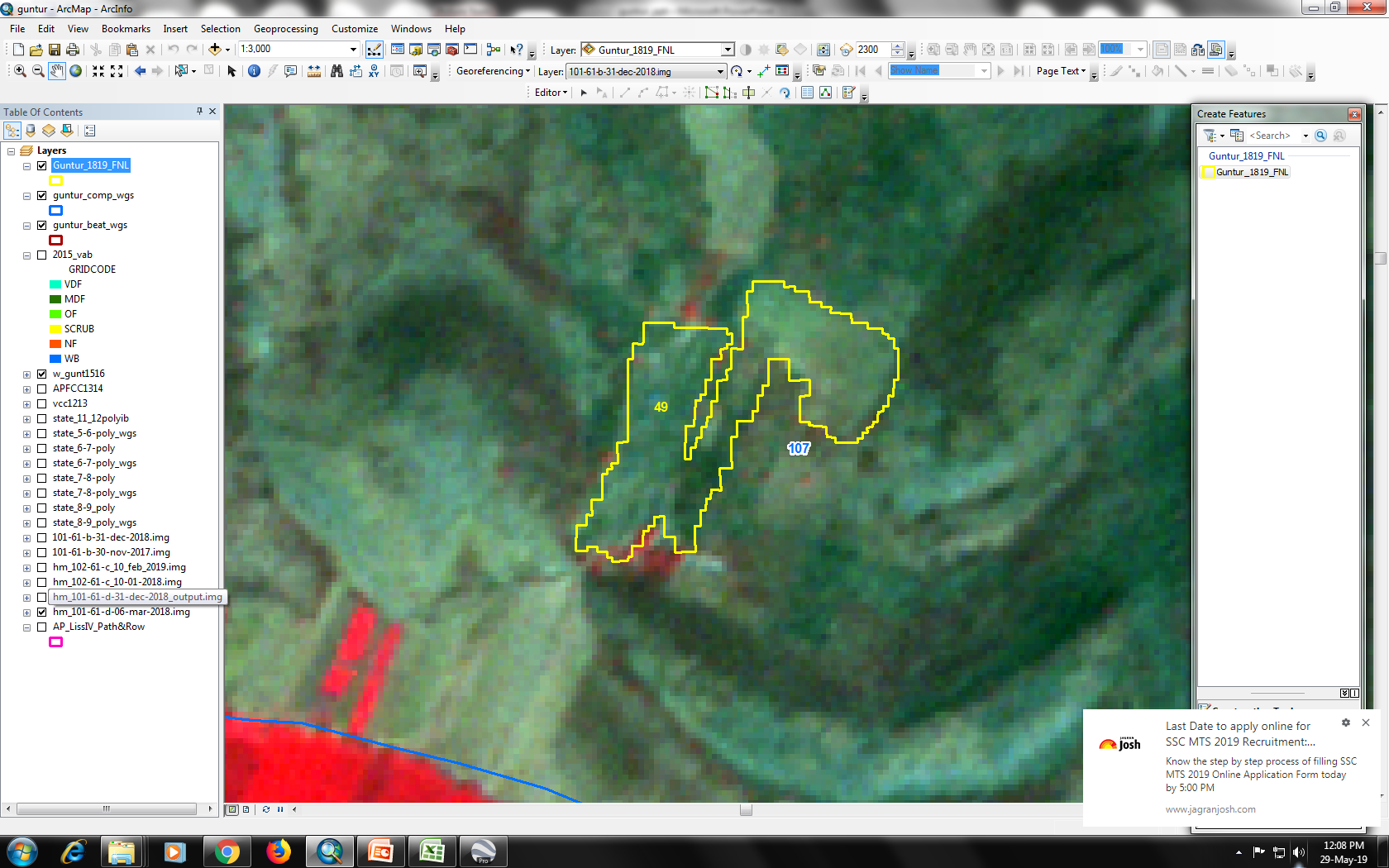 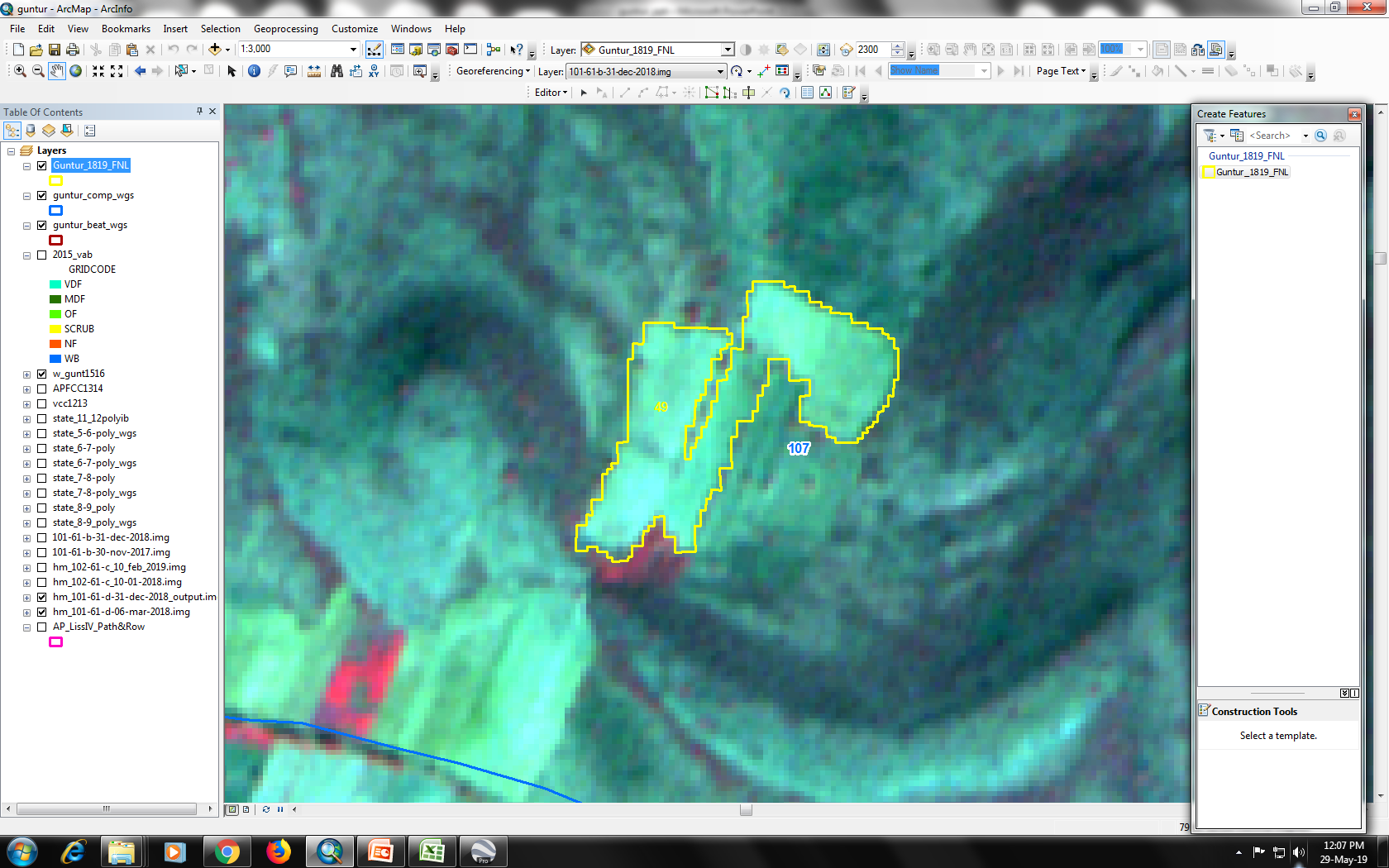 IRS R2A LISS-IV Imagery 06/03/2018
IRS R2A LISS-IV Imagery 31/12/2018
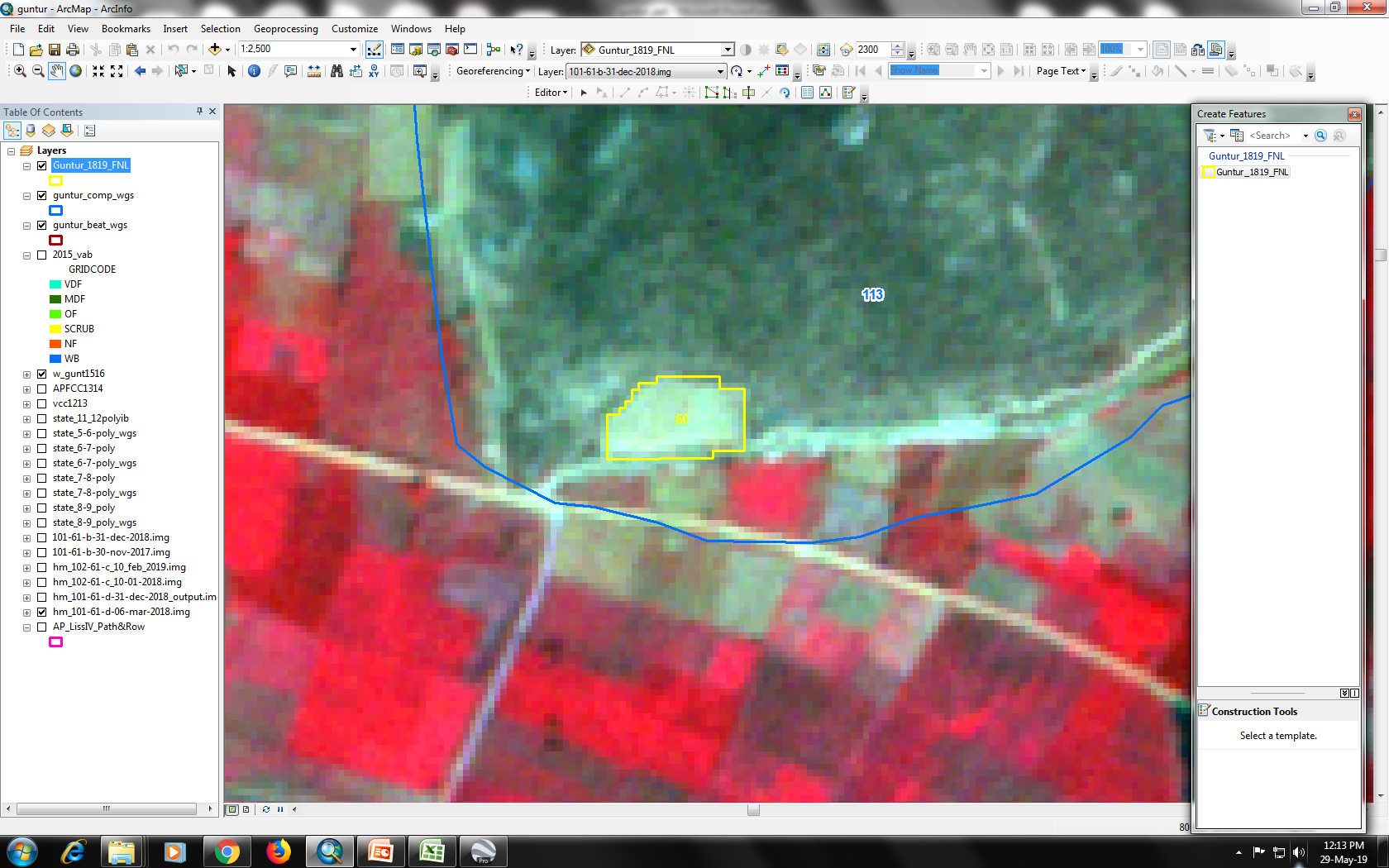 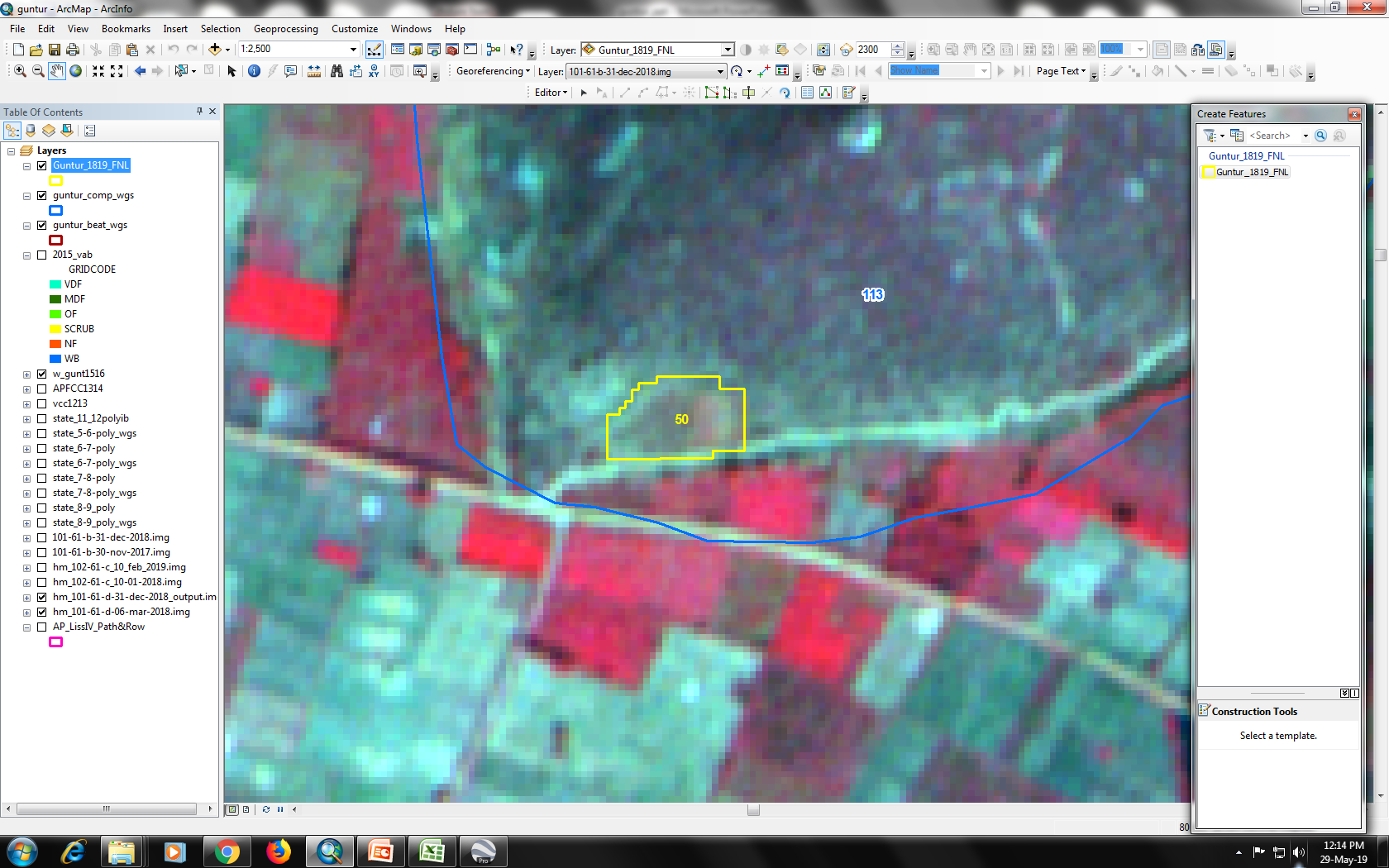 IRS R2A LISS-IV Imagery 06/03/2018
IRS R2A LISS-IV Imagery 31/12/2018
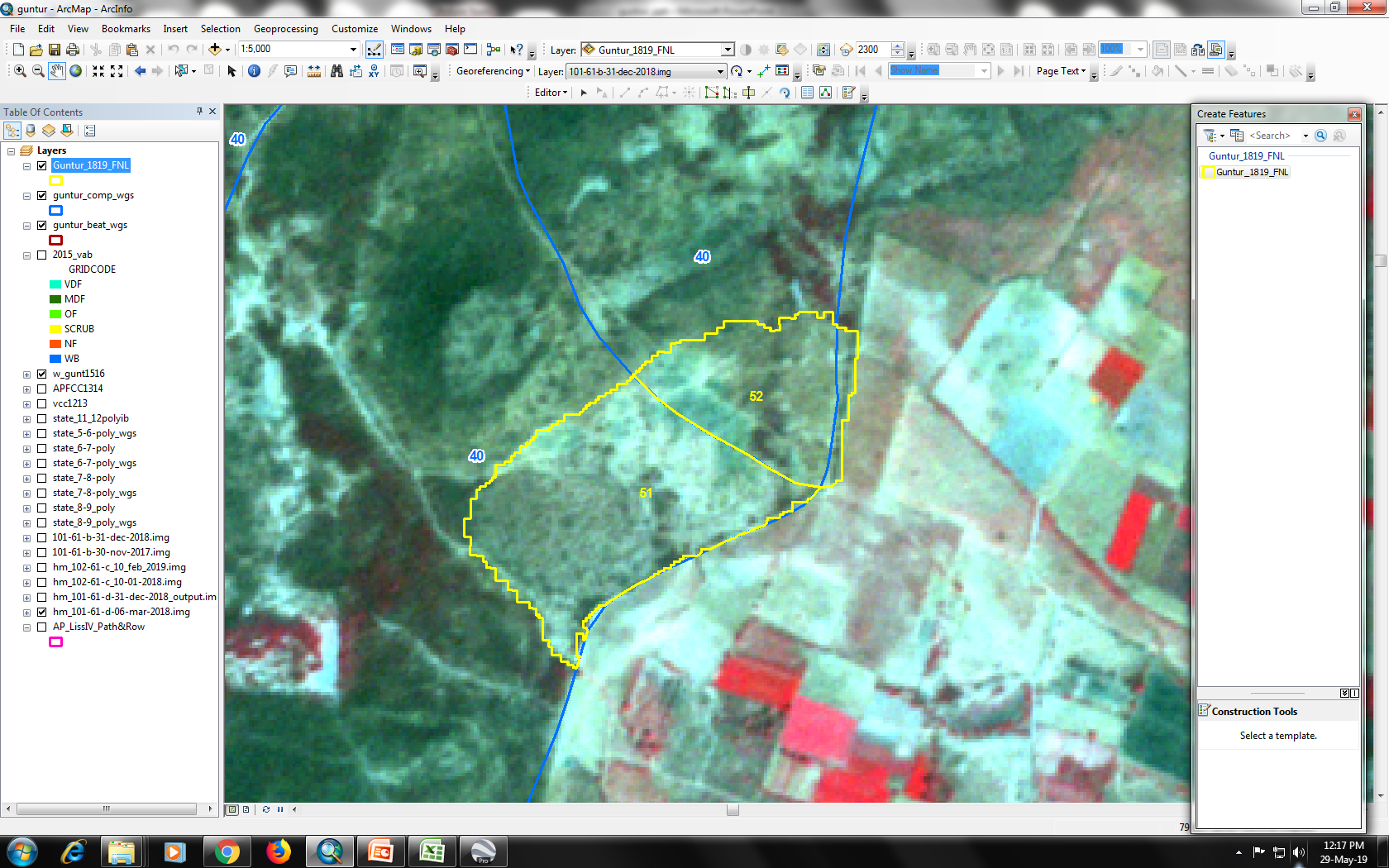 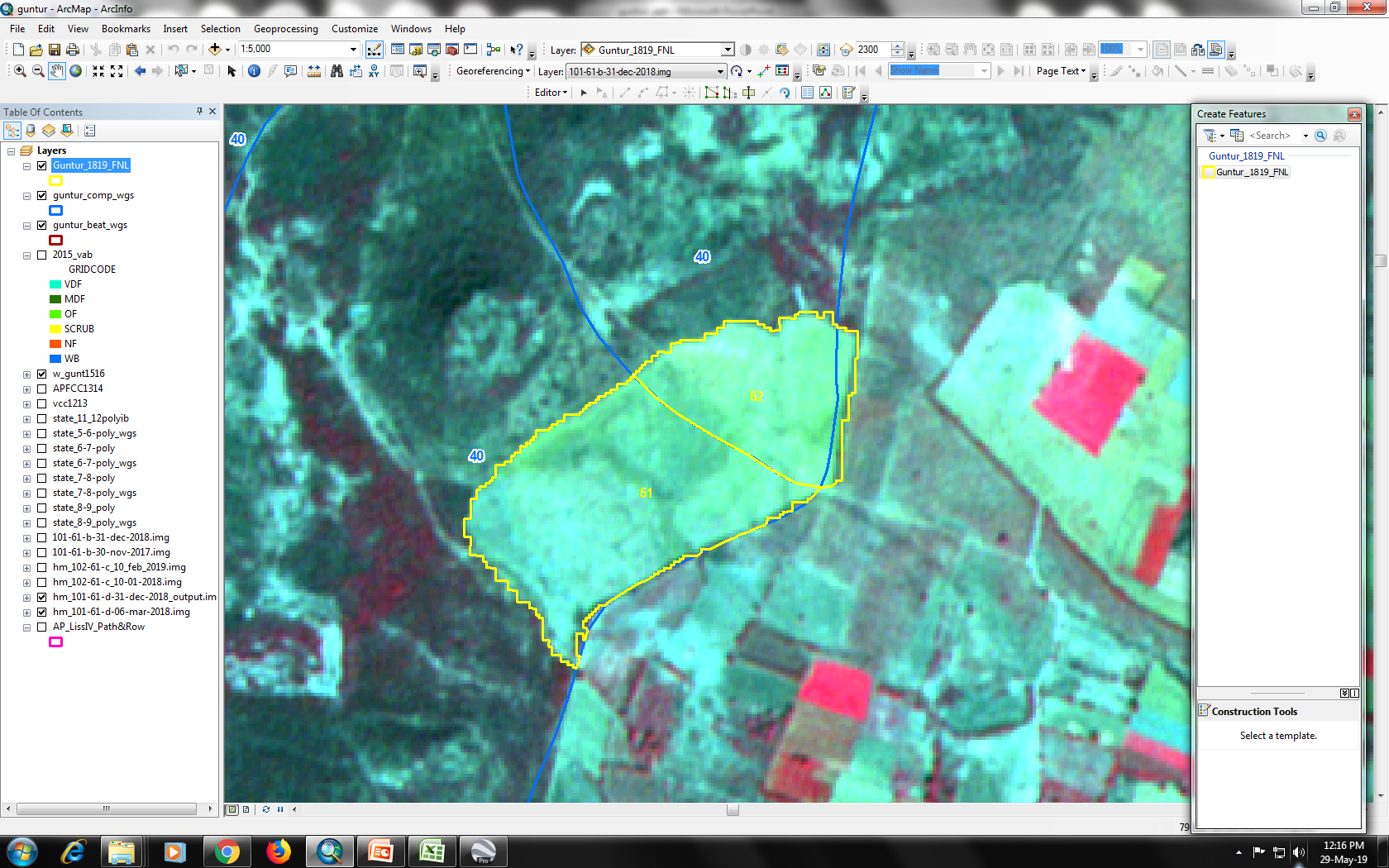 IRS R2A LISS-IV Imagery 06/03/2018
IRS R2A LISS-IV Imagery 31/12/2018
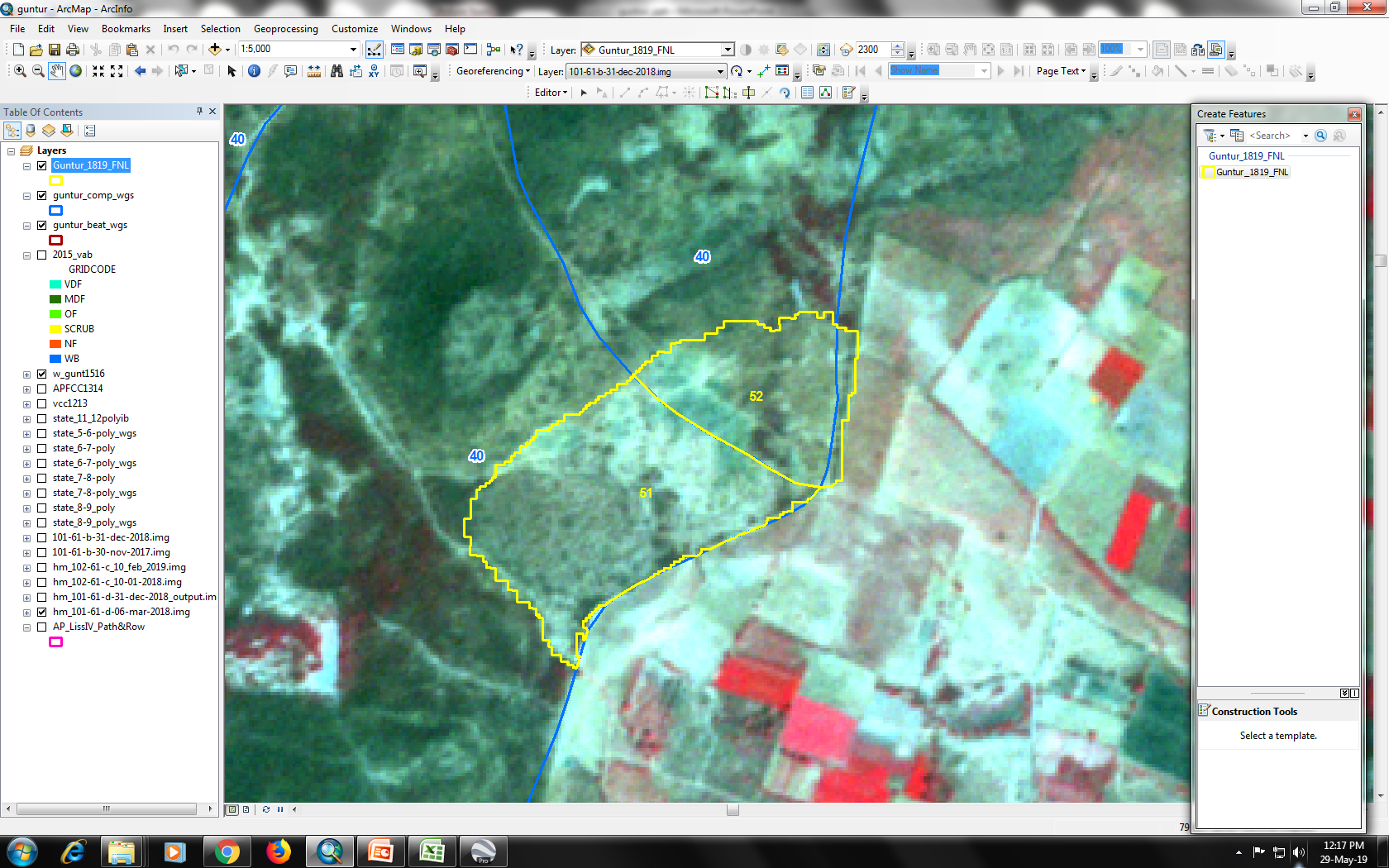 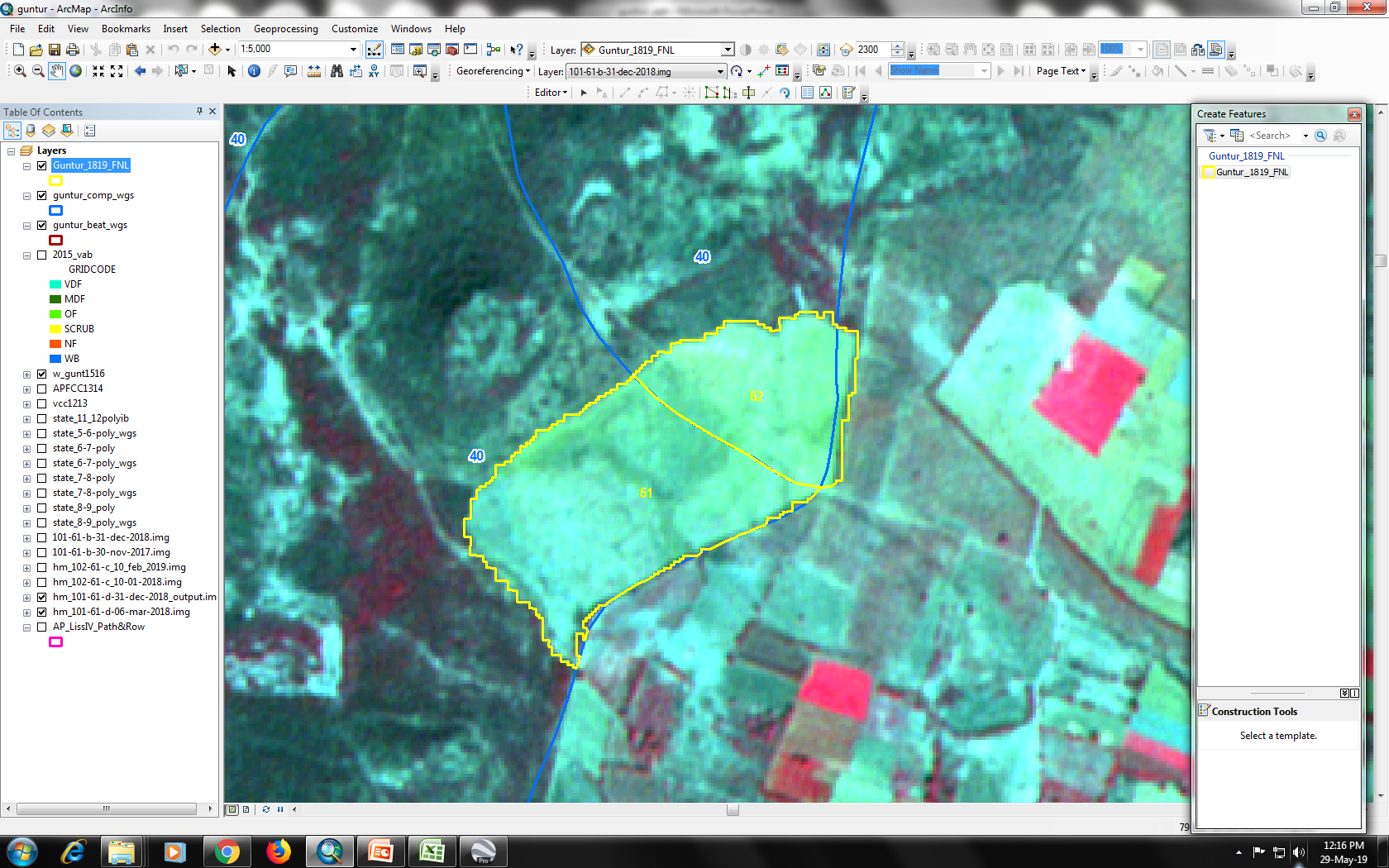 IRS R2A LISS-IV Imagery 06/03/2018
IRS R2A LISS-IV Imagery 31/12/2018
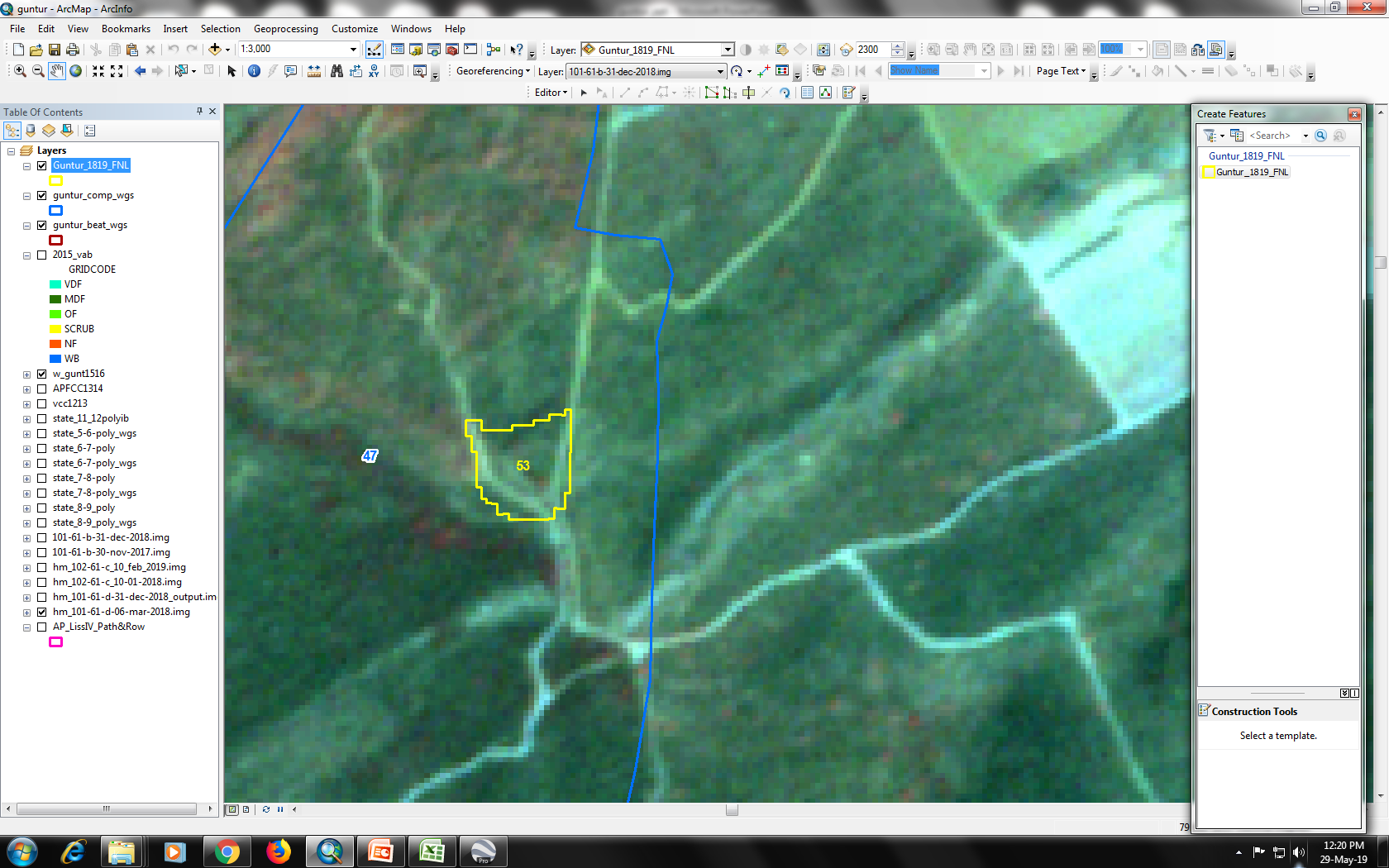 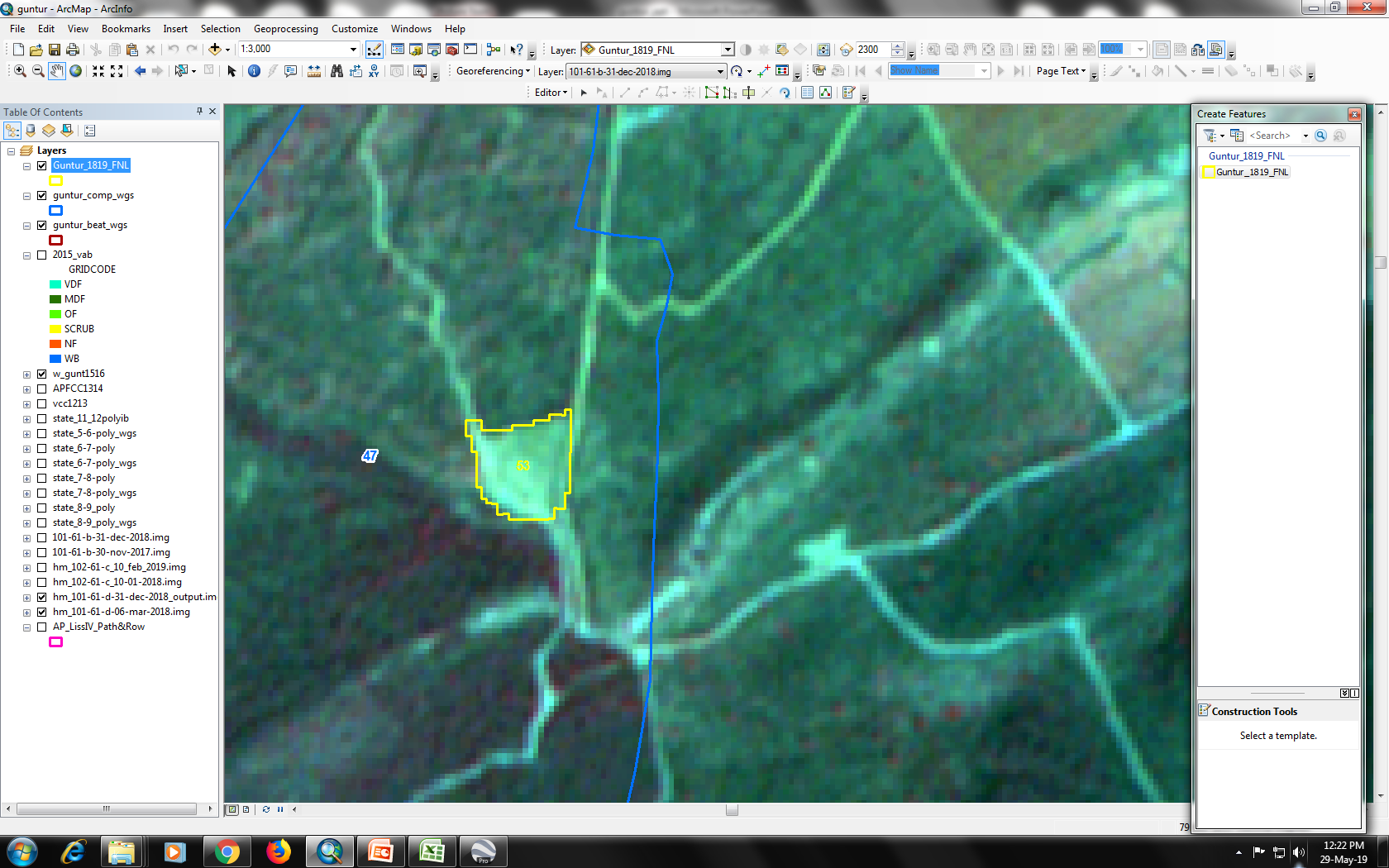 IRS R2A LISS-IV Imagery 06/03/2018
IRS R2A LISS-IV Imagery 31/12/2018
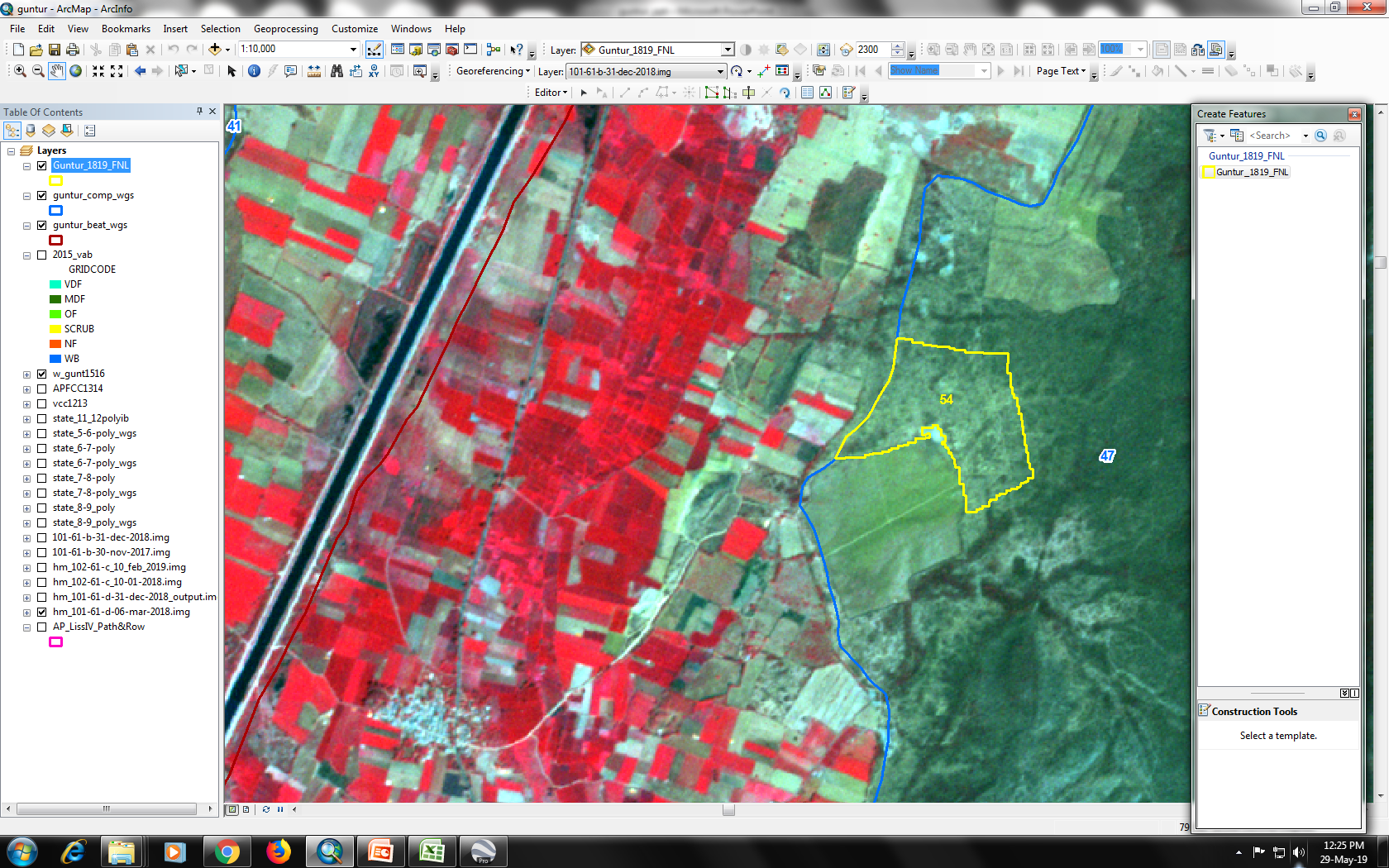 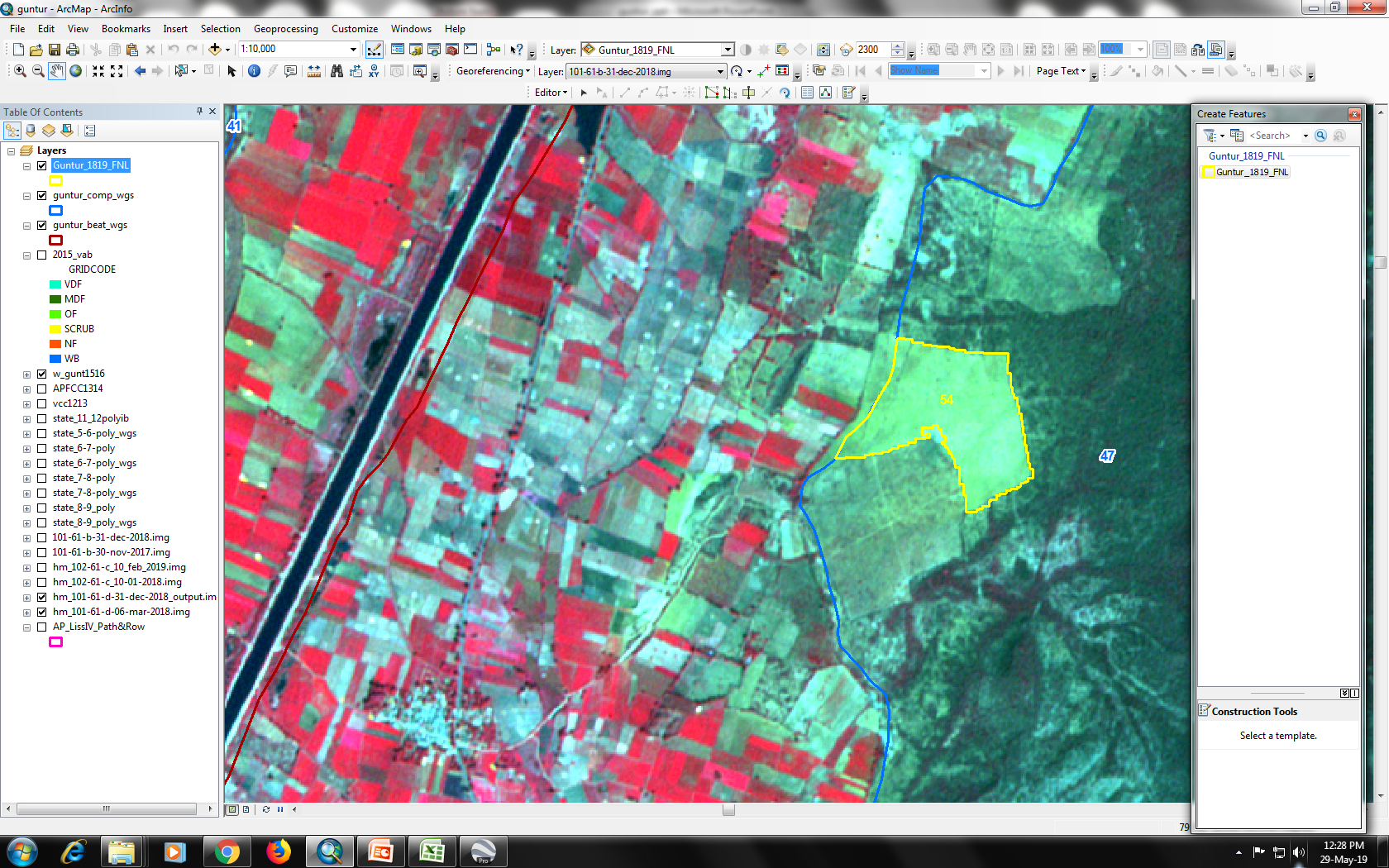 IRS R2A LISS-IV Imagery 06/03/2018
IRS R2A LISS-IV Imagery 31/12/2018
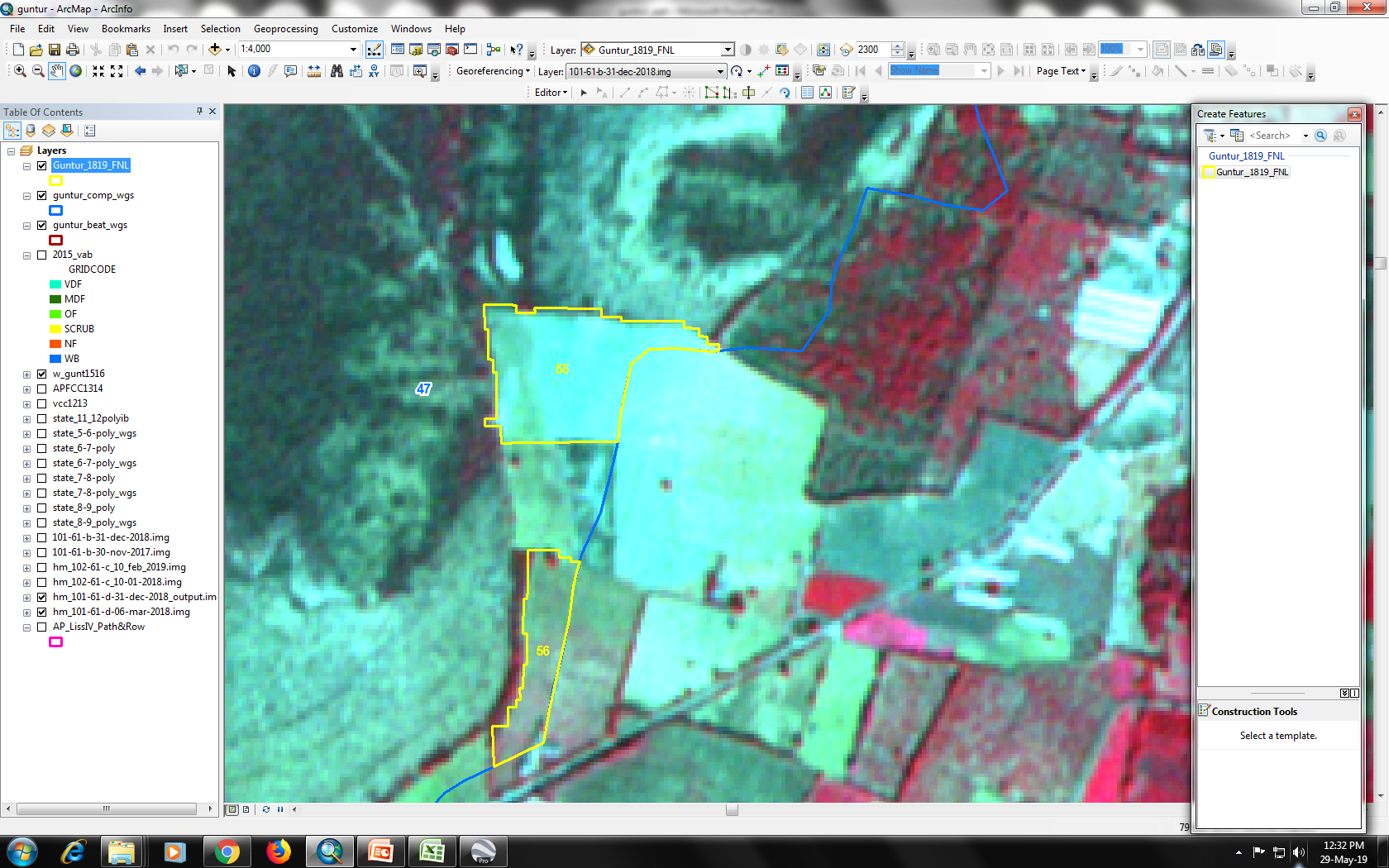 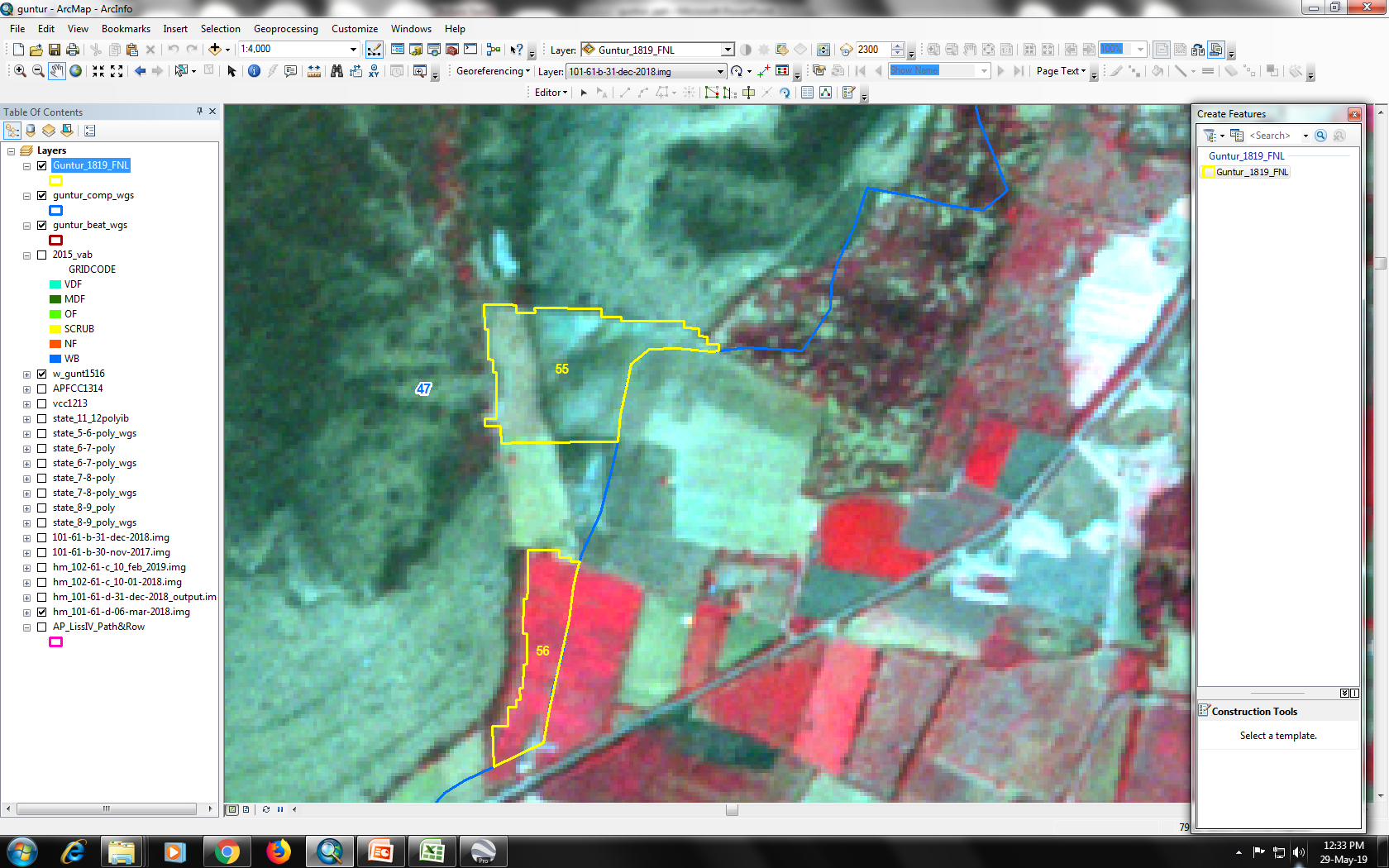 IRS R2A LISS-IV Imagery 06/03/2018
IRS R2A LISS-IV Imagery 31/12/2018
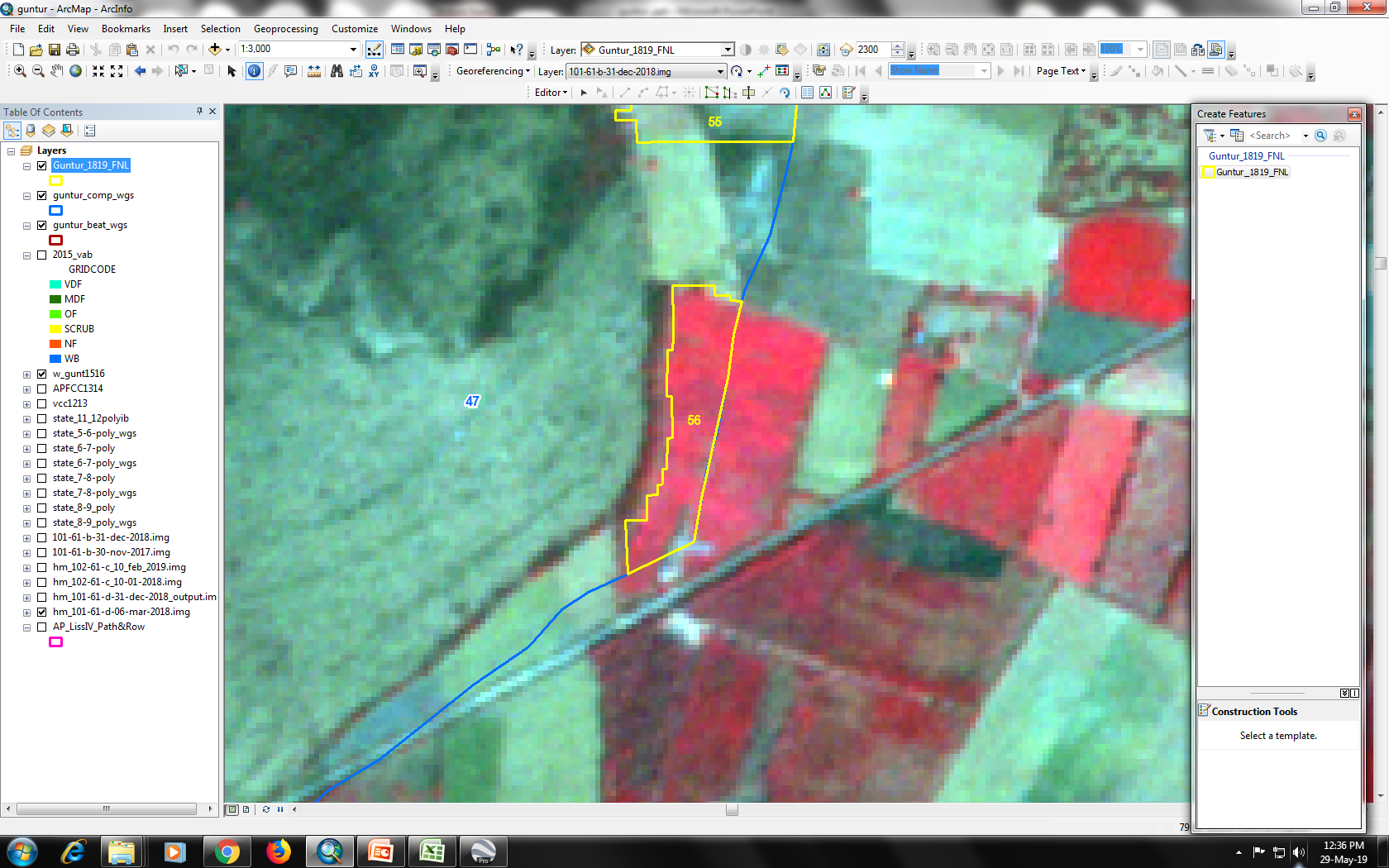 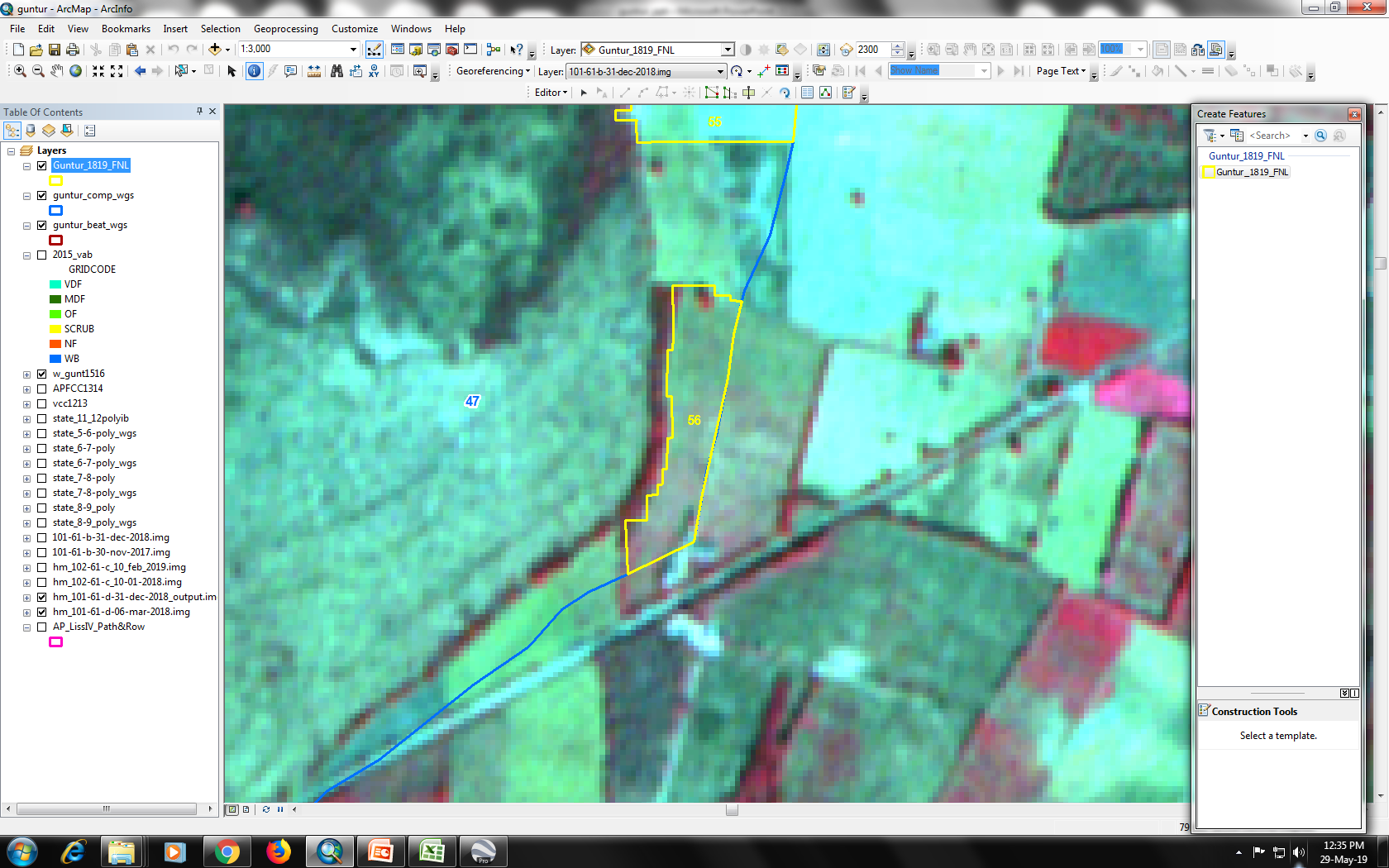 IRS R2A LISS-IV Imagery 31/12/2018
IRS R2A LISS-IV Imagery 06/03/2018
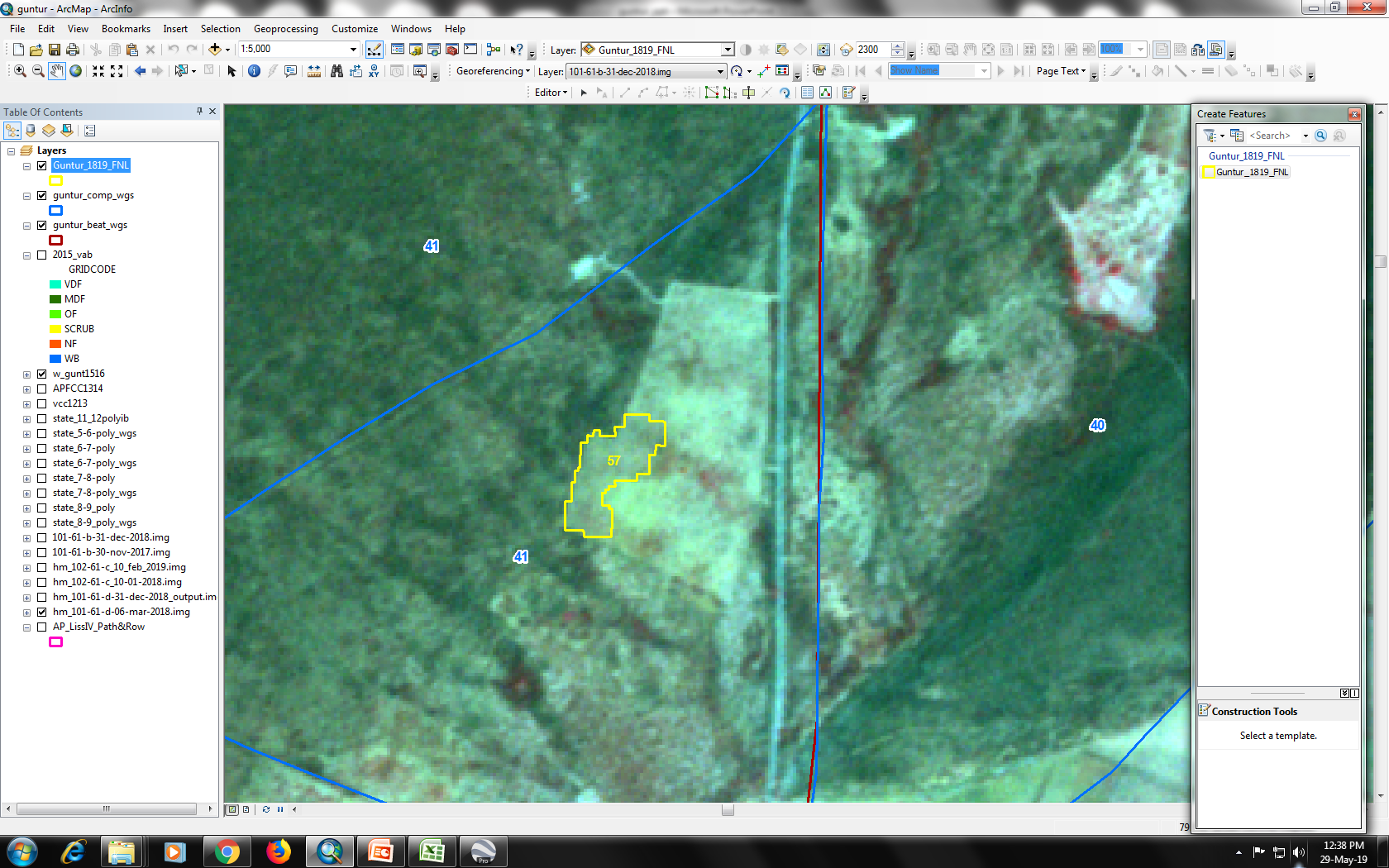 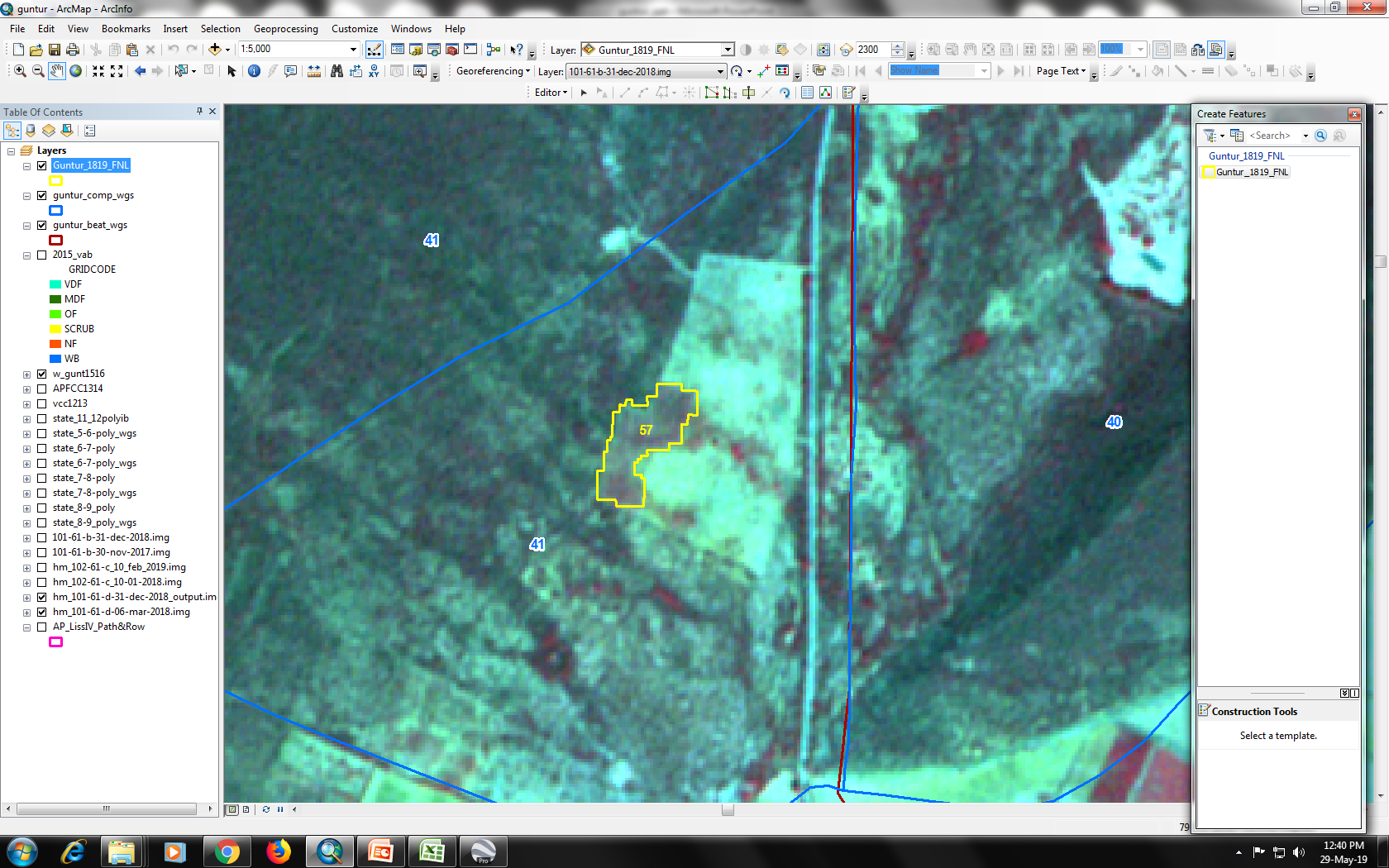 IRS R2A LISS-IV Imagery 31/12/2018
IRS R2A LISS-IV Imagery 06/03/2018
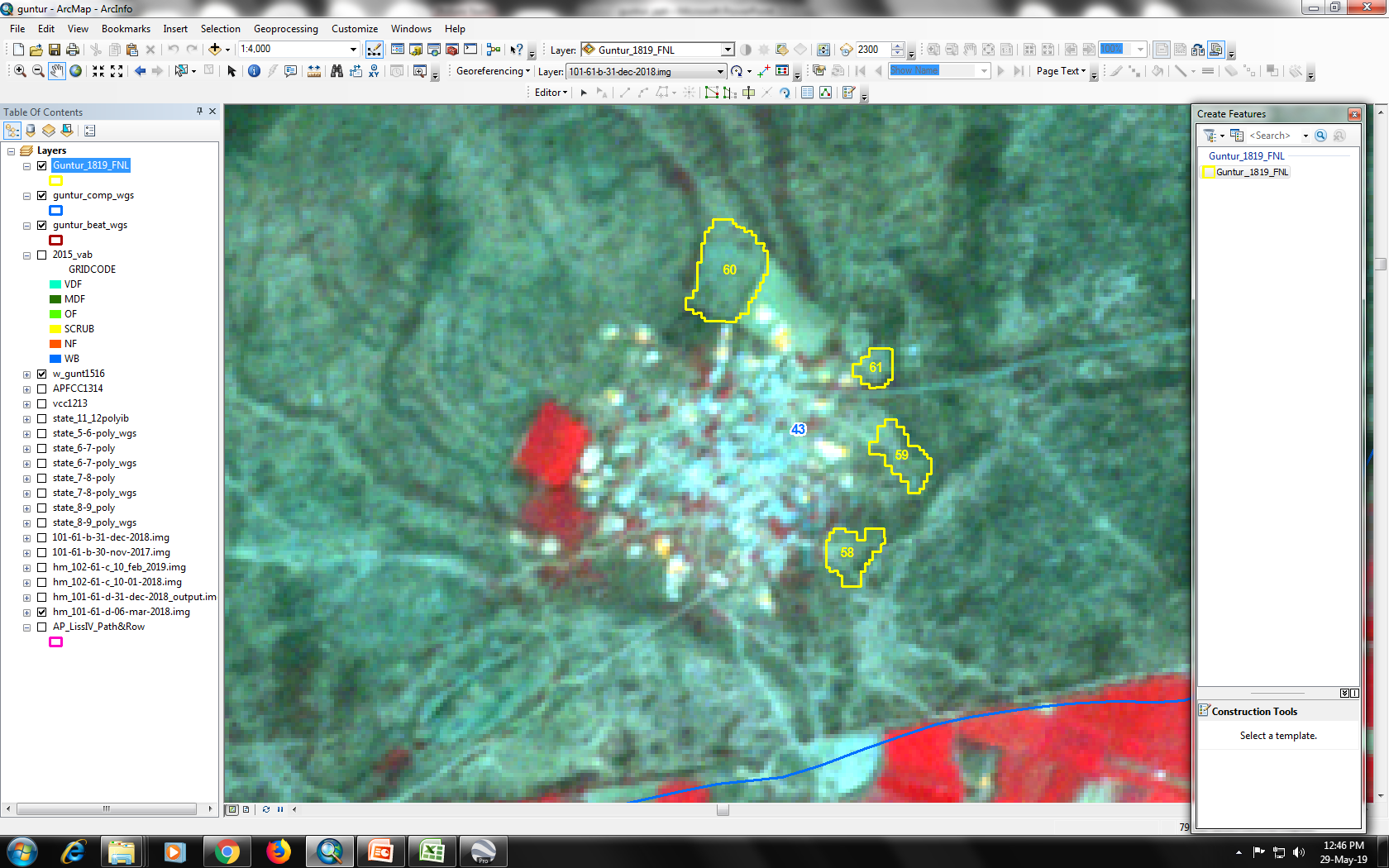 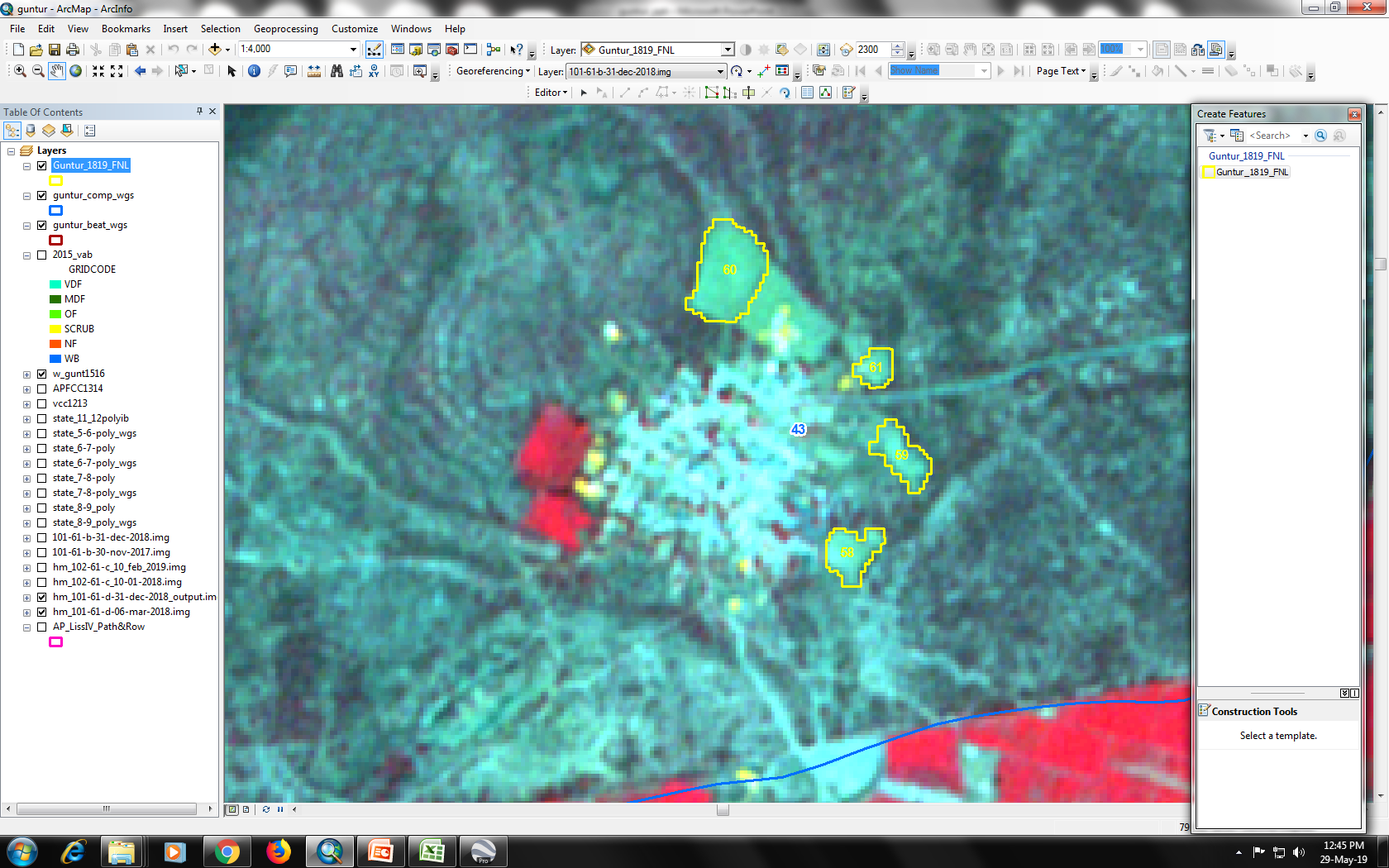 IRS R2A LISS-IV Imagery 06/03/2018
IRS R2A LISS-IV Imagery 31/12/2018
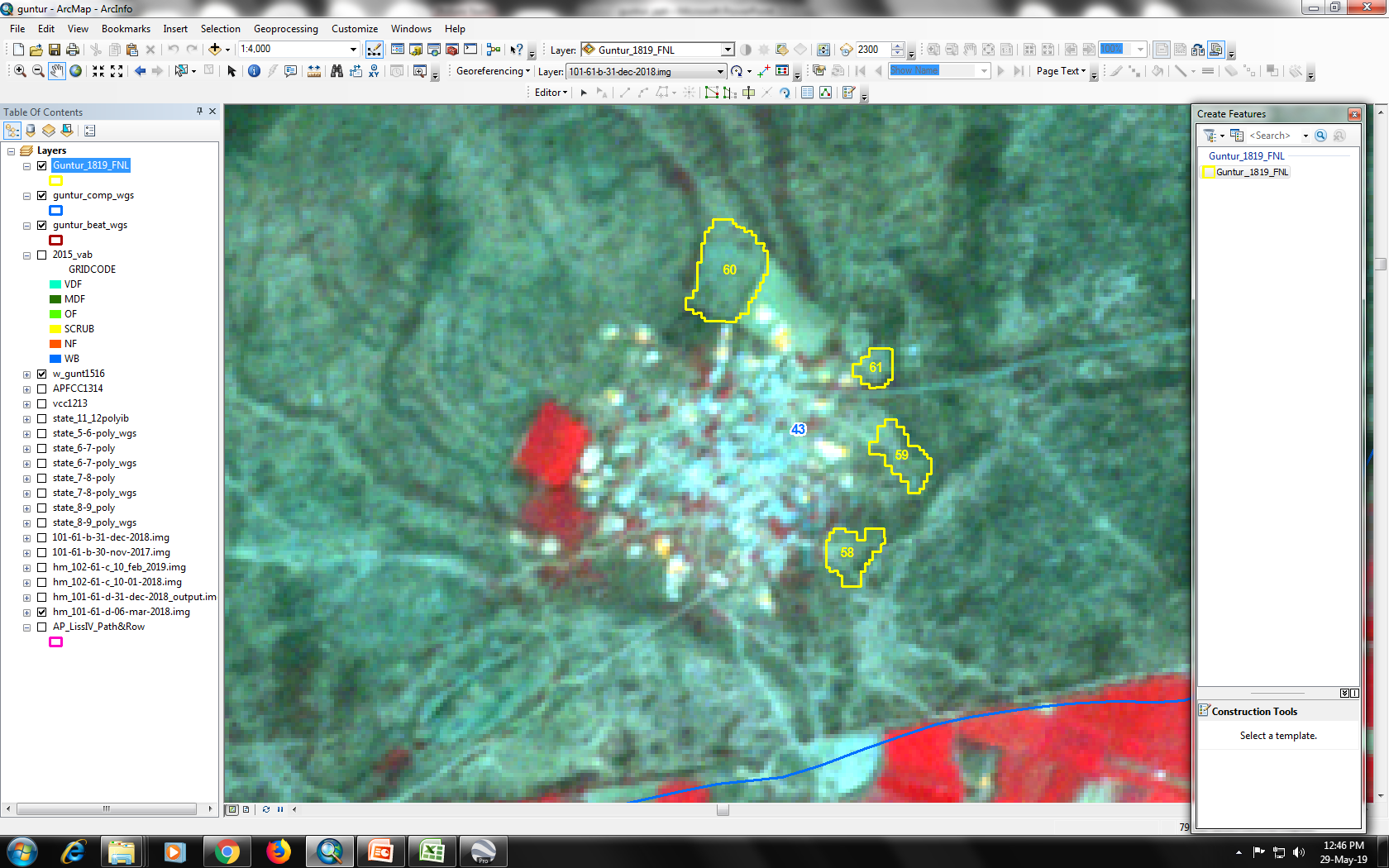 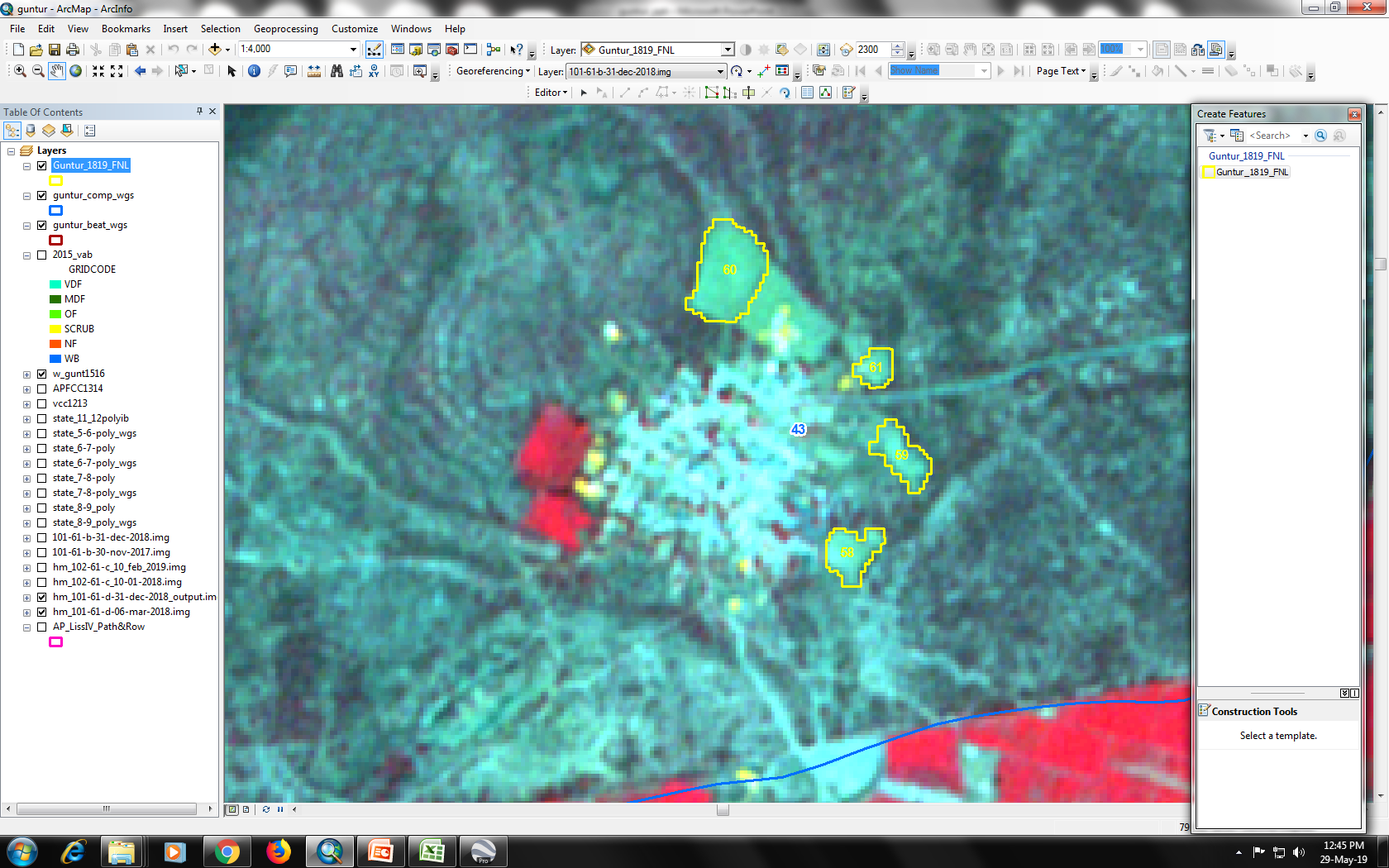 IRS R2A LISS-IV Imagery 06/03/2018
IRS R2A LISS-IV Imagery 31/12/2018
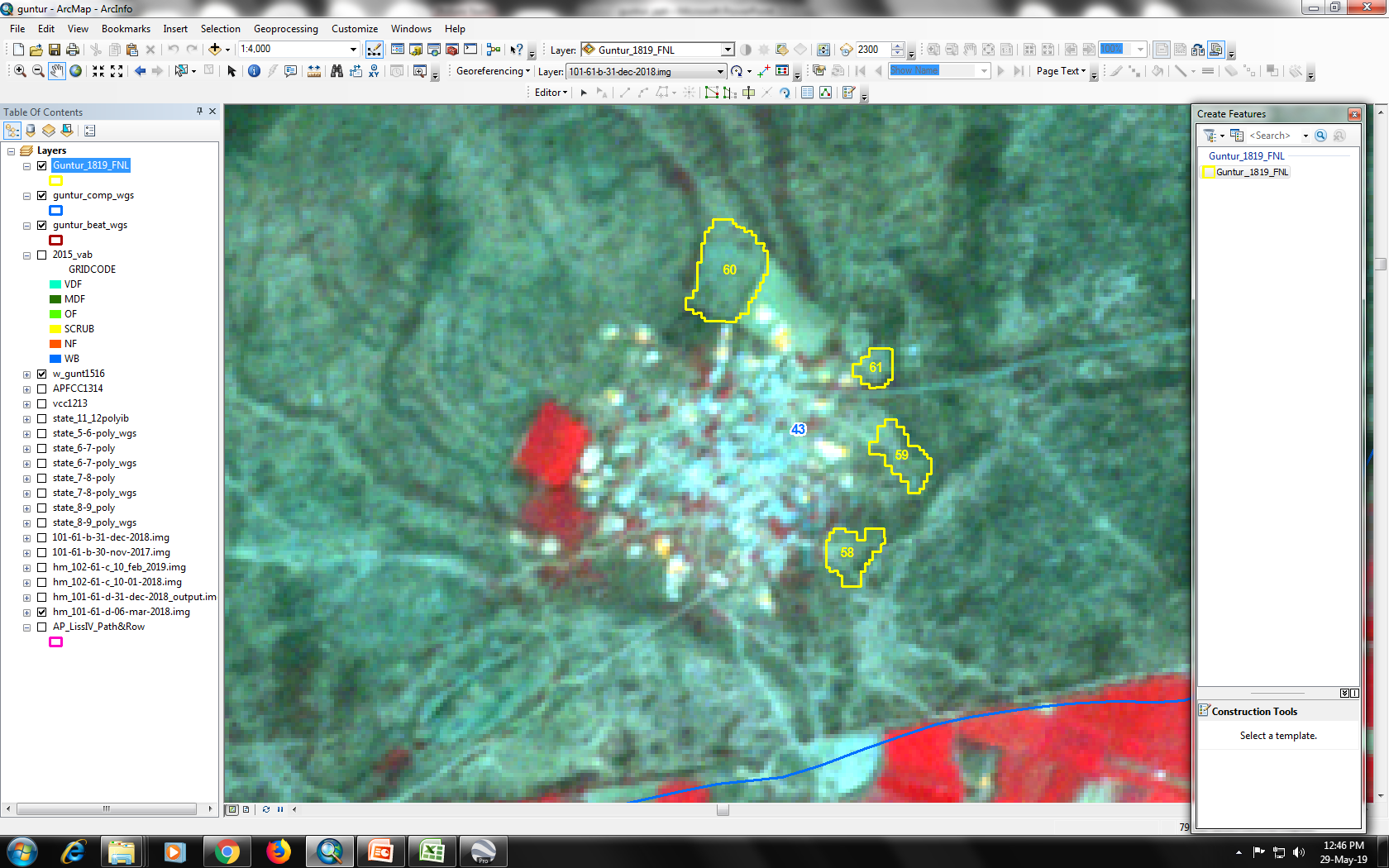 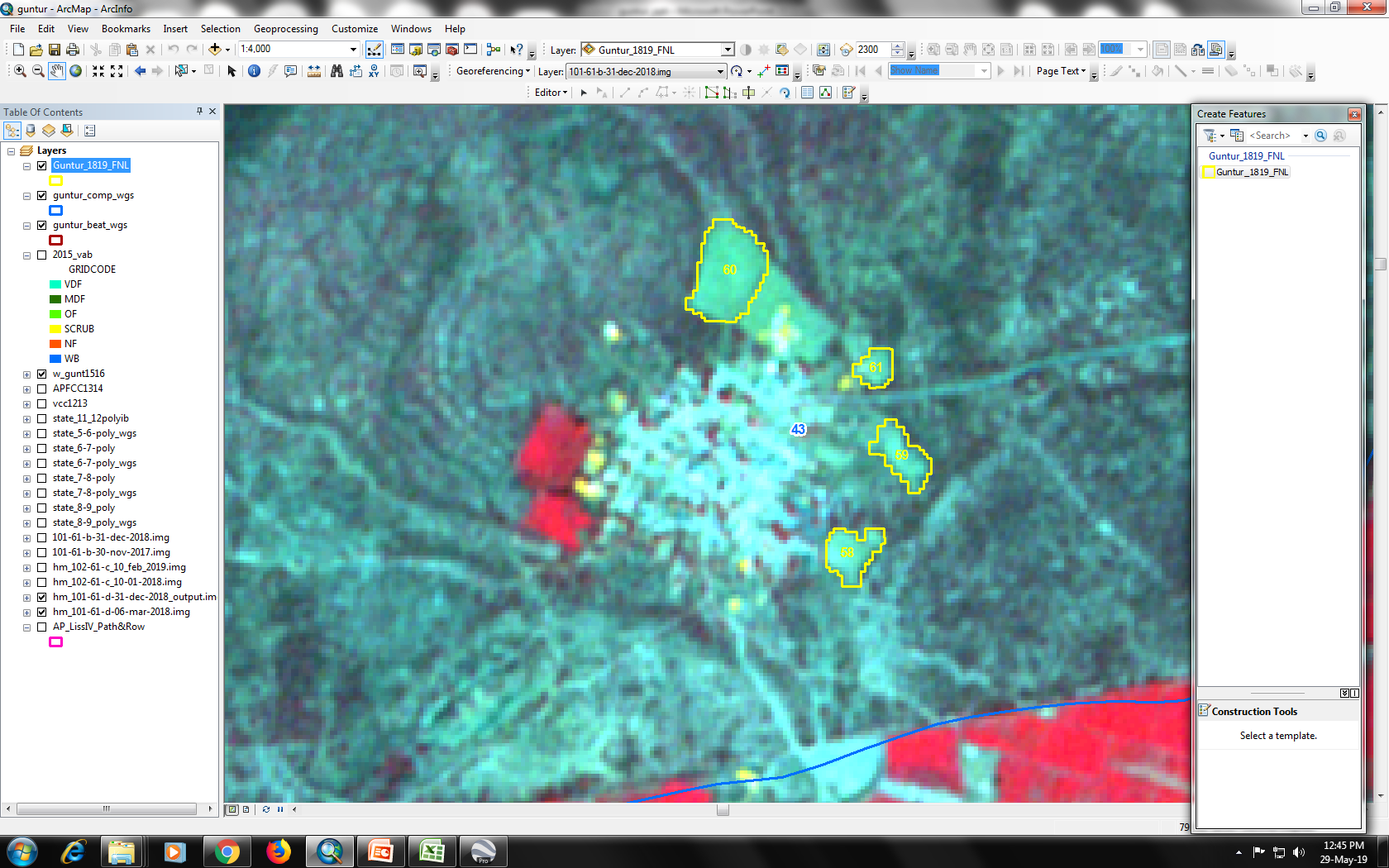 IRS R2A LISS-IV Imagery 06/03/2018
IRS R2A LISS-IV Imagery 31/12/2018
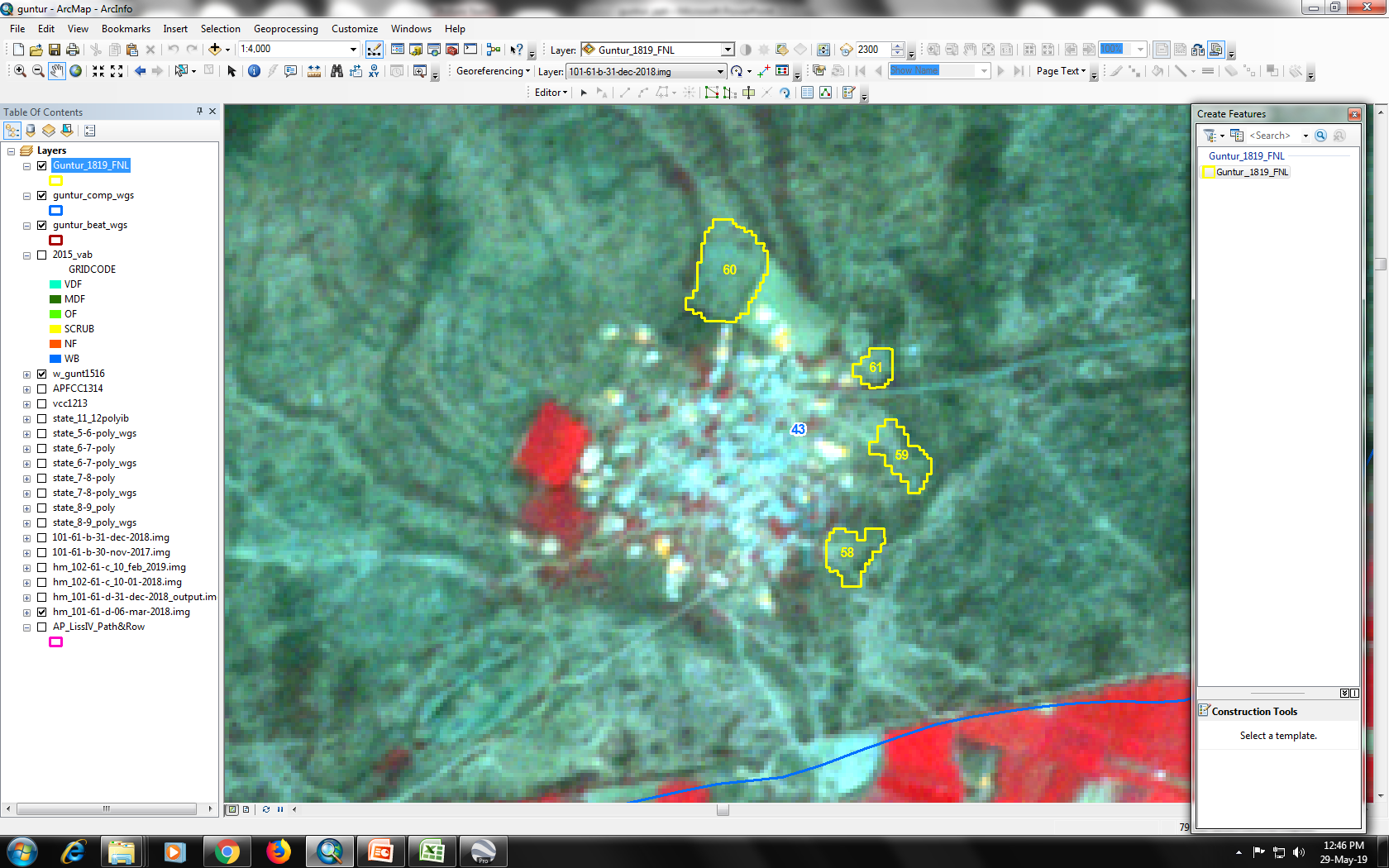 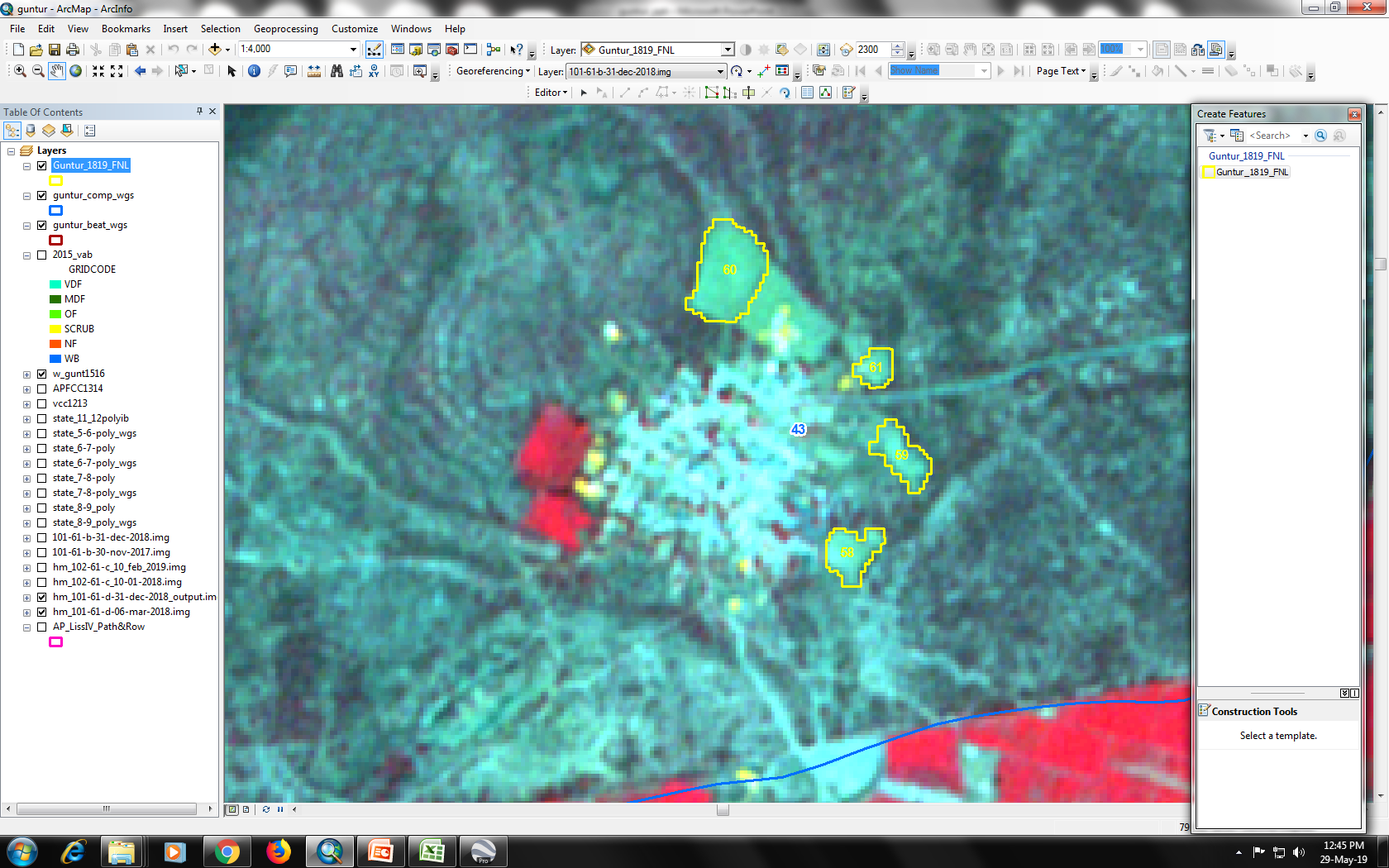 IRS R2A LISS-IV Imagery 06/03/2018
IRS R2A LISS-IV Imagery 31/12/2018
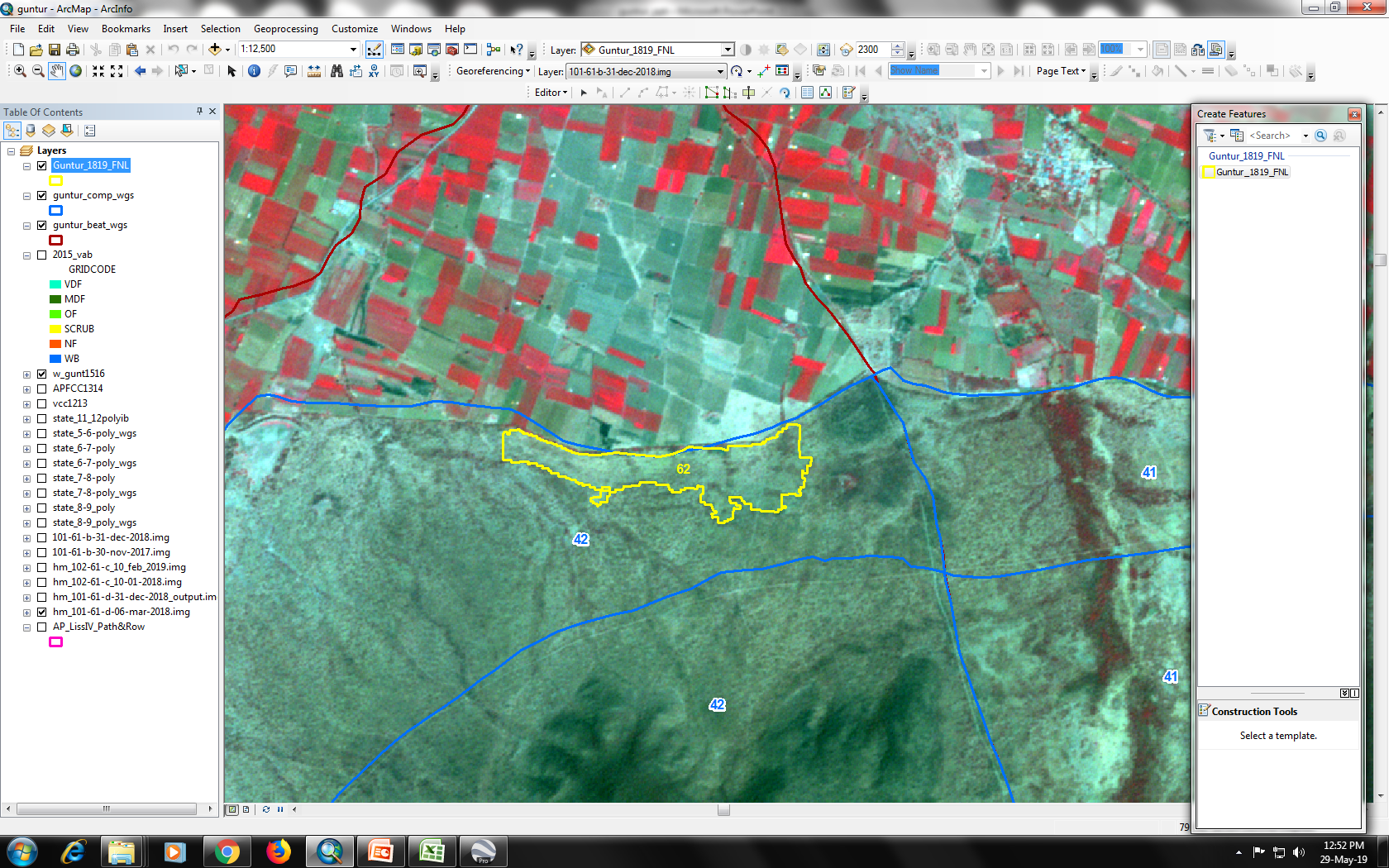 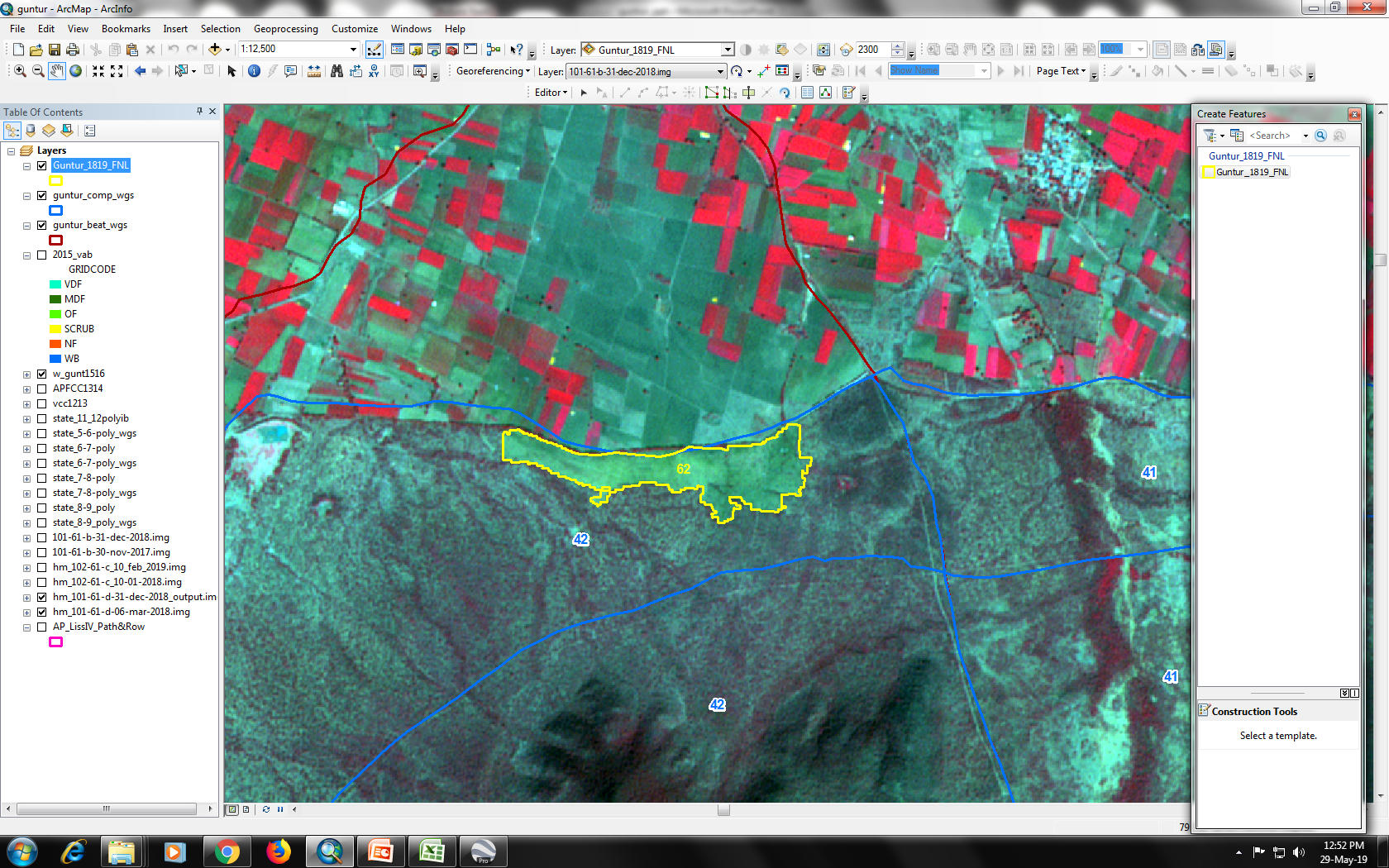 IRS R2A LISS-IV Imagery 06/03/2018
IRS R2A LISS-IV Imagery 31/12/2018
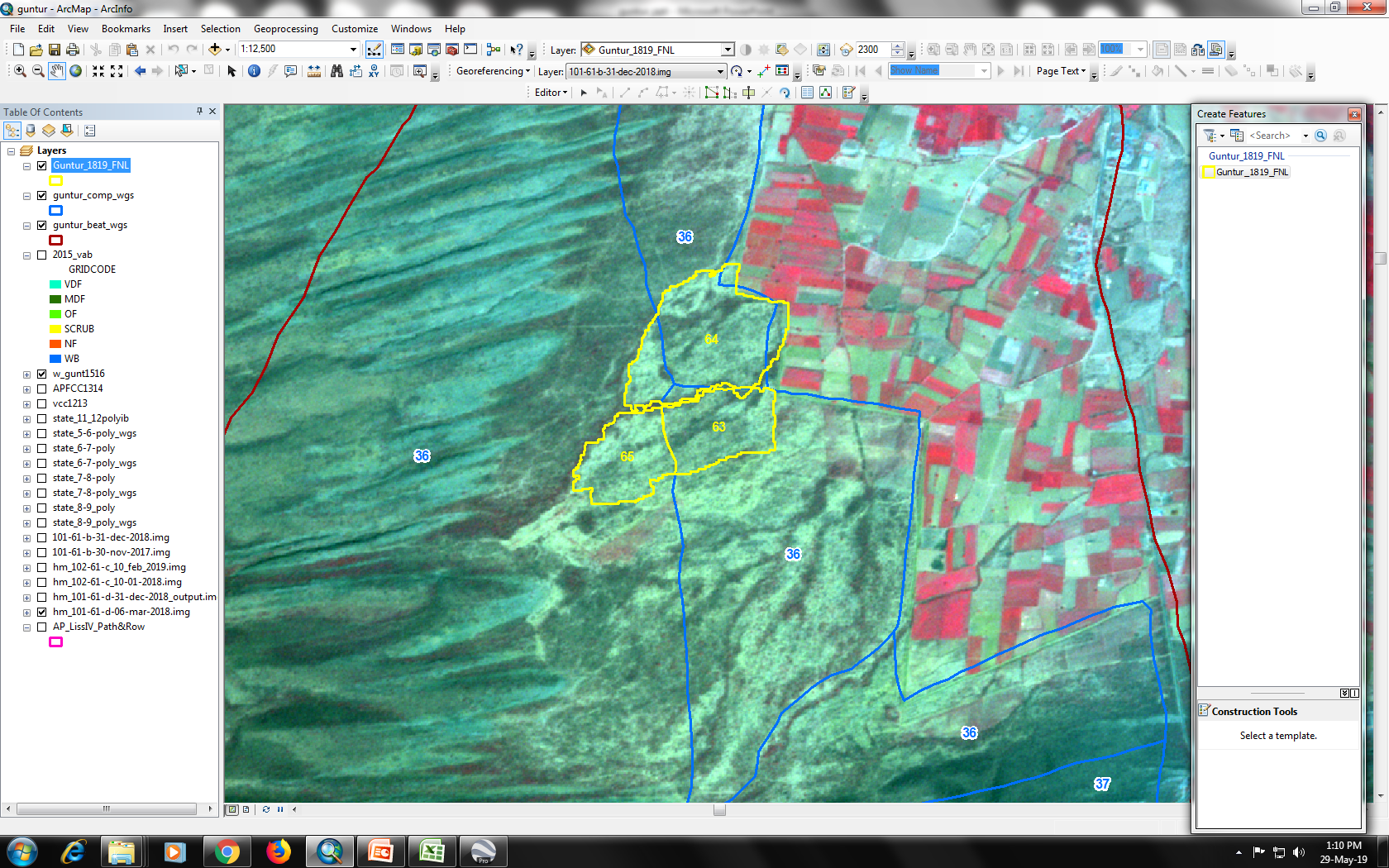 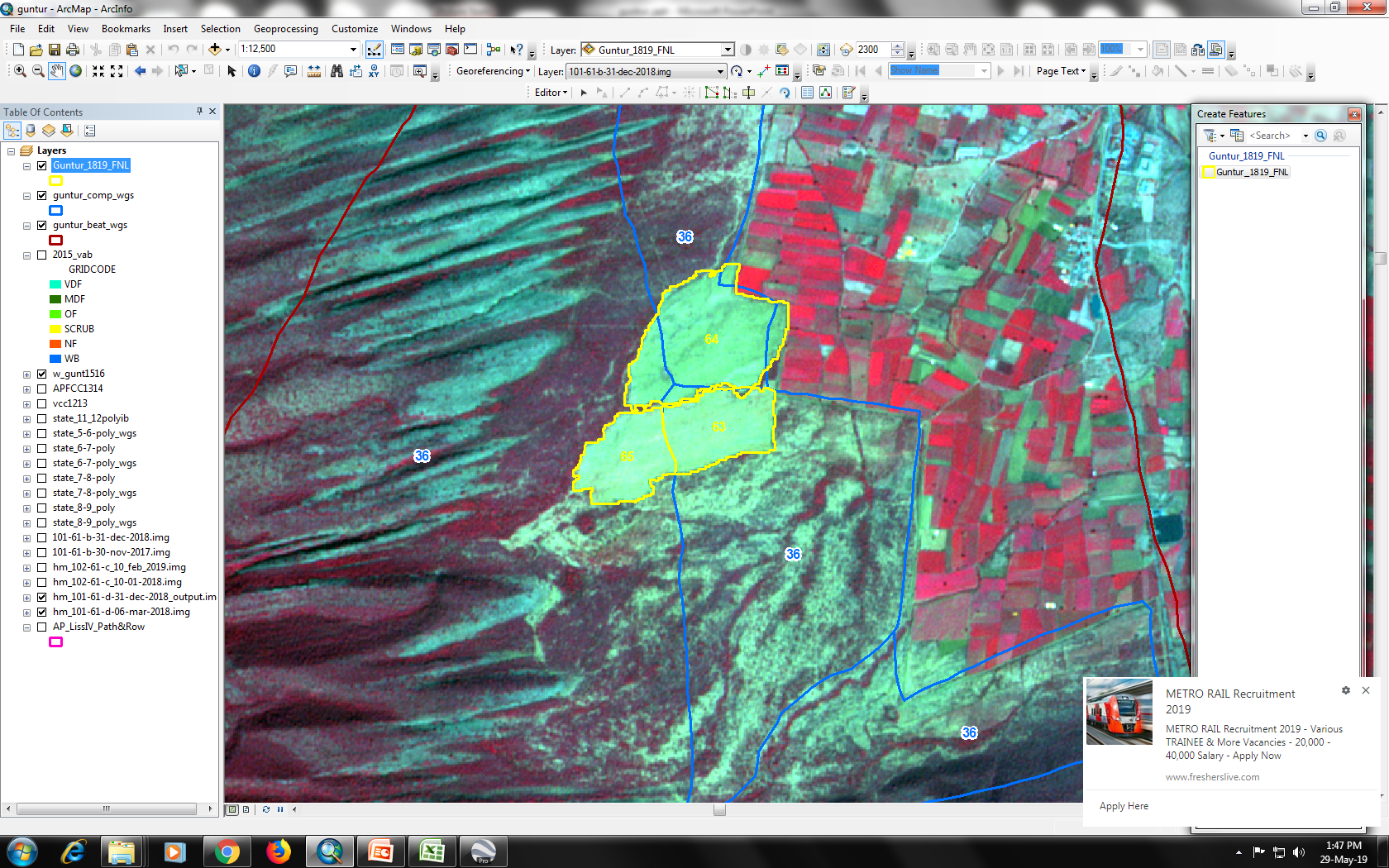 IRS R2A LISS-IV Imagery 06/03/2018
IRS R2A LISS-IV Imagery 31/12/2018
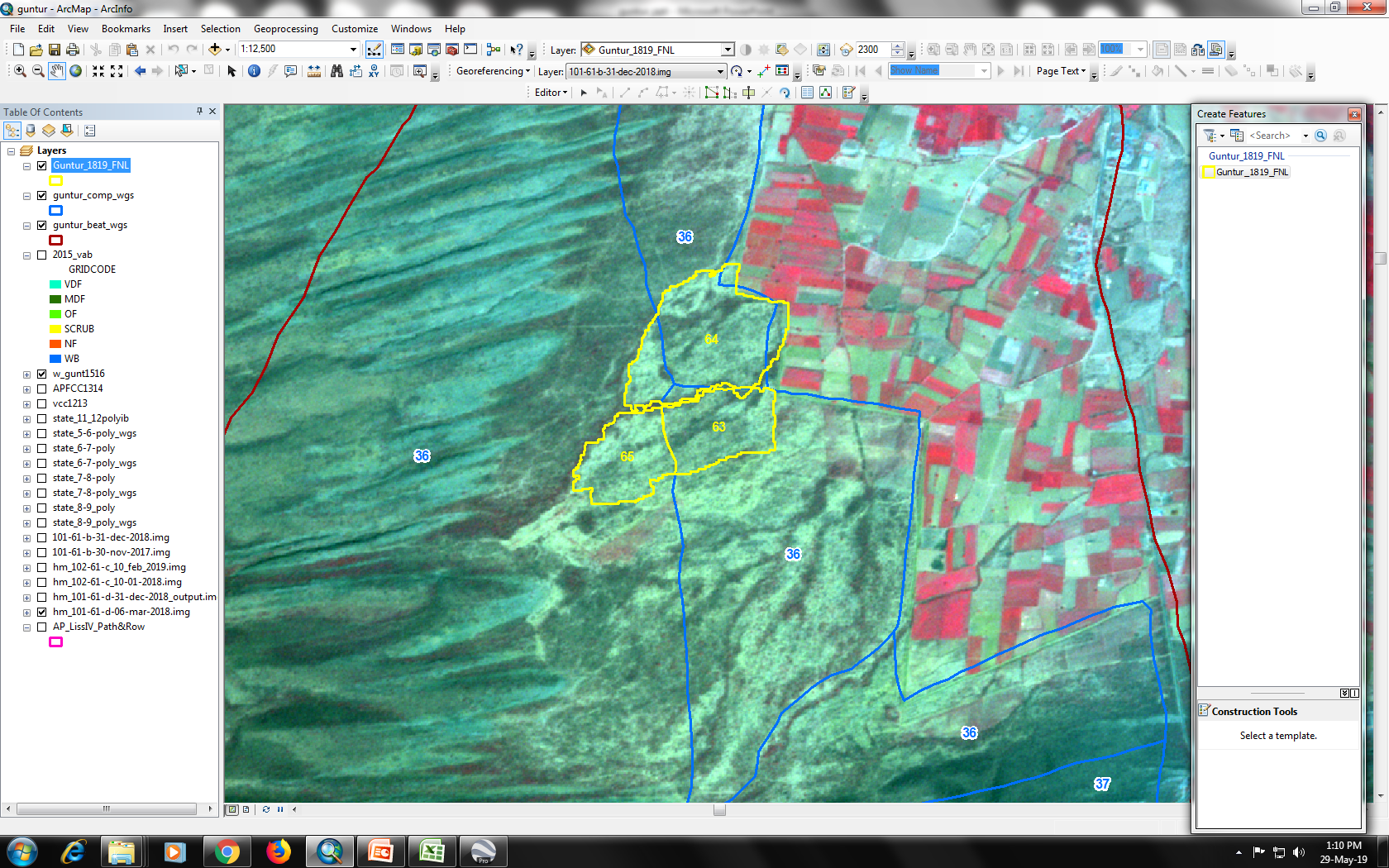 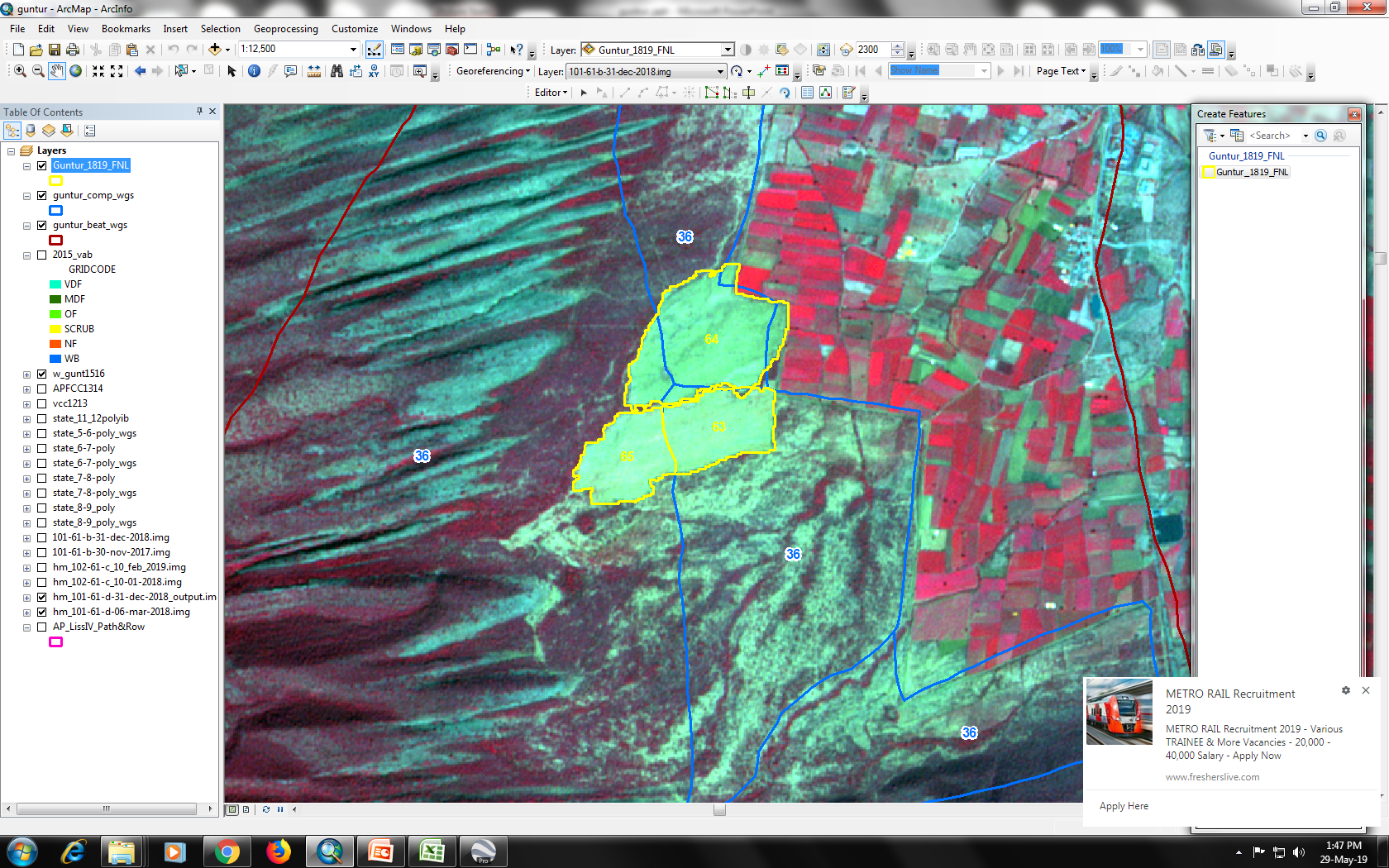 IRS R2A LISS-IV Imagery 06/03/2018
IRS R2A LISS-IV Imagery 31/12/2018
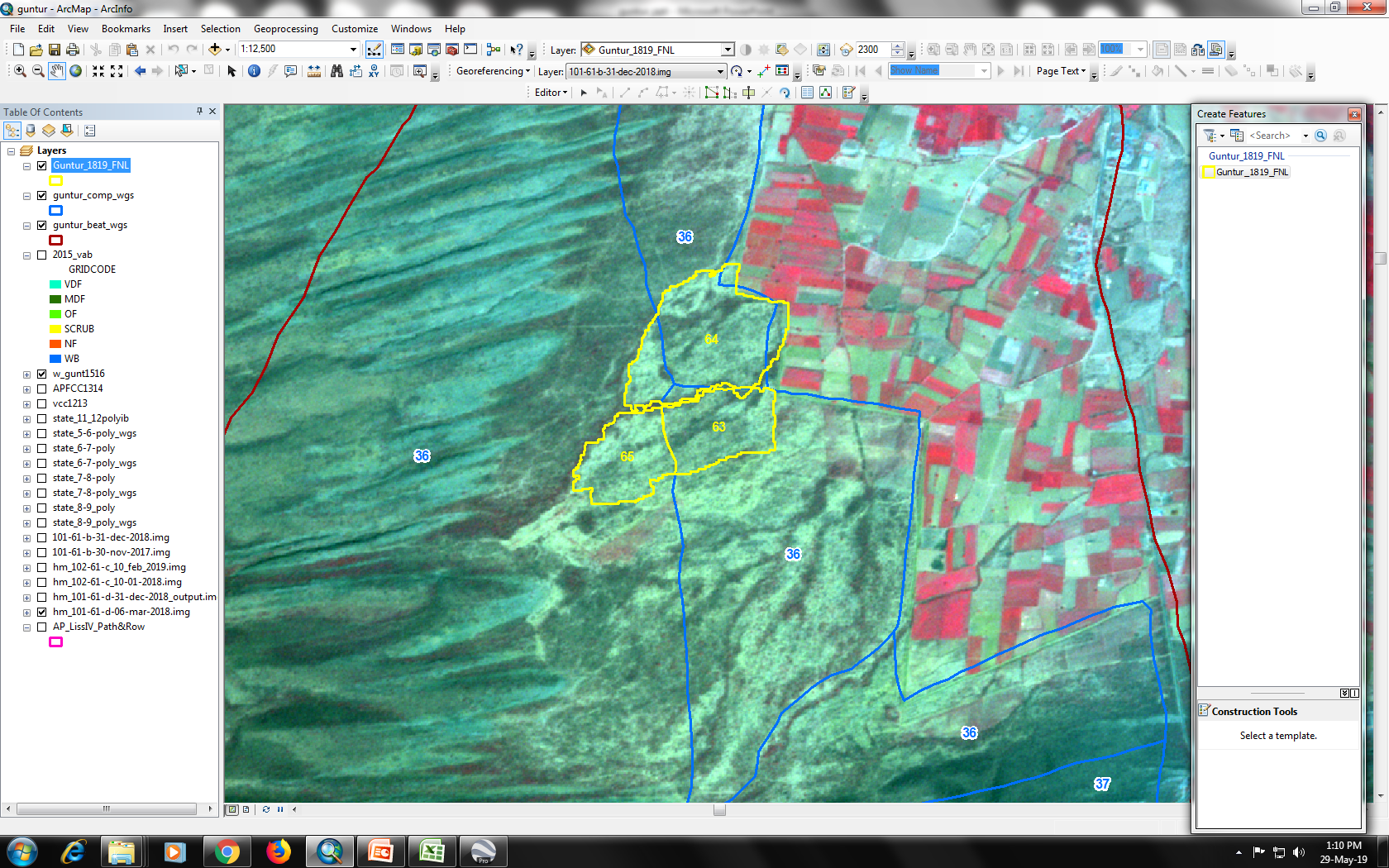 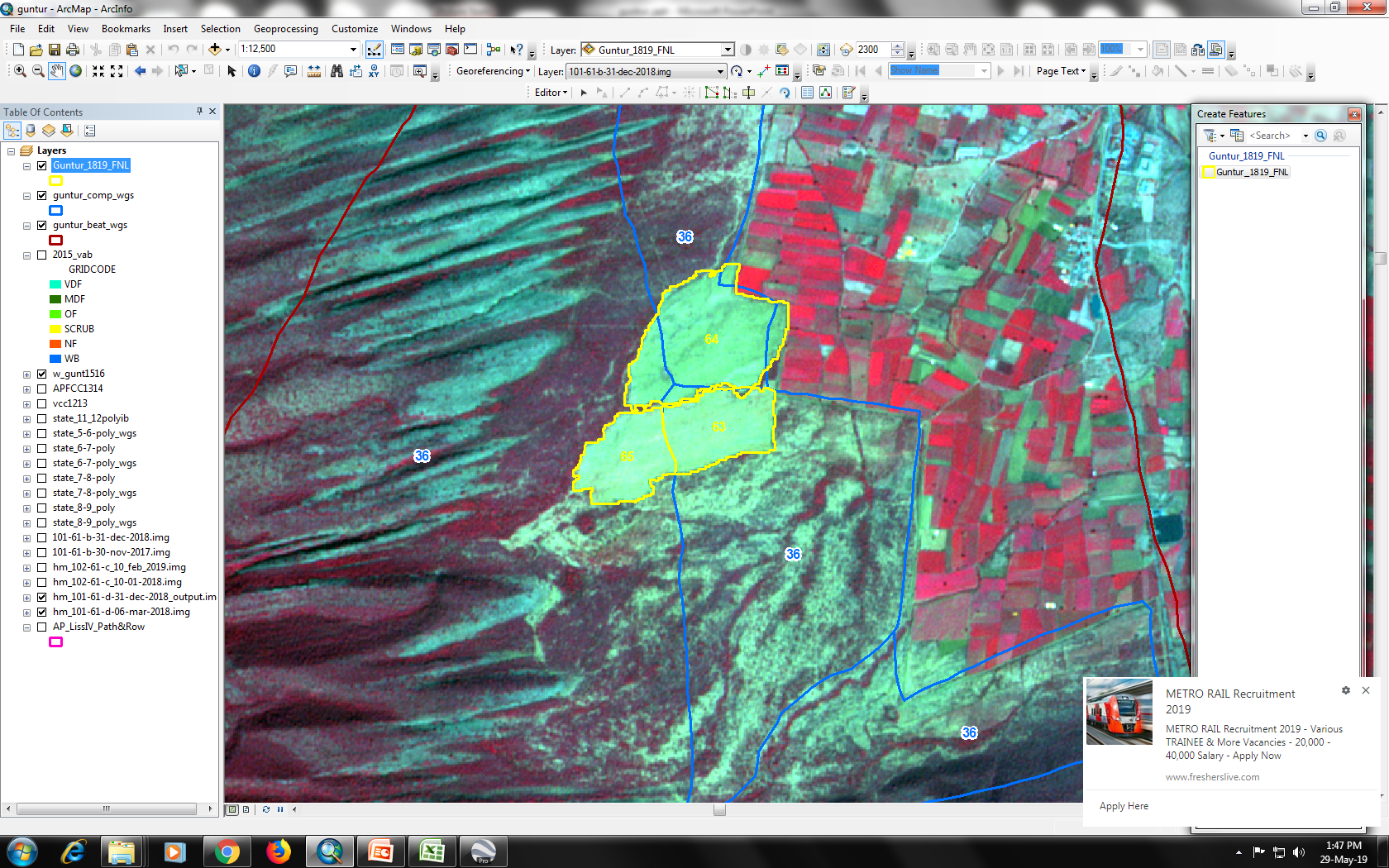 IRS R2A LISS-IV Imagery 06/03/2018
IRS R2A LISS-IV Imagery 31/12/2018
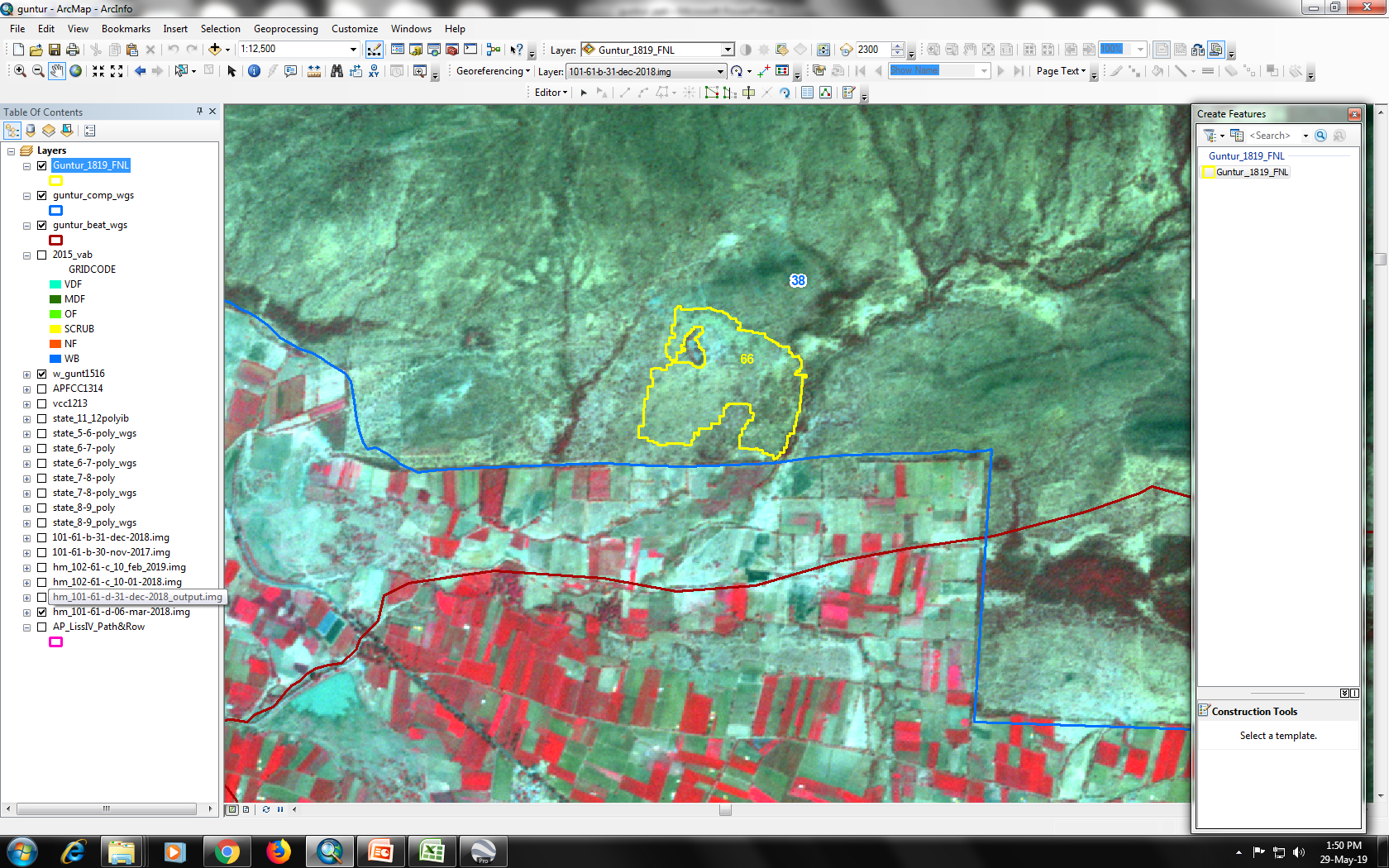 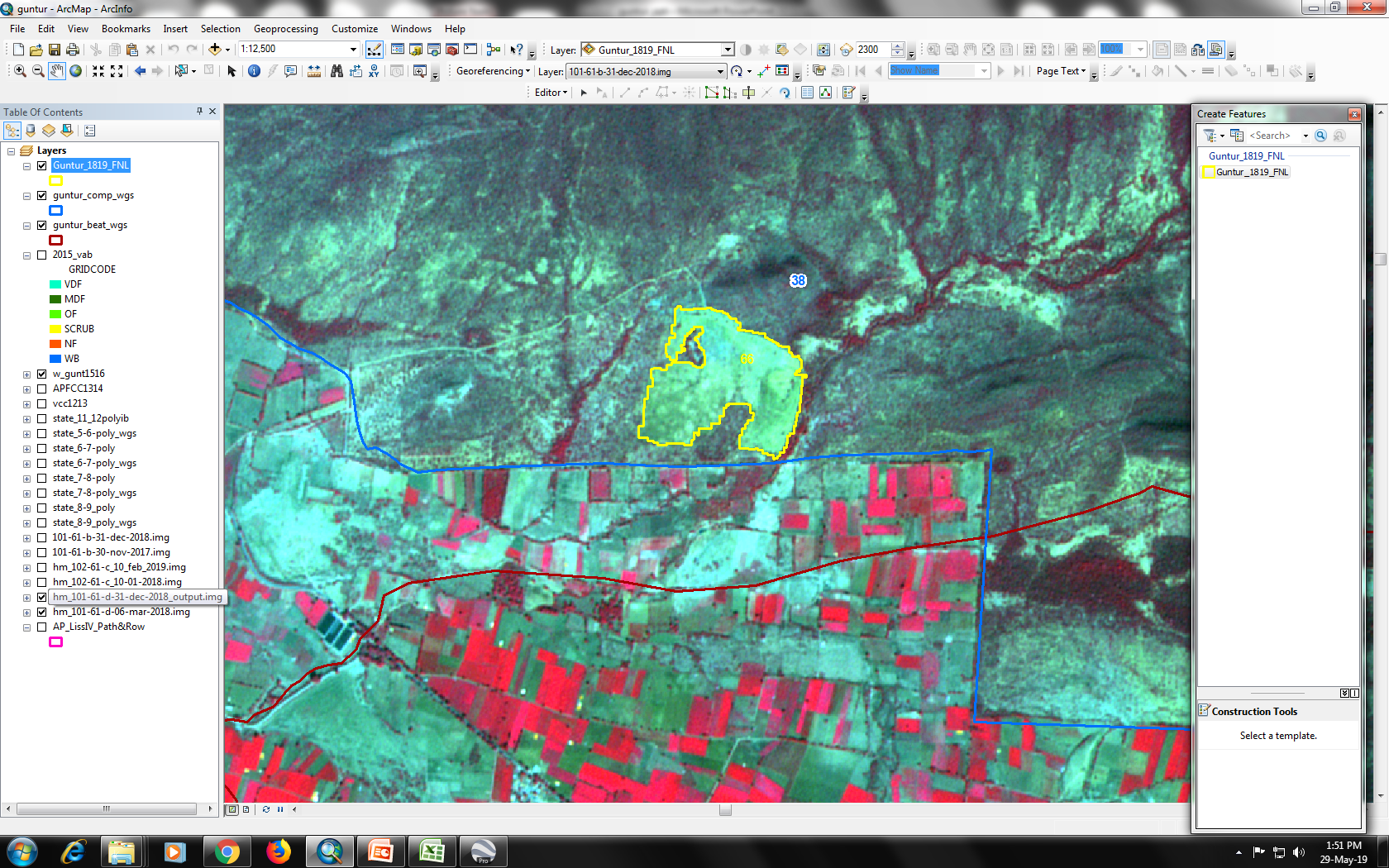 IRS R2A LISS-IV Imagery 06/03/2018
IRS R2A LISS-IV Imagery 31/12/2018
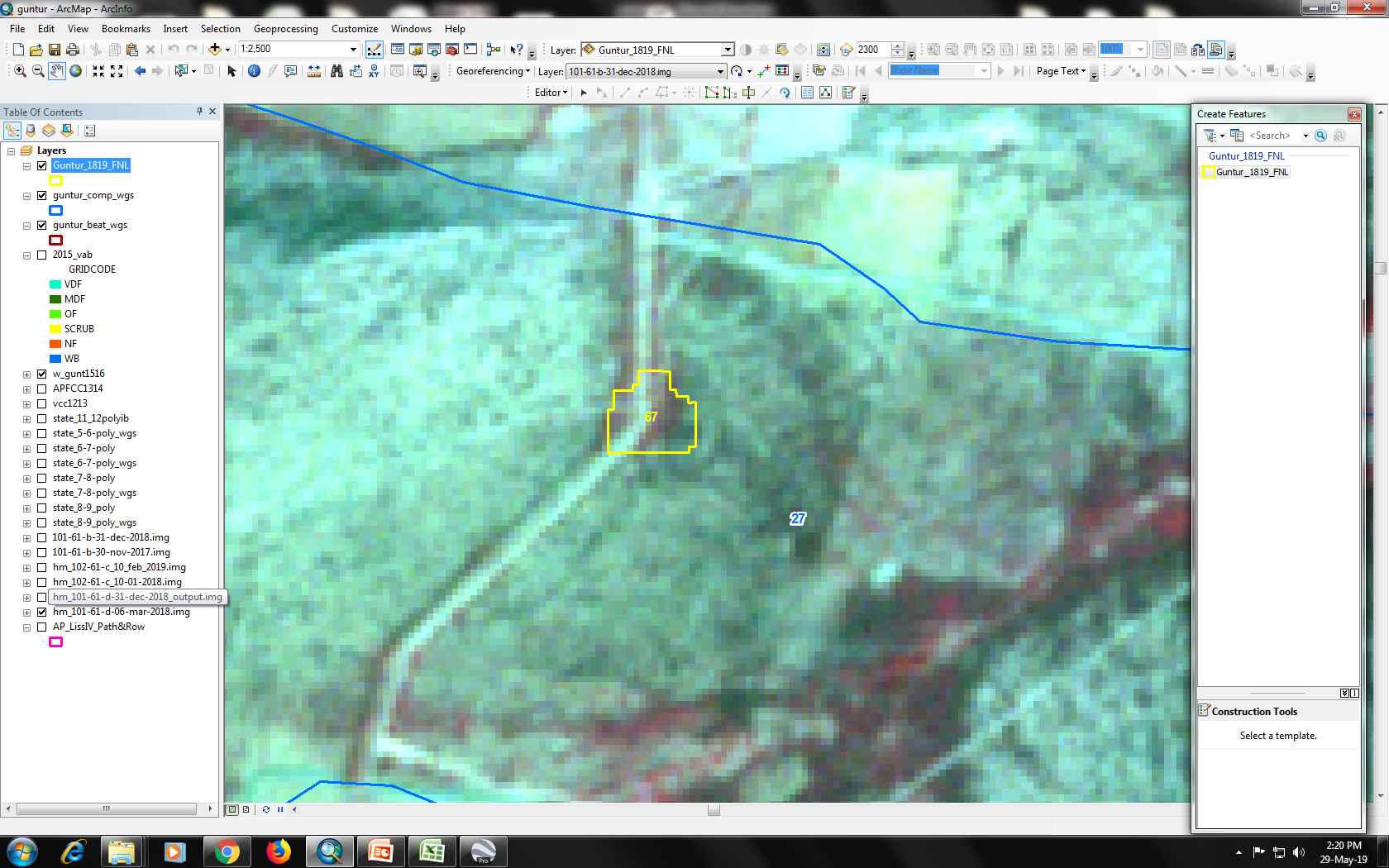 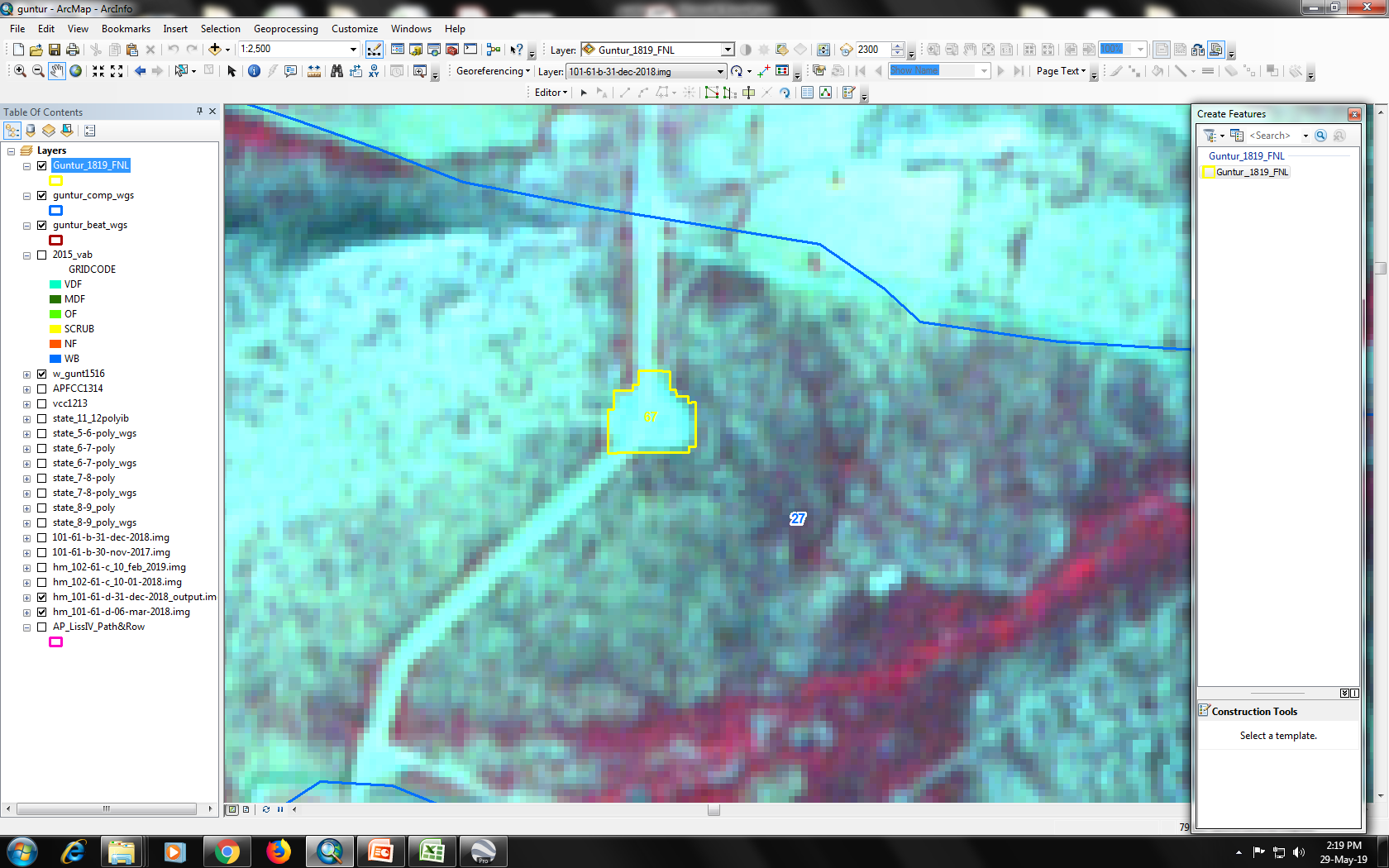 IRS R2A LISS-IV Imagery 06/03/2018
IRS R2A LISS-IV Imagery 31/12/2018
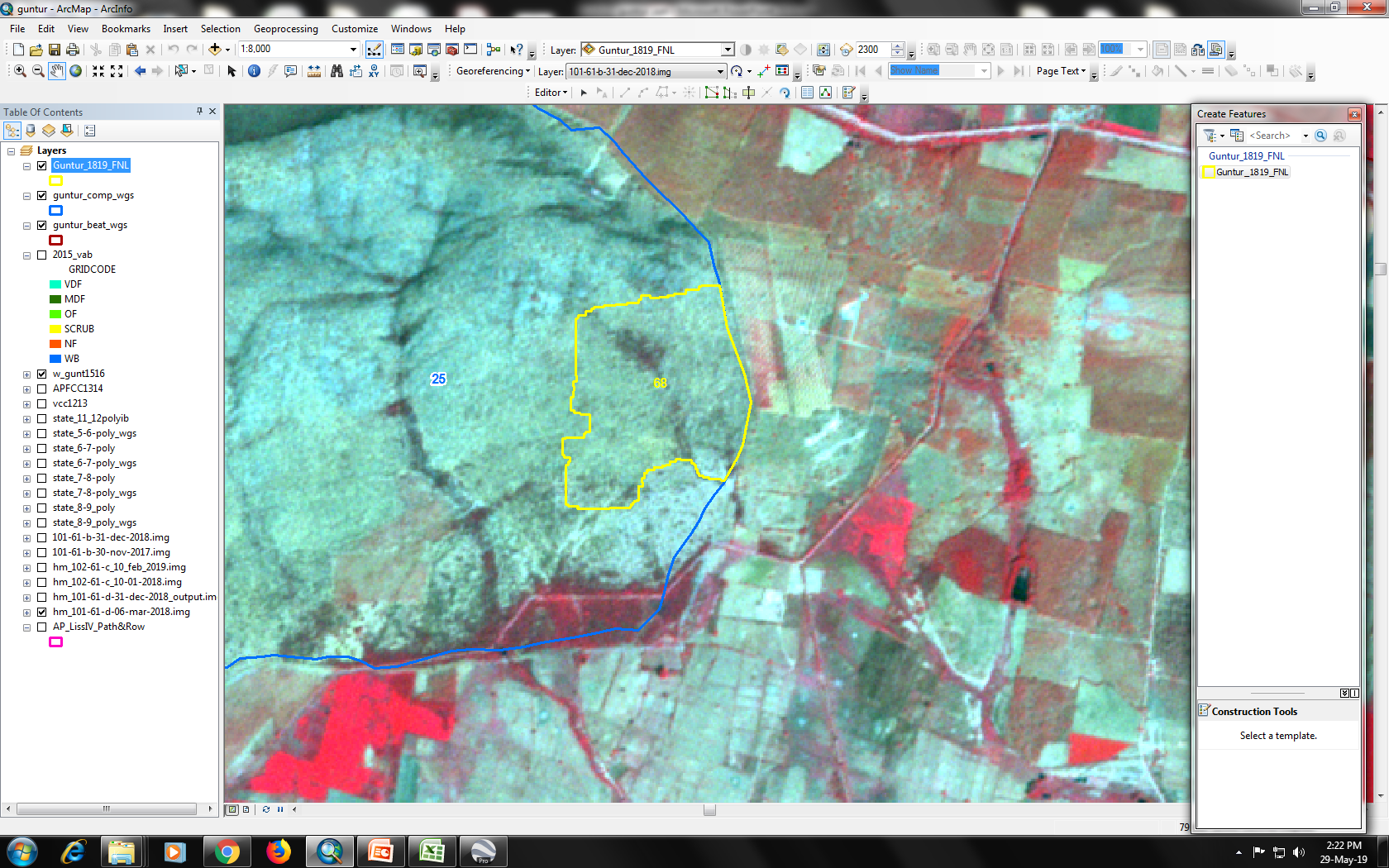 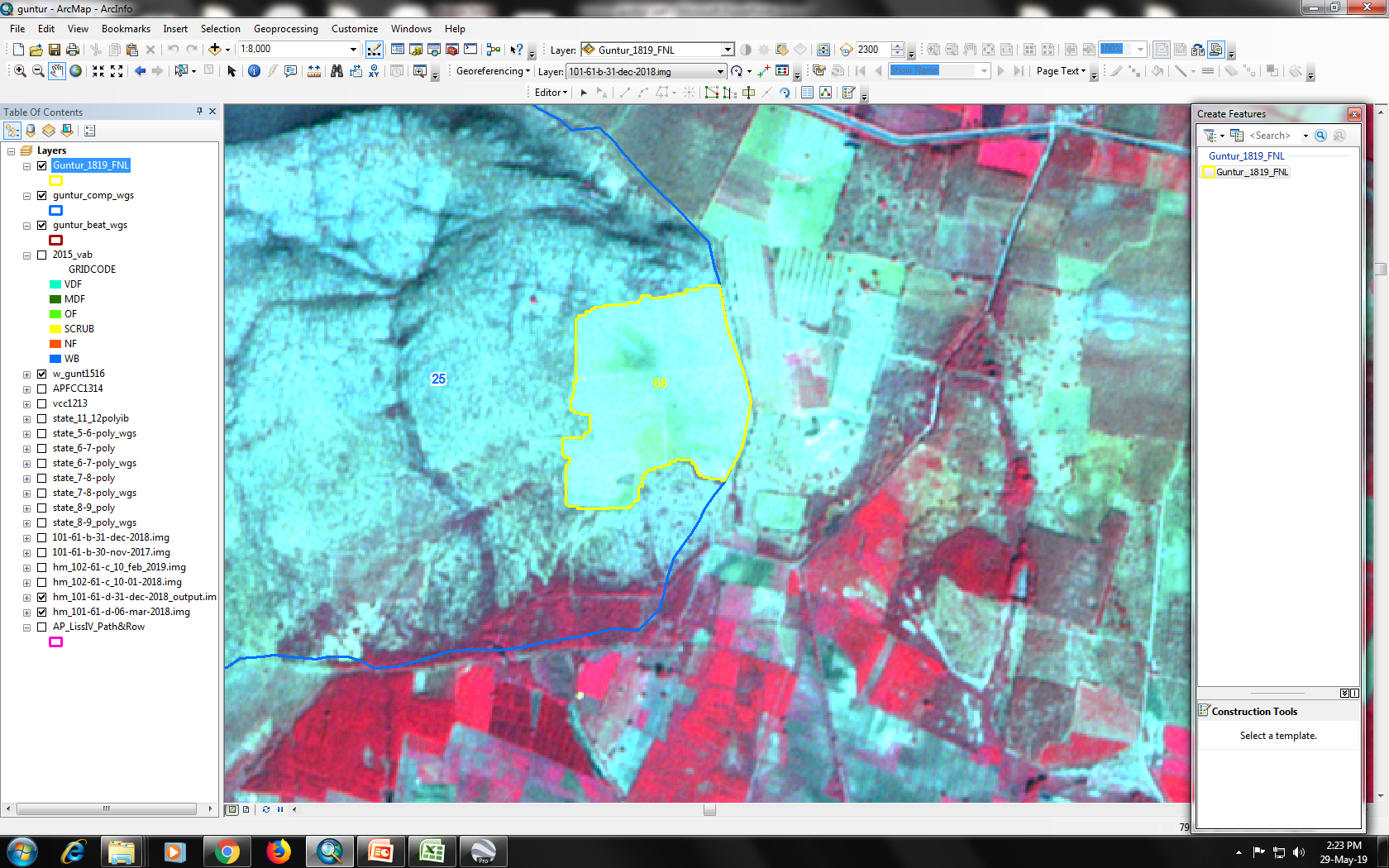 IRS R2A LISS-IV Imagery 06/03/2018
IRS R2A LISS-IV Imagery 31/12/2018
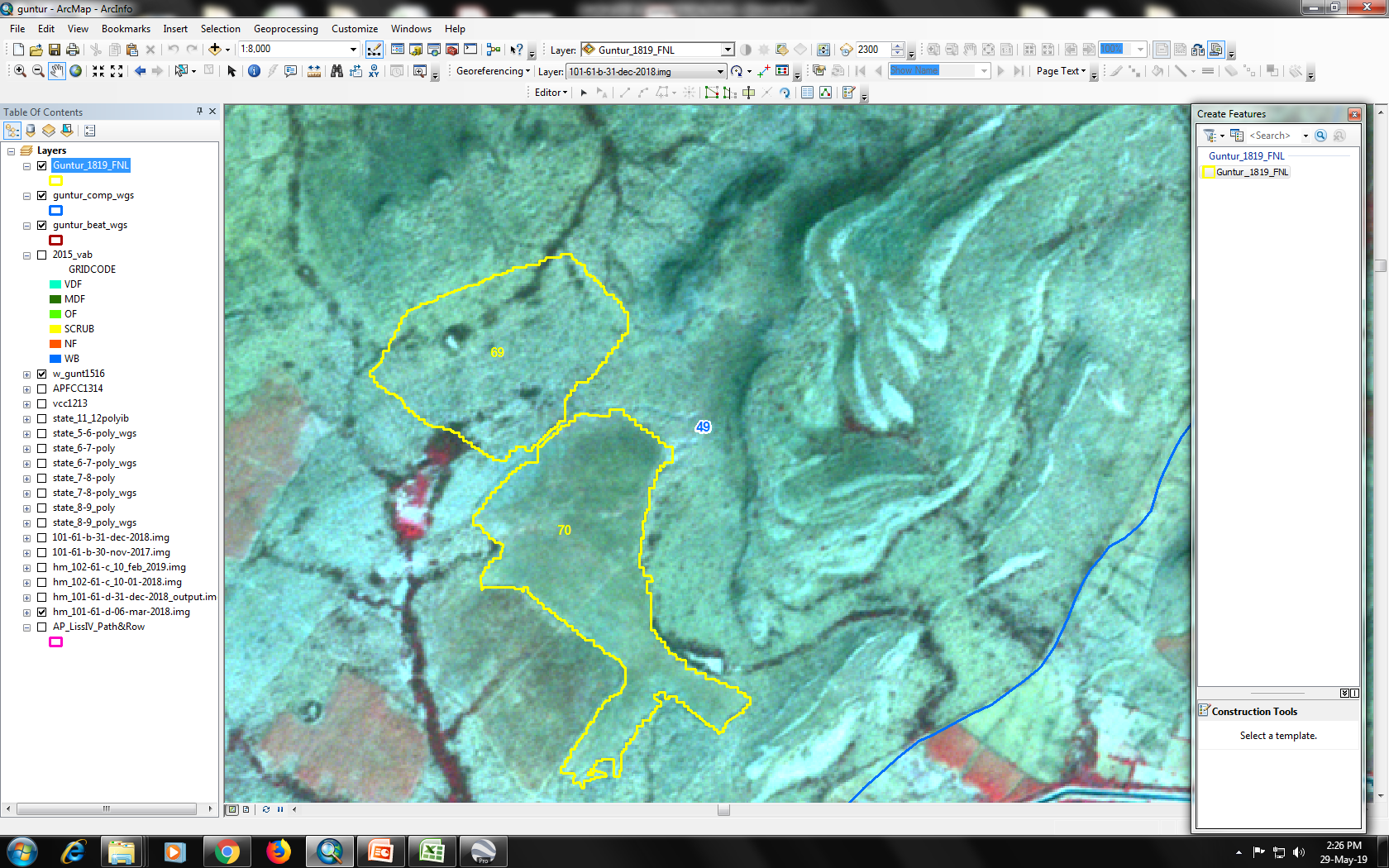 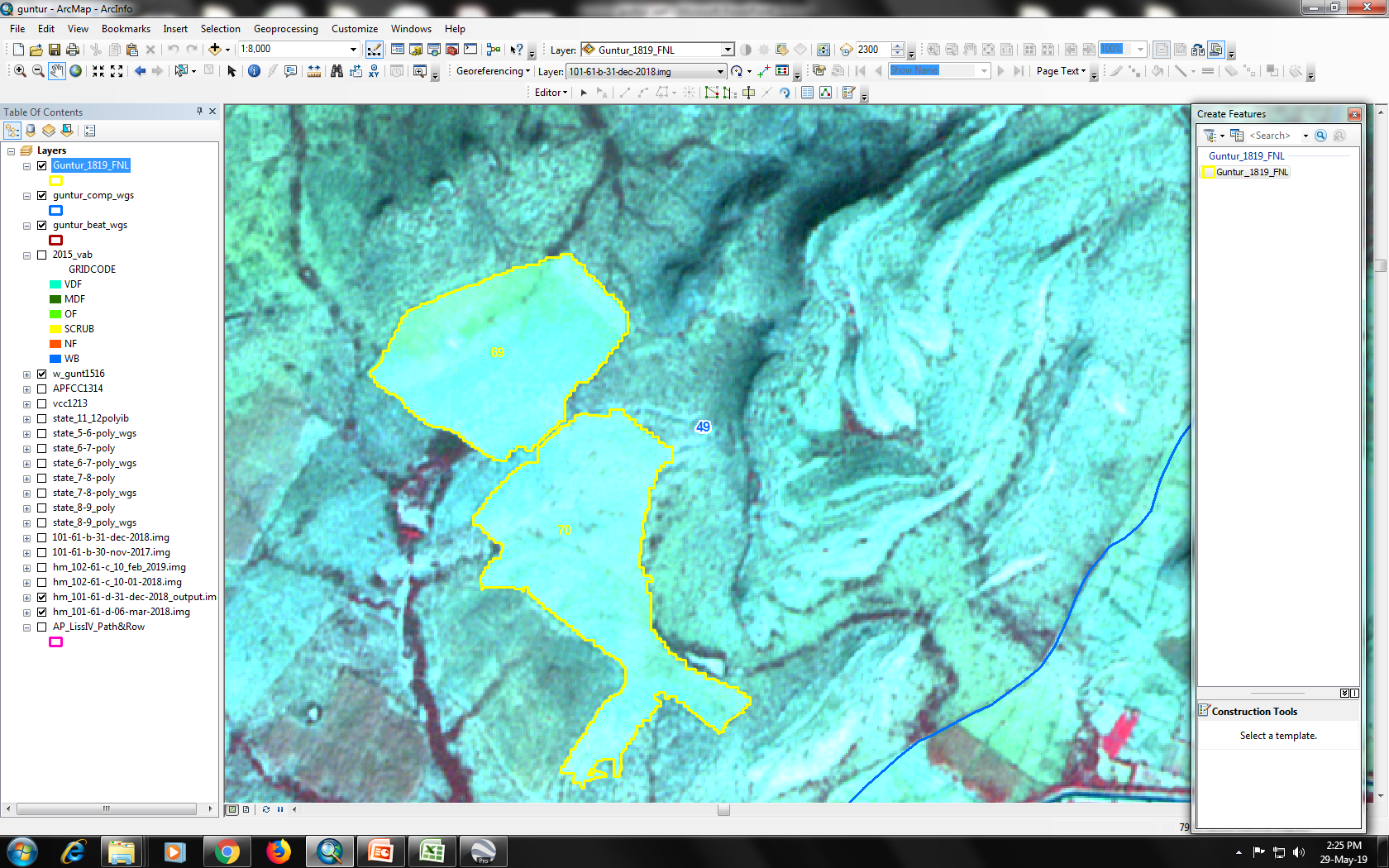 IRS R2A LISS-IV Imagery 06/03/2018
IRS R2A LISS-IV Imagery 31/12/2018
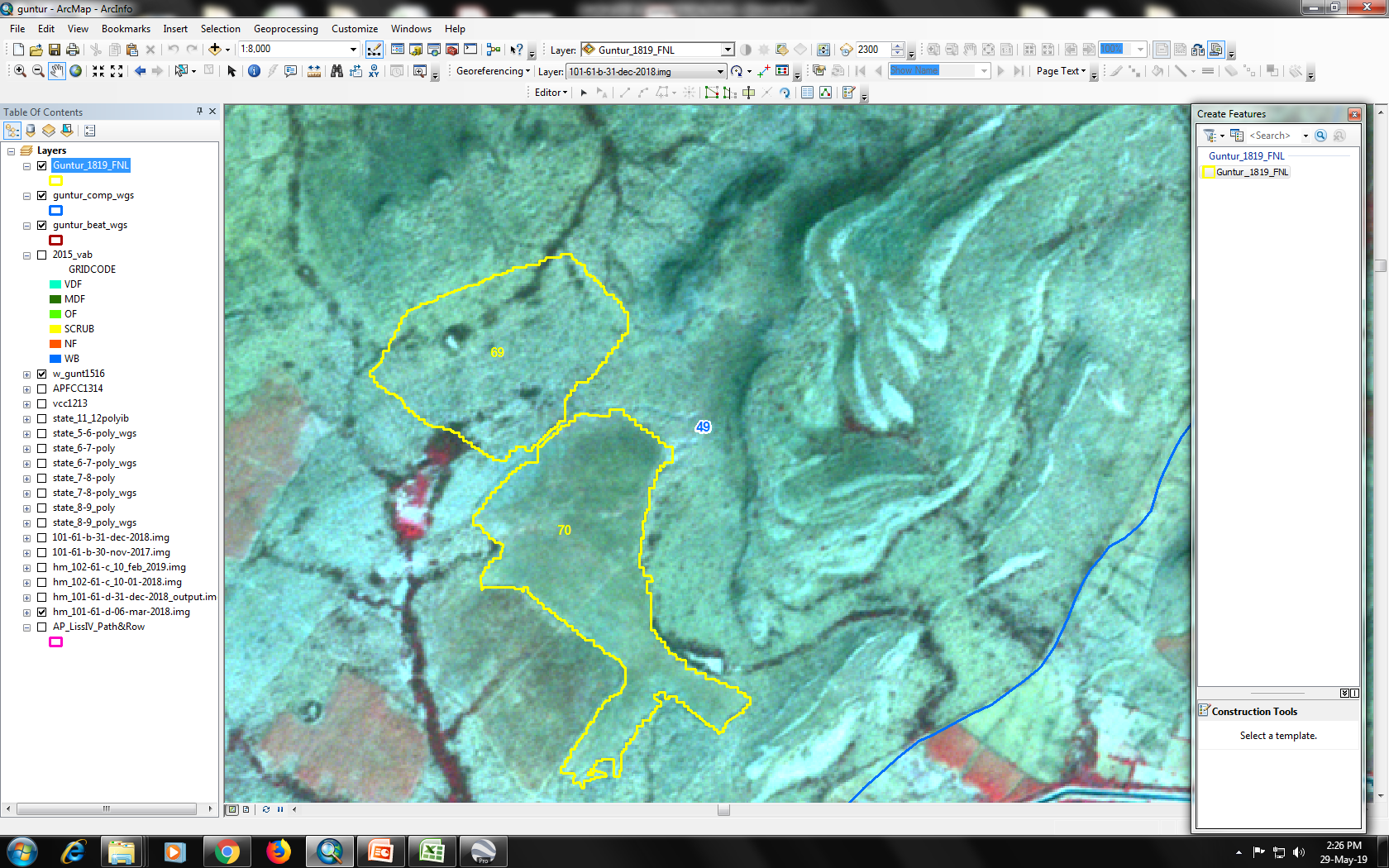 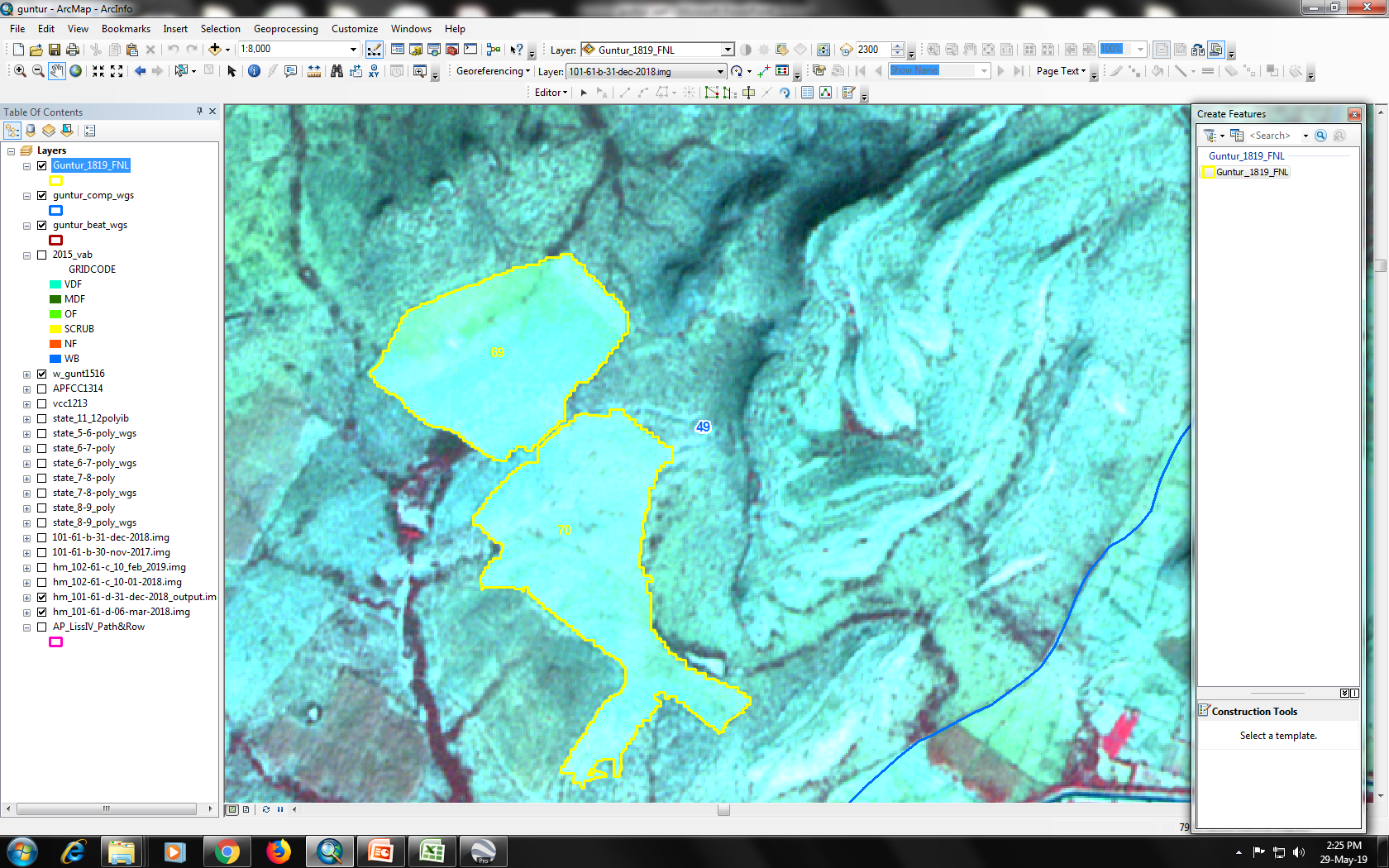